Server-Driven Video Streaming for Deep Learning Inference
Kuntai Du, Ahsan Pervaiz, Xin Yuan, Aakanksha Chowdhery, Qizheng Zhang, Henry Hoffman, Junchen Jiang
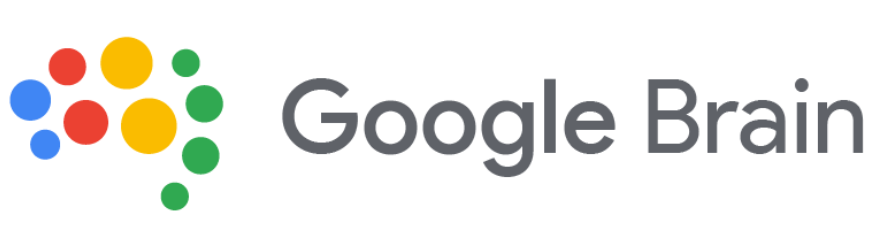 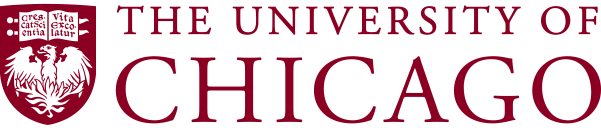 1
[Speaker Notes: Hello, everyone. Today I am going to present the paper "Server-Driven Video Streaming for Deep Learning Inference". I am Kuntai Du, a first-year Ph.D. student from University of Chicago. This is a joint work of me, Ahsan Pervaiz, Xin Yuan, Aakanksha Chowdhery fromm Google, Qizheng Zhang, Henry Hoffman and Junchen Jiang.]
Overview
Video analytics is pervasive, but fortunately it allows for aggressive video compression
Only the server-side DNN has sufficient info to guide efficient video compression/streaming
Our idea: Drive video streaming by the real-time feedback from the server-side DNN
DNN-Driven Streaming (DDS)
2
[Speaker Notes: Here is a quick overview. First, different from traditional video streaming that cares about the global visual quality, video streaming for analytics enables aggressive compression on those areas that are not relevant to the analytic accuracy.
We argue that only the server-side deep-neural-network (DNN for short) has sufficient information to fully estimate which area should be compressed in real-time.
Based on this observation, we drive the video streaming protocol by the real-time feedback of server-side DNN. In other word, we advocate for a new approach for streaming, called DNN-Driven Streaming.]
Video analytics become more and more pervasive
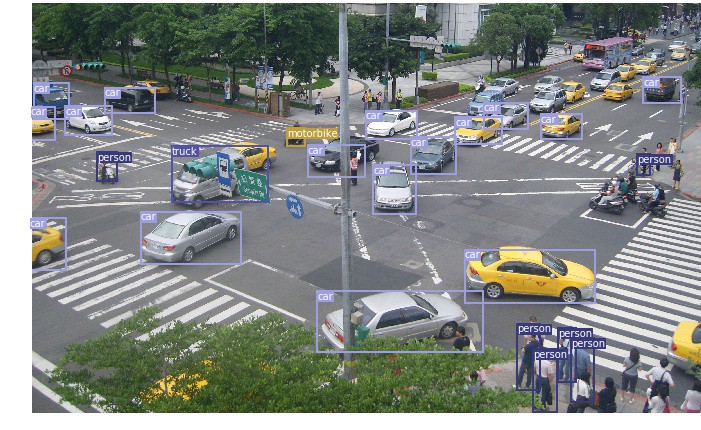 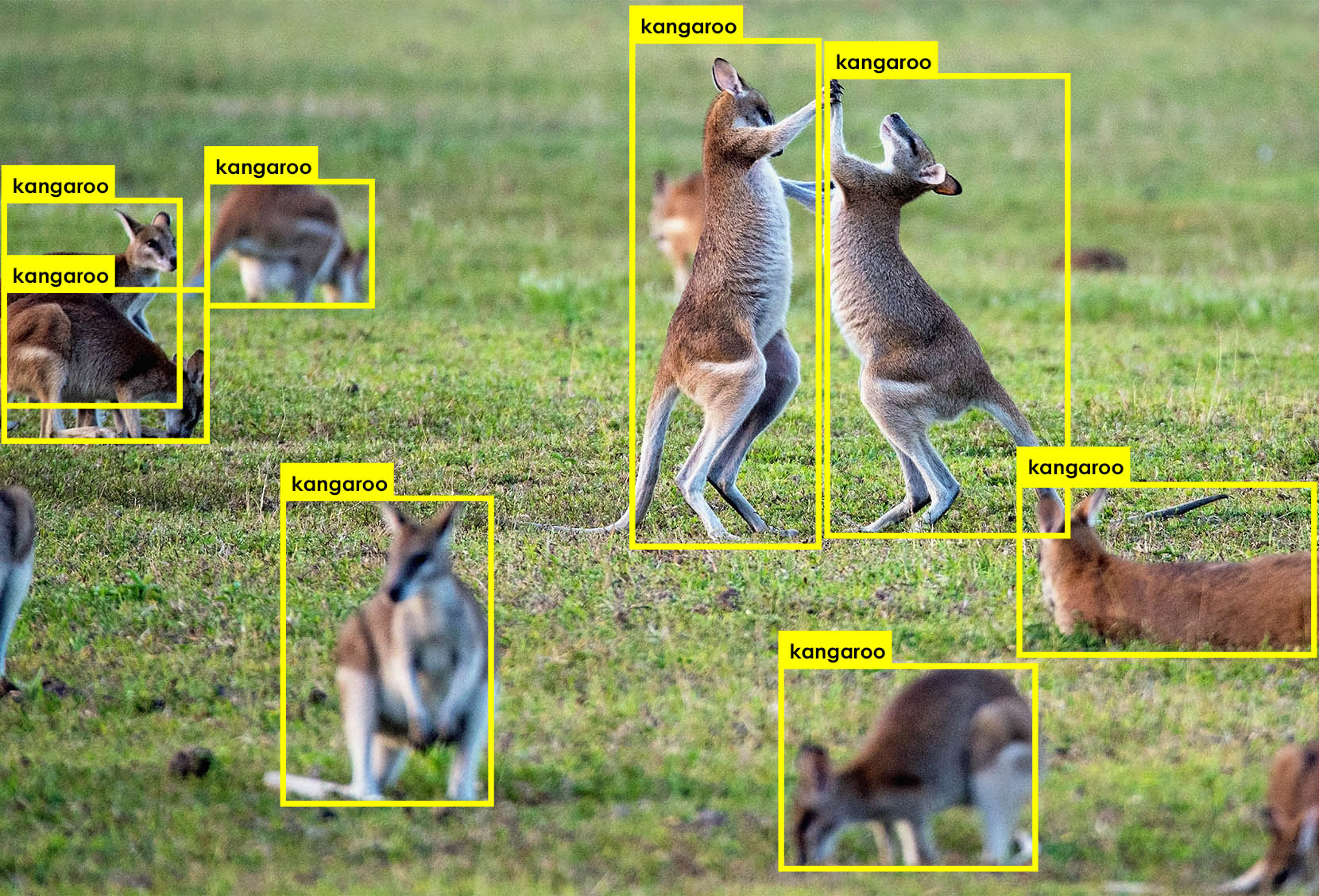 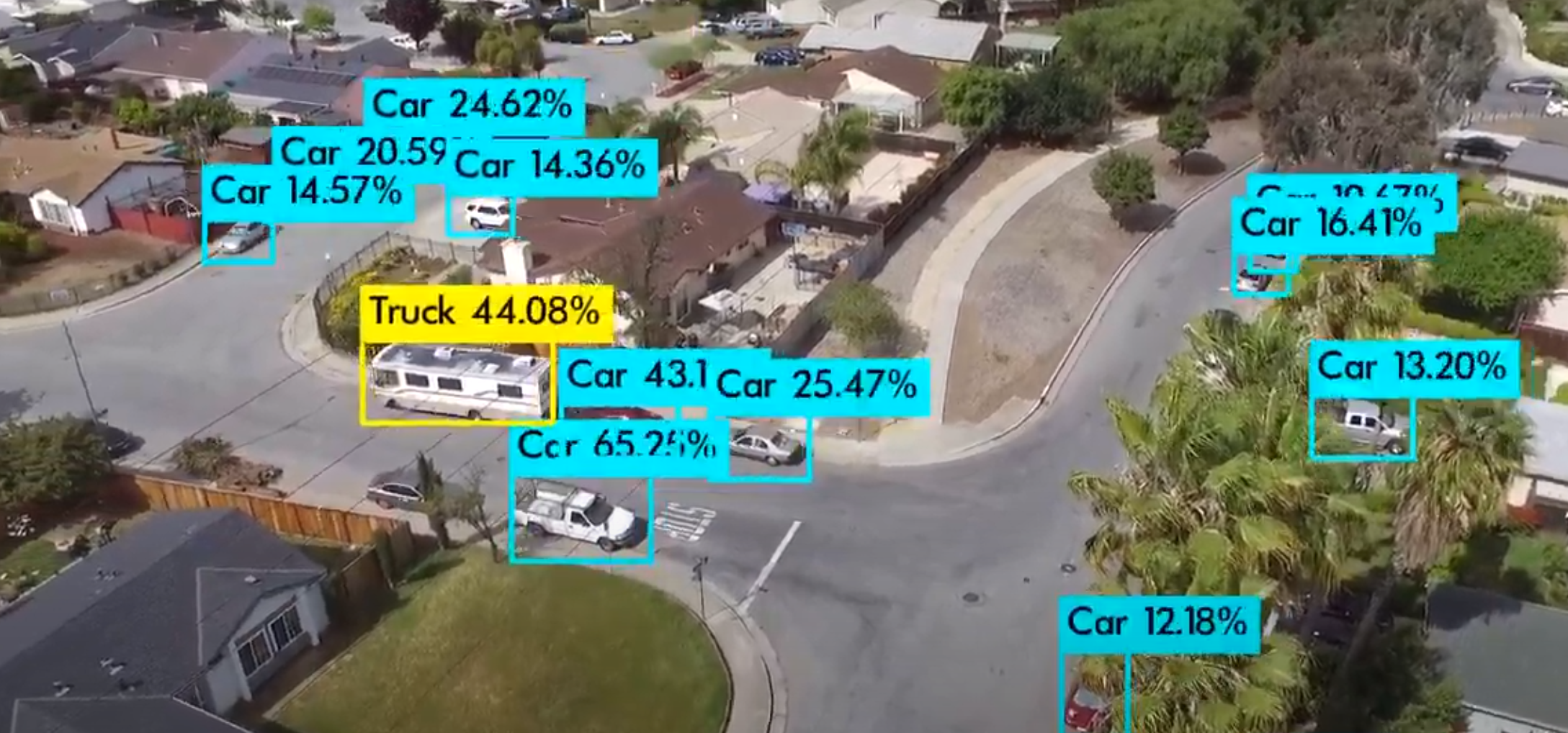 Wild-life camera
Learn about the habit of animals
Traffic camera
Monitor the traffic condition
Drone camera
Estimate the number of cars
Our goal: Scale out video analytics.
3
[Speaker Notes: Nowadays, DNN-based video analytics becomes more and more pervasive. For example, people deploy wild-life camera and run analytics to learn about the habits of wild animals.
On the street, people deploy traffic camera and run analytics to monitor the current traffic condition and generate valuable insight.
Last but not least, people also use drone and run analytics for multiple purposes.]
Video needs to be streamed out for accurate analytics
missed objects
Analyzed by camera locally
detected objects
Analyzed by a GPU-equipped server
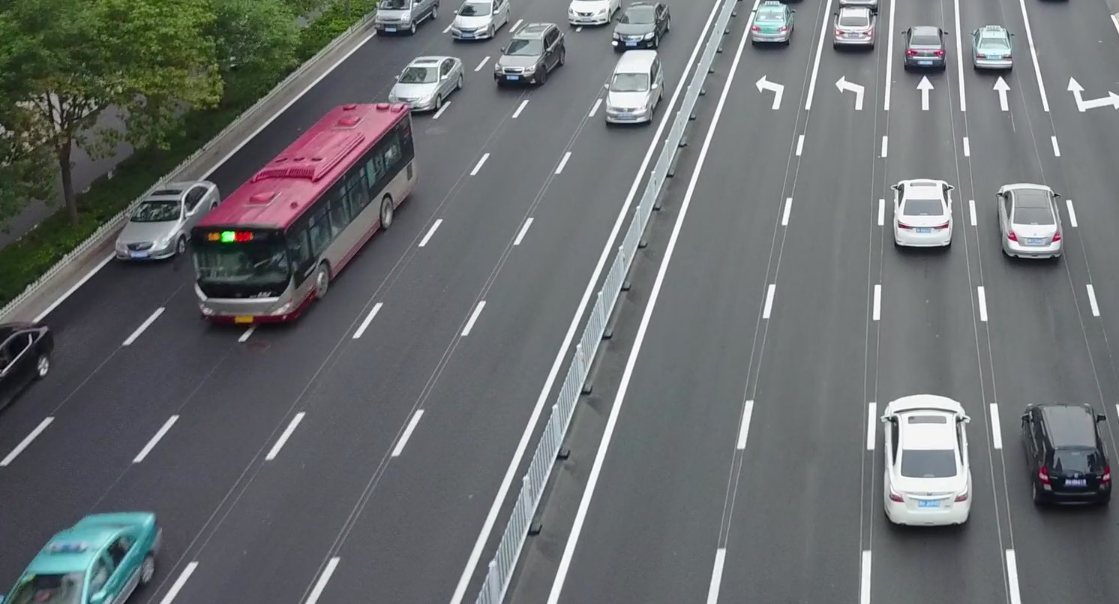 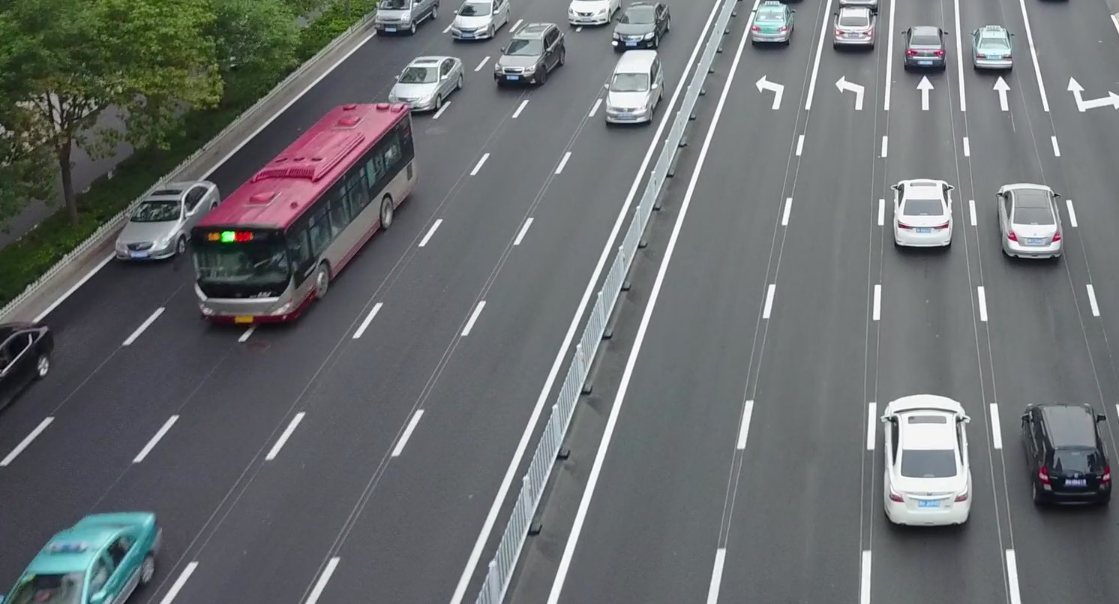 Expensive model output
(FasterRCNN-ResNet101)
Cheap model output
(SSD-MobileNet-v2)
Limited by camera-side compute power, the camera’s local inference is inaccurate.
We need to stream the video to the server for accurate inference.
4
Design goals of video streaming protocol
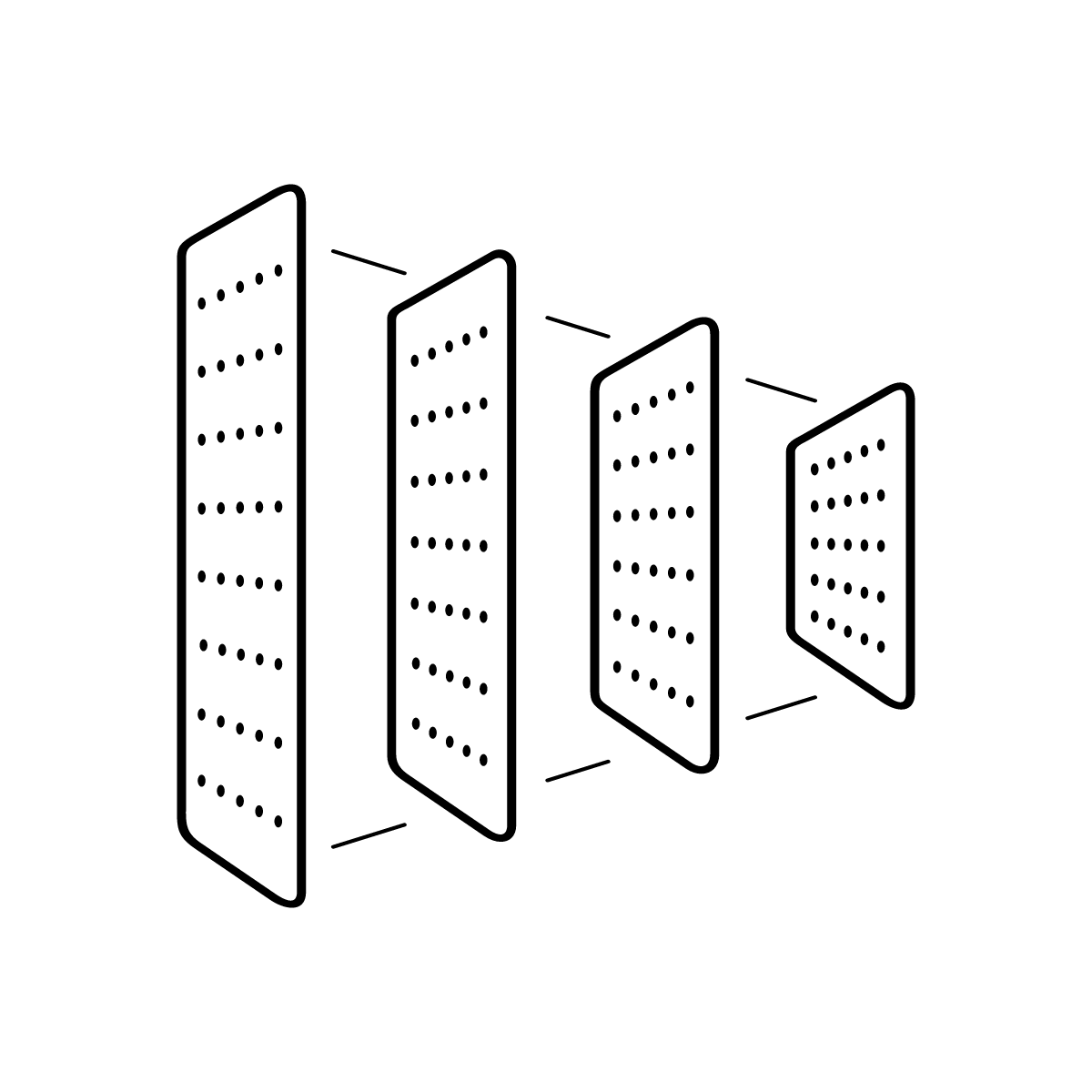 Network
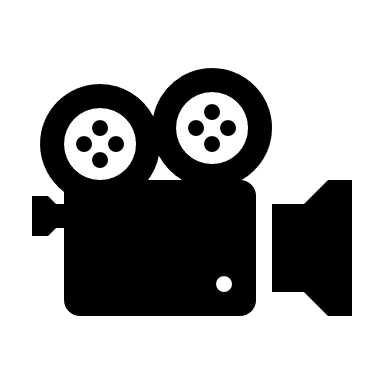 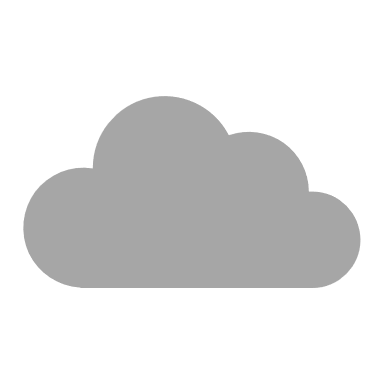 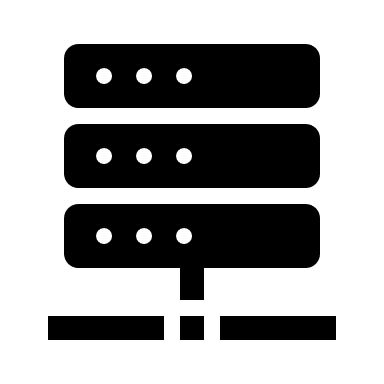 Server-side DNN
Camera
5
Bandwidth saving opportunity: aggressive compression
Network
Network
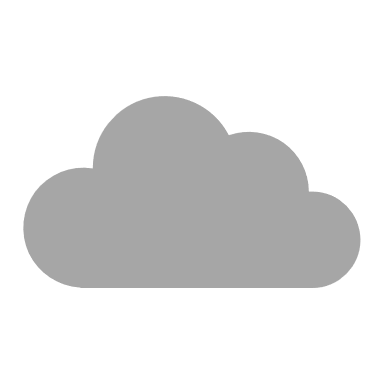 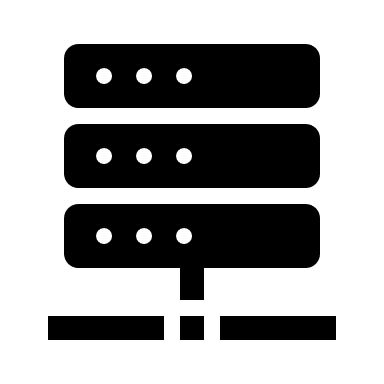 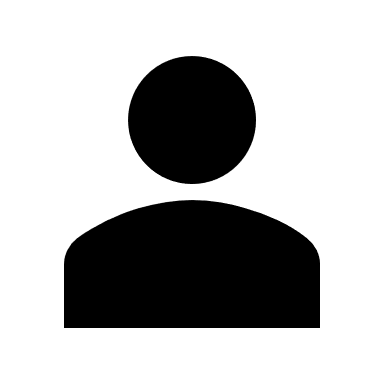 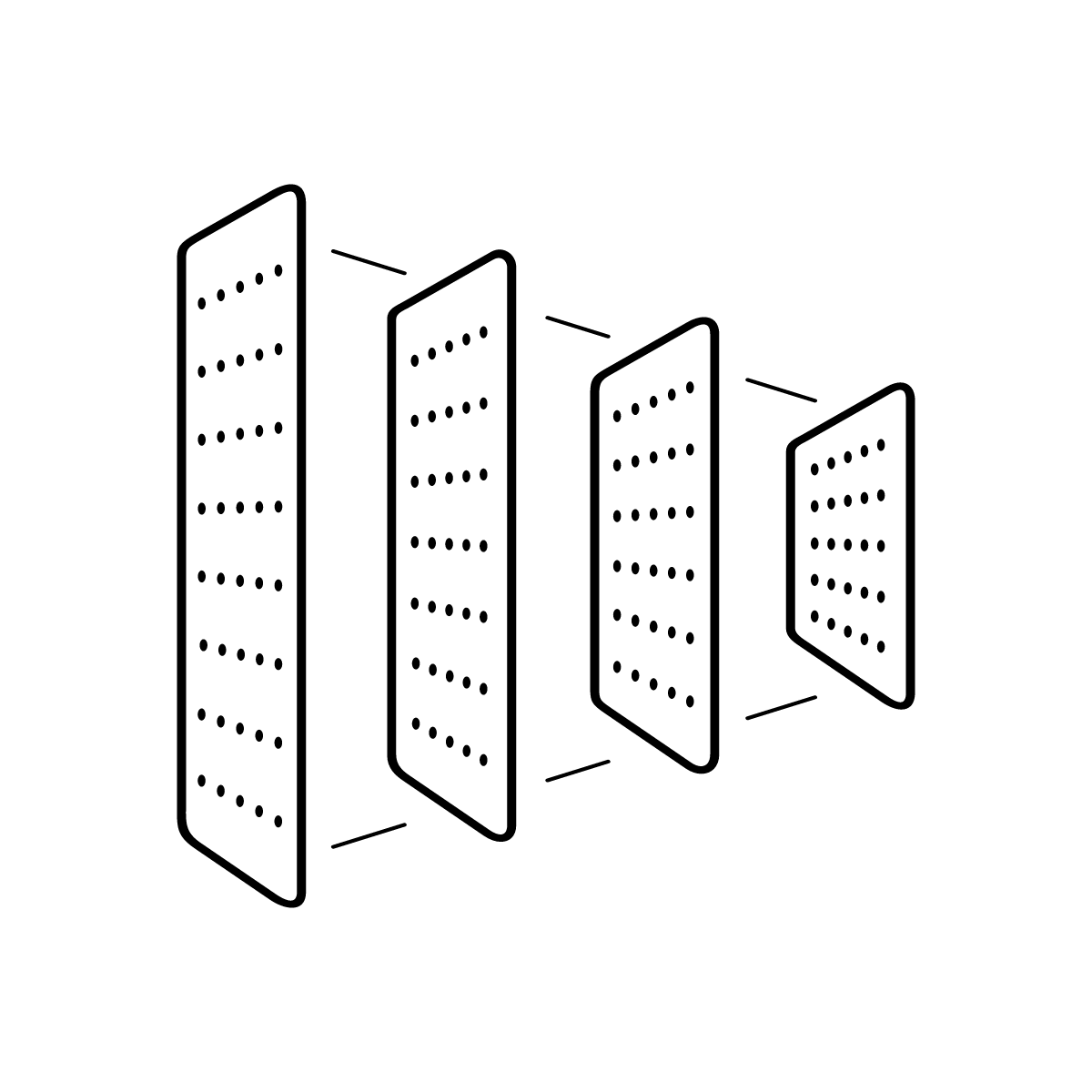 Video server
Human viewer
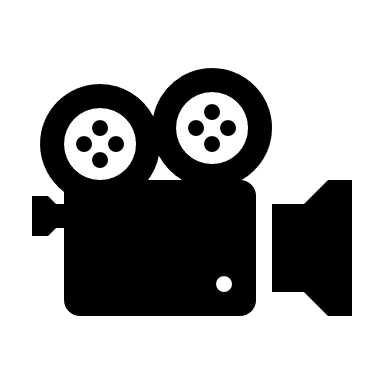 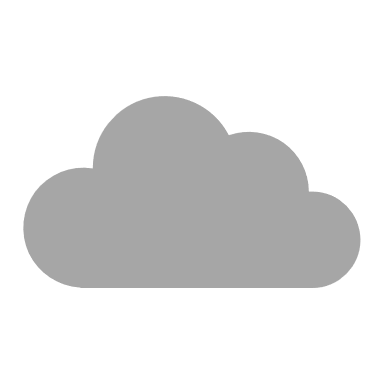 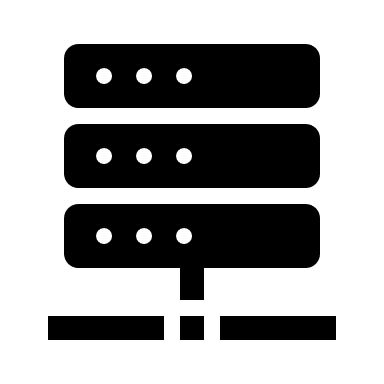 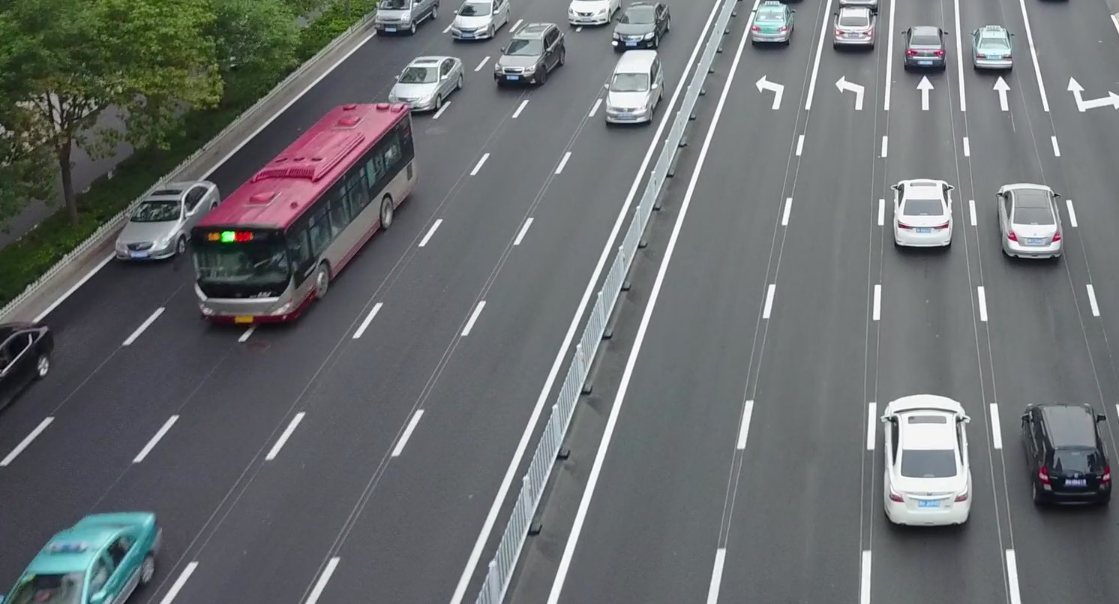 Server-side DNN
Camera
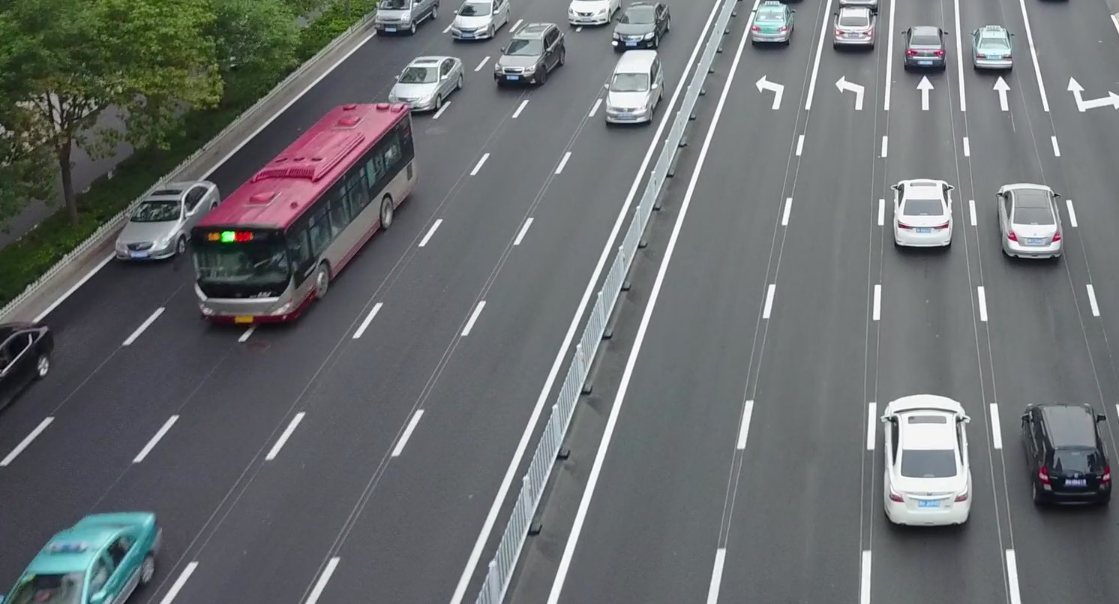 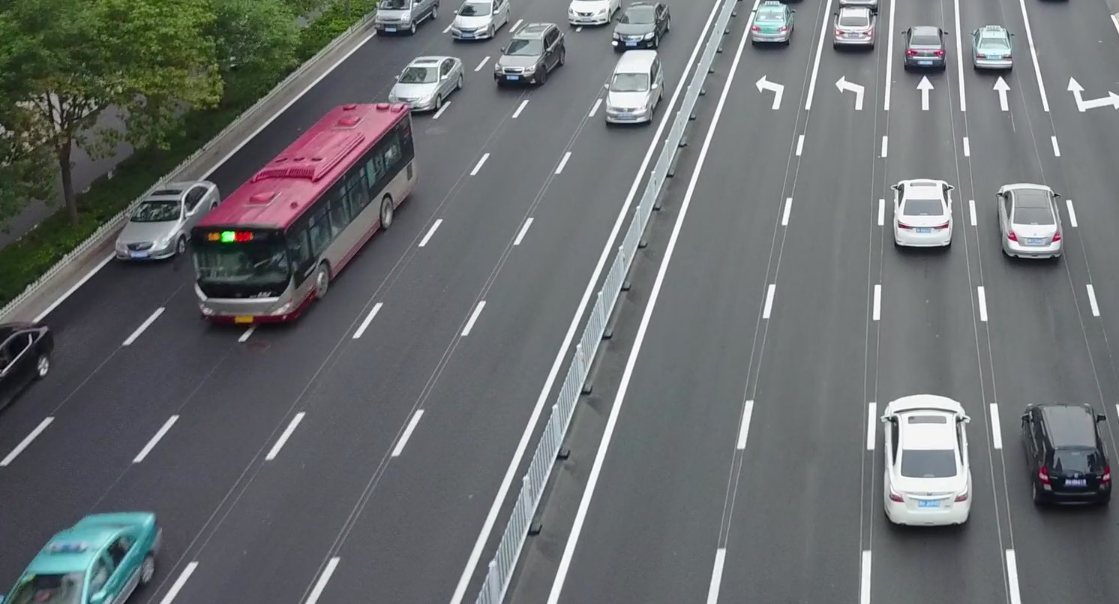 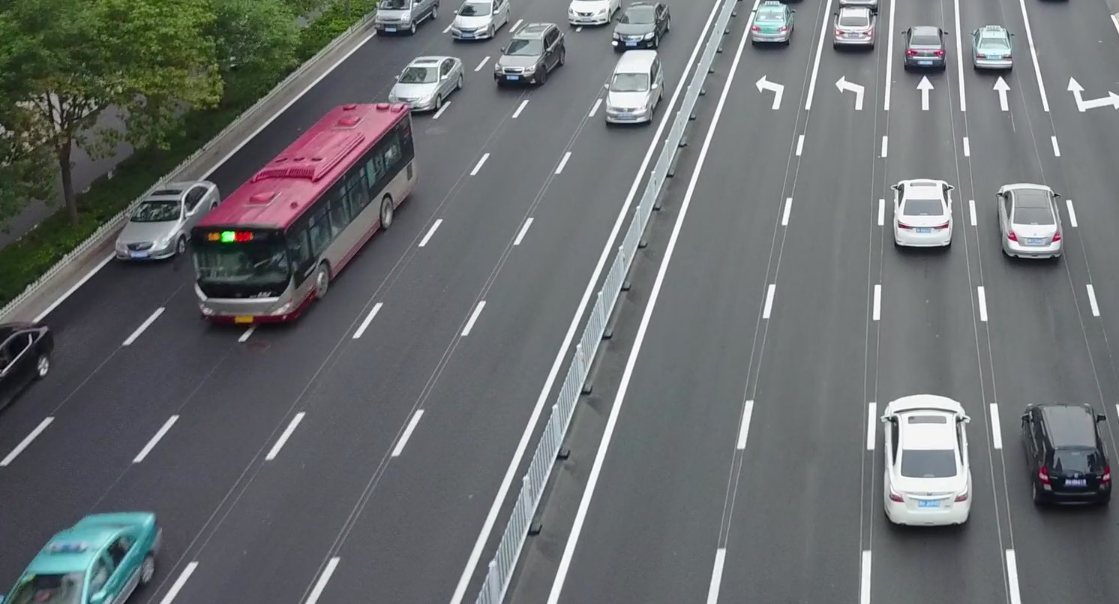 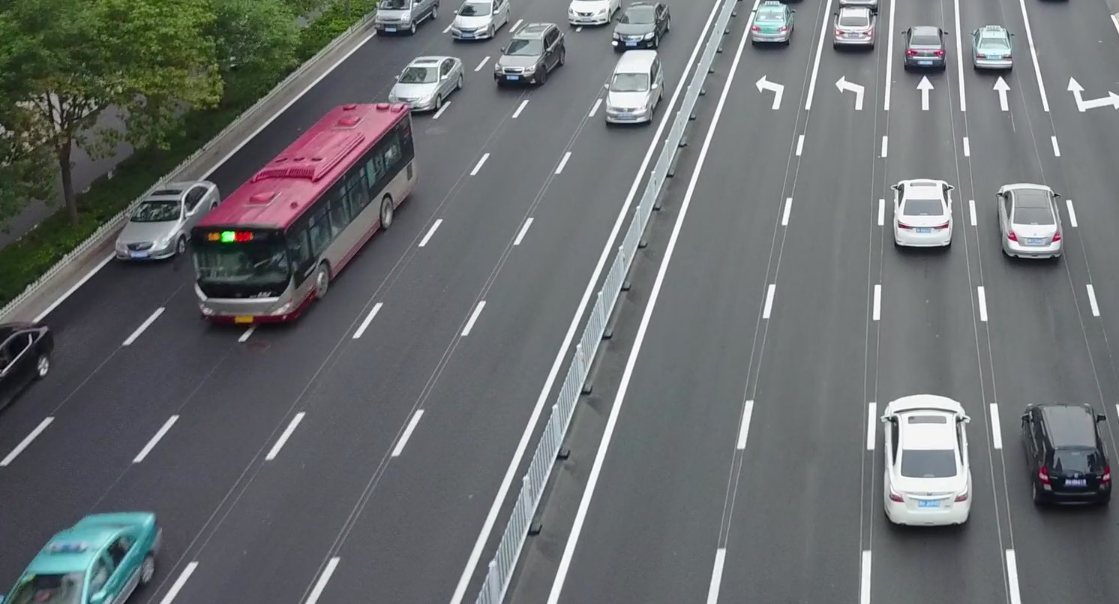 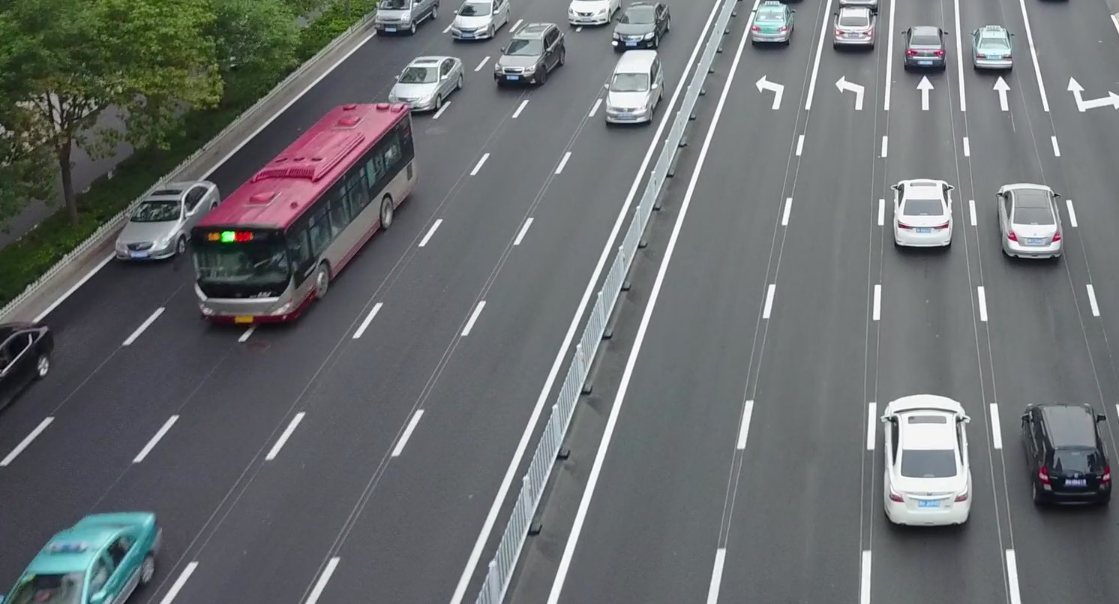 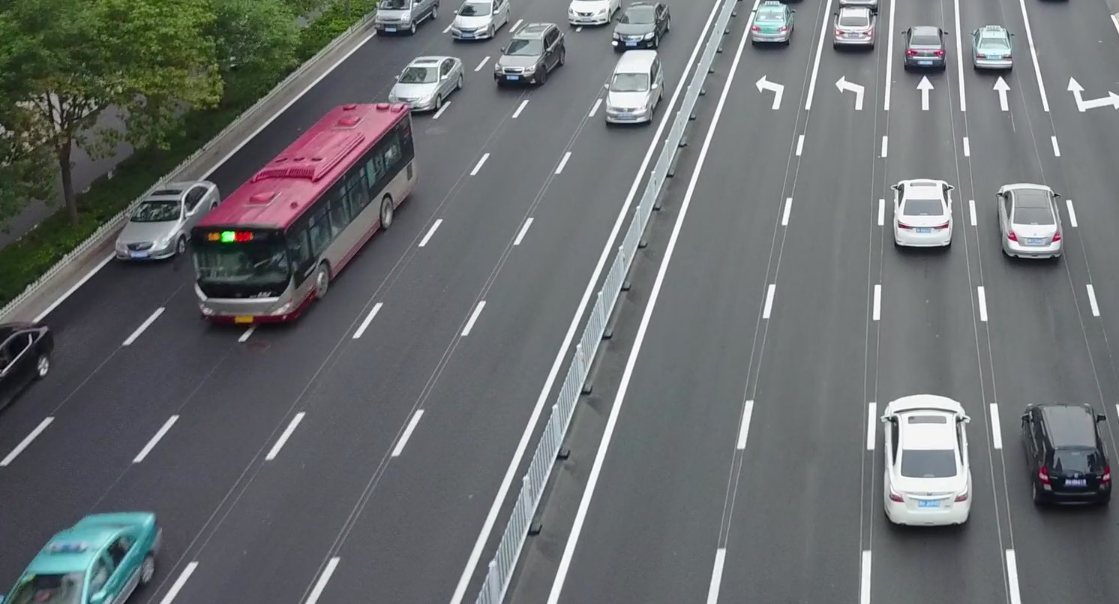 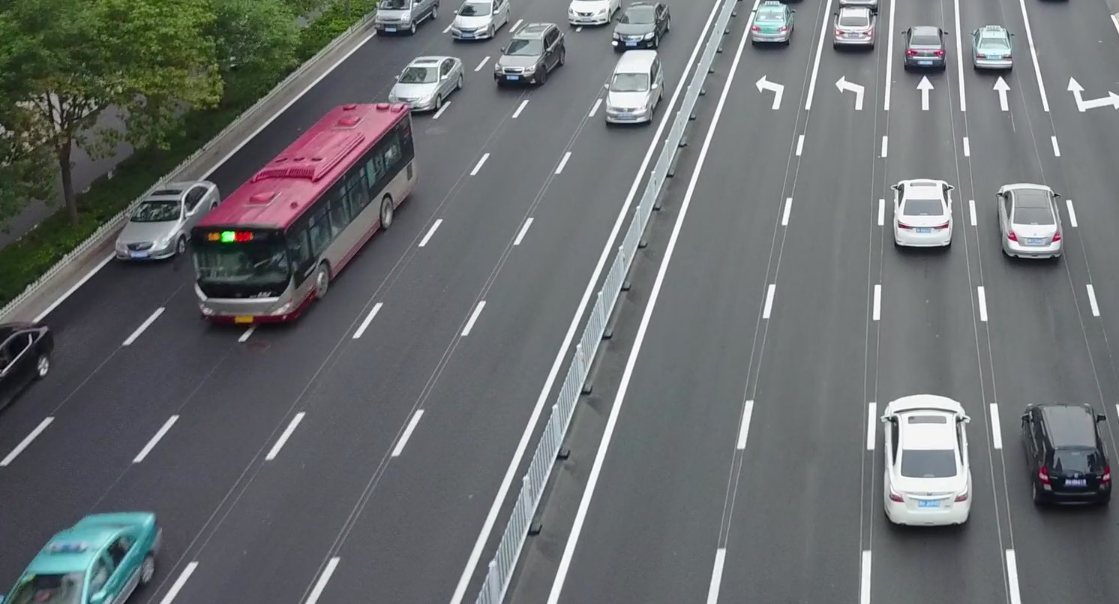 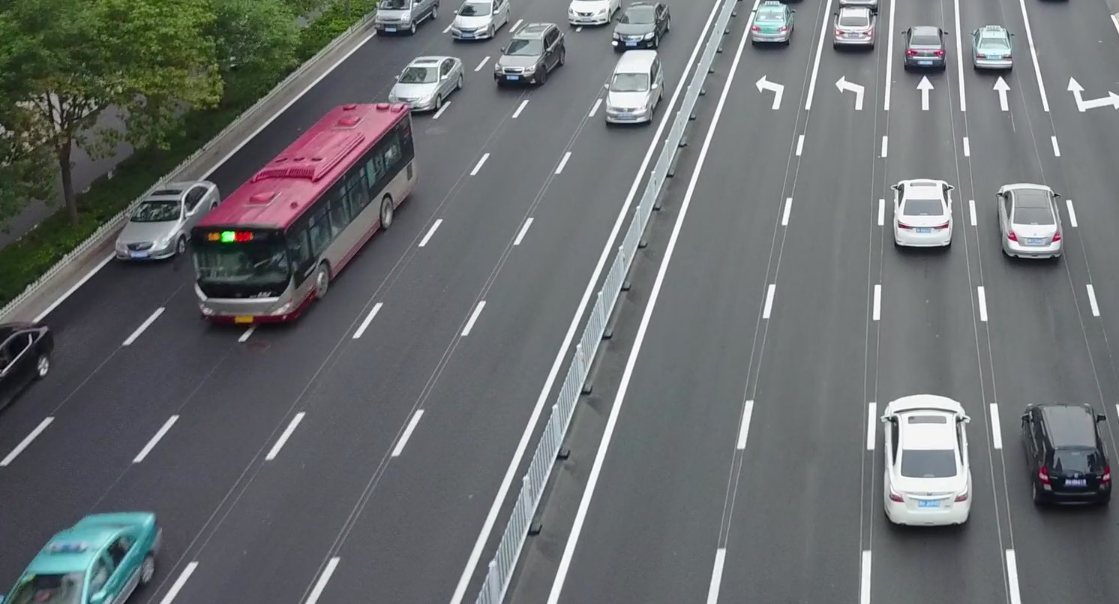 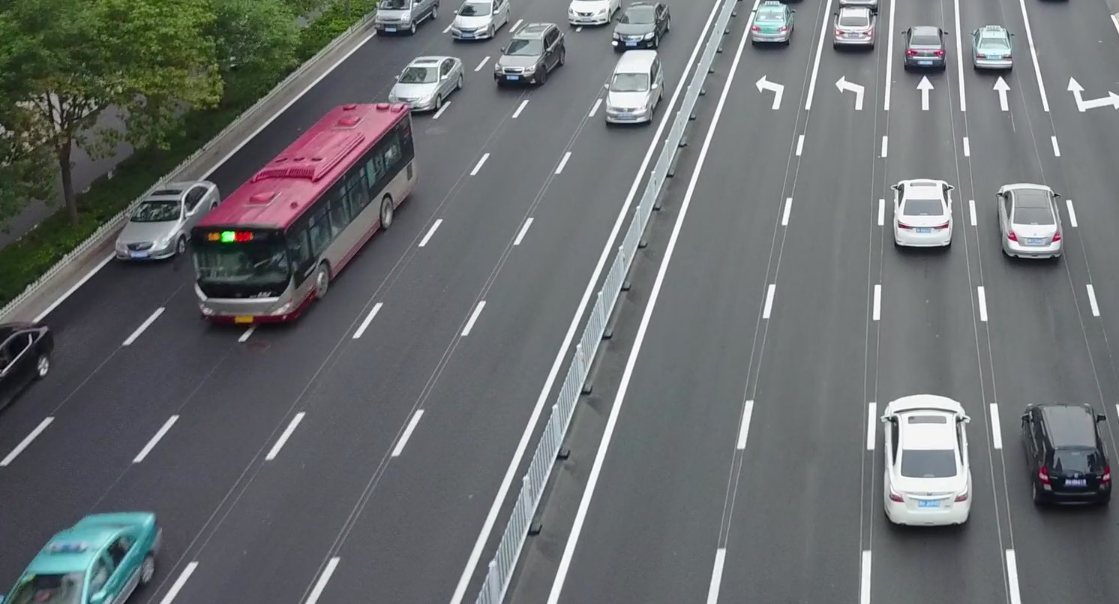 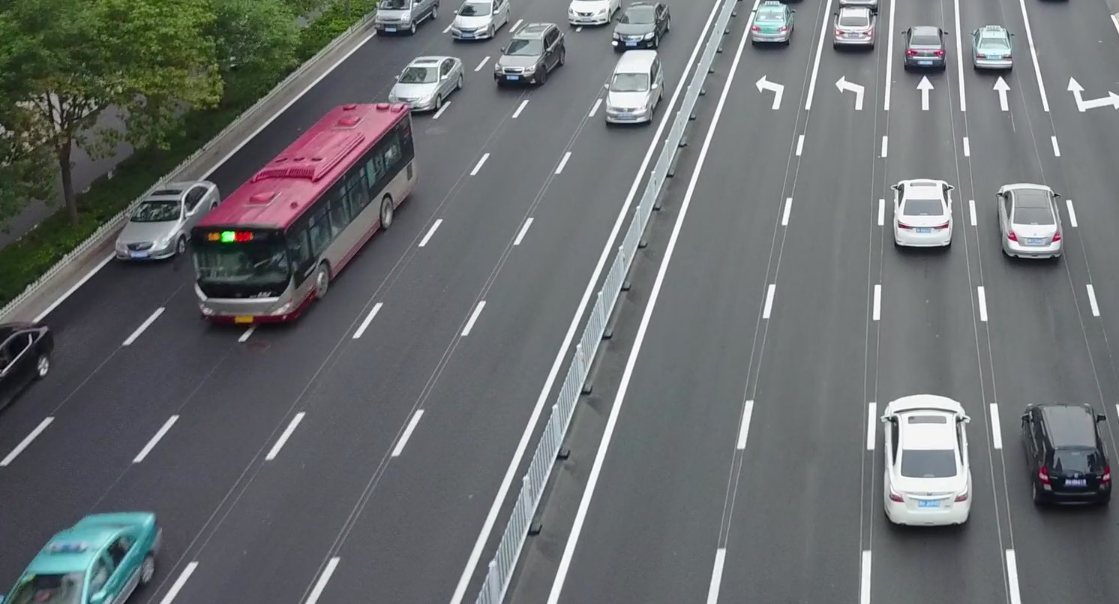 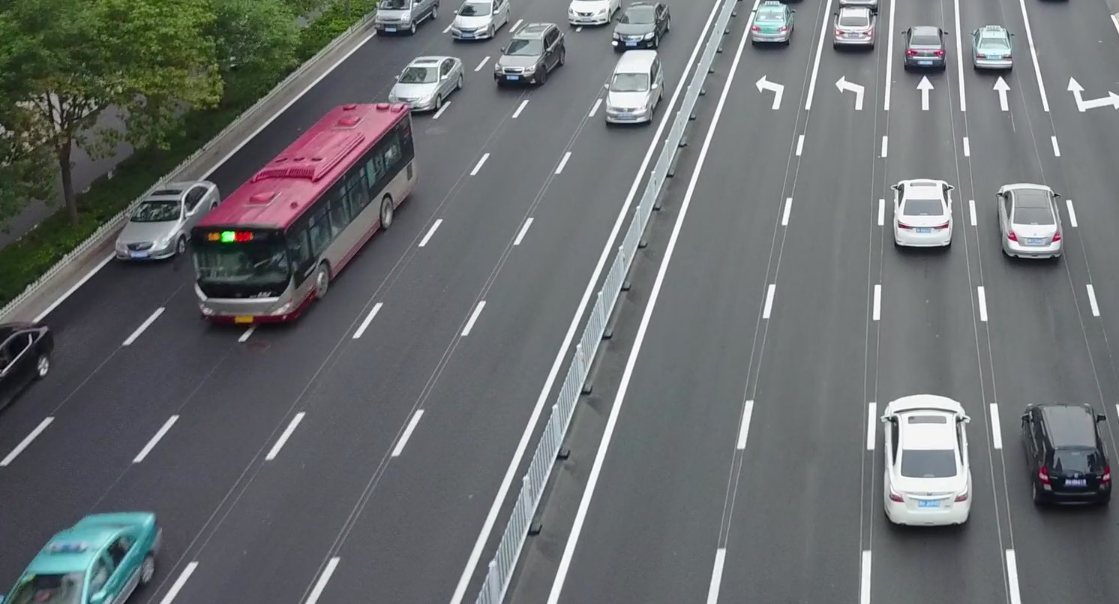 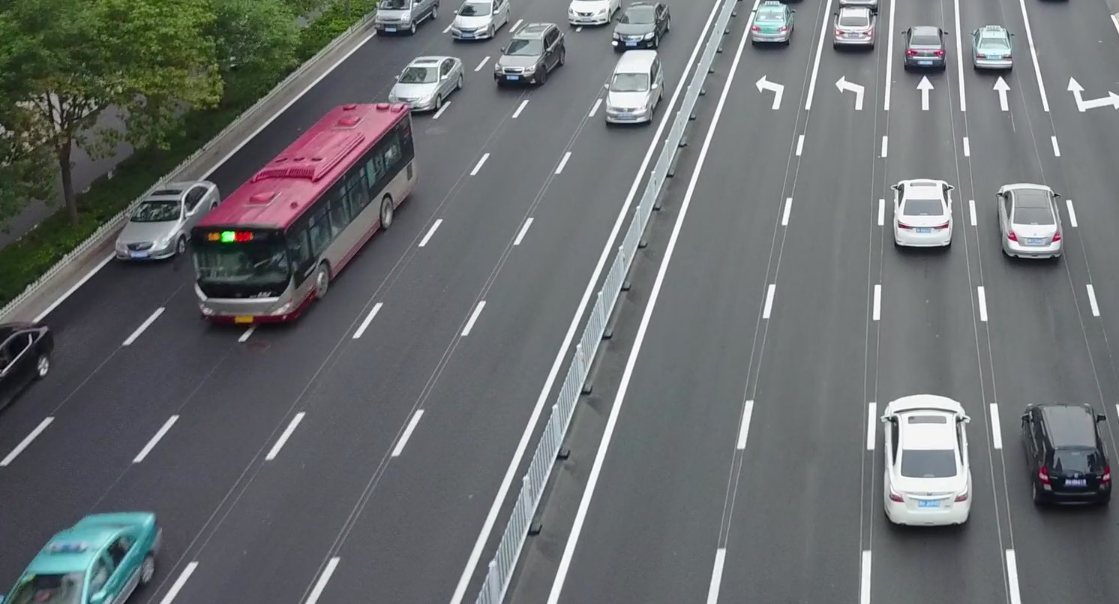 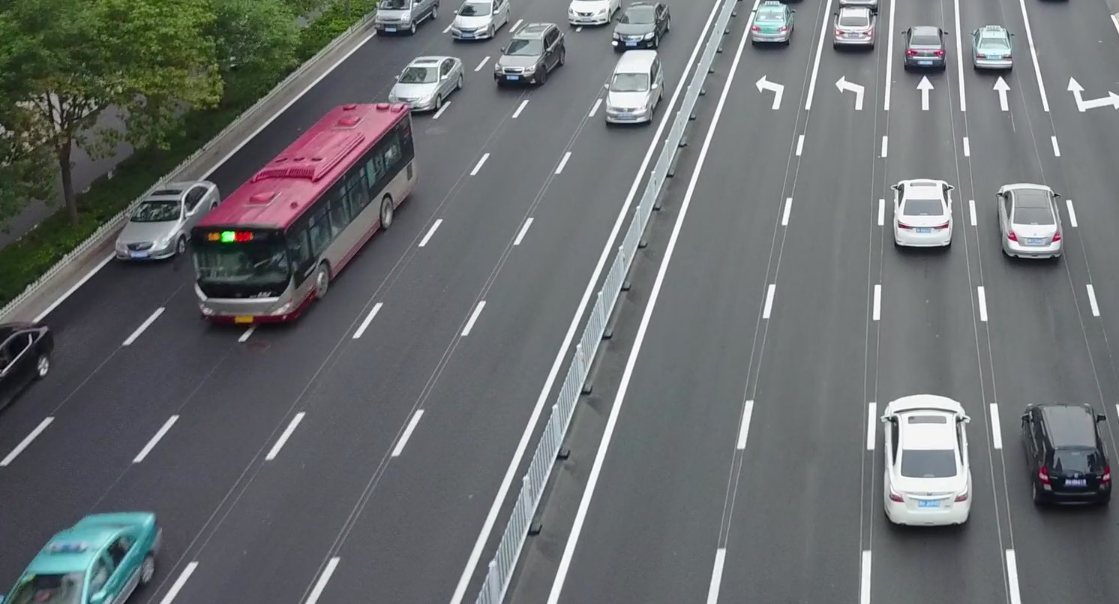 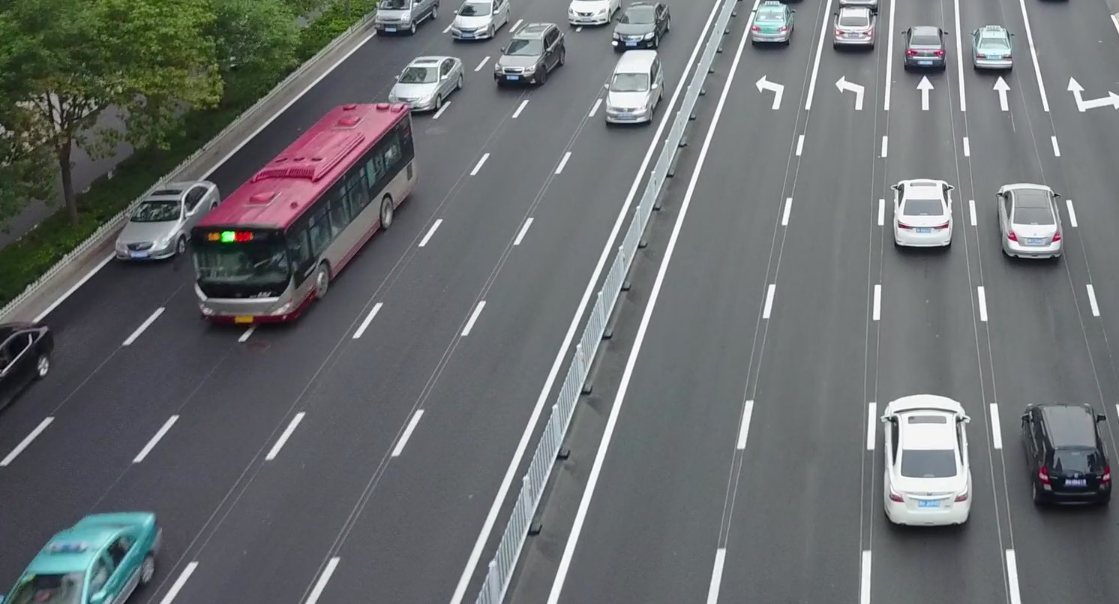 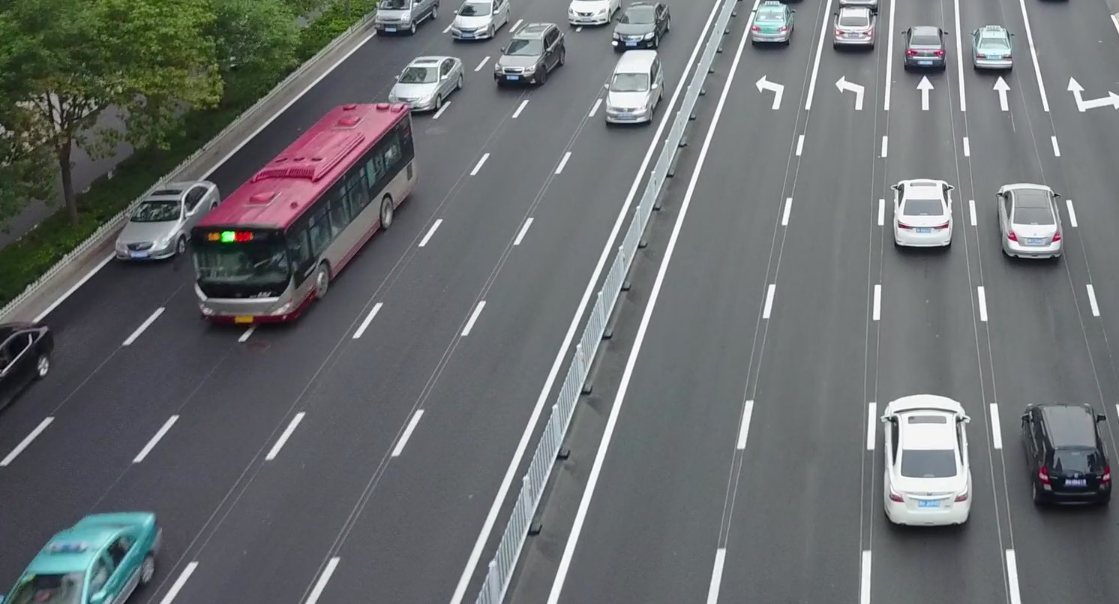 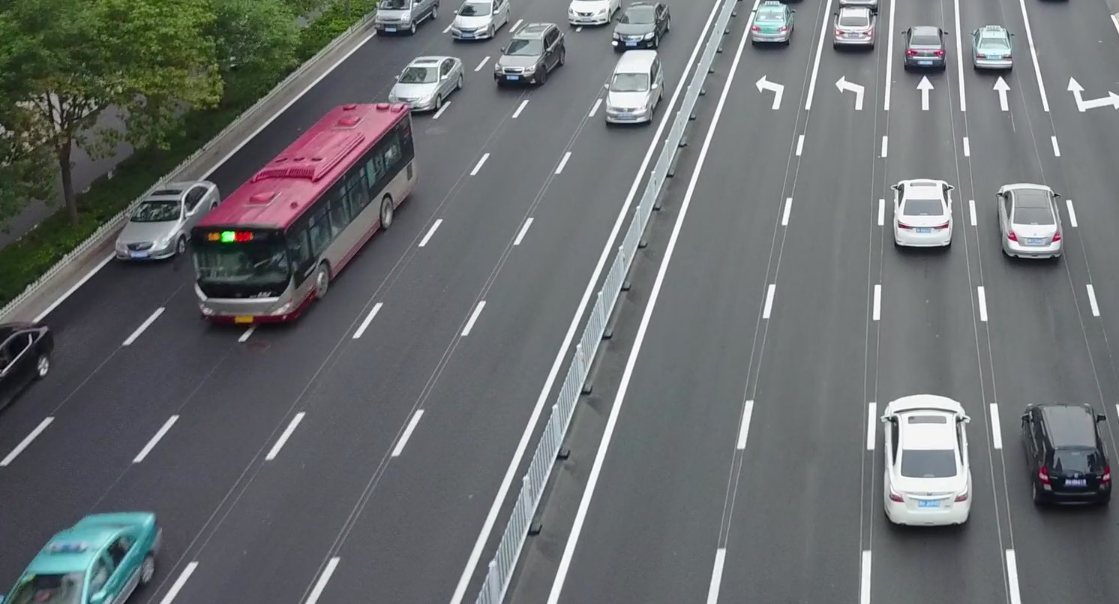 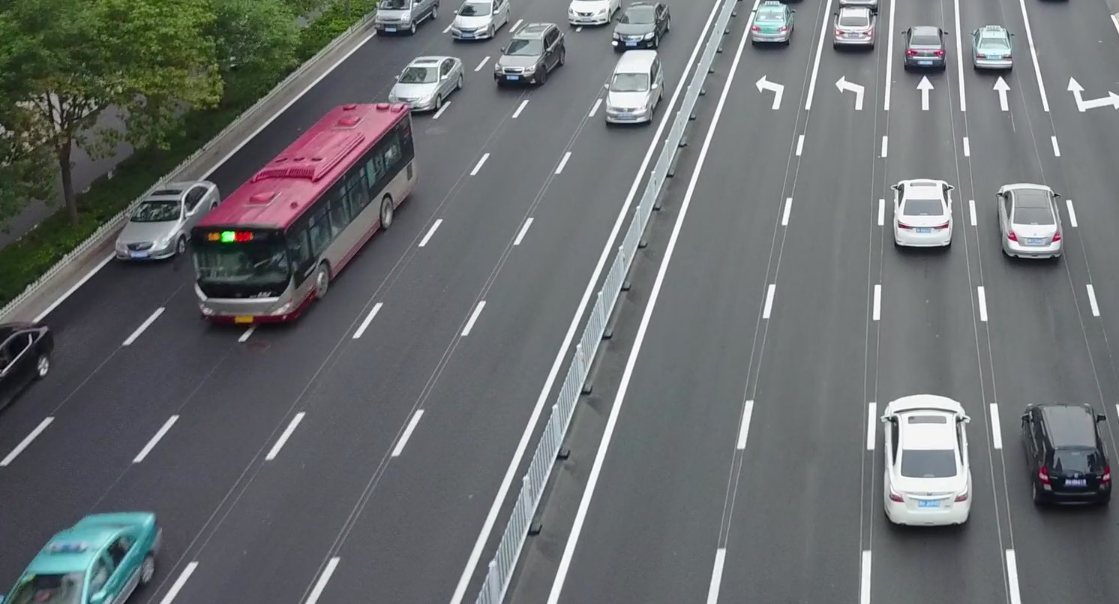 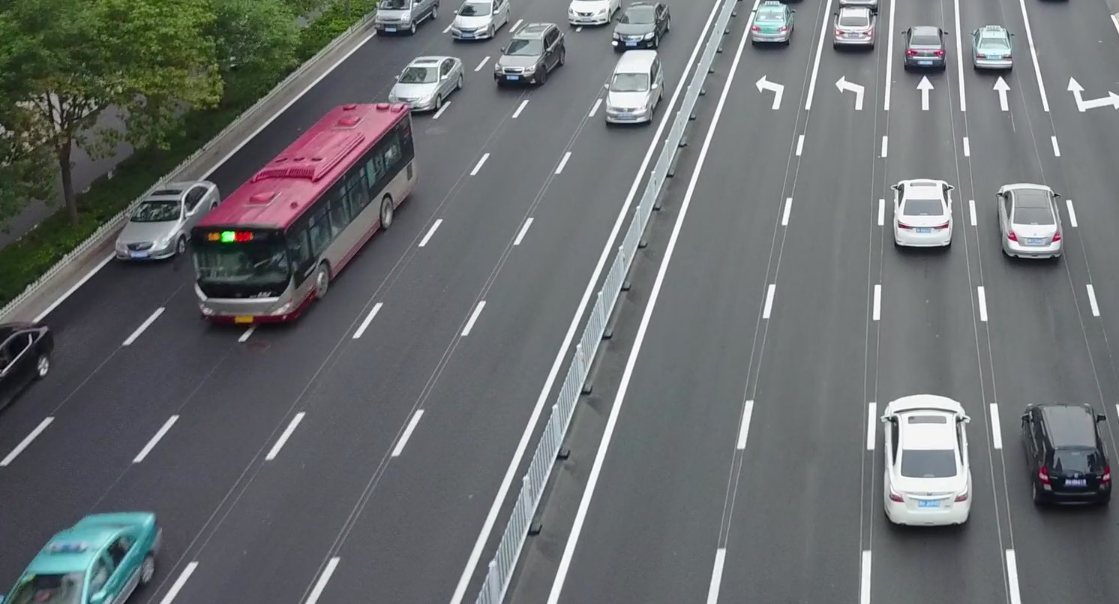 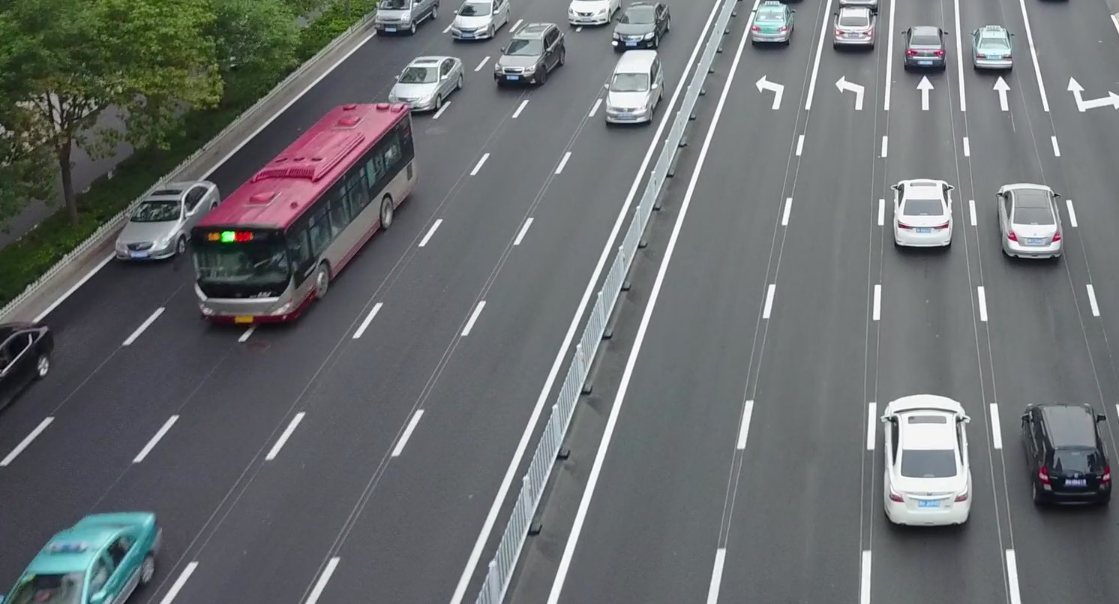 Video analytics enables aggressive compression on non-object pixels.
6
Potential bandwidth savings
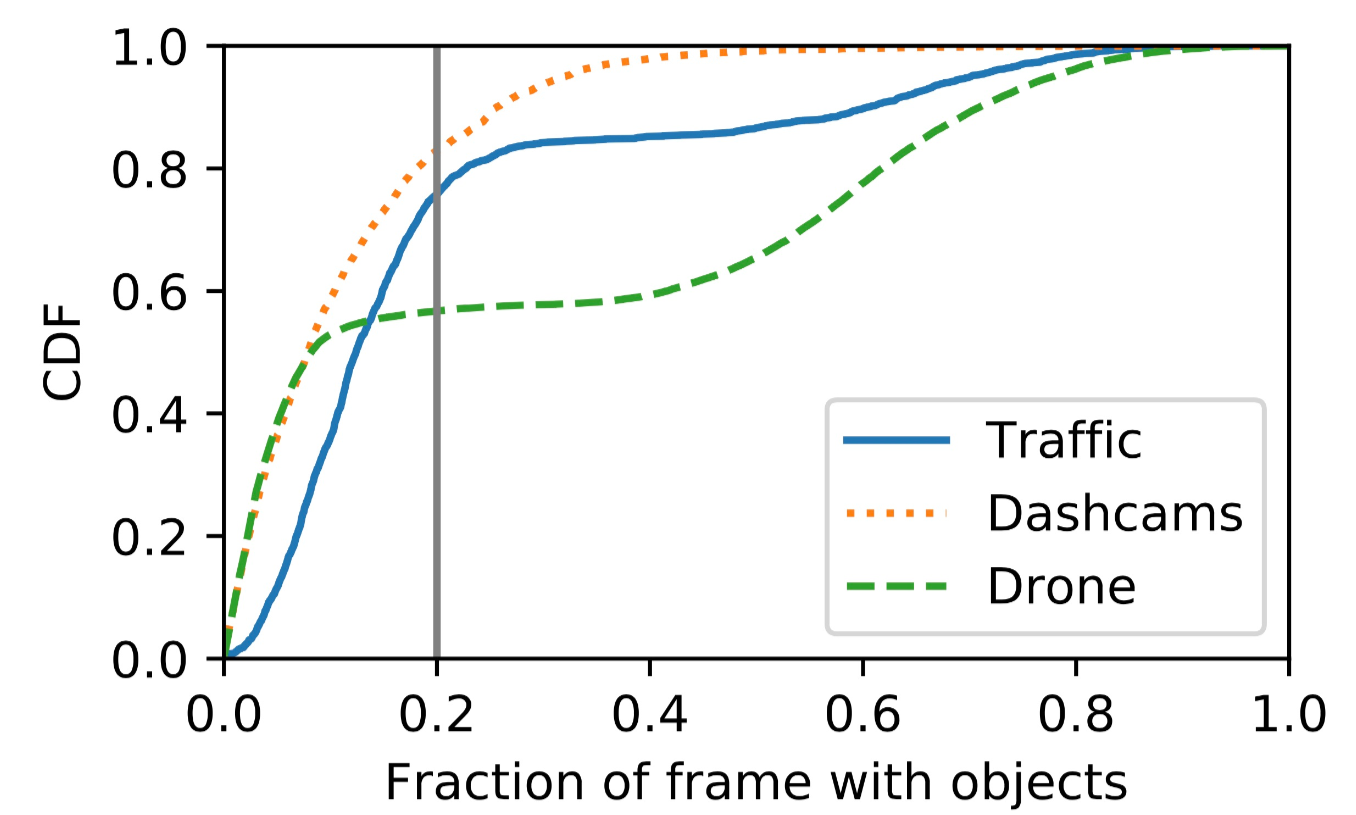 Objects only occupy 20% area of the
whole frame in over 50% to 80% cases.
We can compress over 80% pixels in the video without hurting accuracy!
7
Potential bandwidth savings
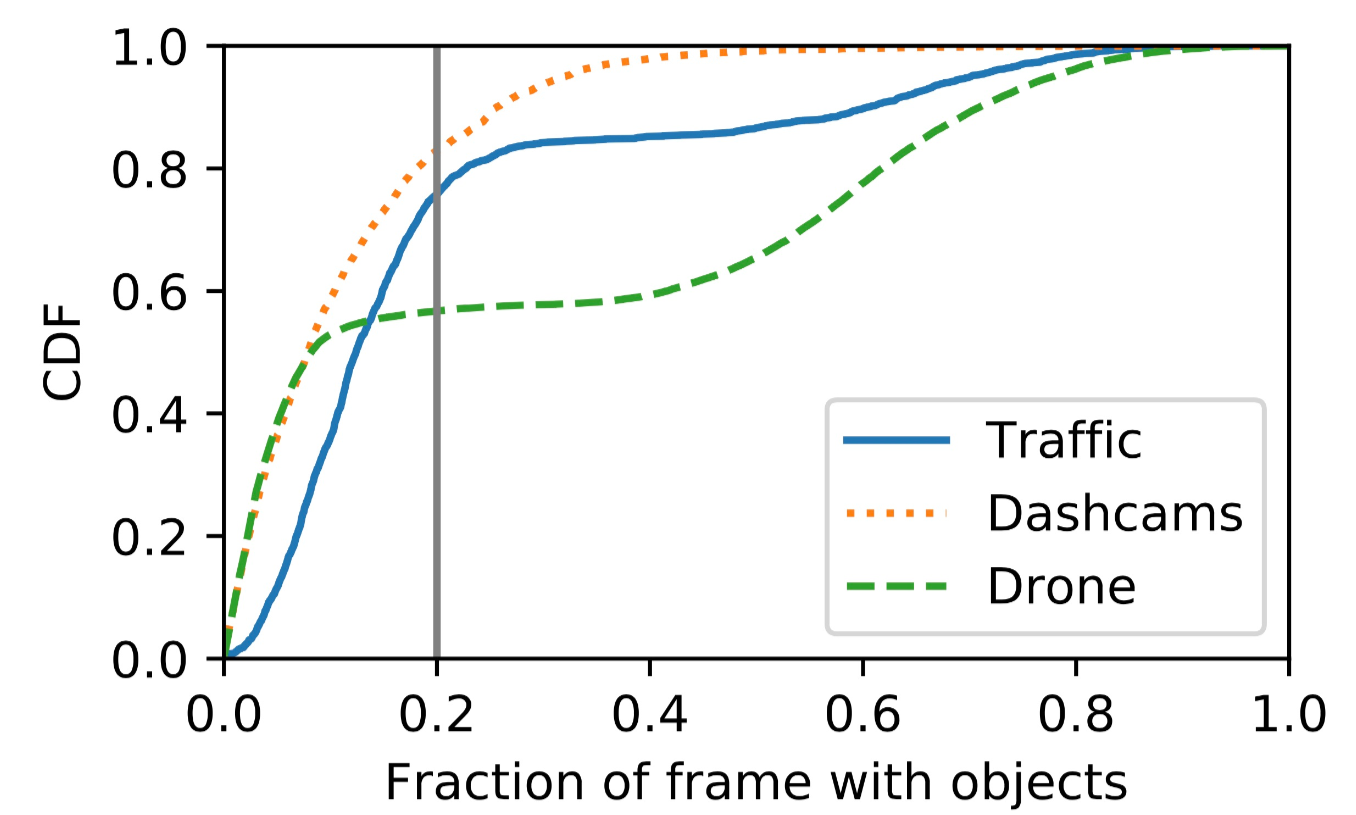 Objects only occupy 20% area of the
whole frame in over 50% to 80% cases.
We can compress 80+% pixels without hurting accuracy!
7
Previous work type 1:Camera-side heuristics
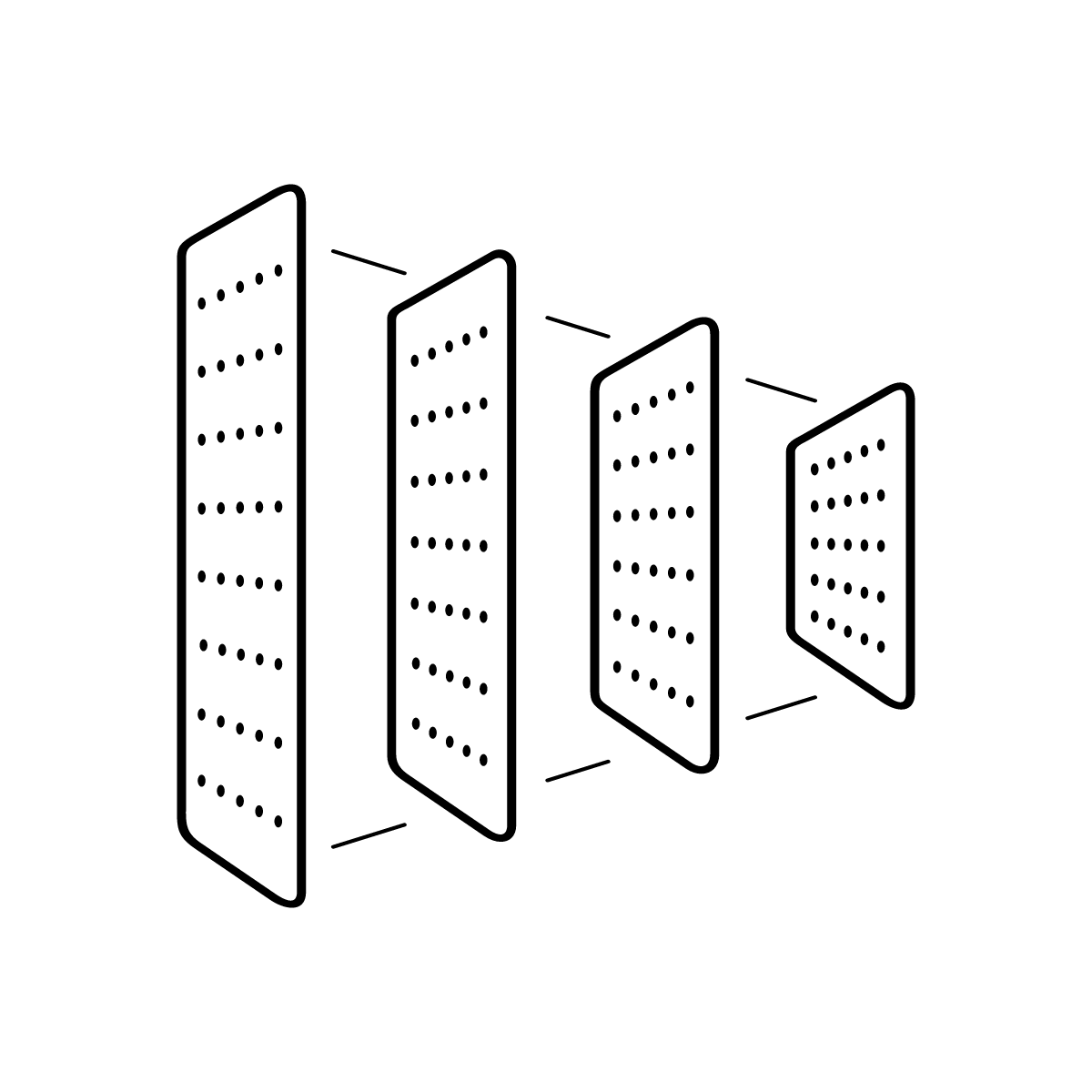 Network
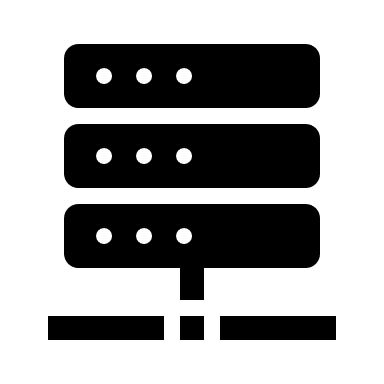 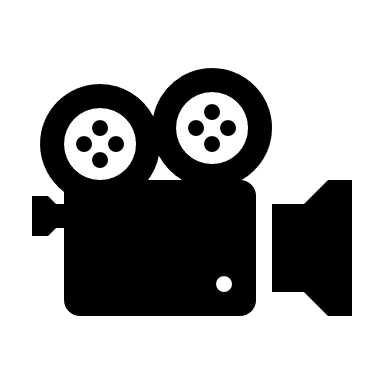 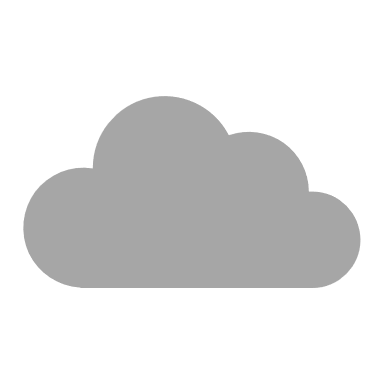 Missed objects
Server-side DNN
Camera
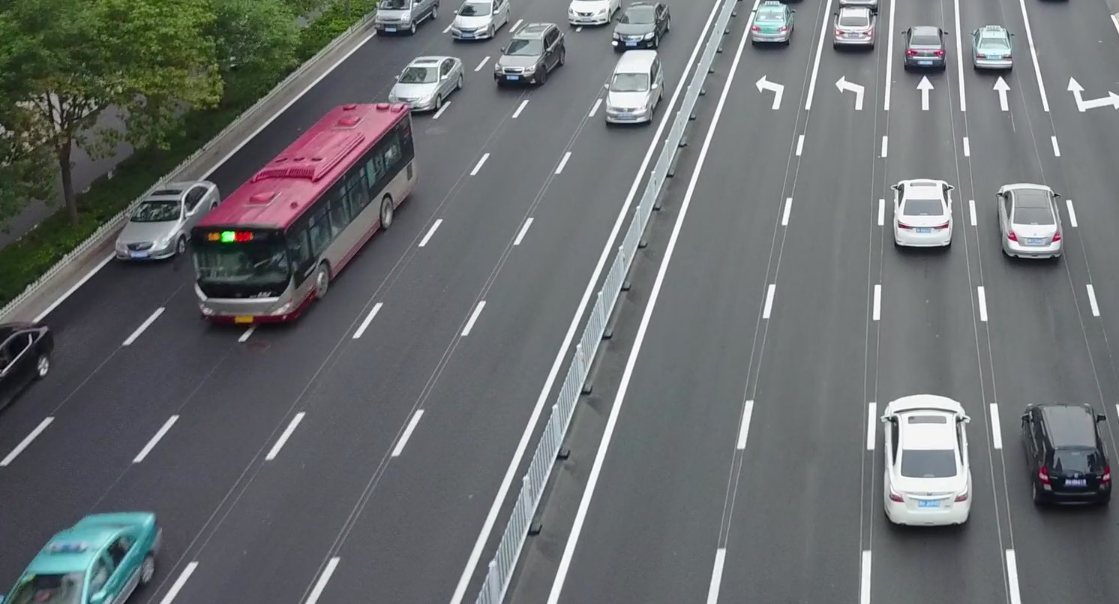 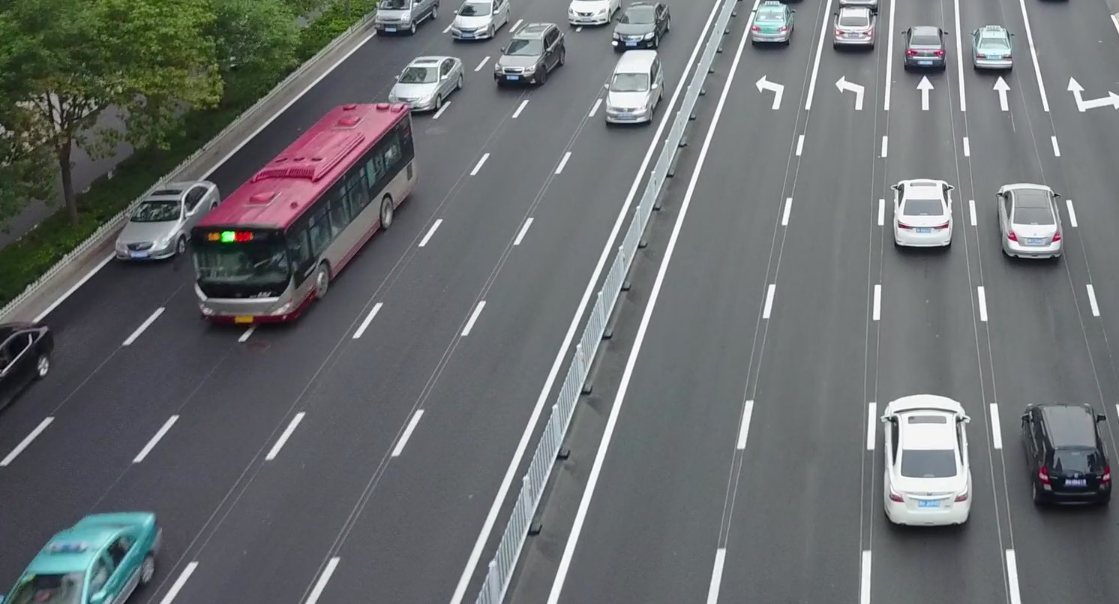 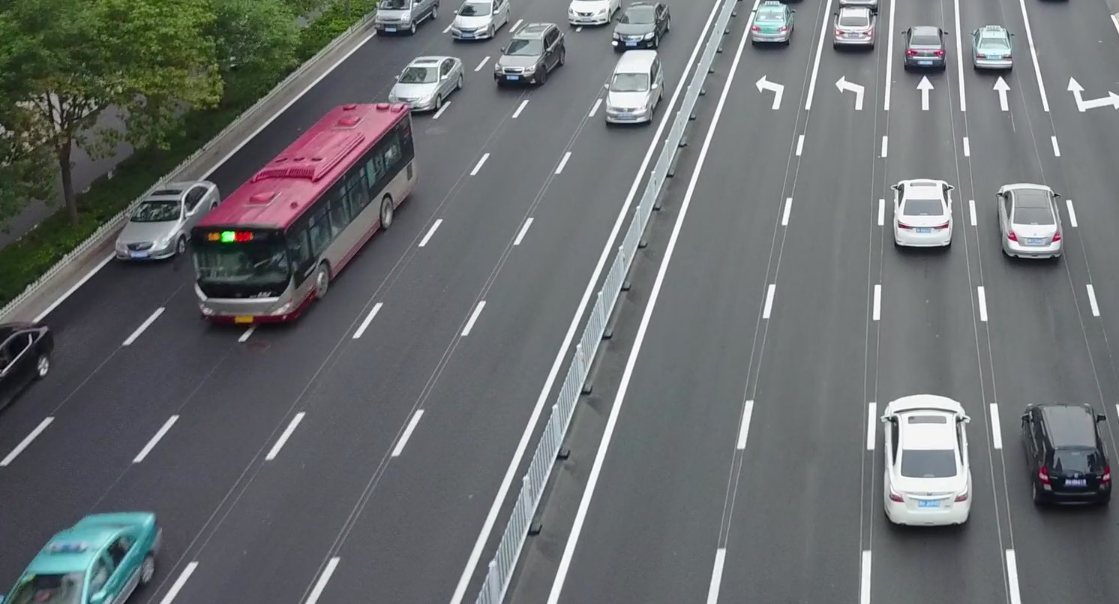 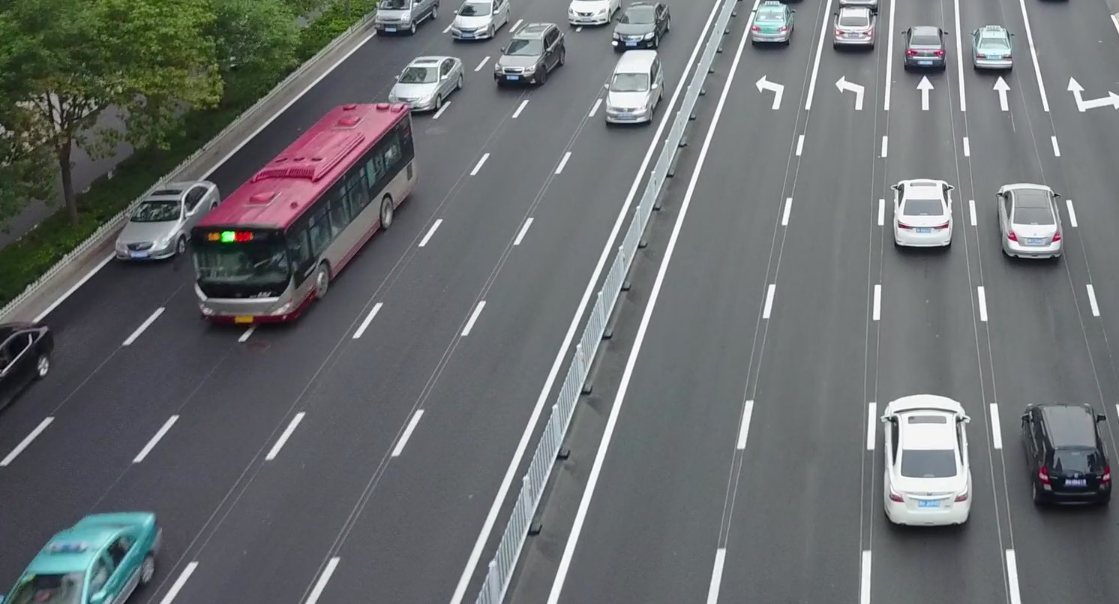 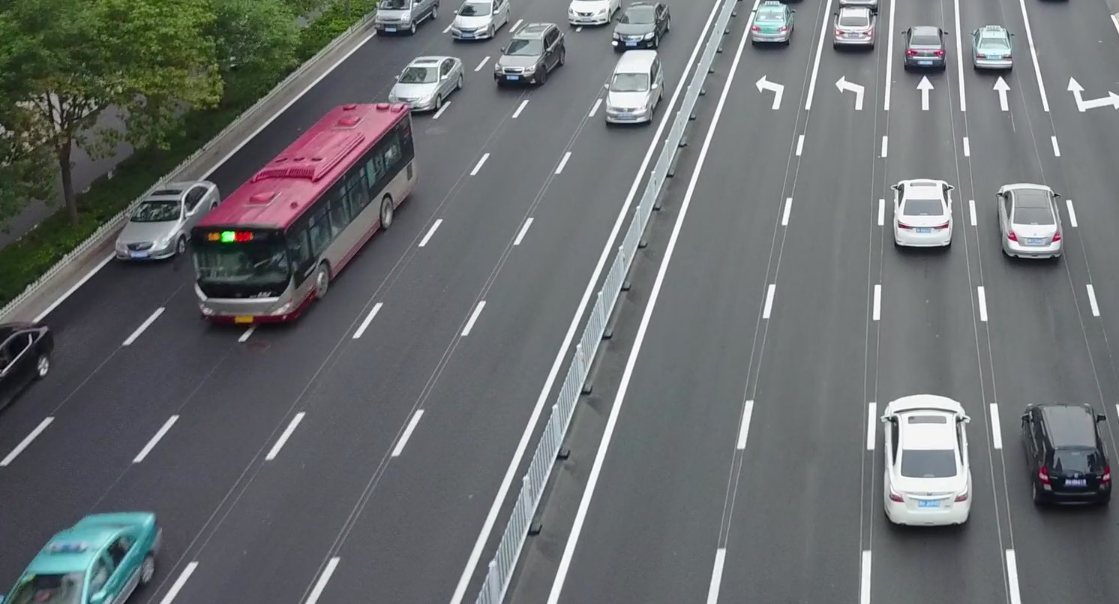 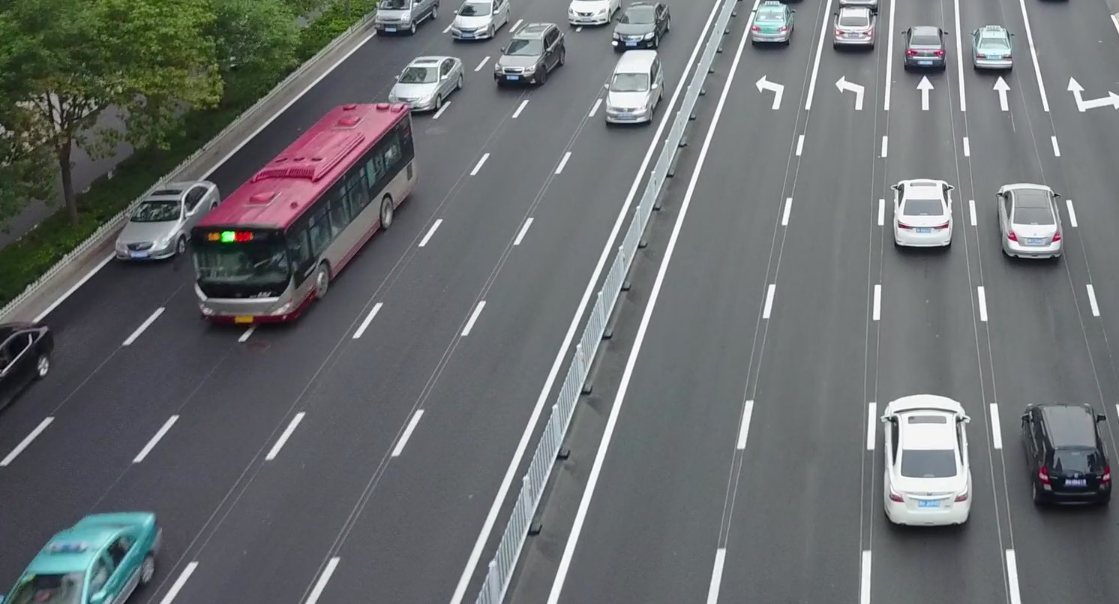 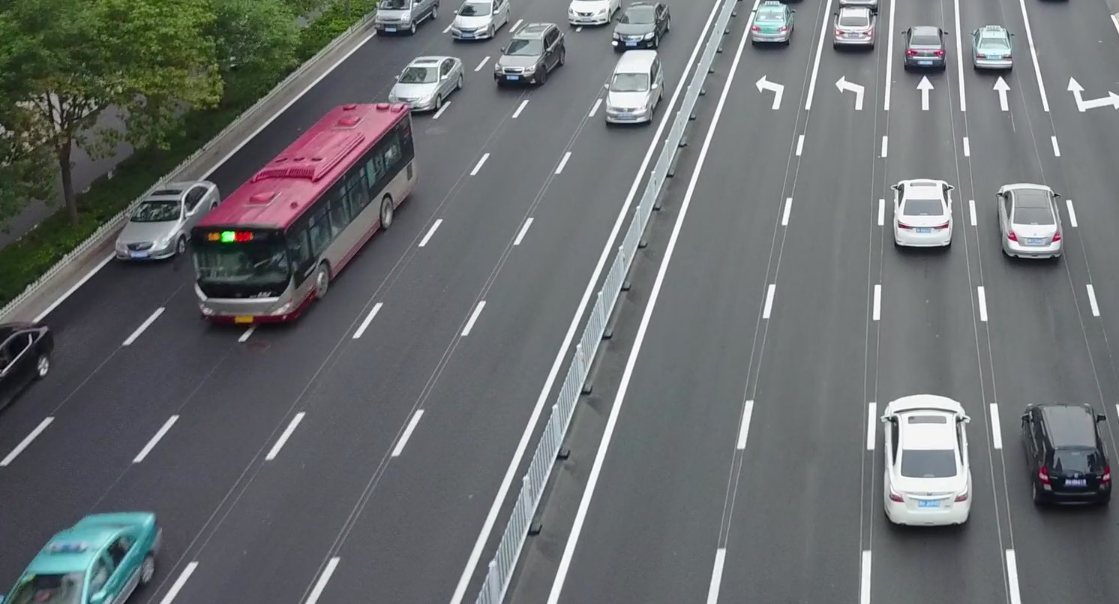 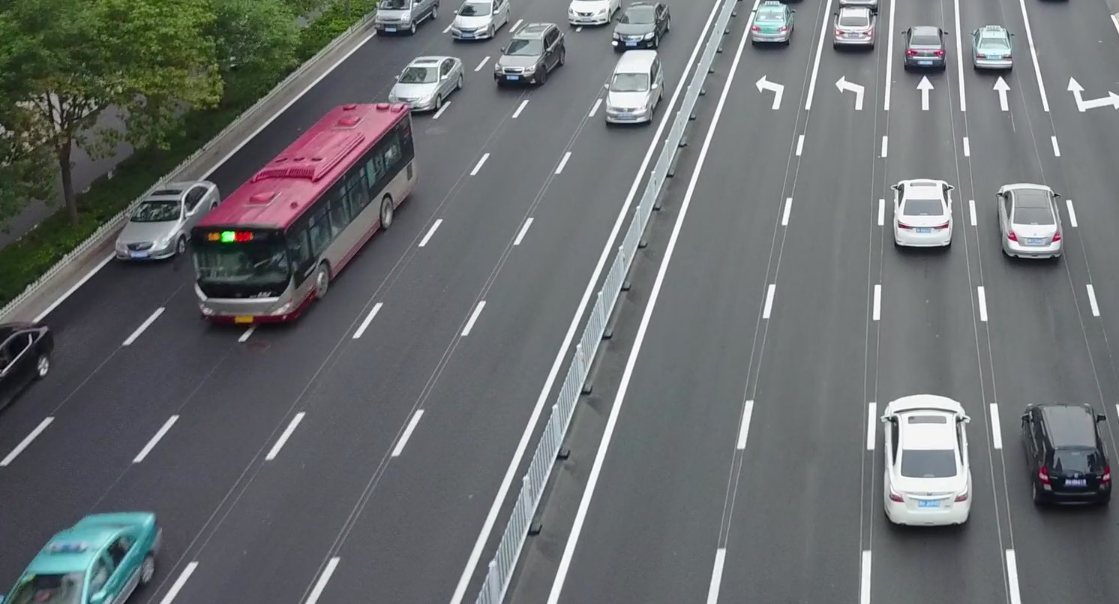 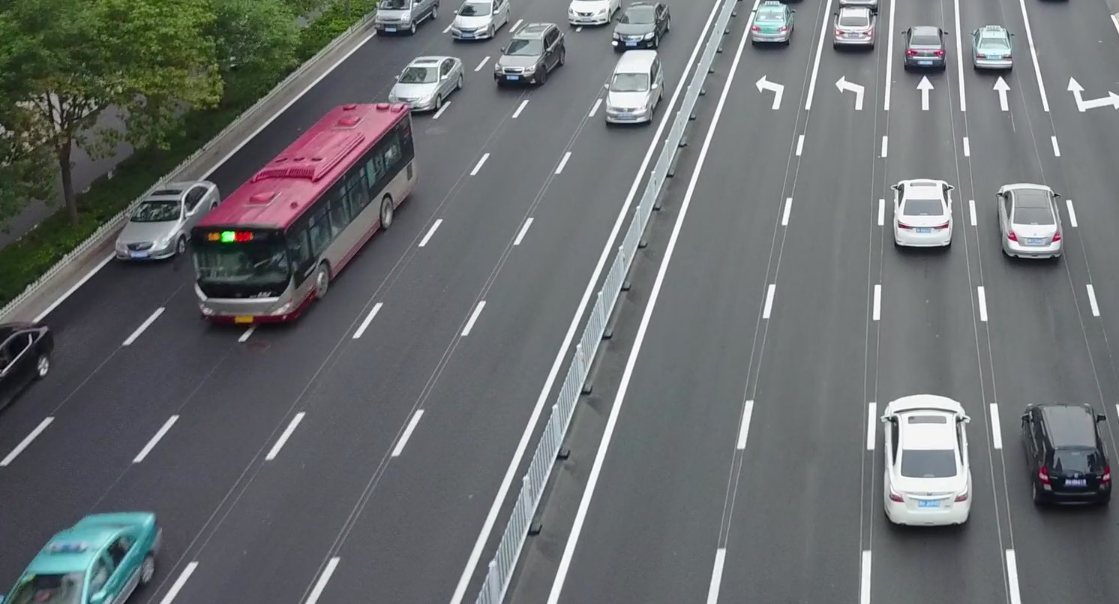 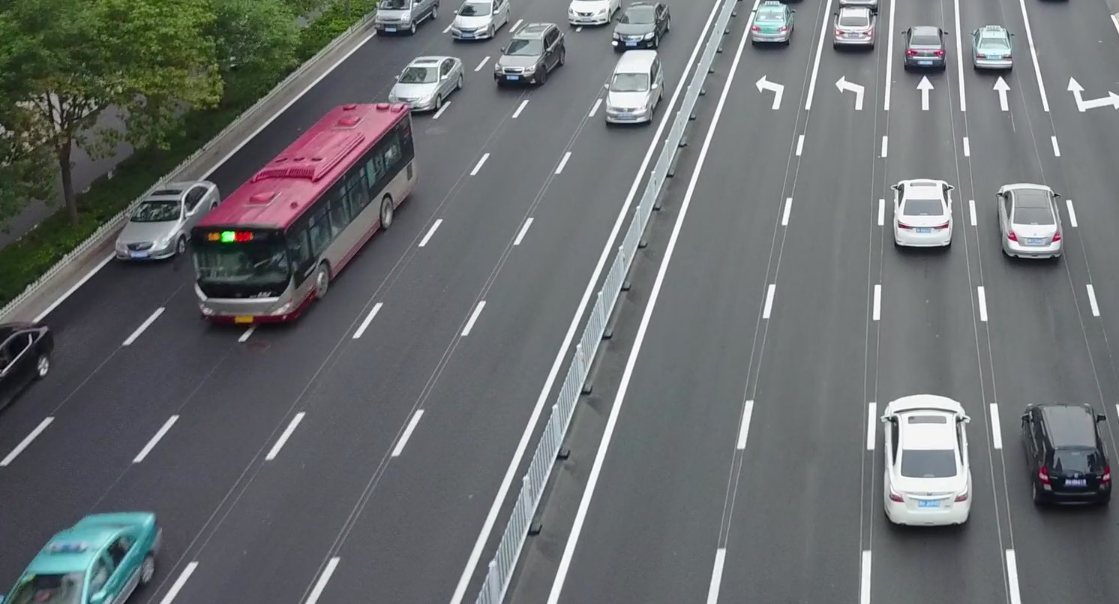 Missed objects
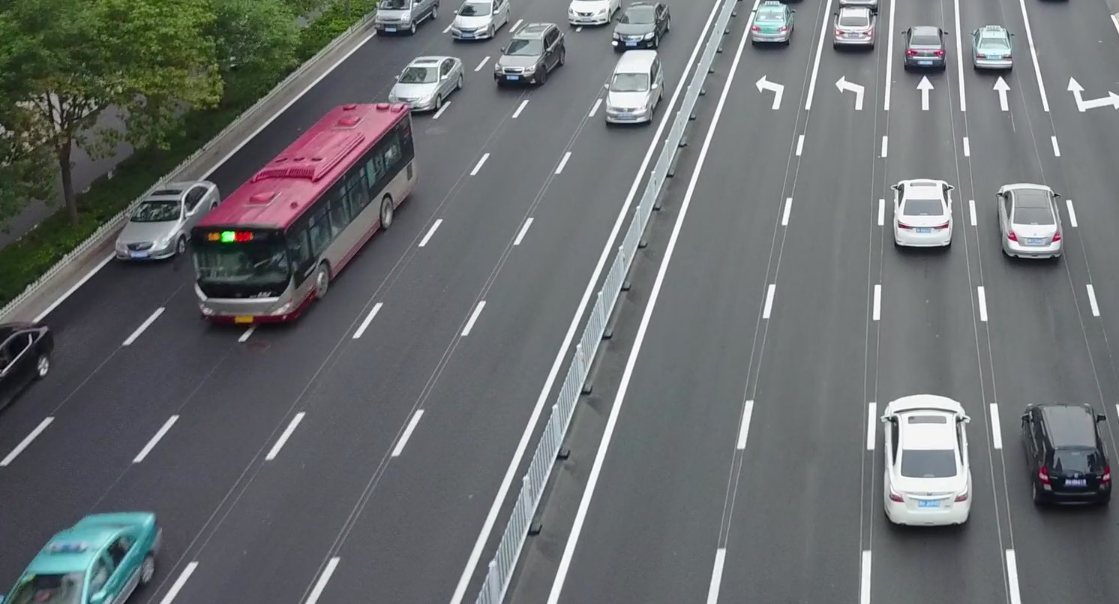 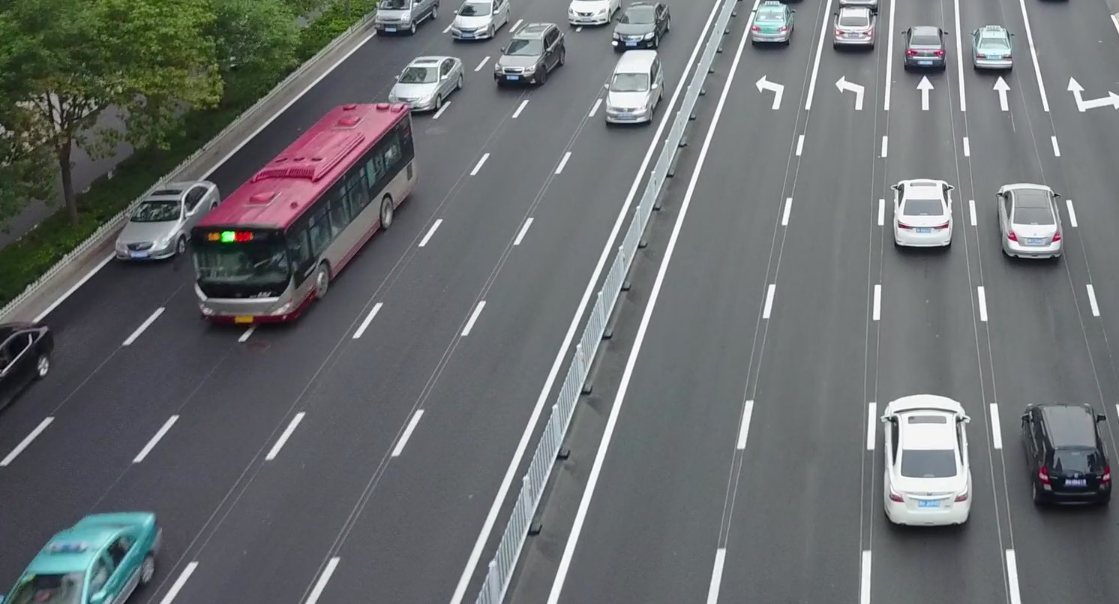 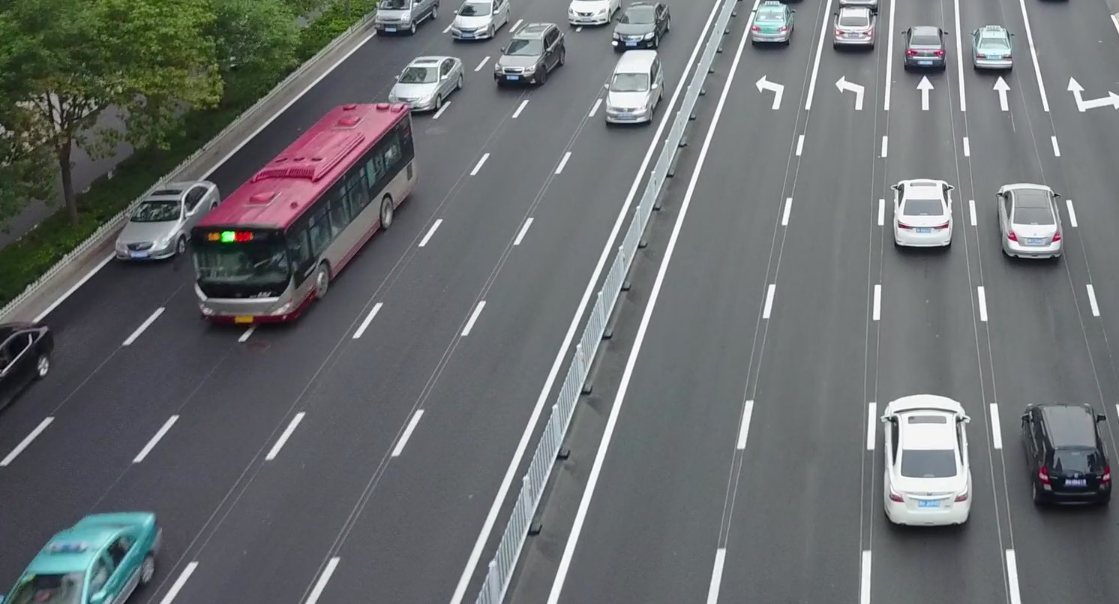 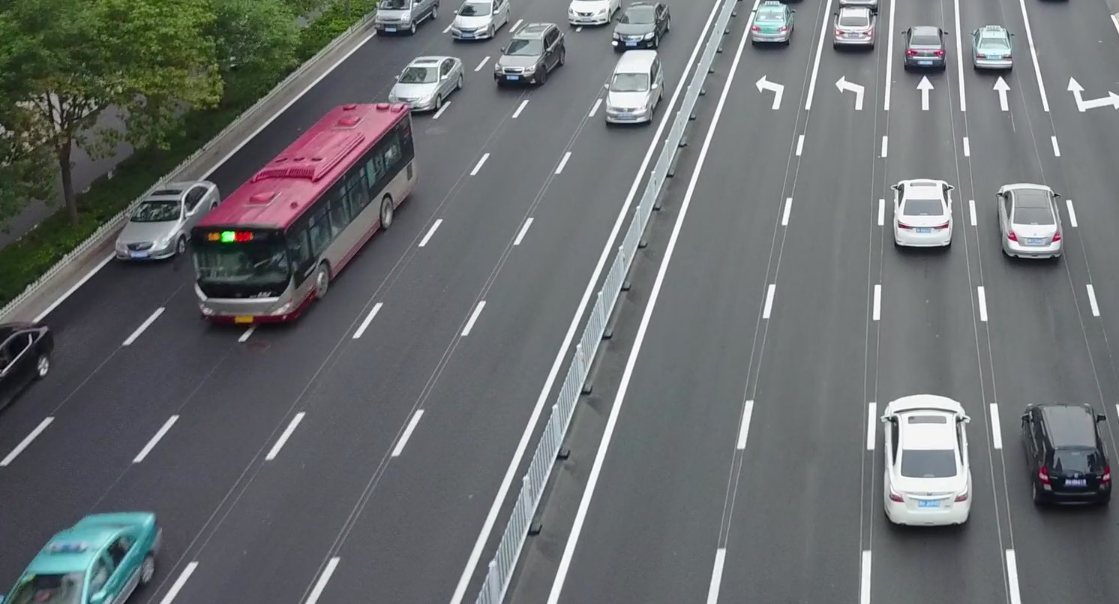 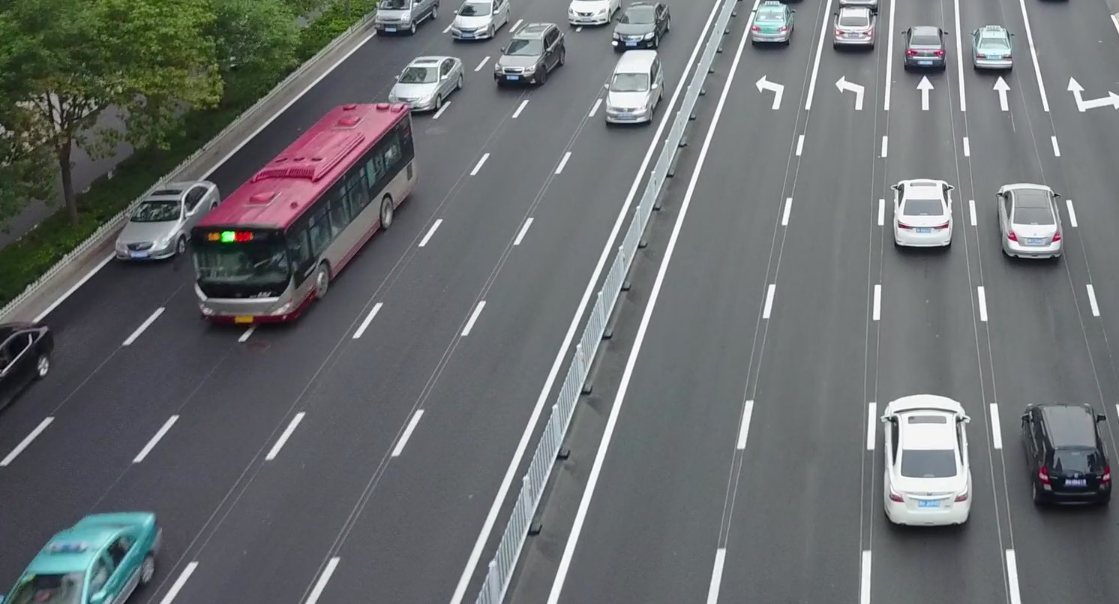 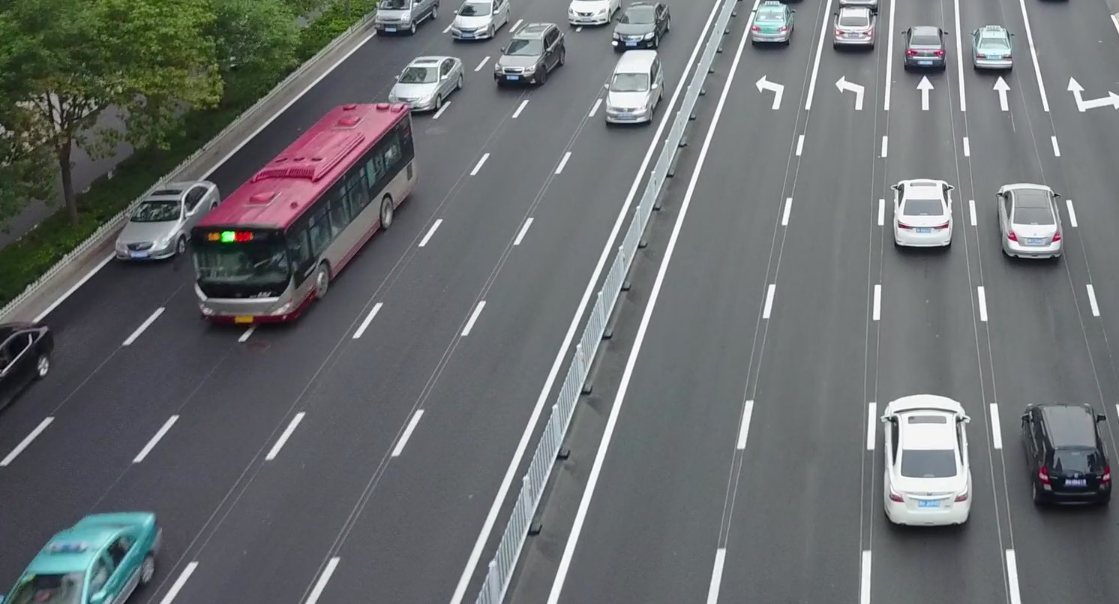 Sent by camera-side heuristics
Ideal
Camera-side heuristics
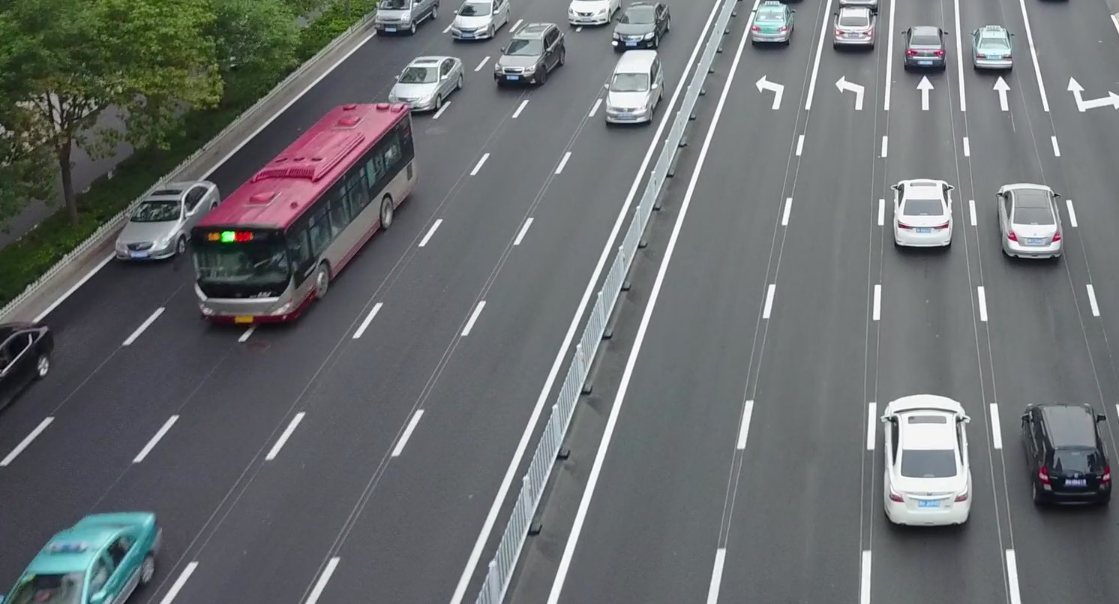 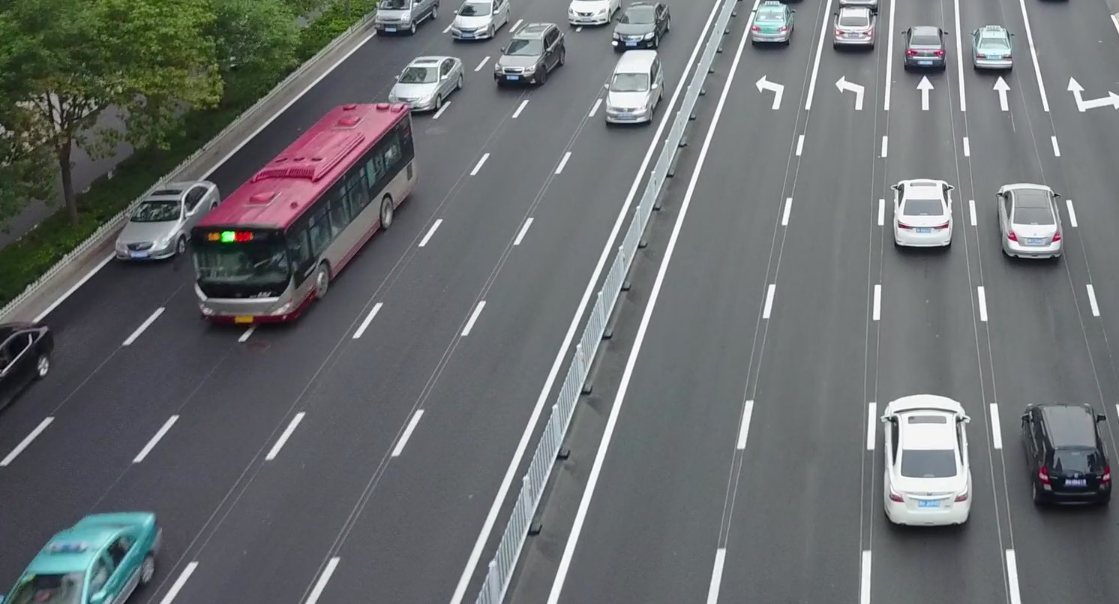 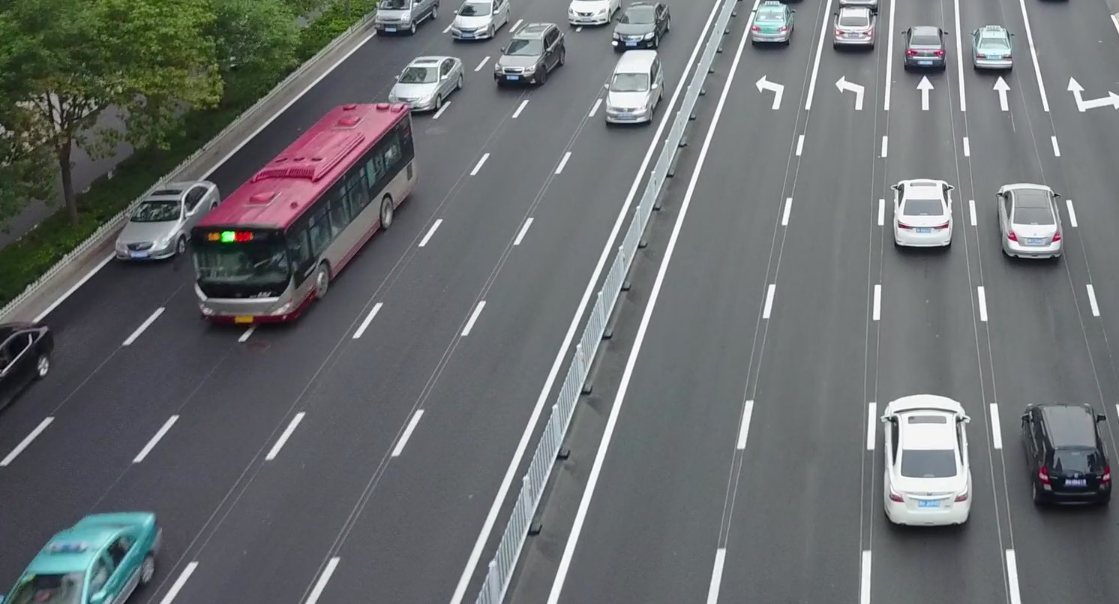 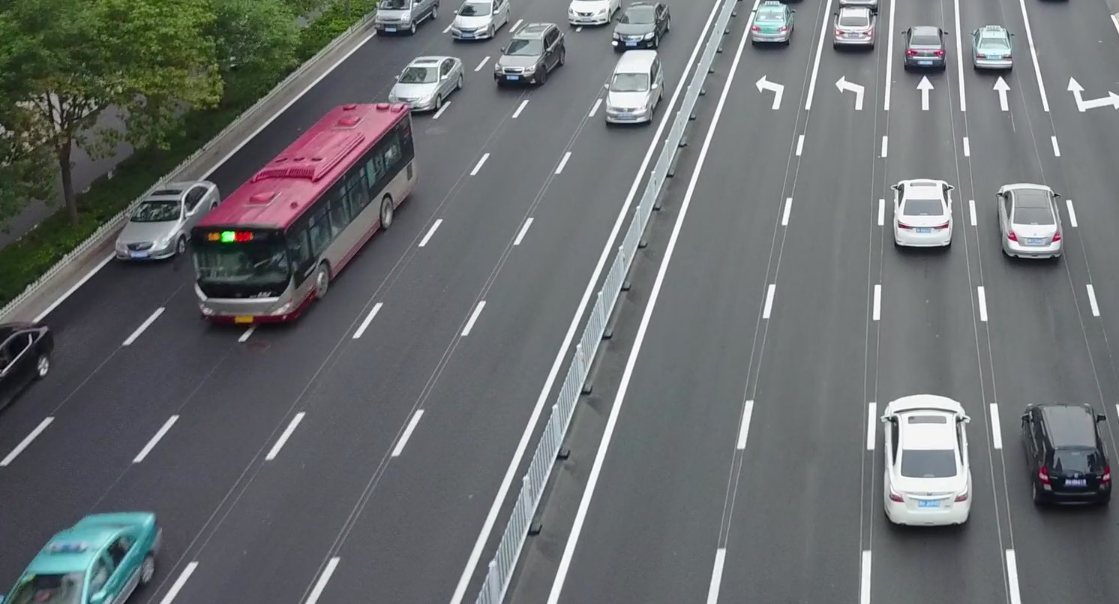 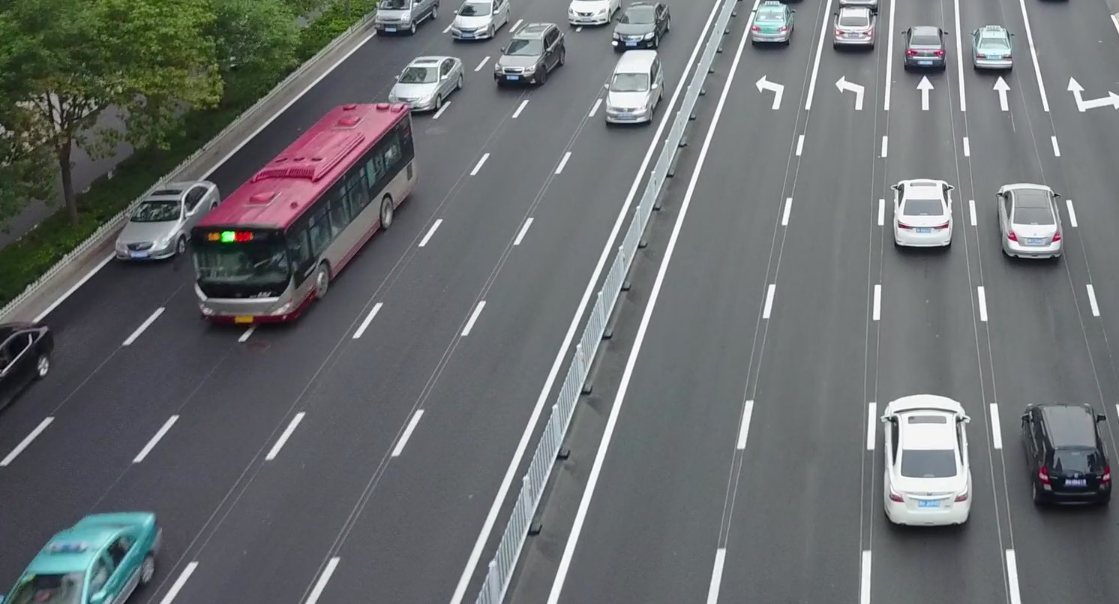 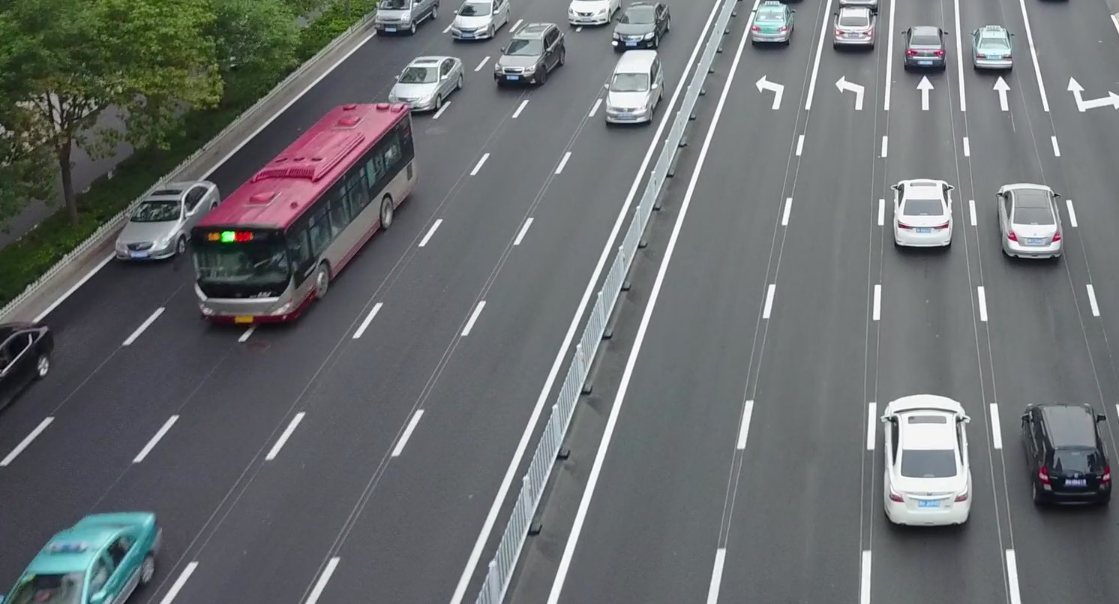 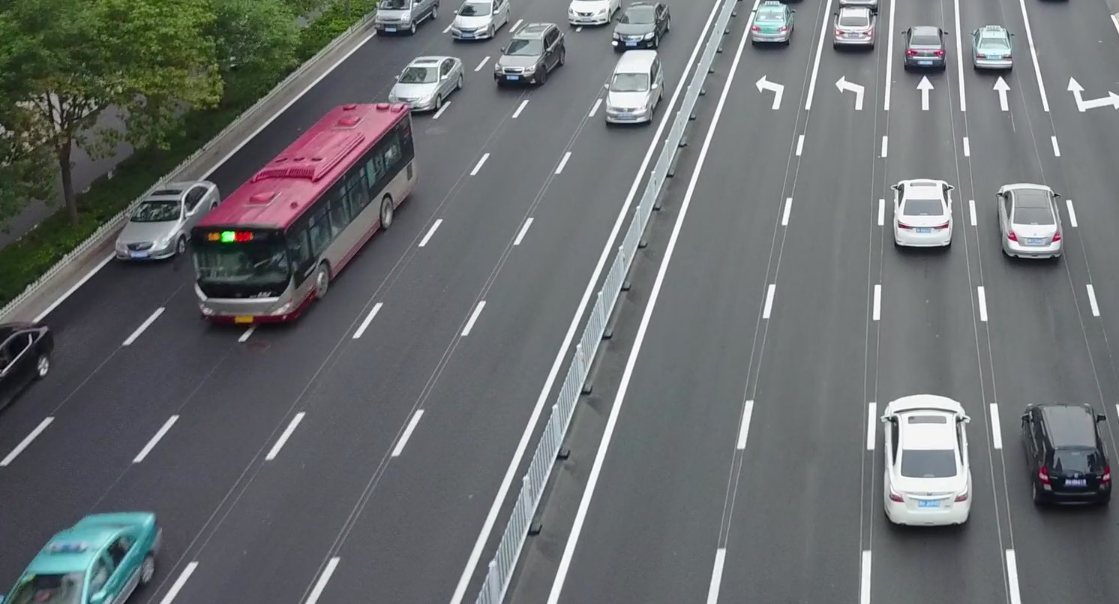 The camera-side heuristics may miss many objects which will never be recovered by the server DNN.
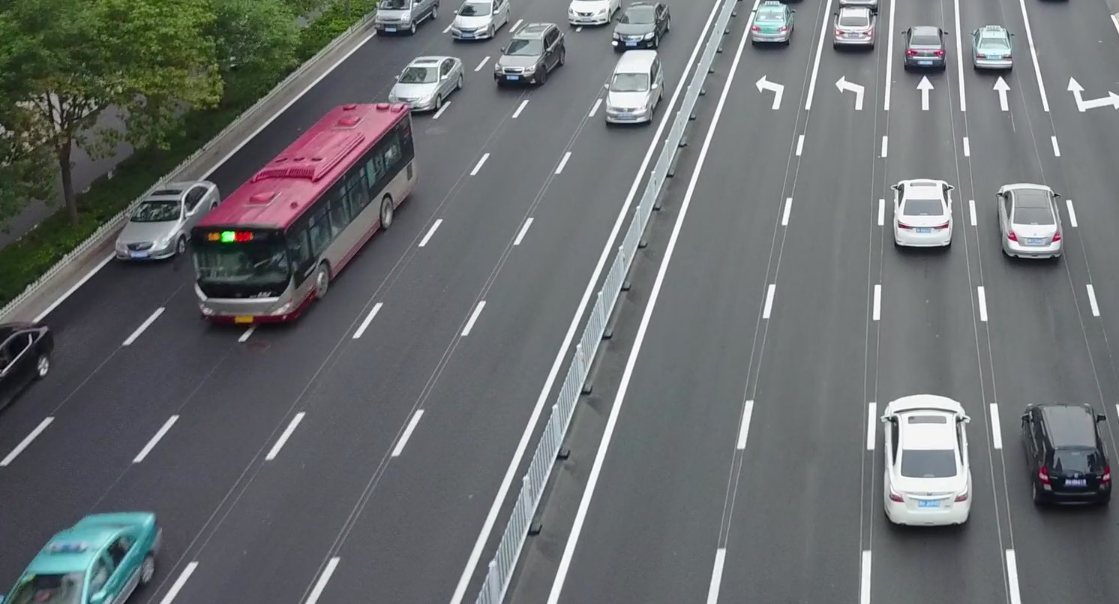 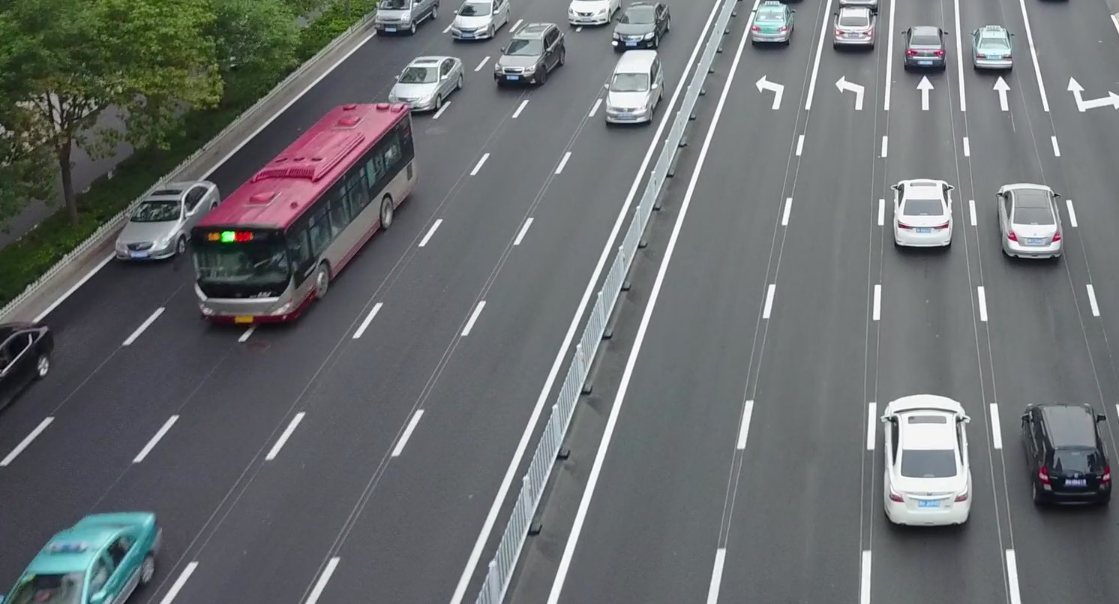 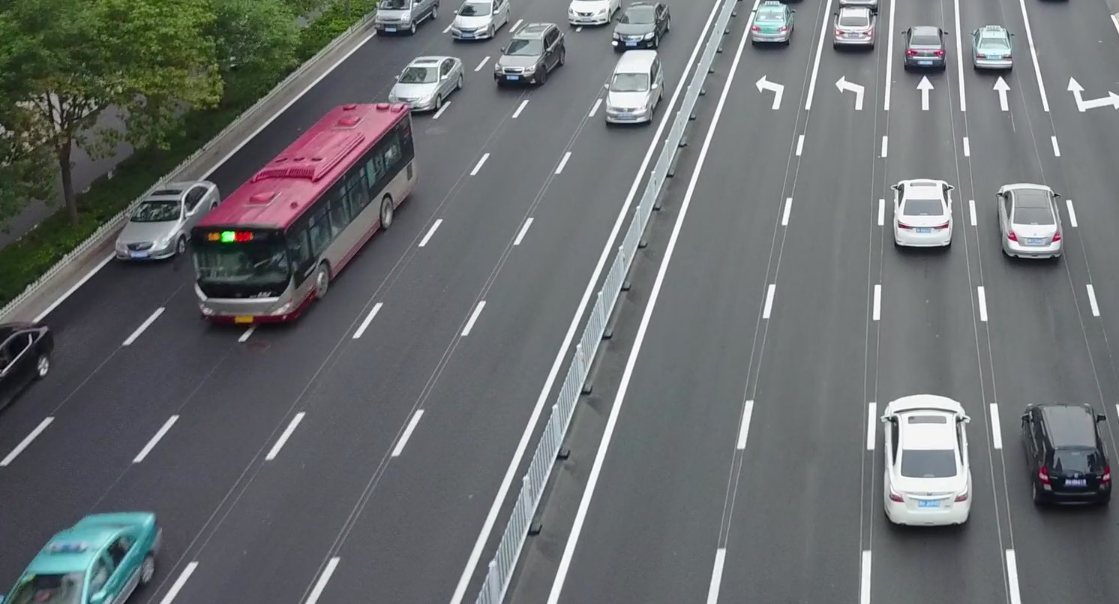 8
Previous work type A:Camera-side-heuristics driven
Jetson TX2: 500$  SSD MobileNet v2 ~12FPS
10
Previous work type 1:Camera-side-heuristics driven
Jetson TX2: 500$  cheap model ~12FPS
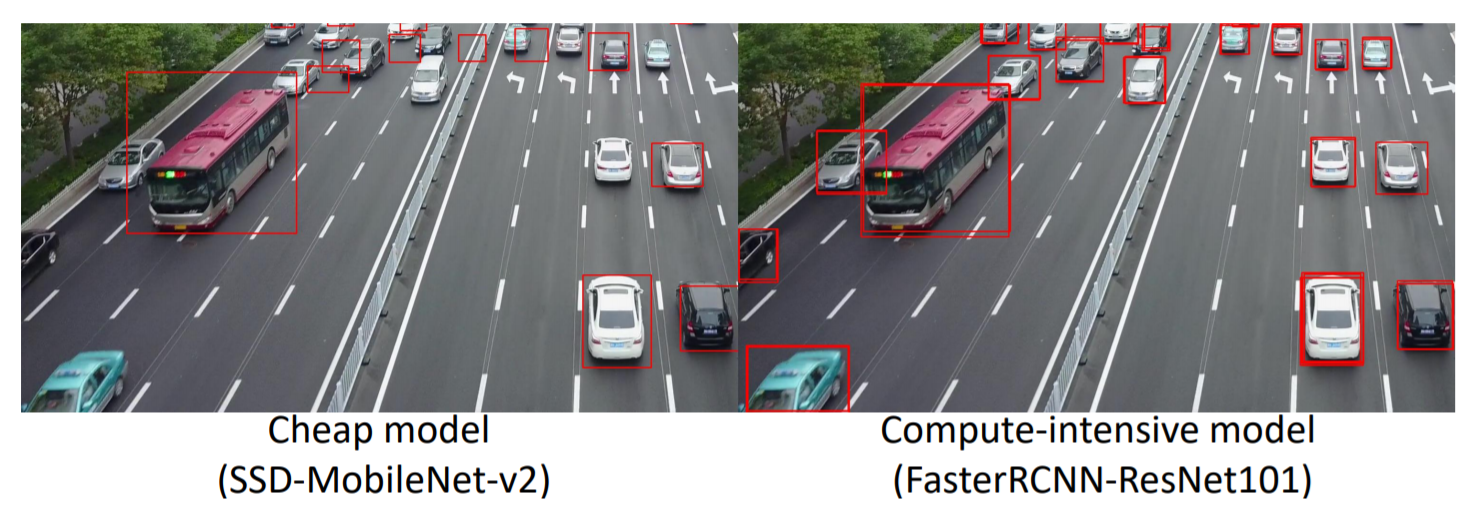 9
Previous work type 2:Video encoding informed by server DNN
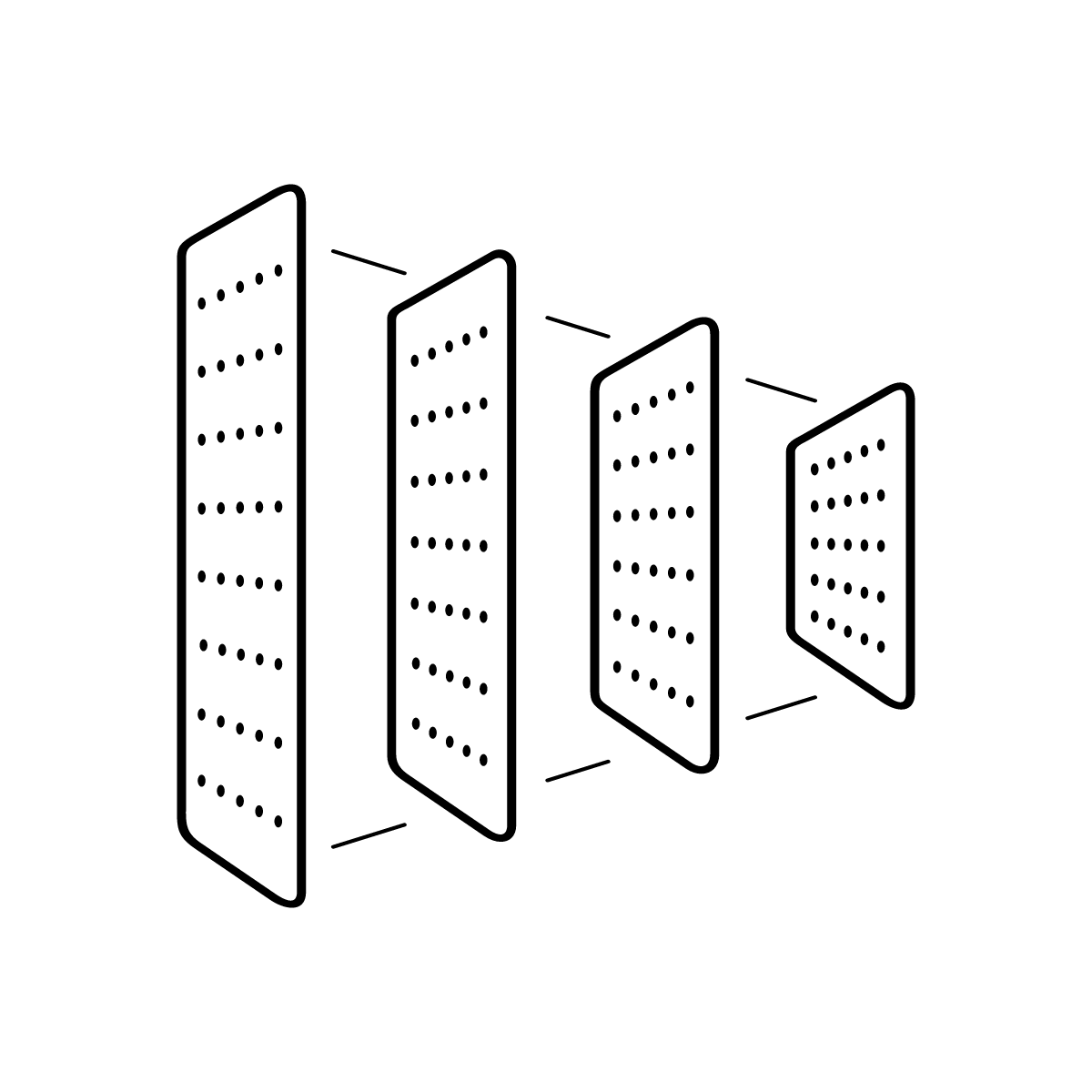 Network
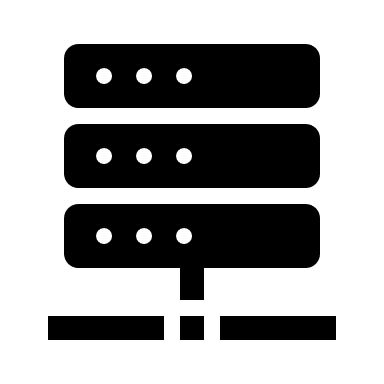 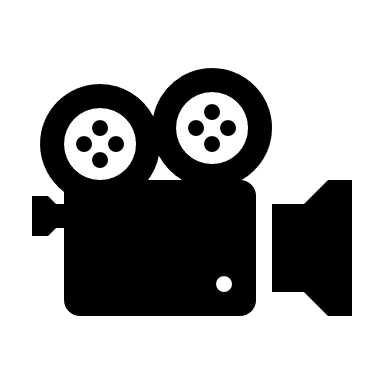 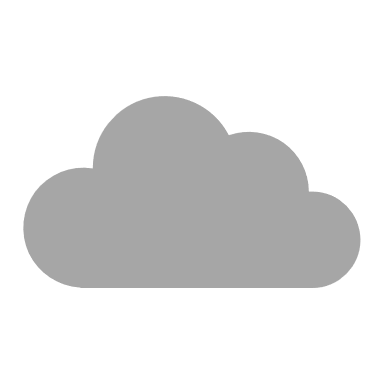 Server-side DNN
Camera
Trees, non-object
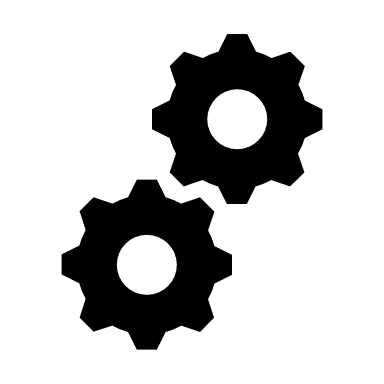 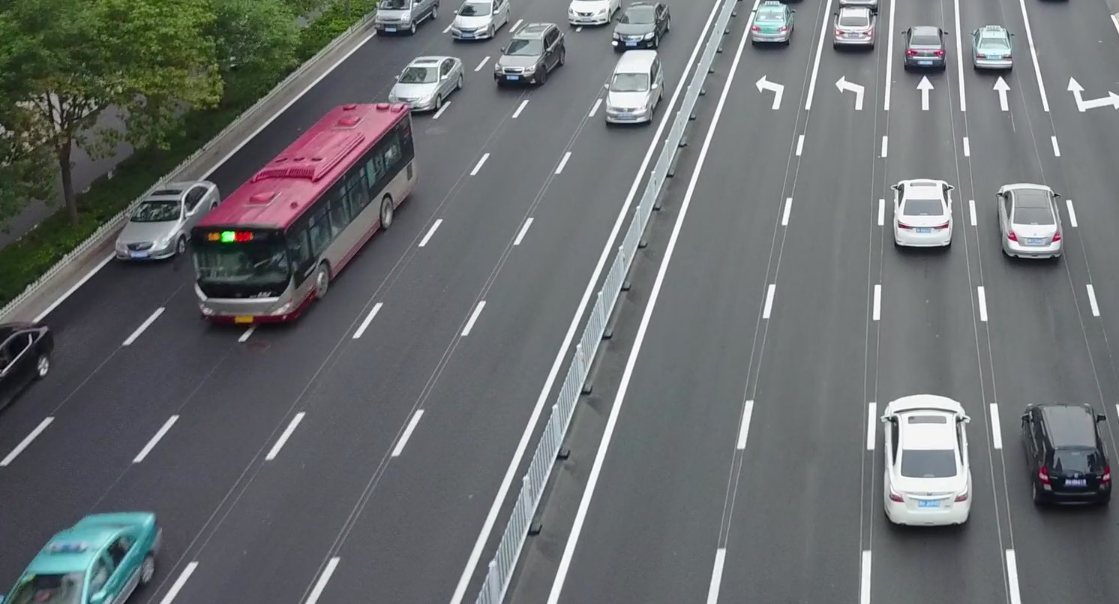 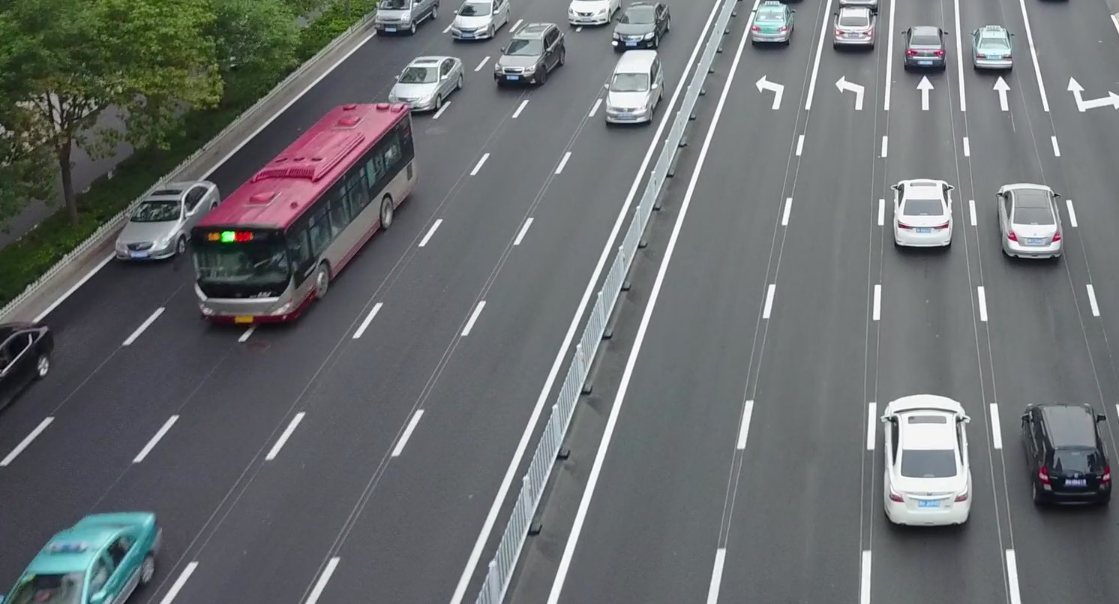 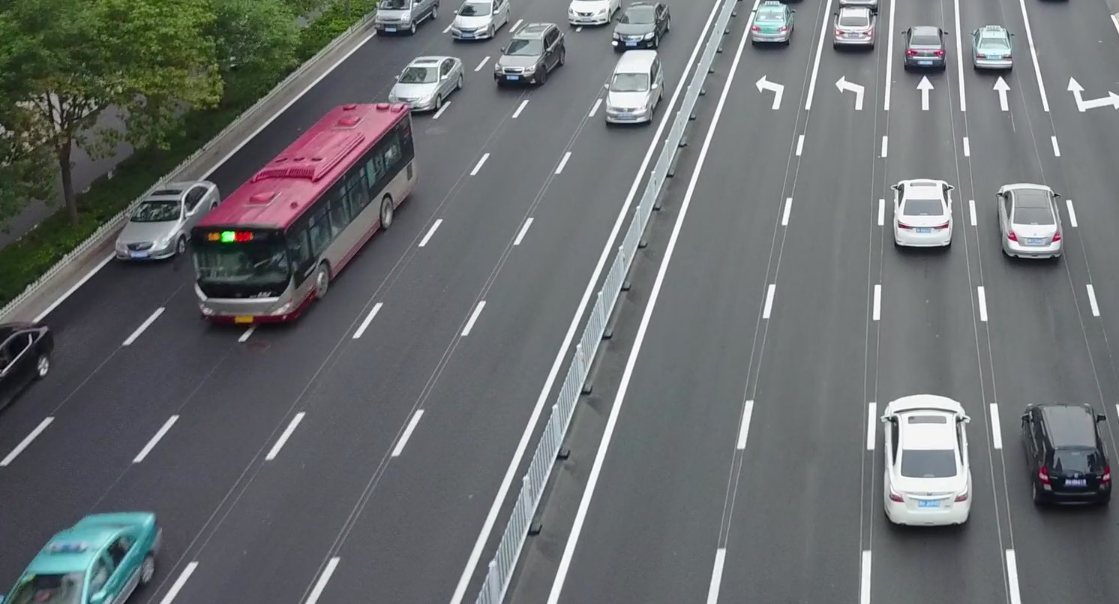 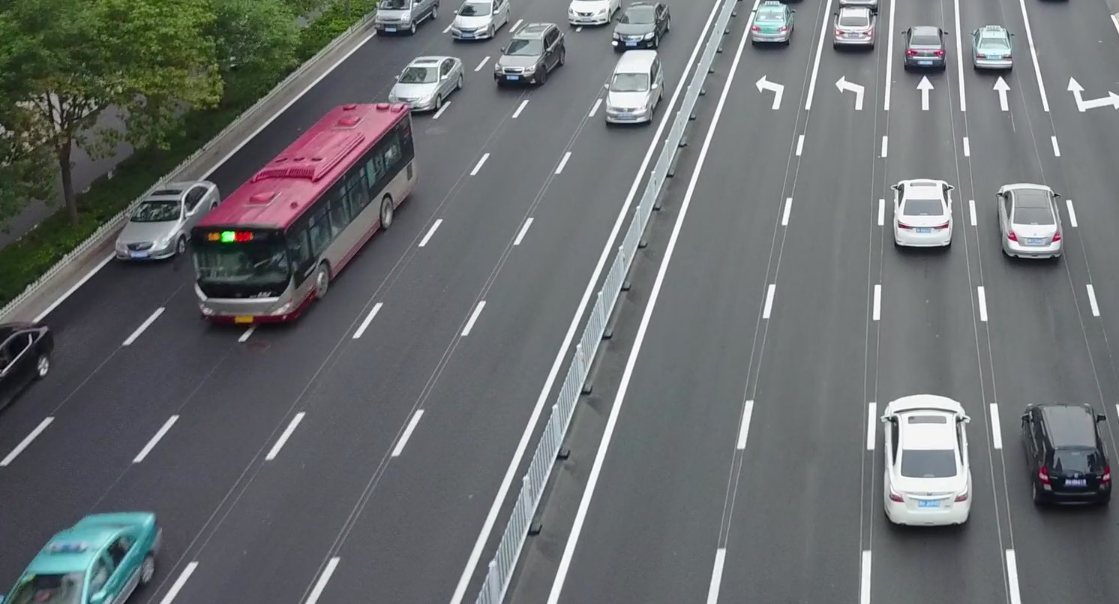 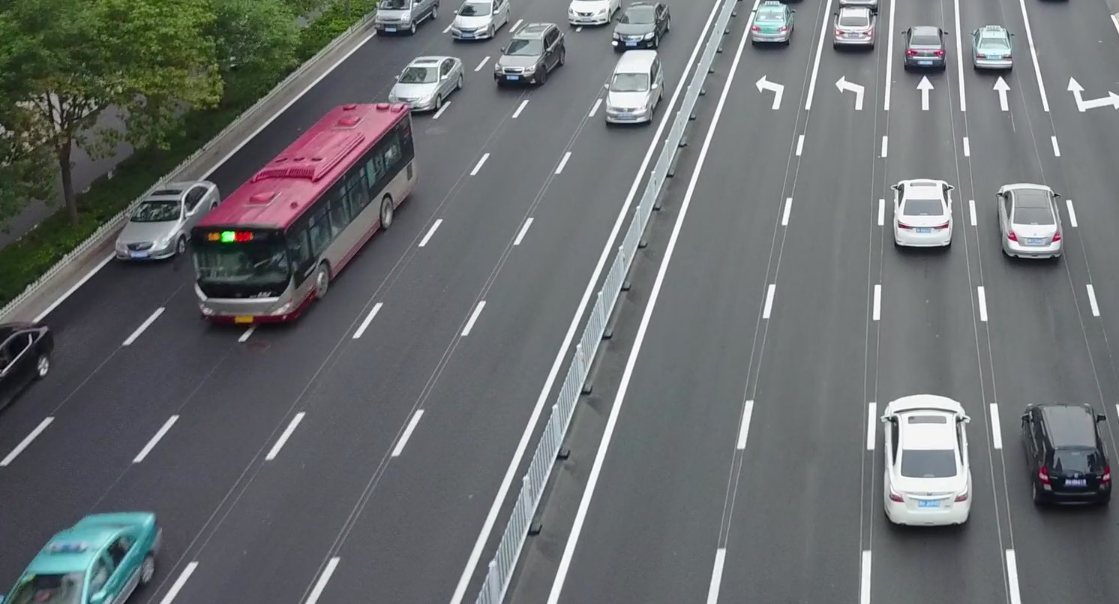 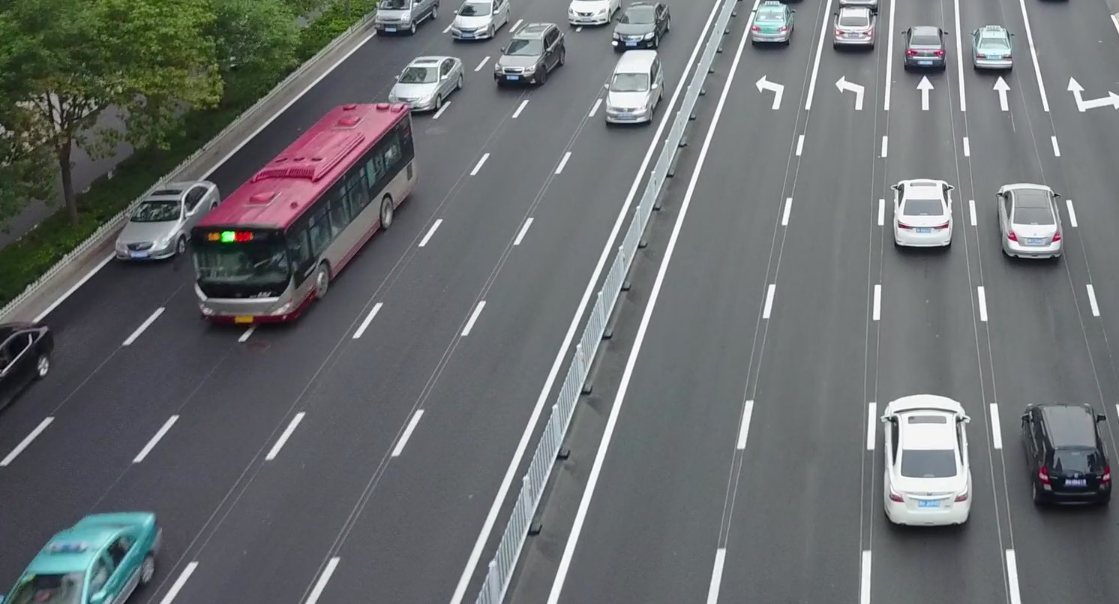 Video codec configuration
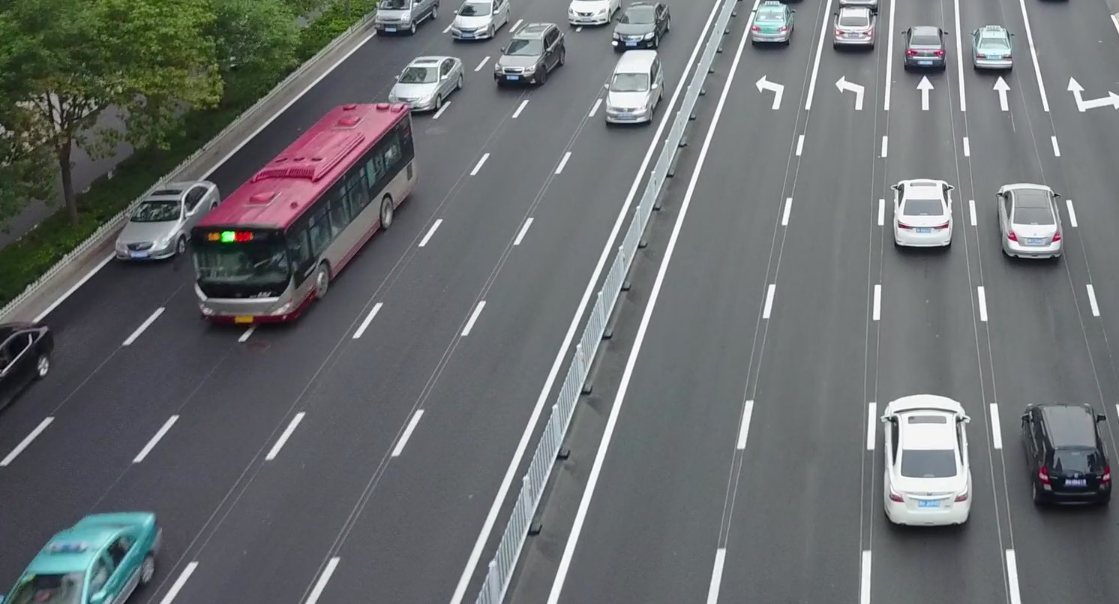 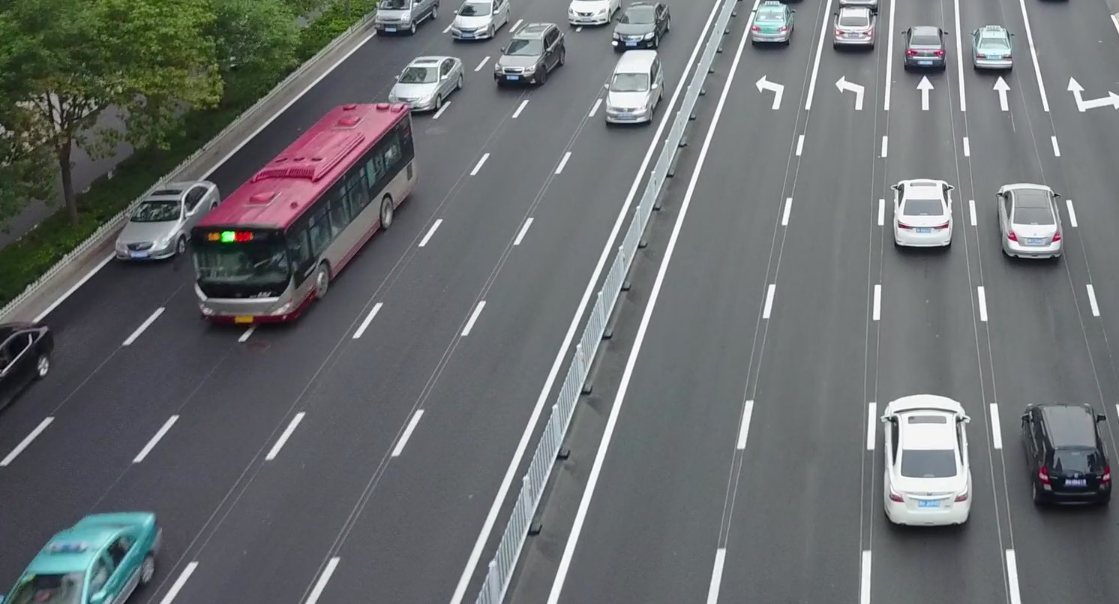 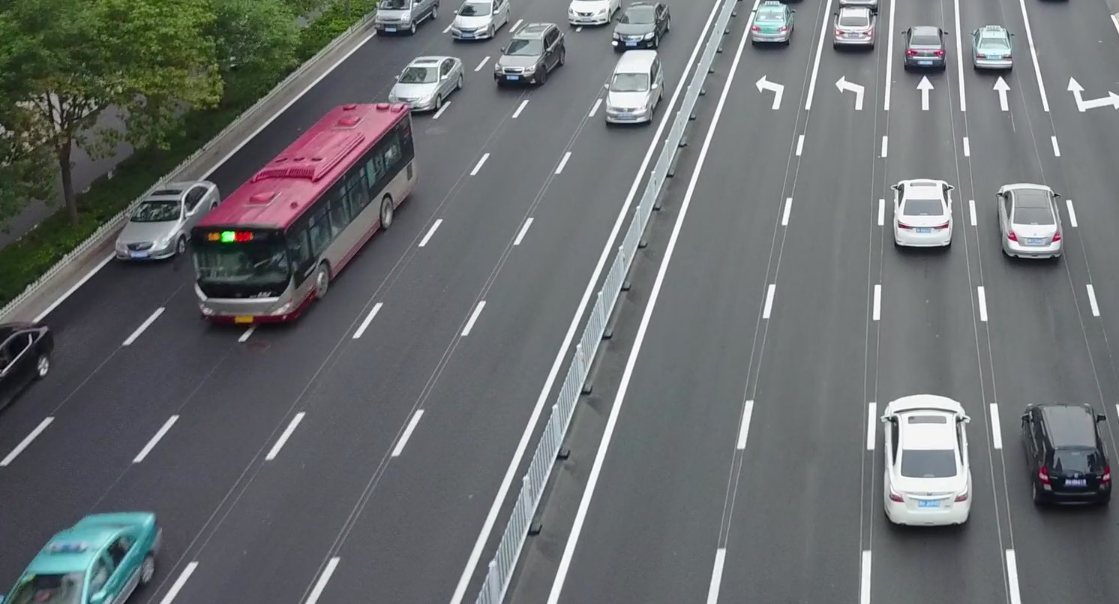 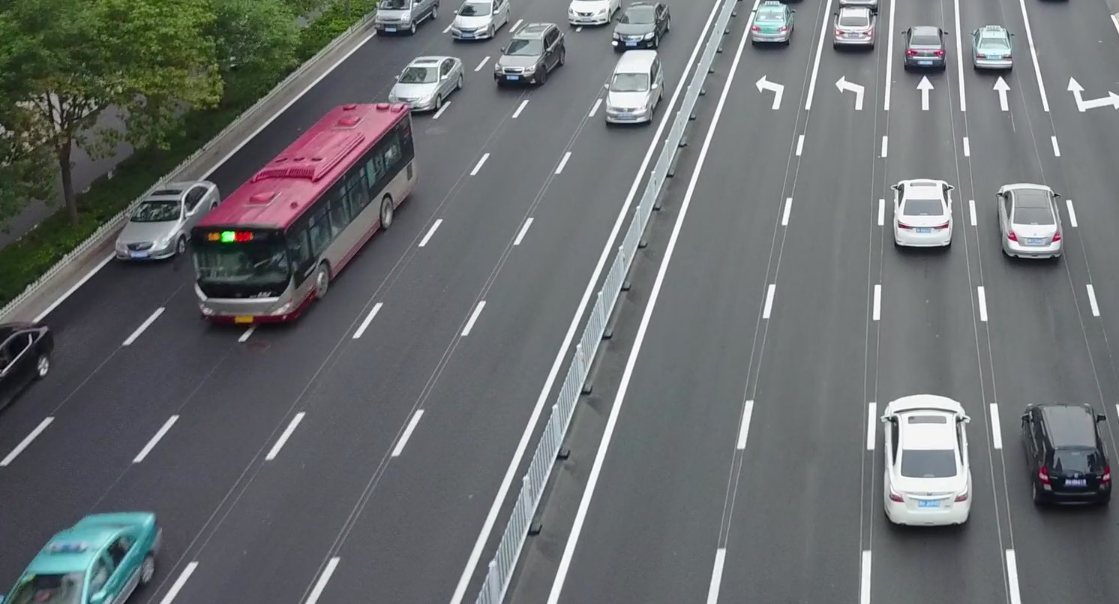 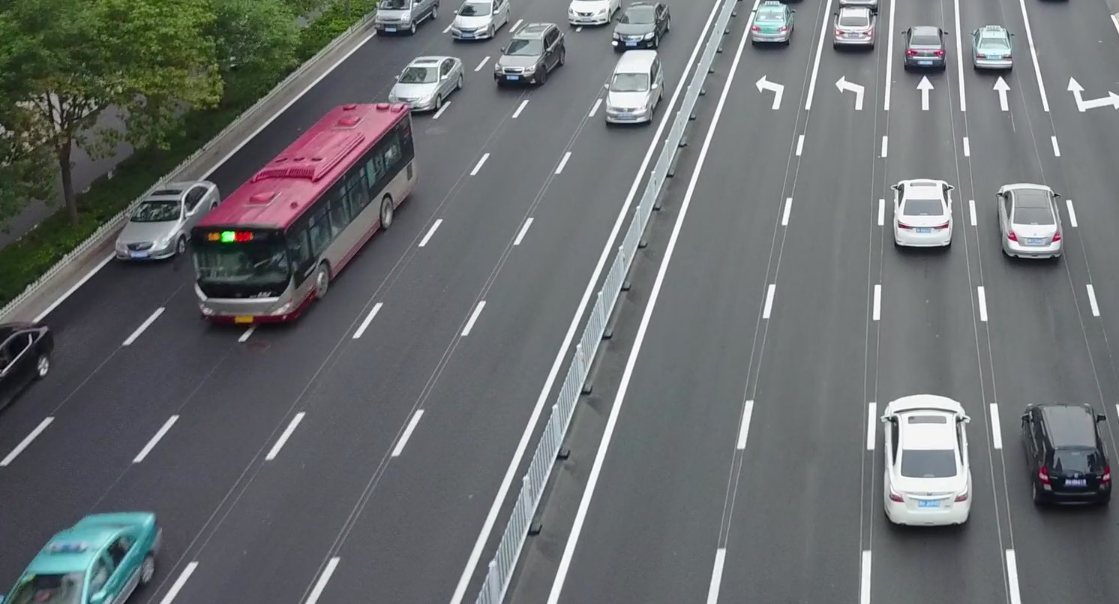 Street, non-object
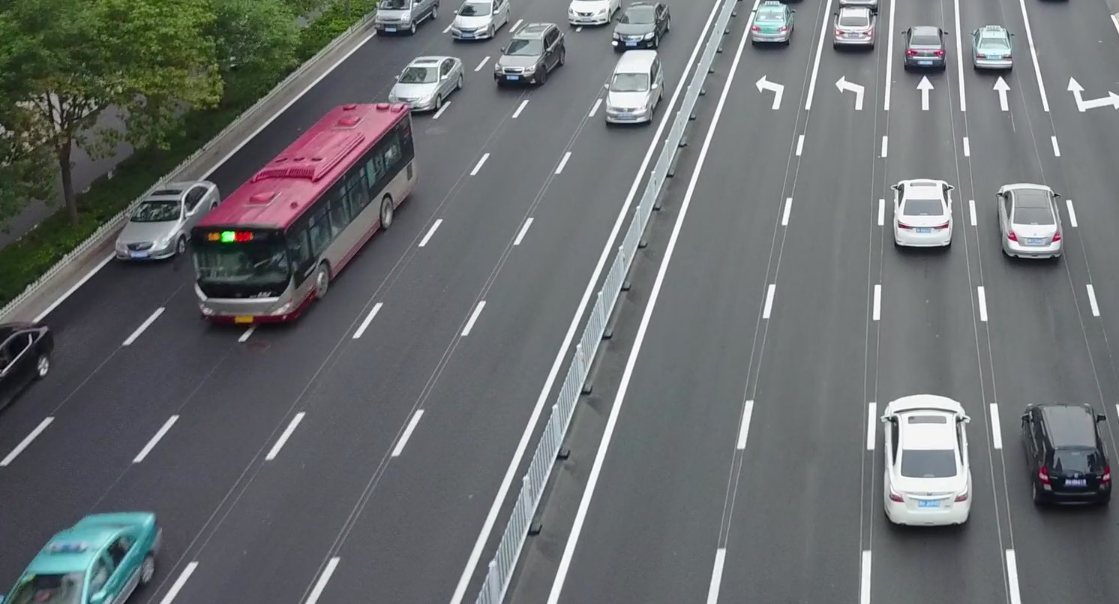 Video codec encode
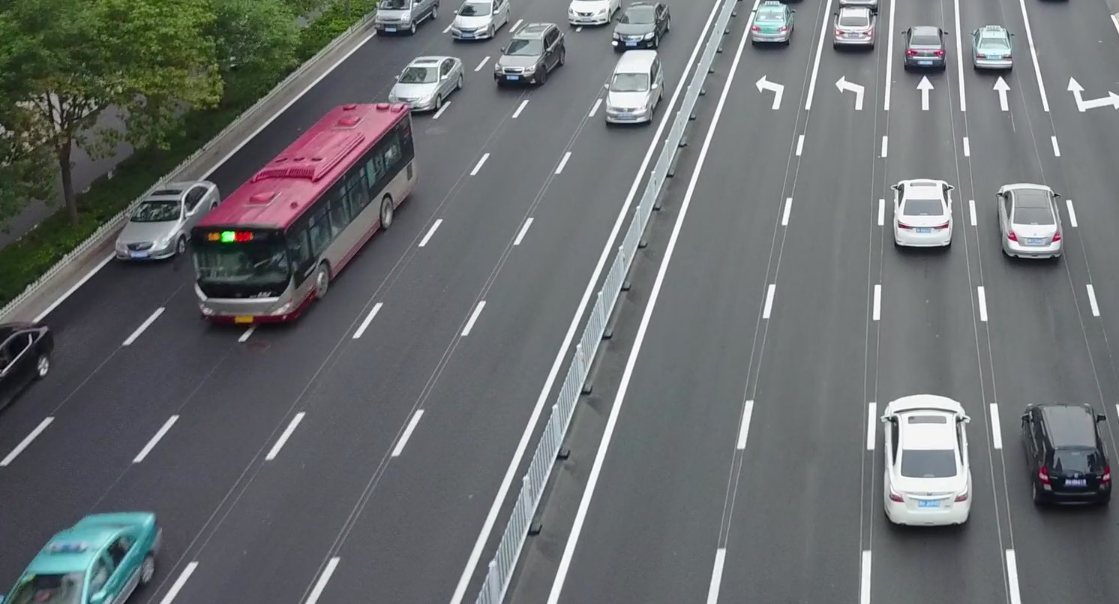 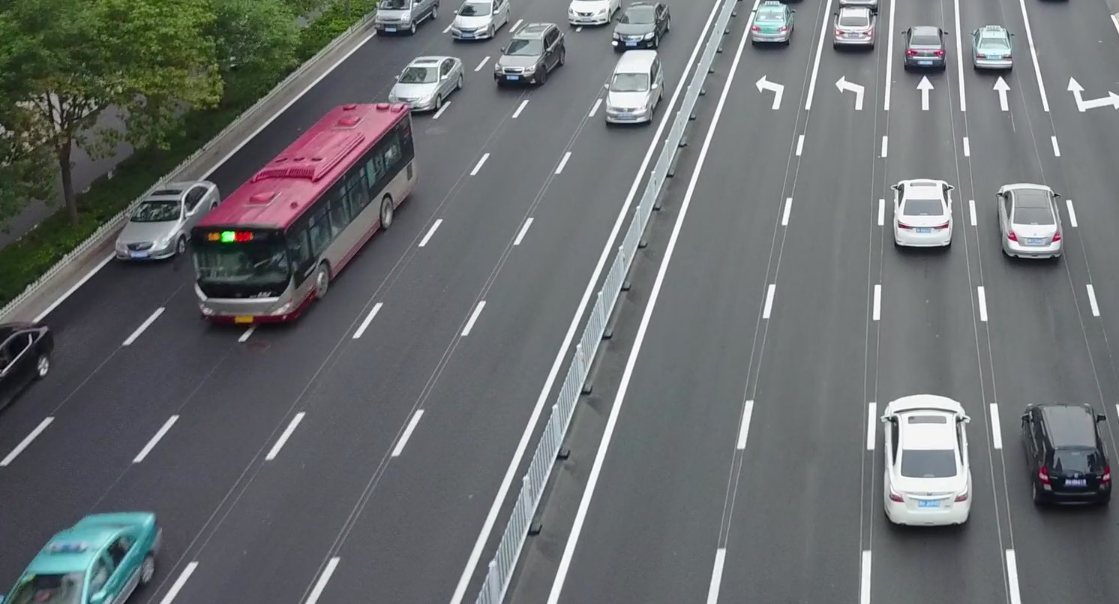 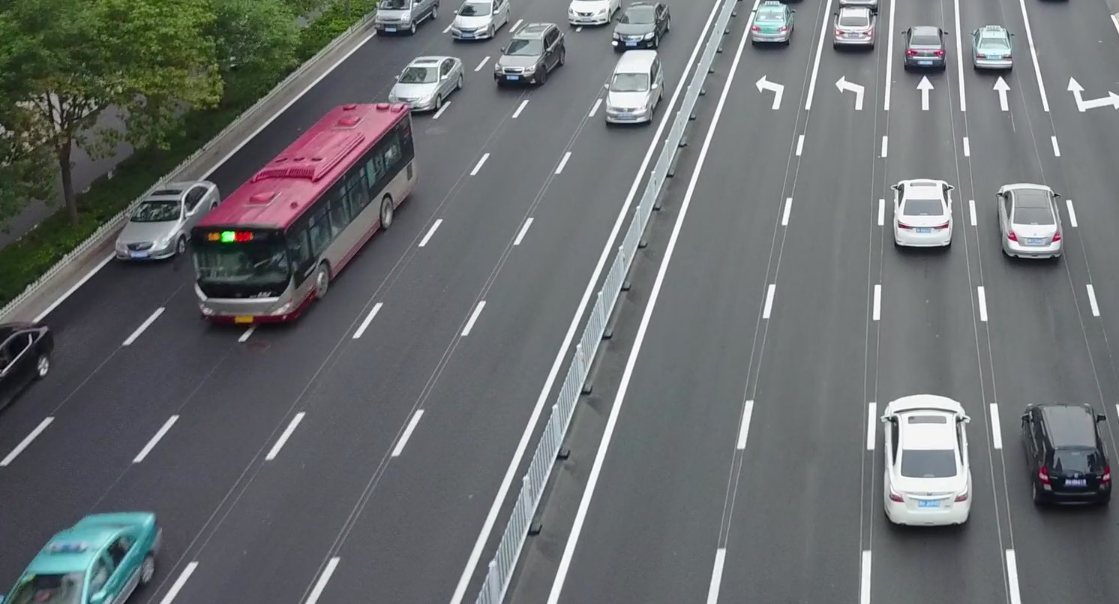 Video sent by these methods
Ideal
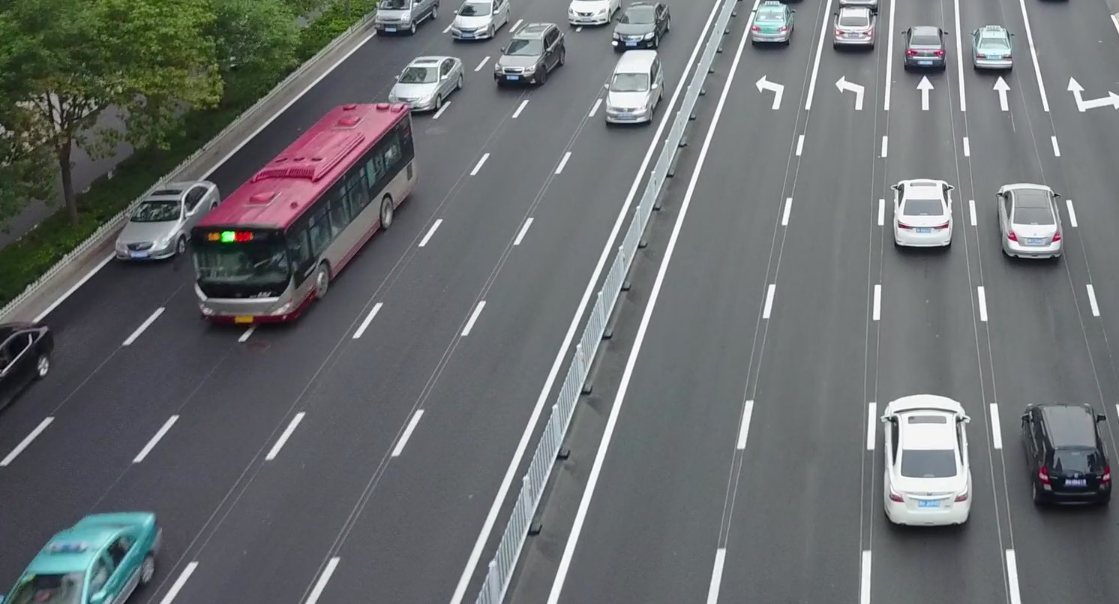 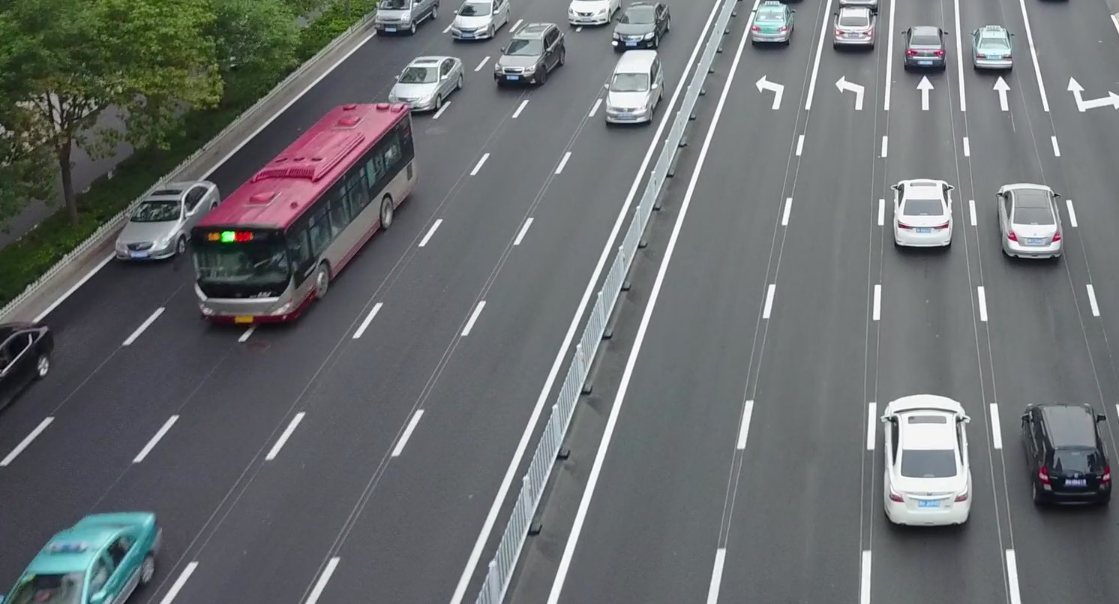 These methods can stream all objects, but…
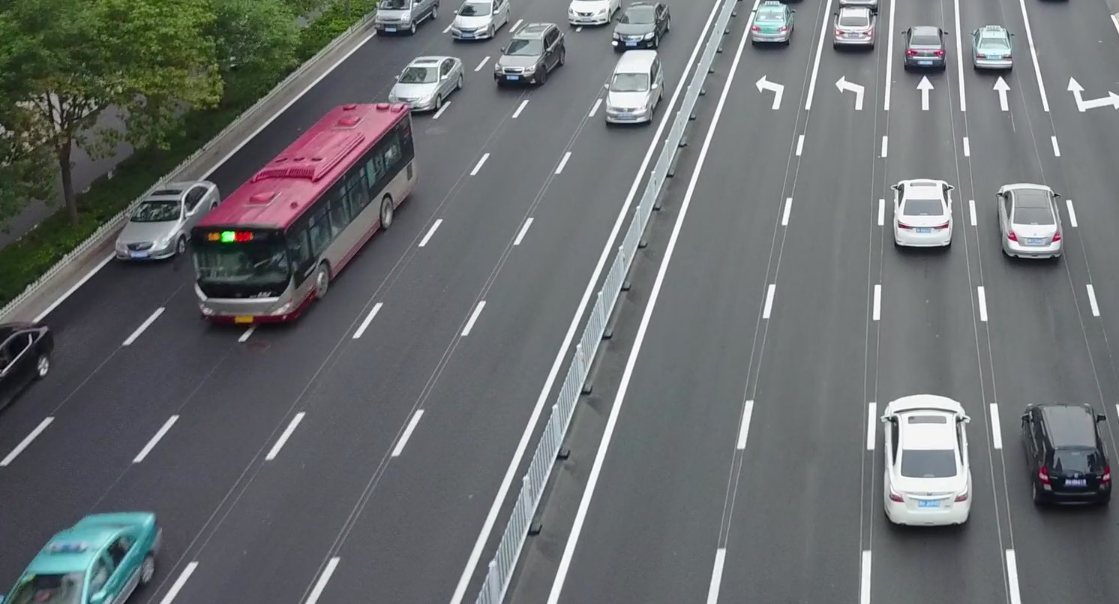 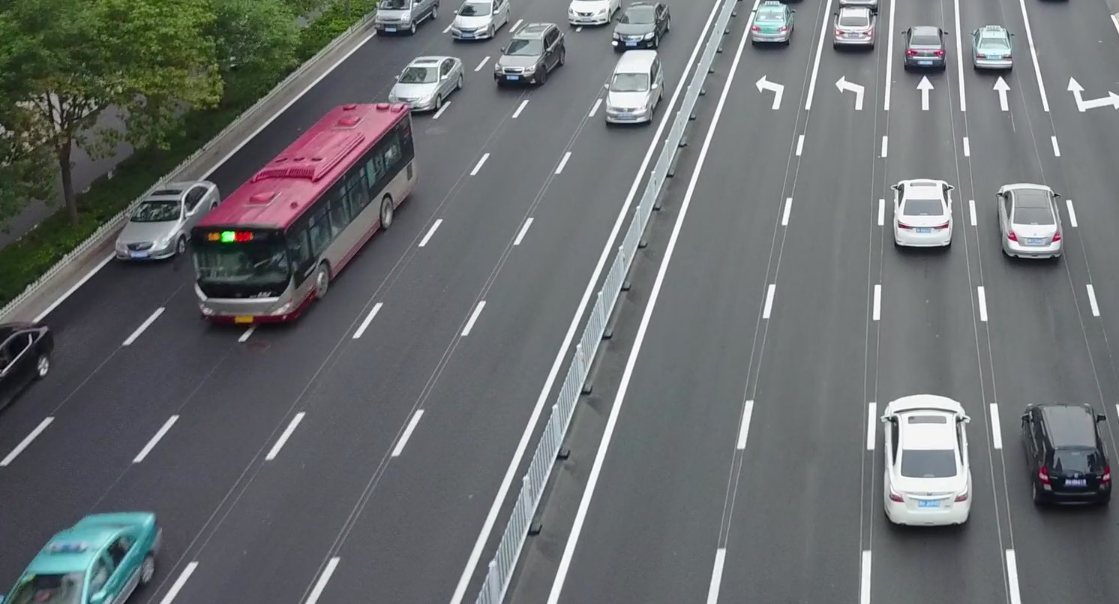 1. They pay too much bandwidth on non-object pixels
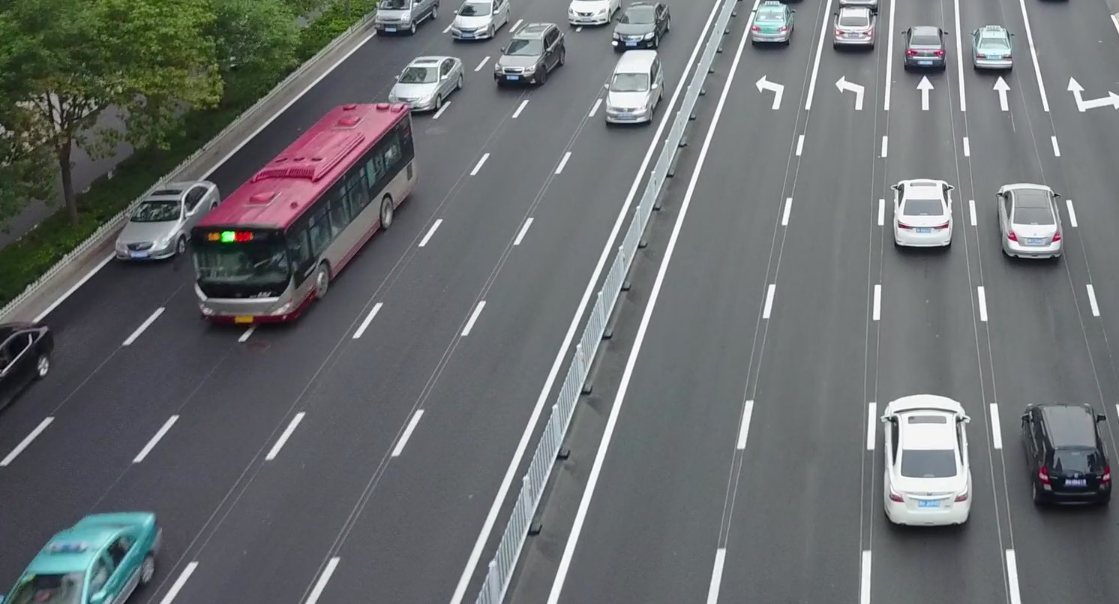 2. They need several minutes to adapt to new content
    So they cannot react to real-time video content.
9
Why real-time content matters?
Several minutes later
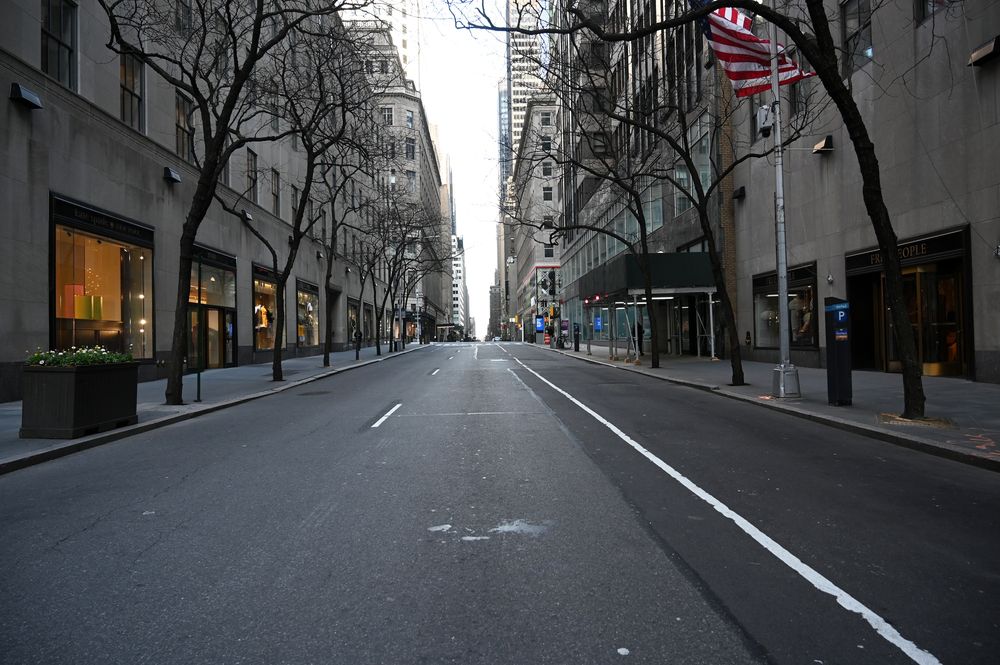 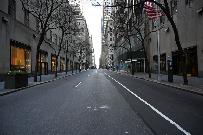 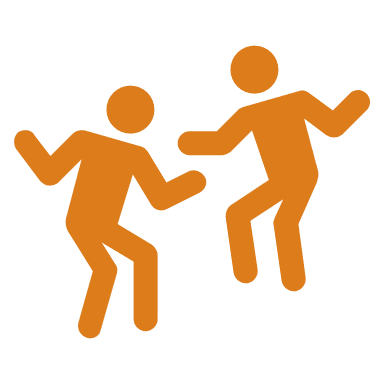 0 Accuracy!
10
Previous work type 2:Uniform-quality streamingWhy real-tiem
The video these methods streams
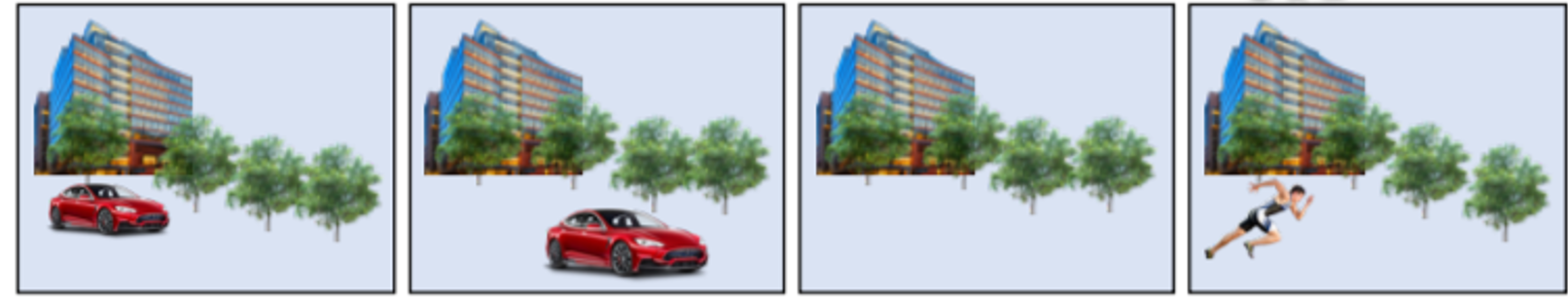 The video that is ideal
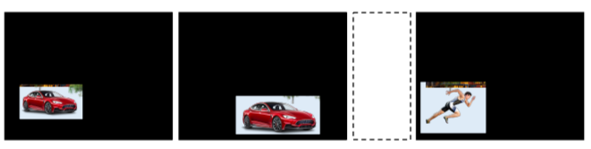 11
Example 1: Vigil will miss objects
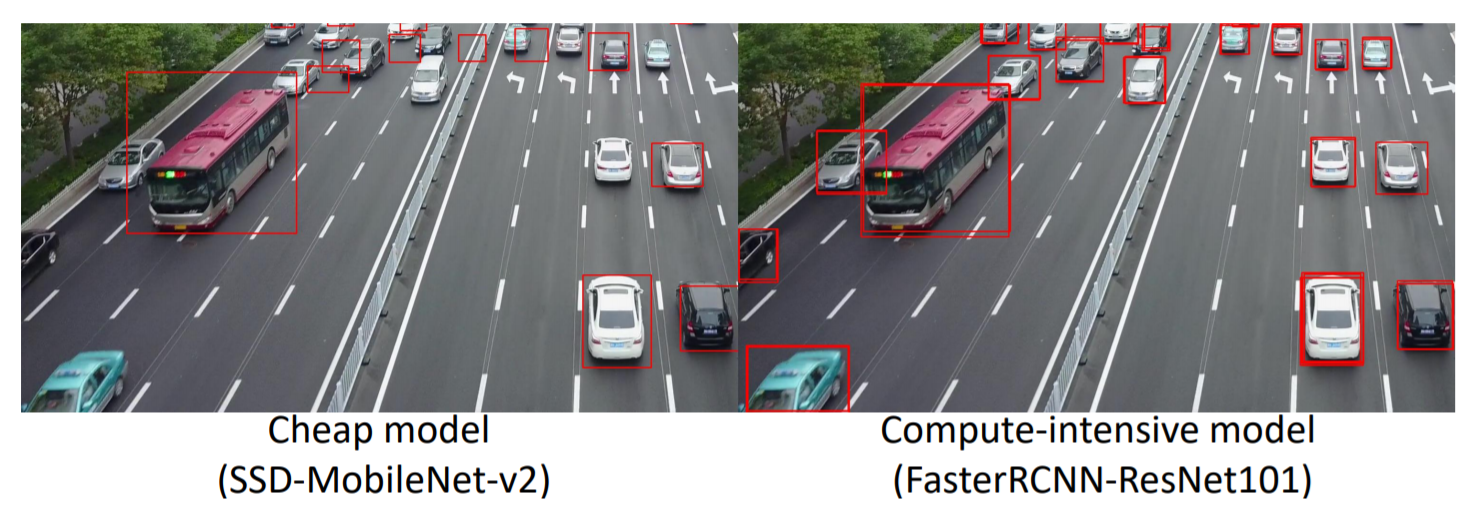 15
Example 2: EAAR will send nearly everything to the server
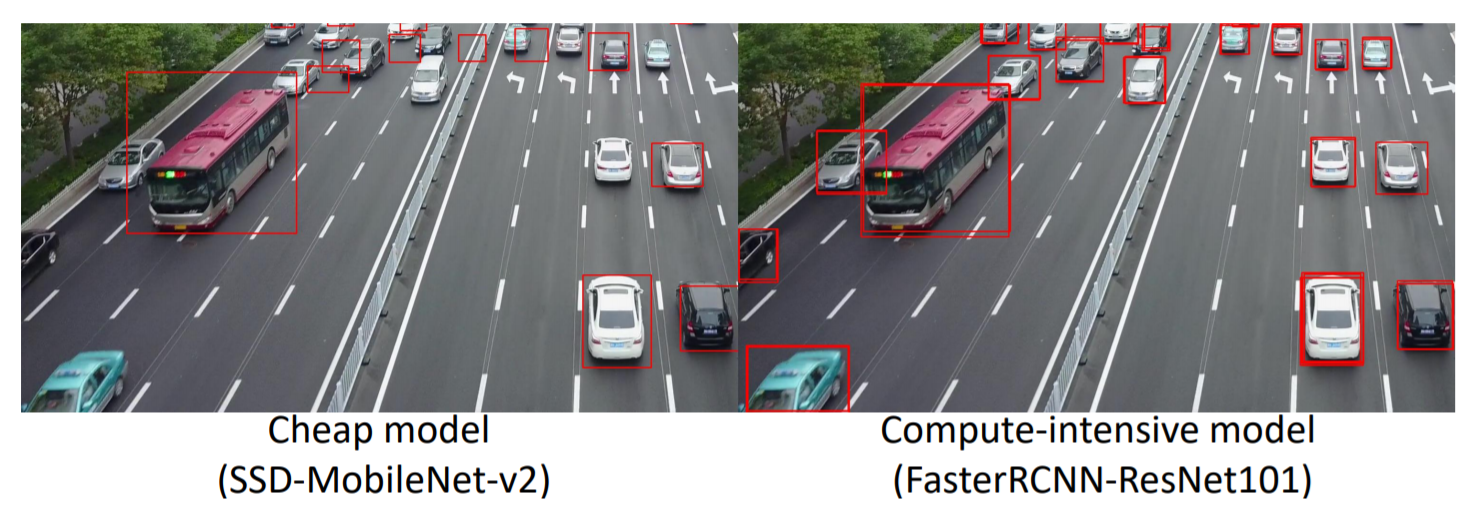 Question: what algorithm should we use to pick
high-quality areas?
16
Algorithm requirements of picking high-quality areas
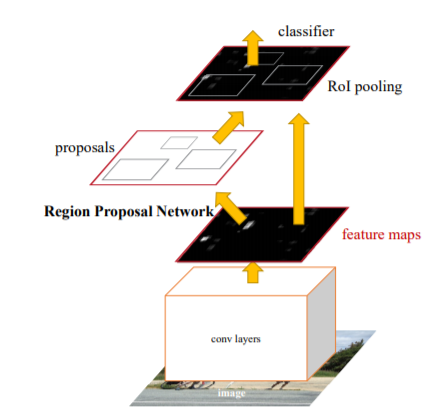 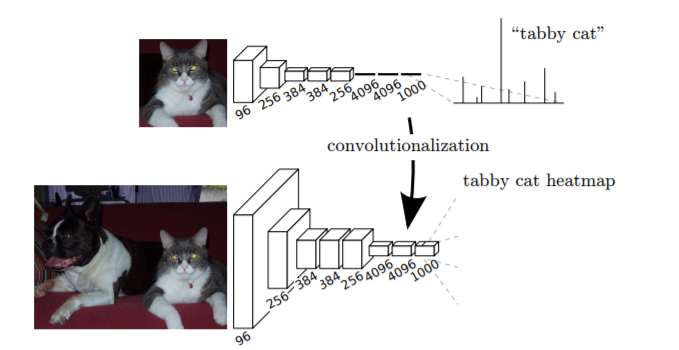 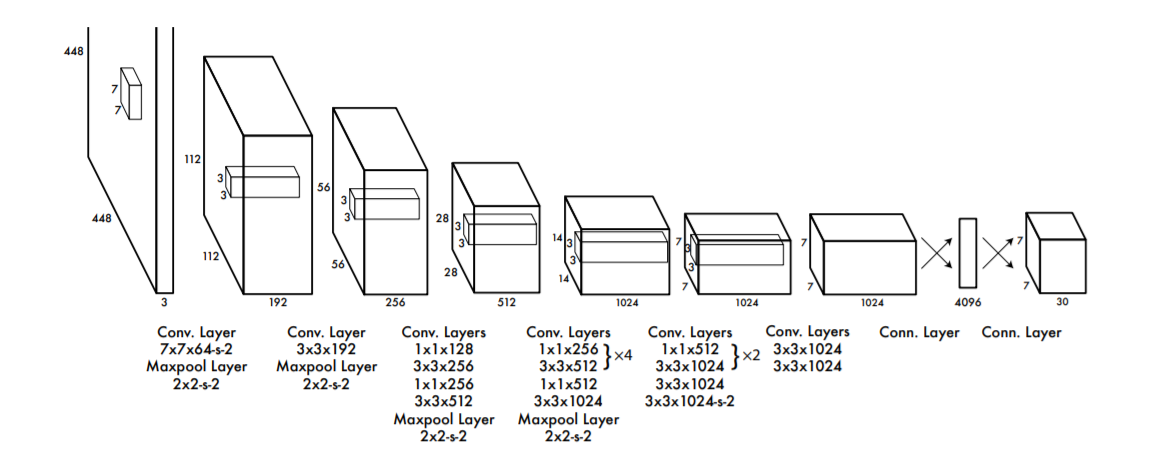 YoLo  (object detection)
FCN (semantic segmentation)
Faster RCNN (object detection)
Generalizability:
The algorithm should generalize to different DNN architectures from different video analytic applications.
17
Algorithm requirements of picking high-quality areas
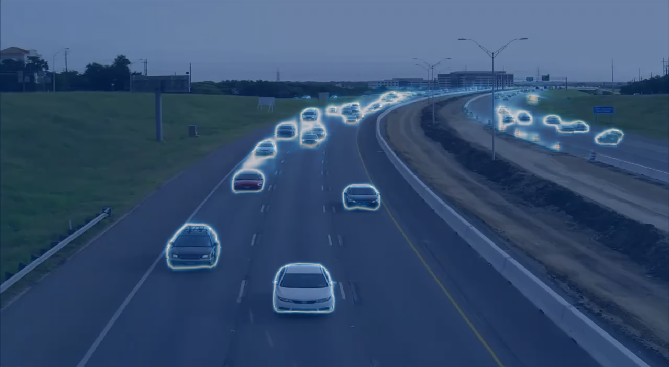 Friendly to video codec:
The areas should be reorganized as regular rectangles
18
Algorithm requirements of picking high-quality areas
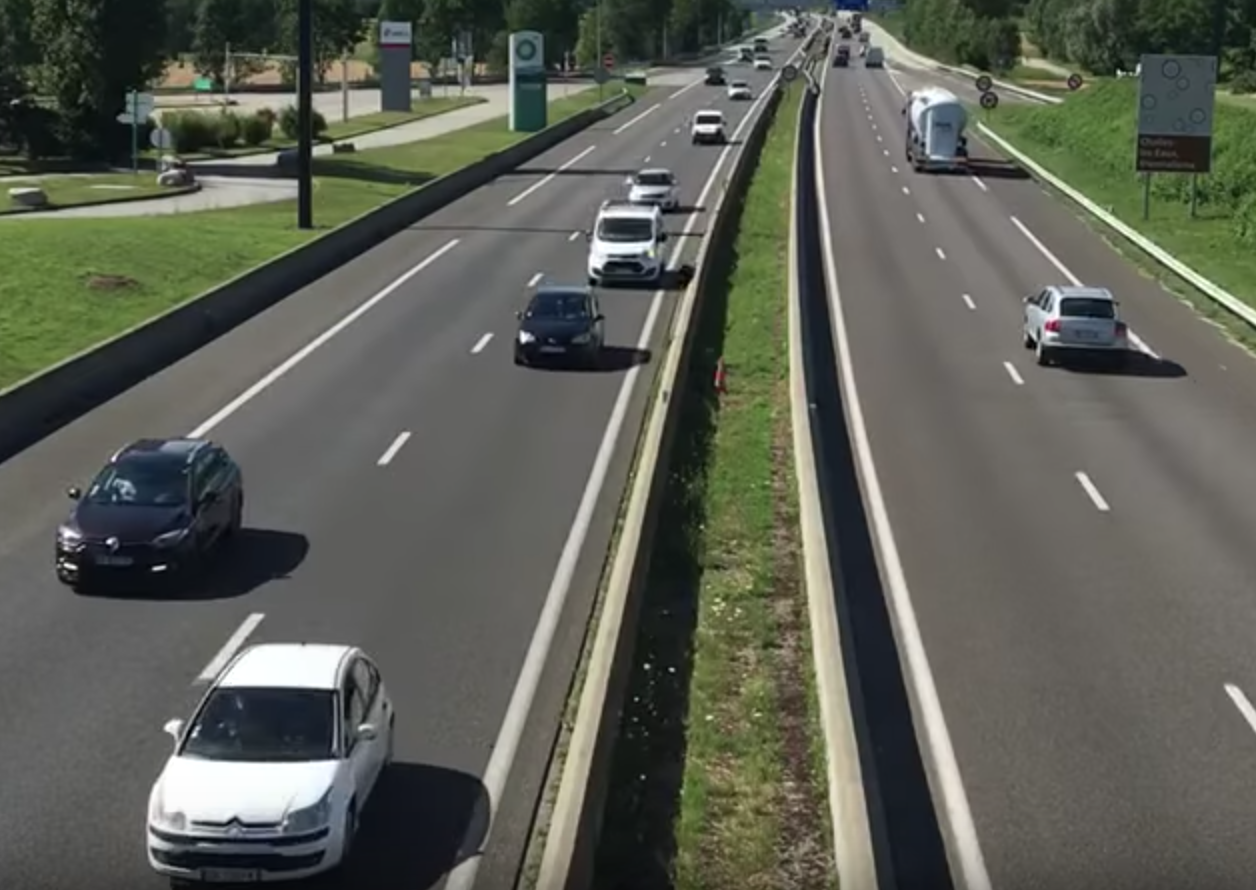 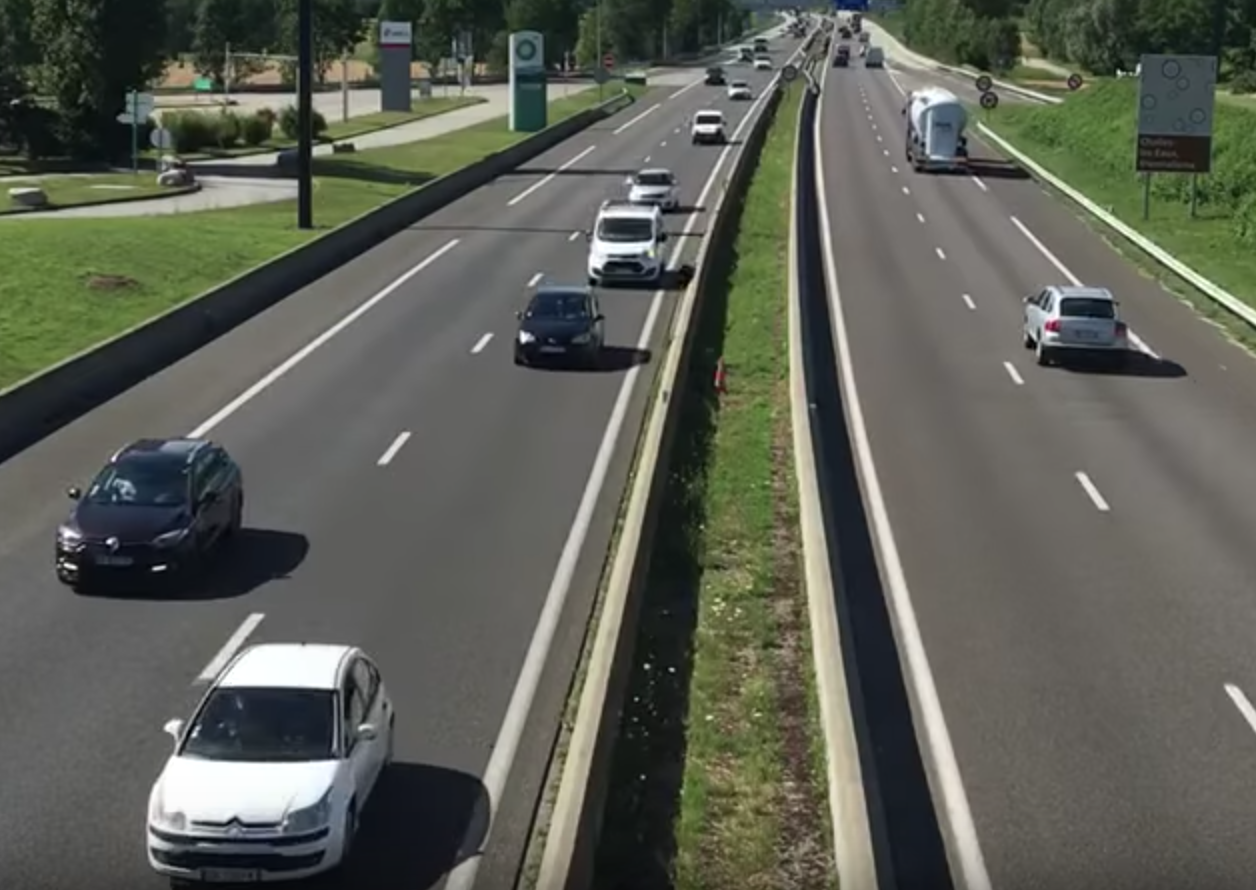 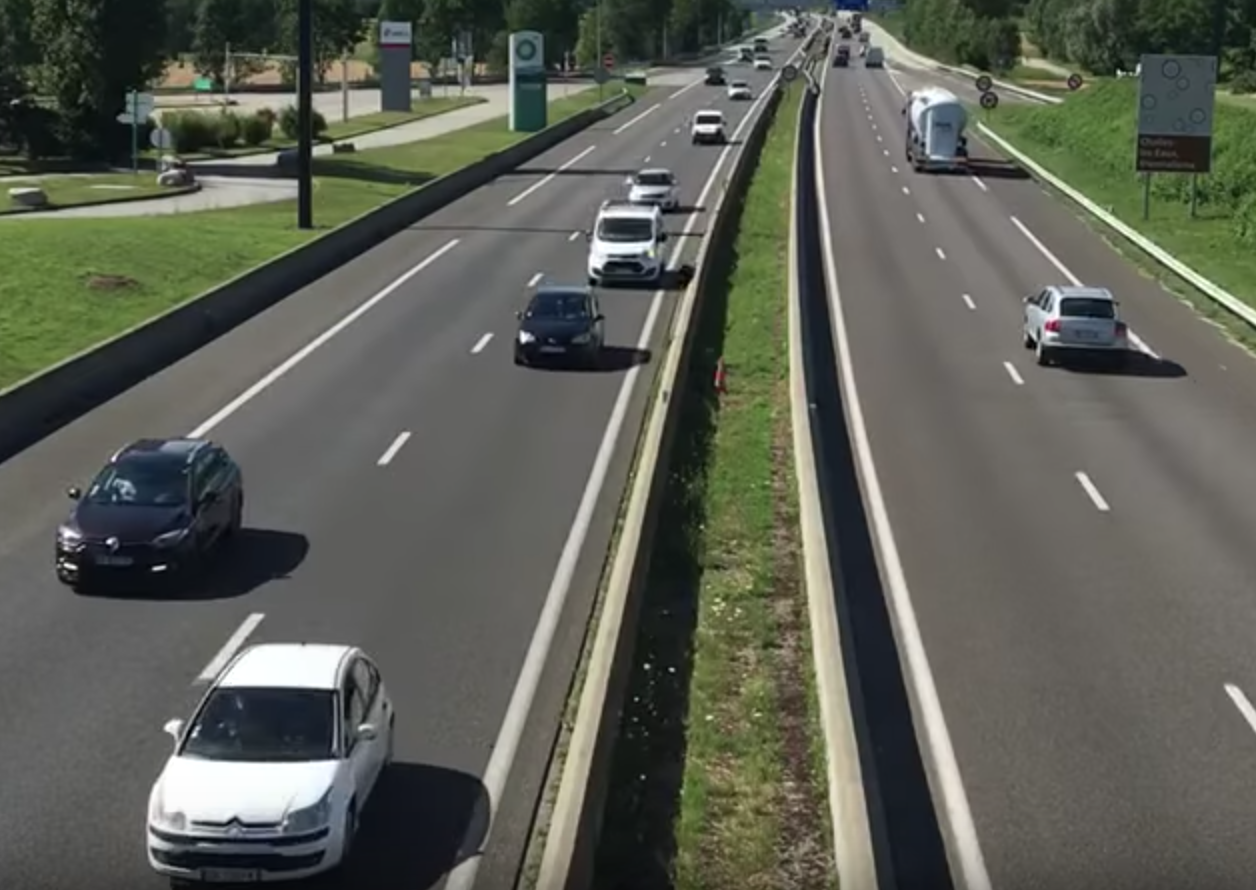 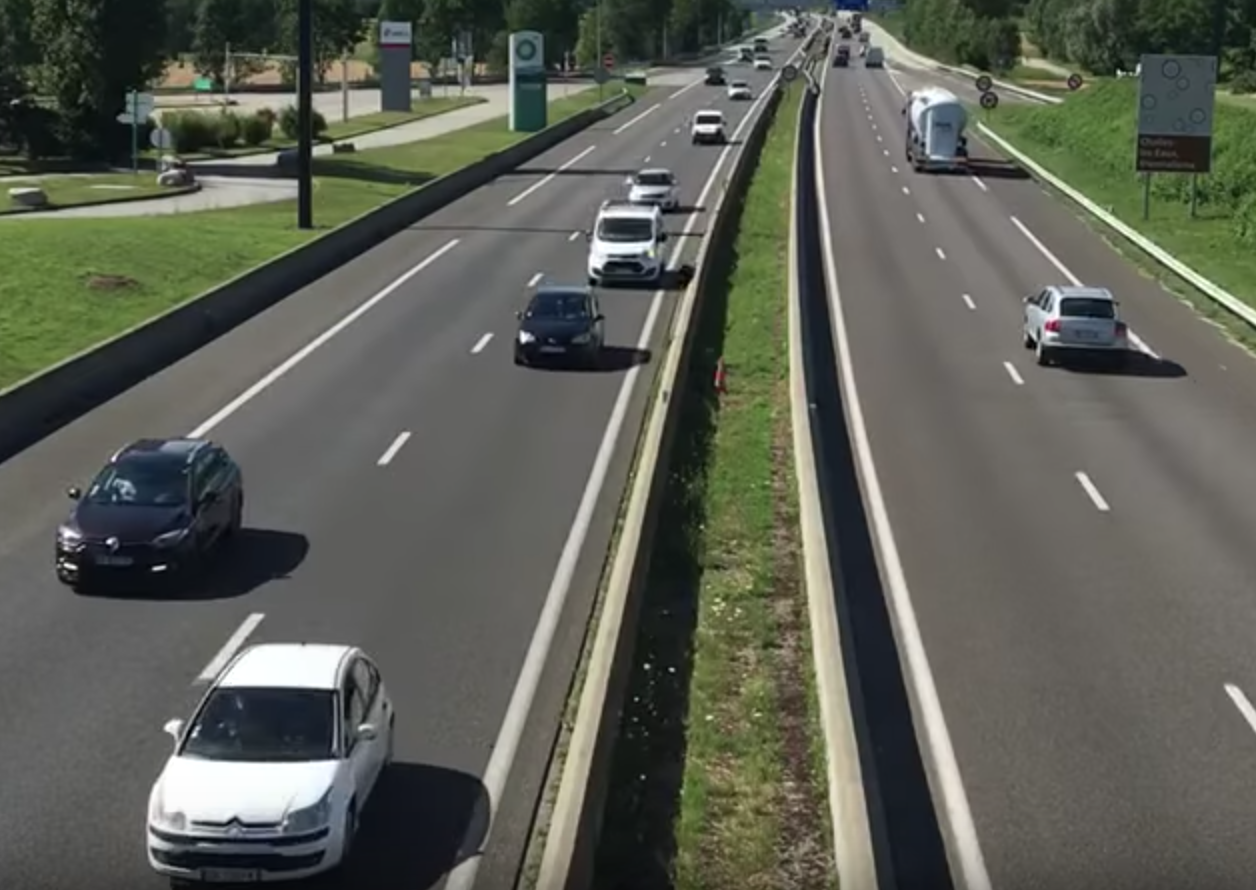 Detection results under low quality
Detection results after encoding blue area in high quality
19
Efficiency:
High-quality areas should focus on those areas that are almost confidently detected but not.
Challenge. Efficient areas depends on the inference results on current frame, and thus very unpredictable
Camera Field-of-View
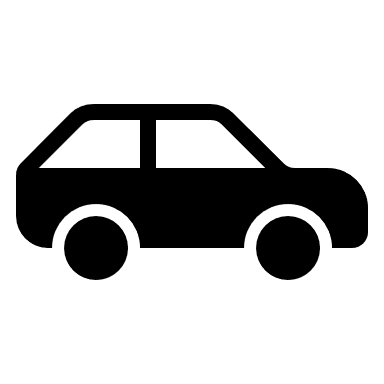 Not in Field-of-View, don’t need to be encoded in high quality
20
Challenge. Efficient areas depends on the inference results on current frame, and thus very unpredictable
Camera Field-of-View
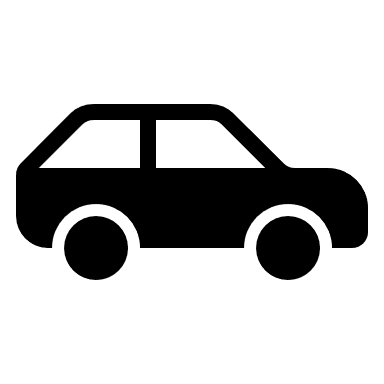 Just enter the Field-of-View, too small to be detected, need to be encoded in high quality
21
Challenge. Efficient areas depends on the inference results on current frame, and thus very unpredictable
Camera Field-of-View
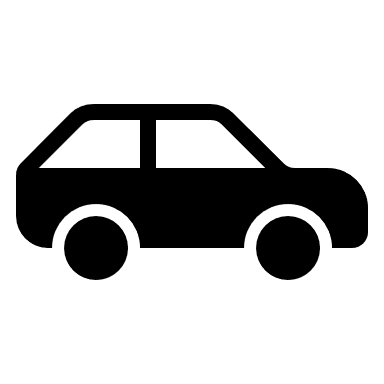 Large enough to be detected, should not be encoded in high quality anymore.
22
Challenge. Efficient areas depends on the inference results on current frame, and thus very unpredictable
“Deadlock”:
inference results  Efficient areas  inference results
Solution:
Inference results on low-quality
Propose efficient areas
Accurate inference results
23
Summary on previous works
Type 1. Camera-side heuristics
Type 2. Server-driven uniform-quality streaming
Only tune codec parameters of future video
The camera is lack of compute
How to react to real-time video content without missing objects?
Miss objects
1. Waste bandwidth on non-object pixels
2. Cannot react to real-time video content
11
Previous video streaming protocols
Type 1. Camera-side heuristics
Type 2. Video encoding informed by server DNN
Tune current codec configs base on previous video
The camera is lack of compute
1. Waste bandwidth on non-object pixels
Miss objects
2. Cannot react to real-time video content
Low accuracy
High bandwidth consumption
Sub-optimal bandwidth-accuracy trade-off!
11
Design choices
The video streaming protocol should
(1) be completely driven by the server-side DNN feedback and
(2) react to real-time video content
Why this is difficult? A Chicken egg problem:
Camera needs the server-side feedback of current video to encode current video
See the video first and iterate on how to encode the video
12
Solution: DNN-Driven Streaming (DDS)
Stream A: passive, low-quality
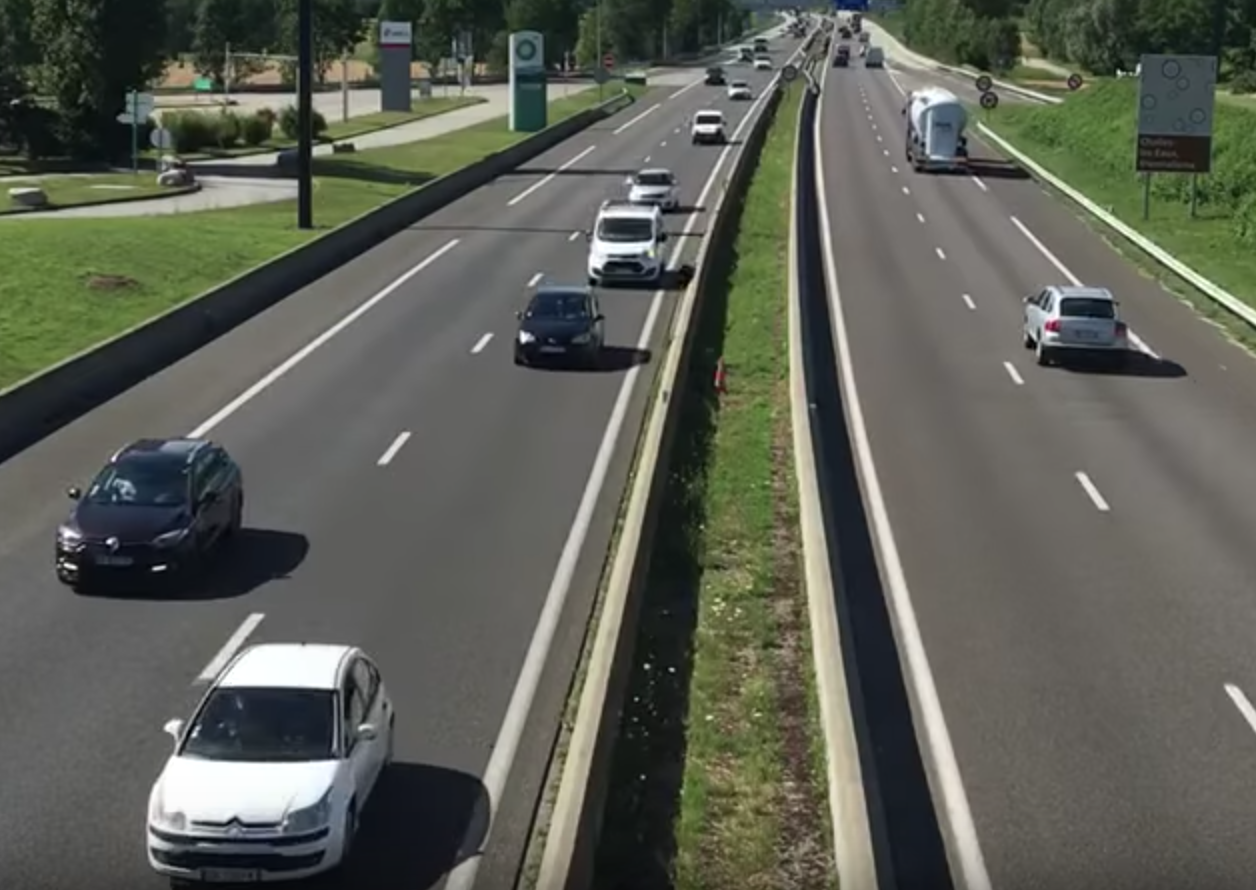 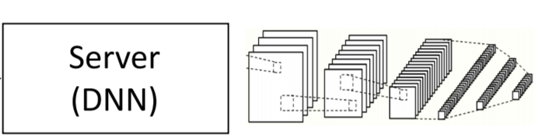 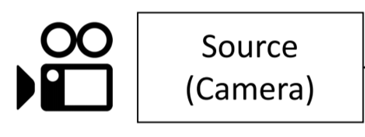 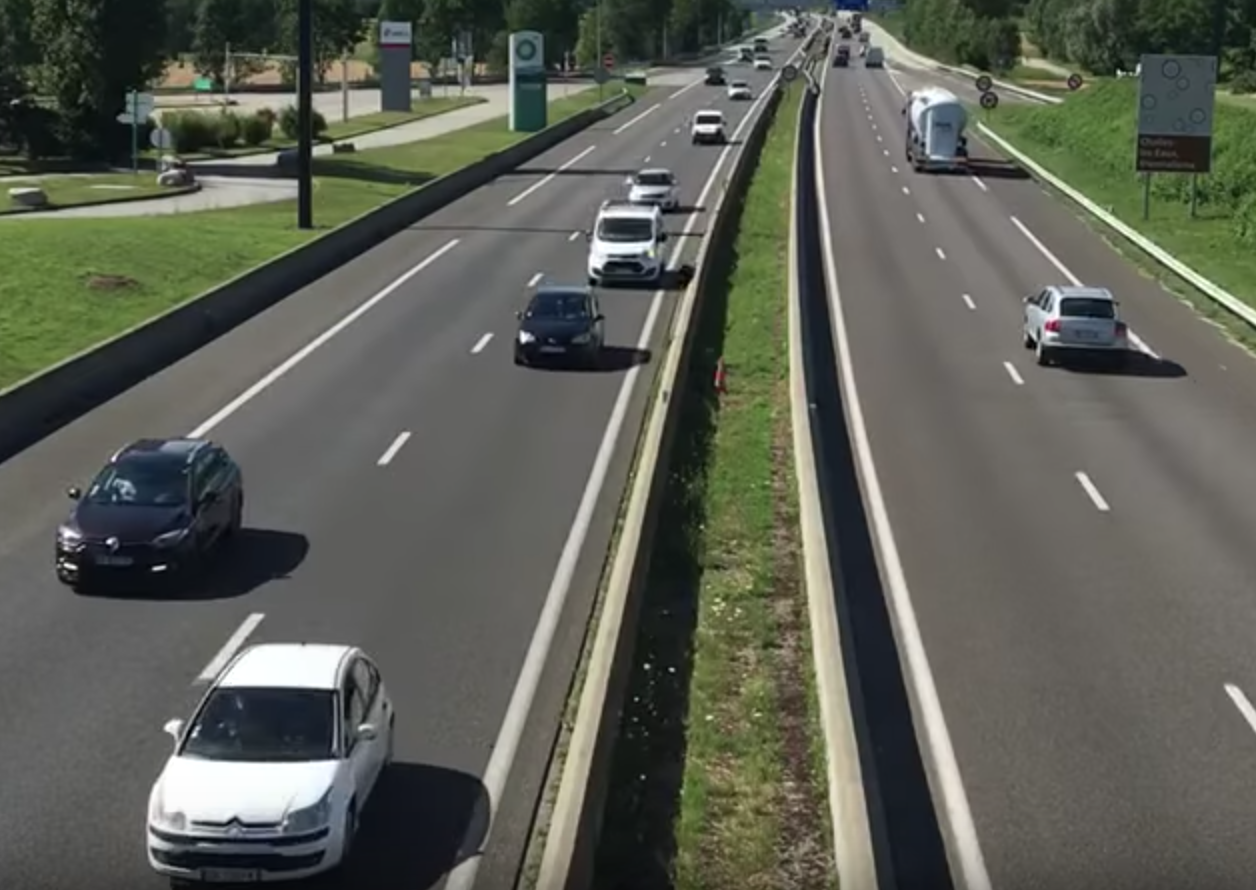 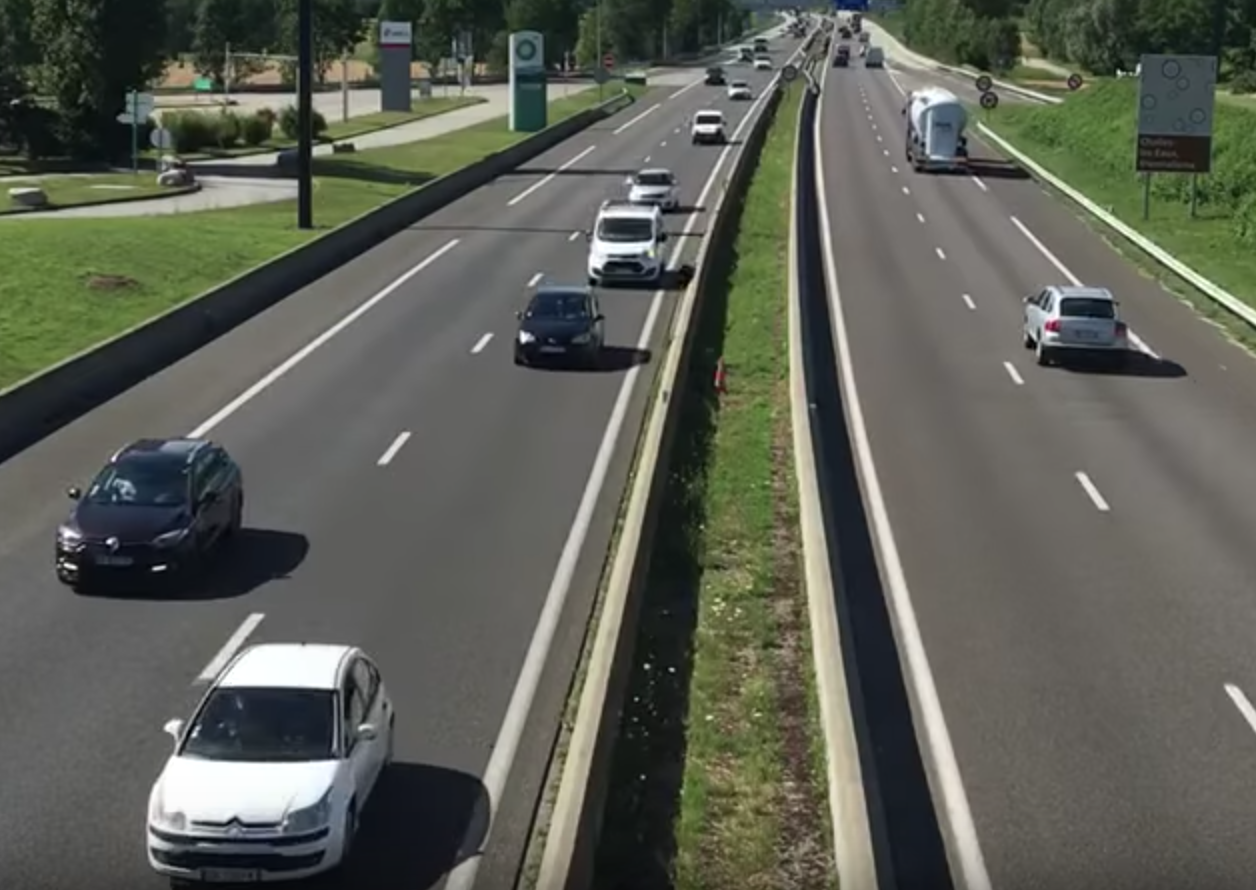 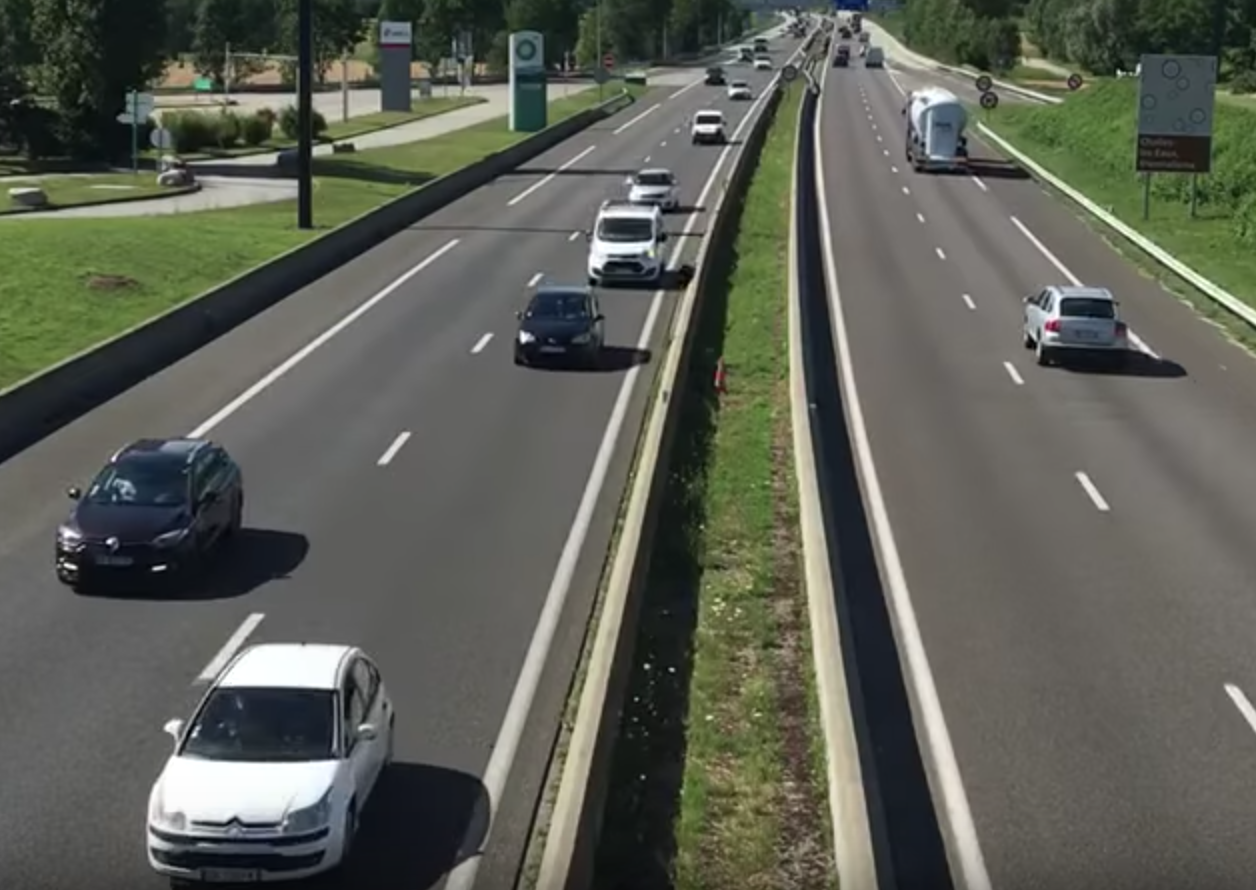 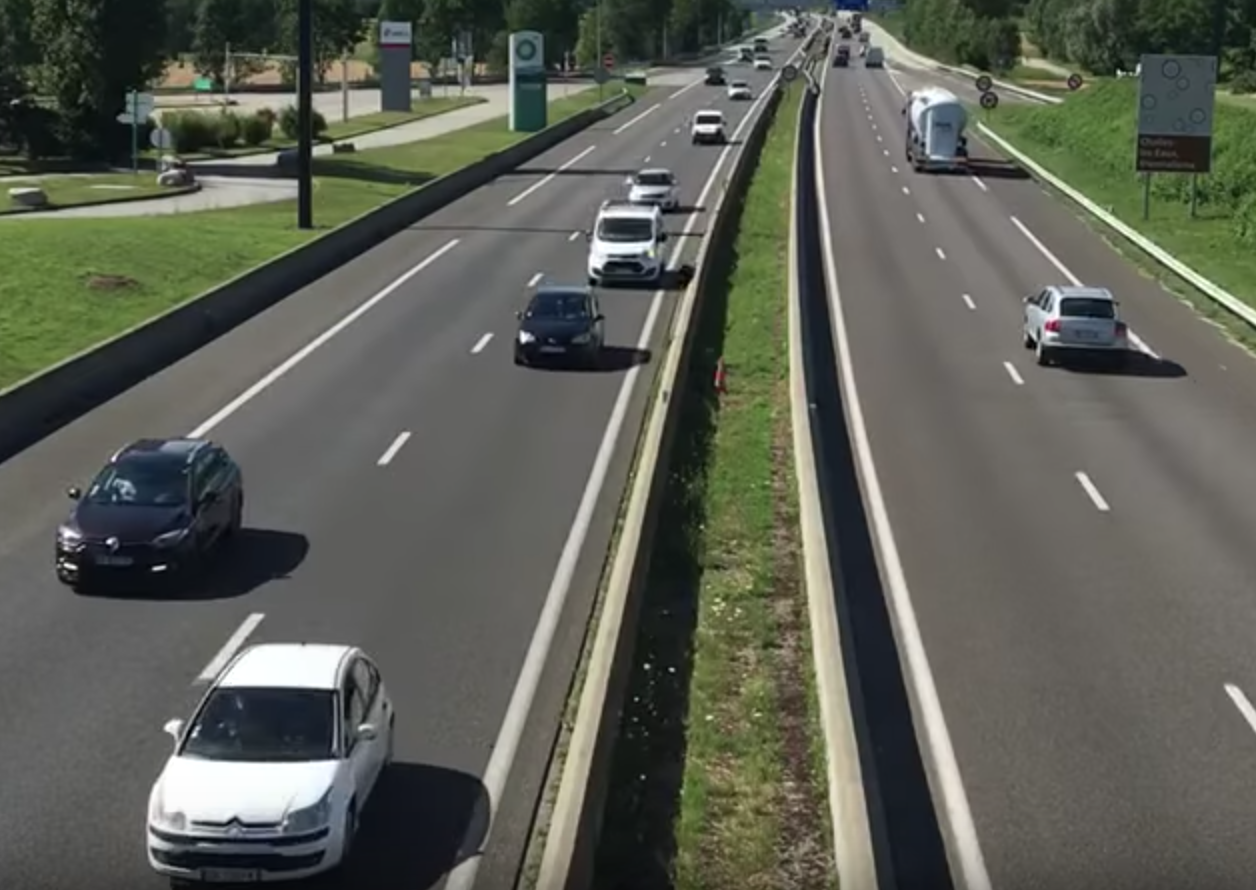 Stream B: feedback-driven, high quality
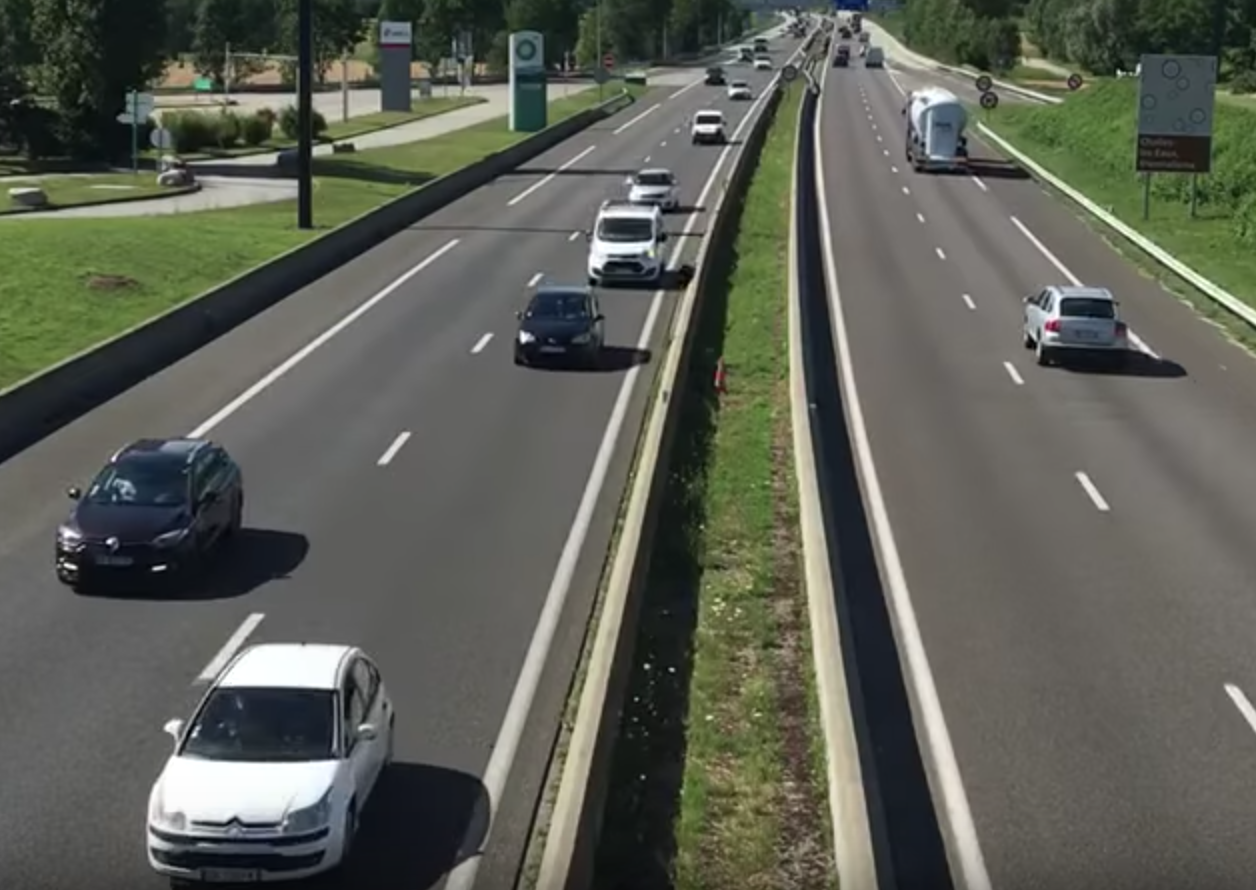 12
Solution: DNN-Driven Streaming (DDS)
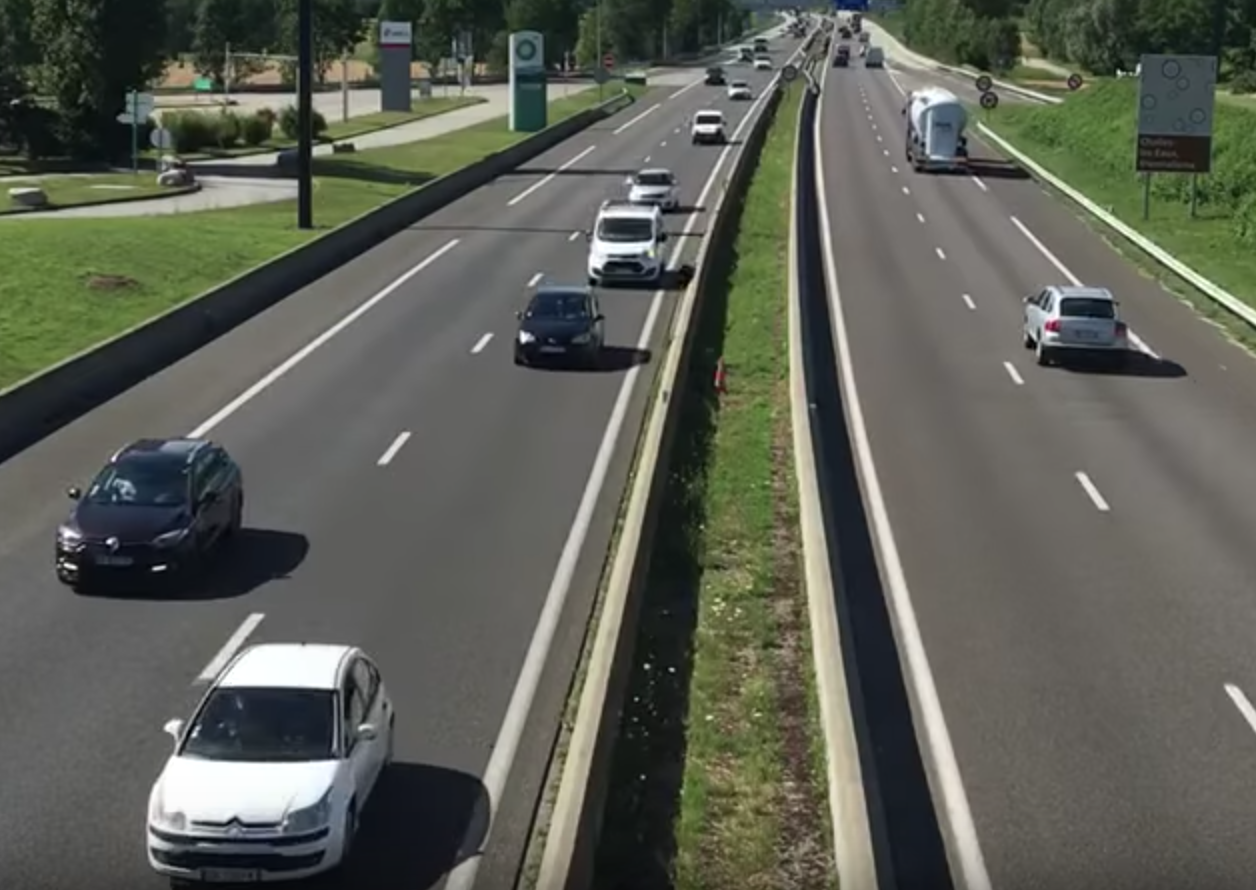 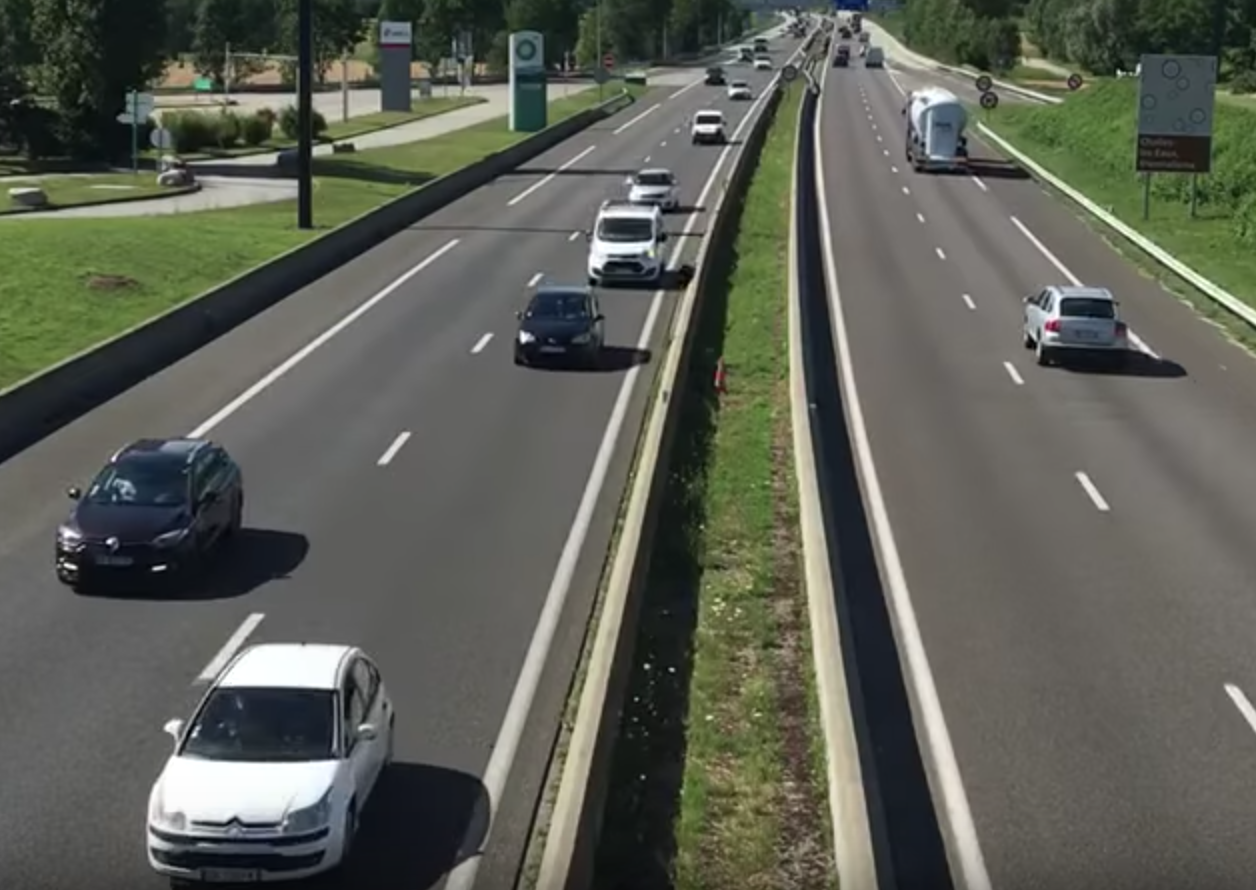 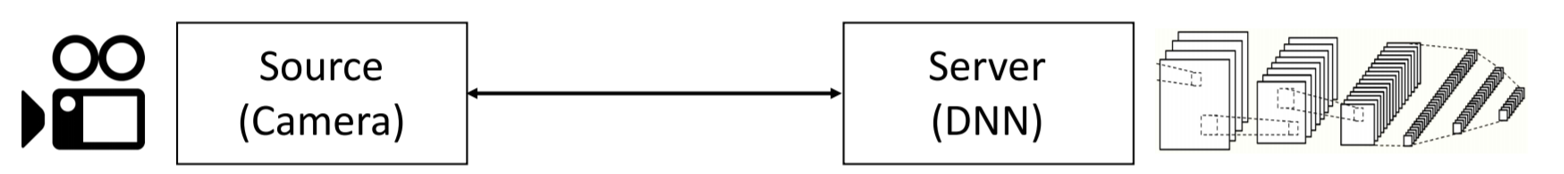 Stream A
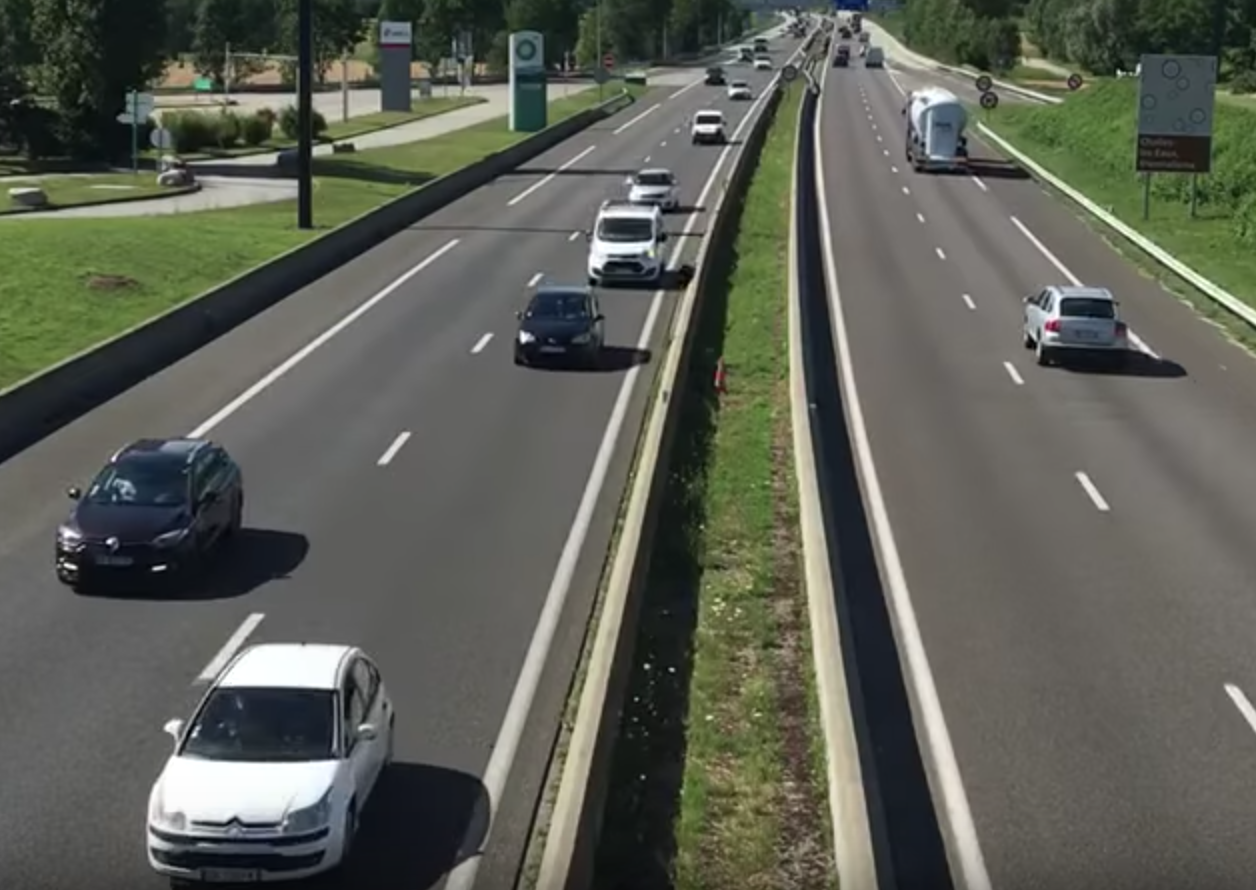 DNN inference
Encode in low quality
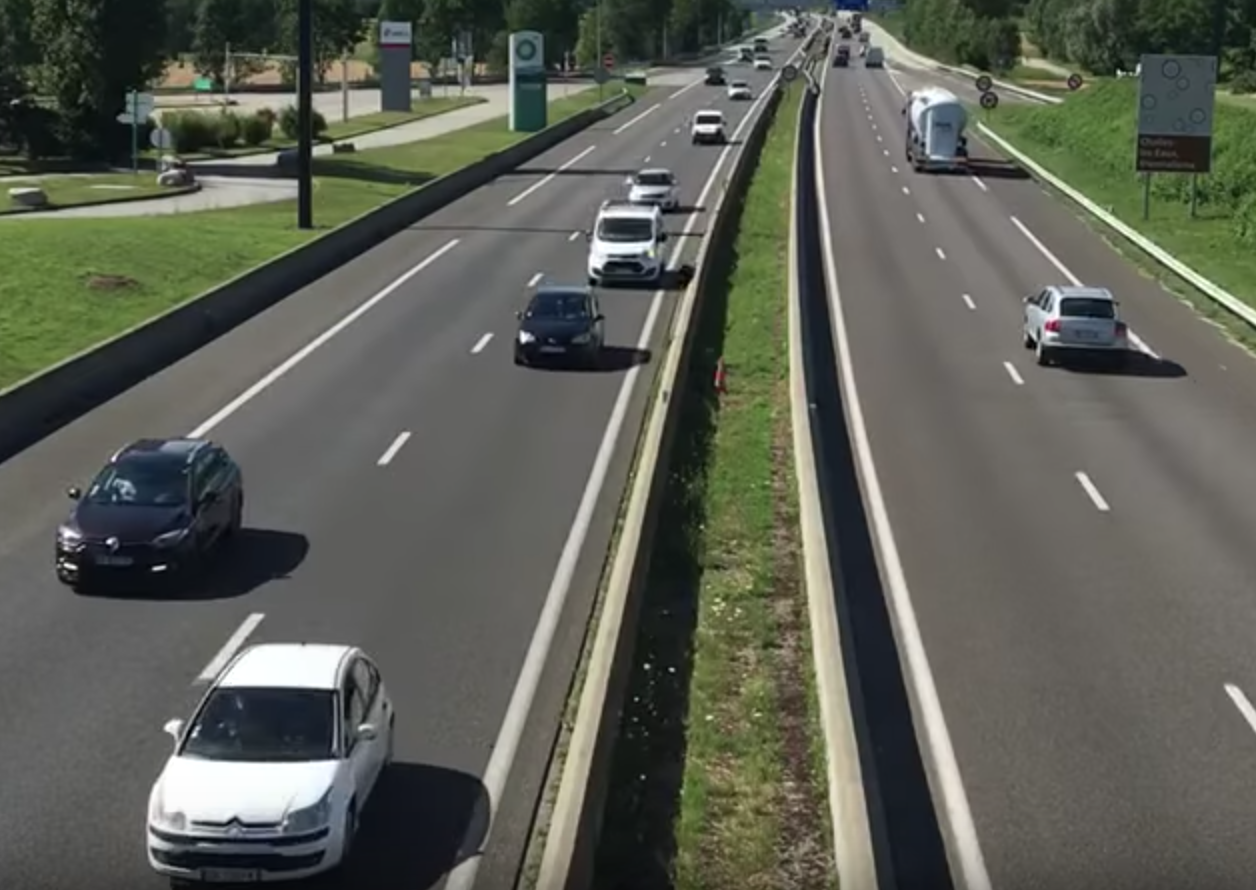 Feedback regions
Inference results
13
Solution: DNN-Driven Streaming (DDS)
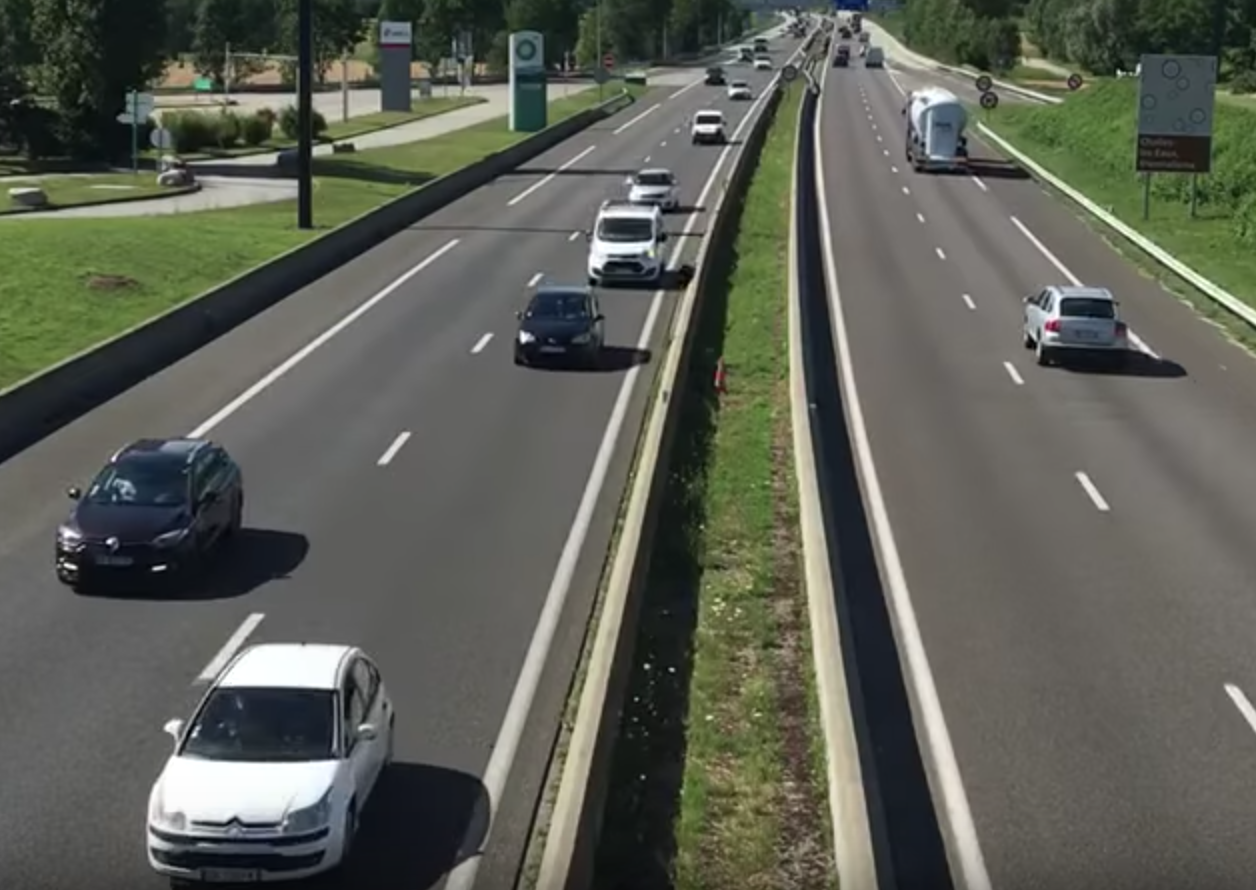 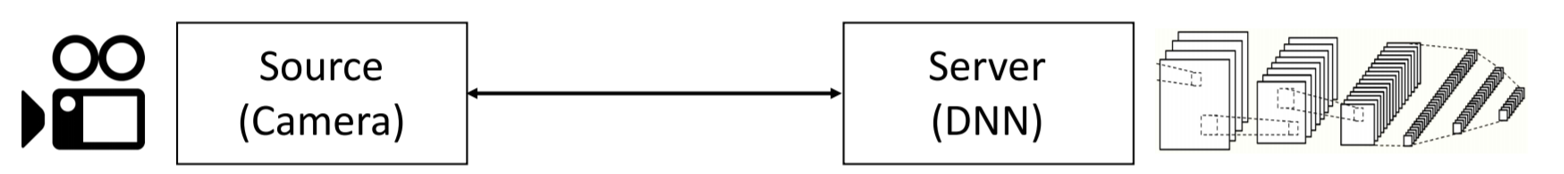 Stream B
Camera re-encode with high quality
Update inference results
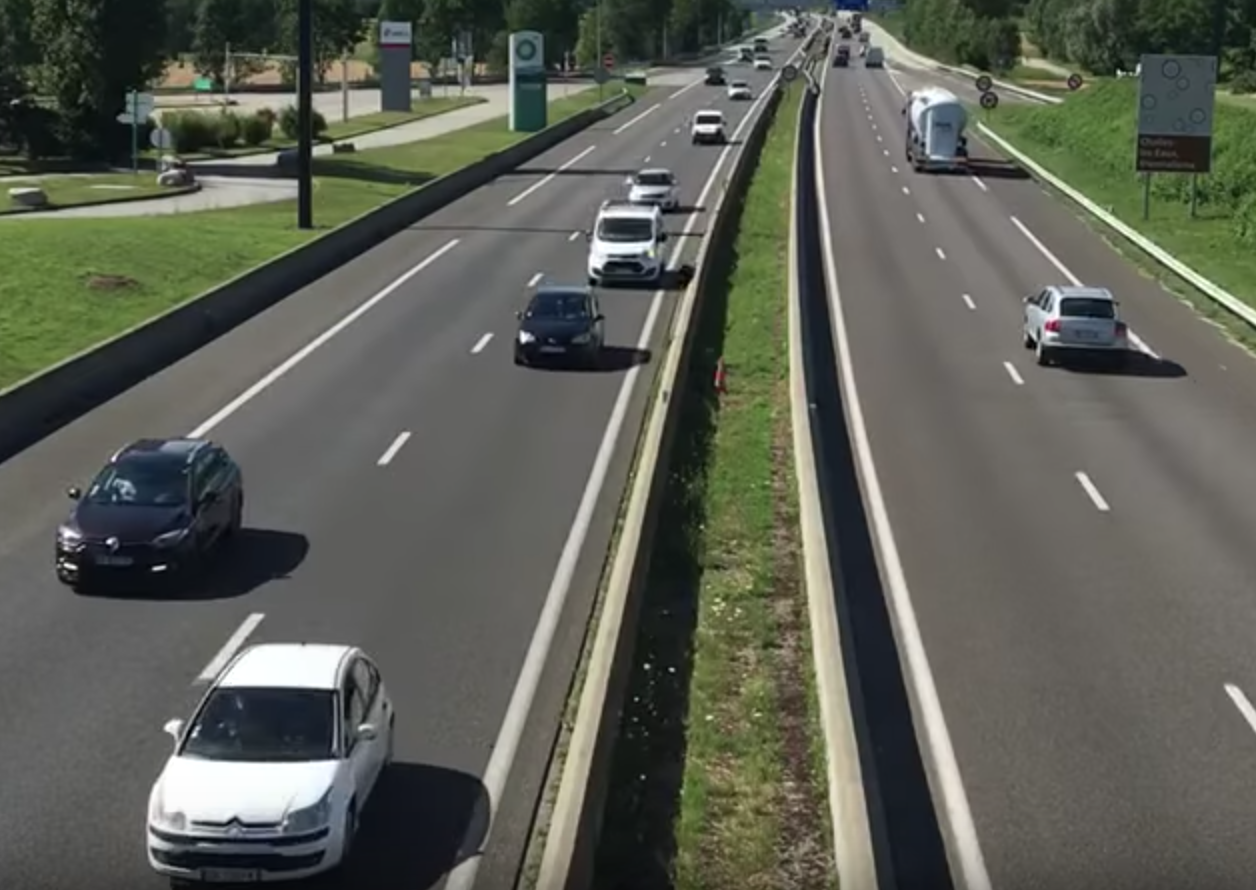 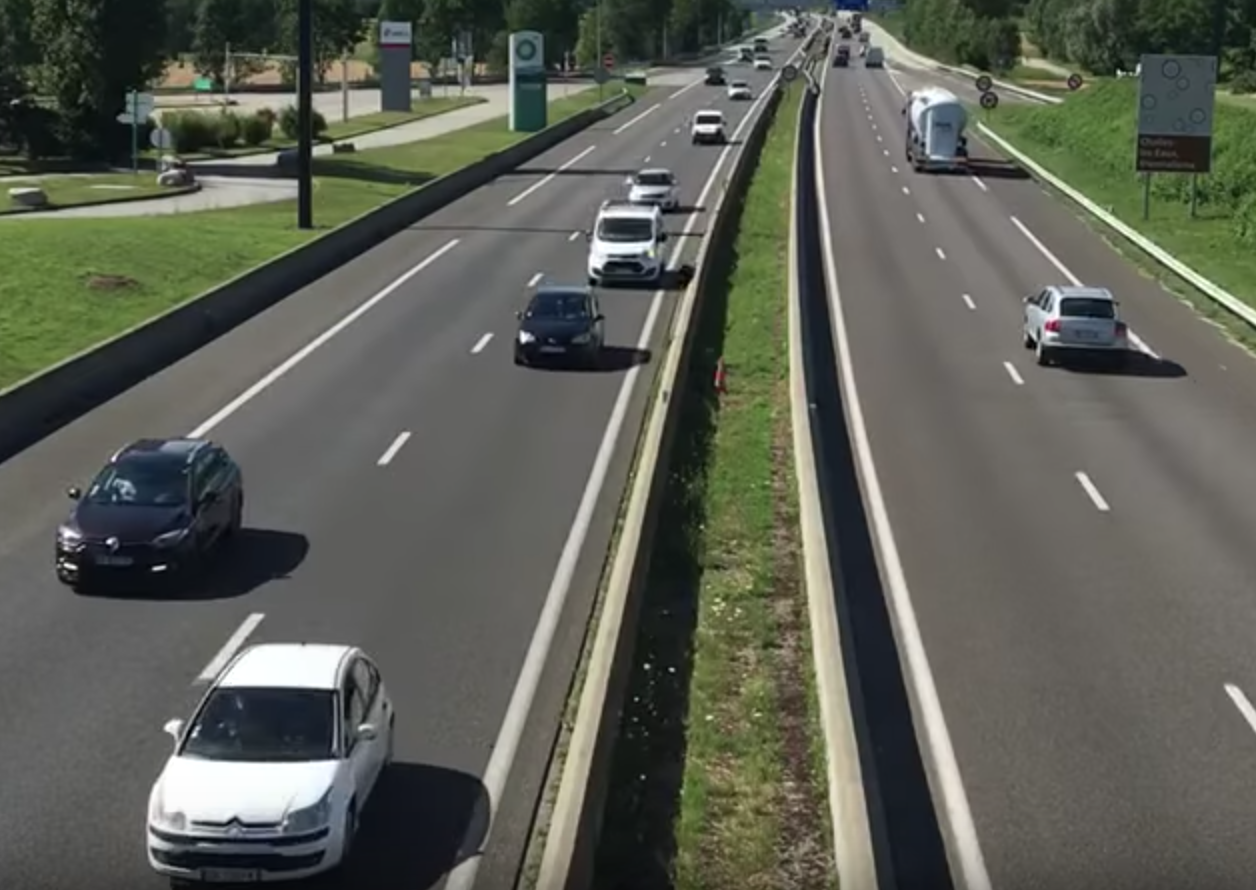 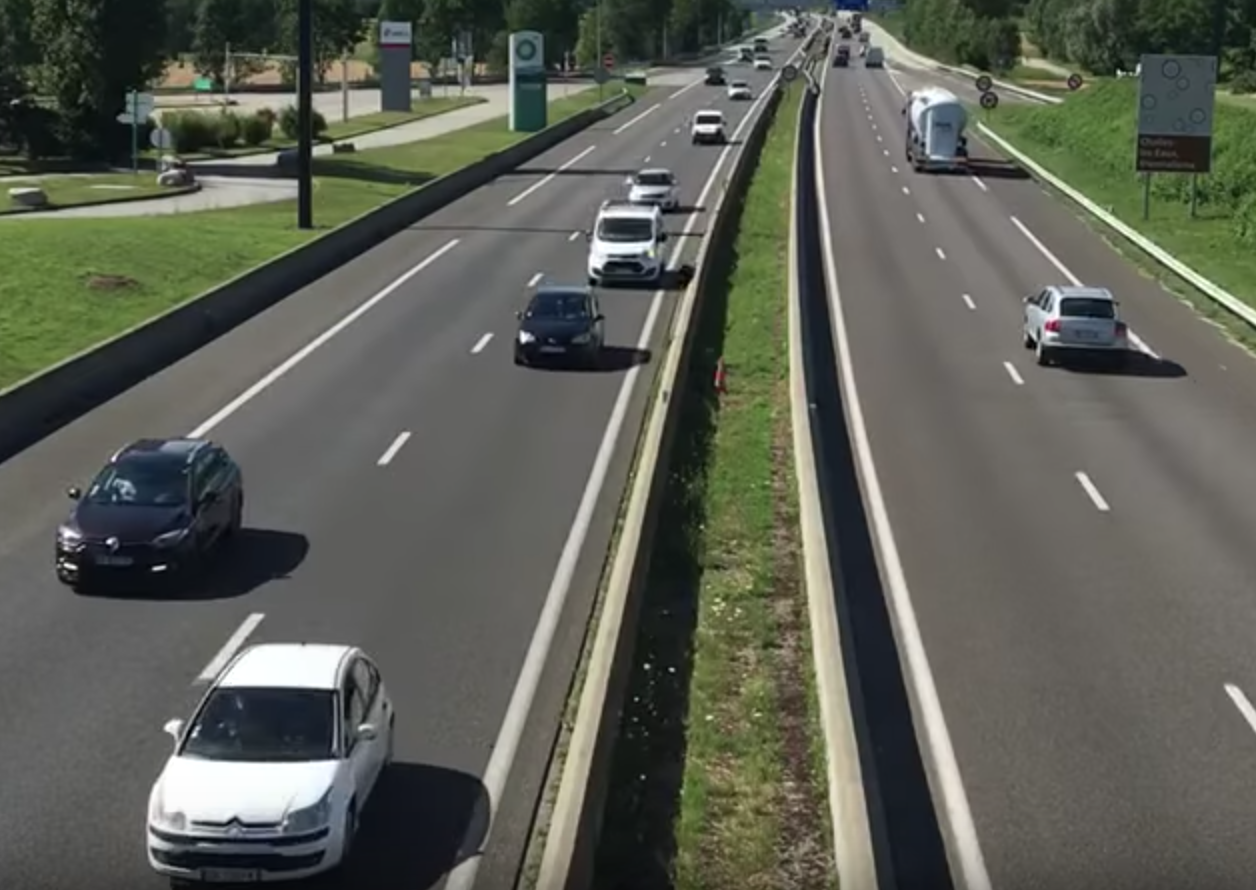 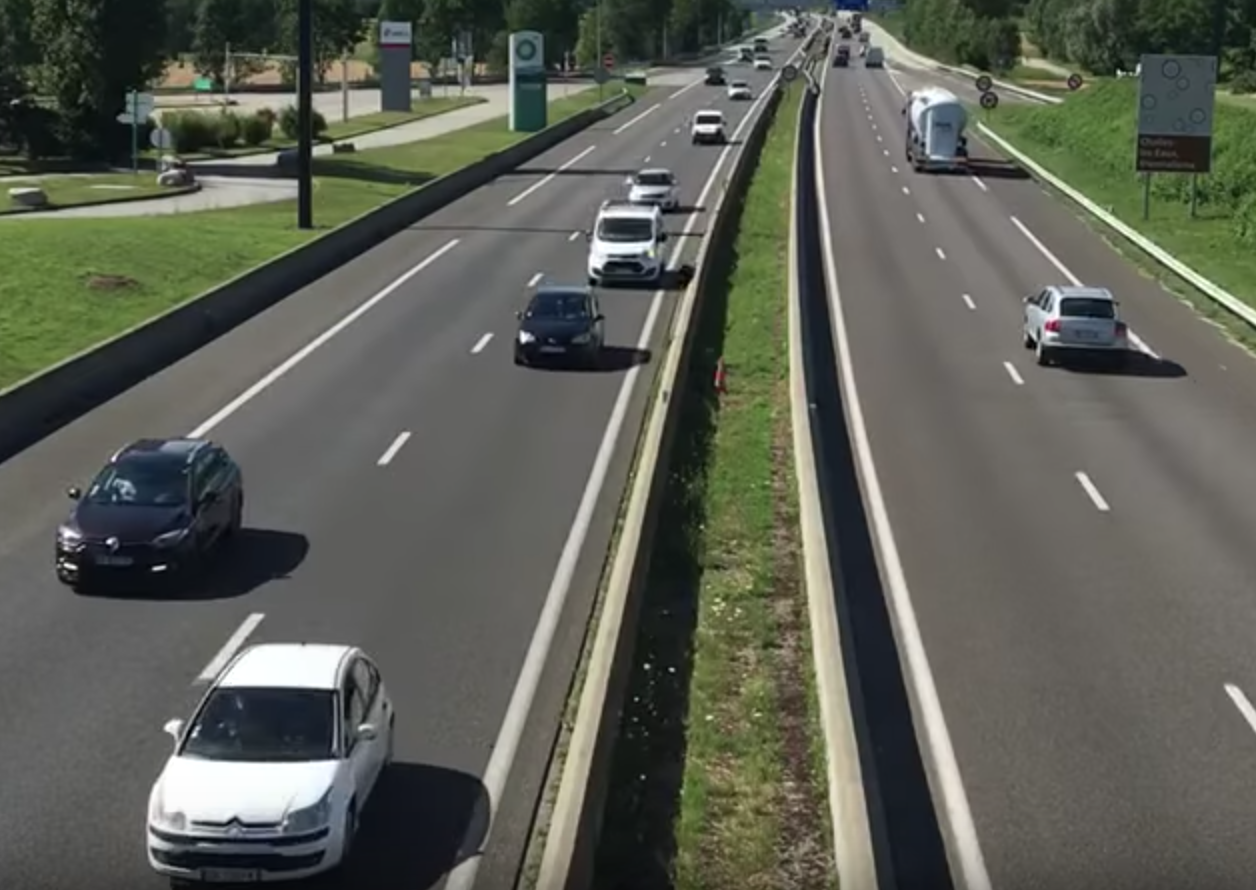 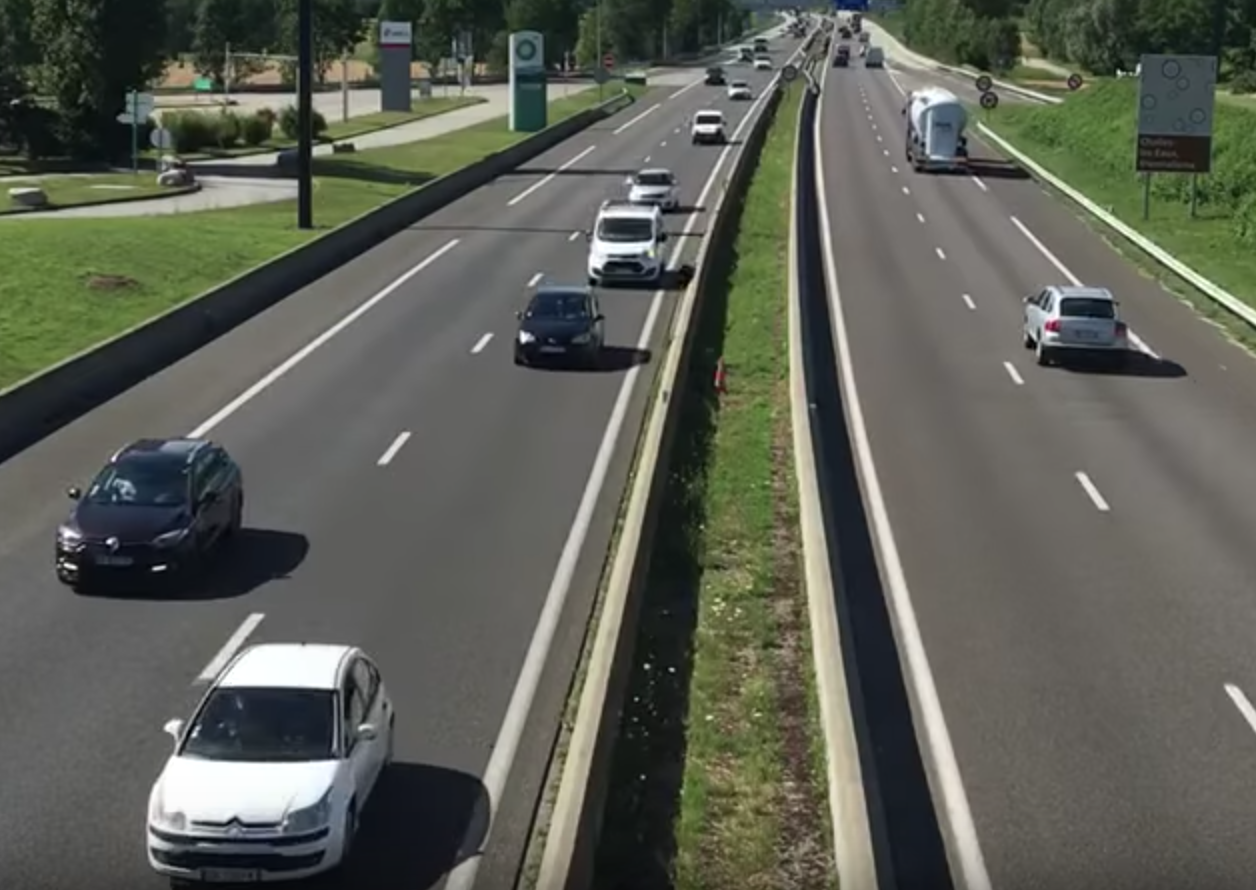 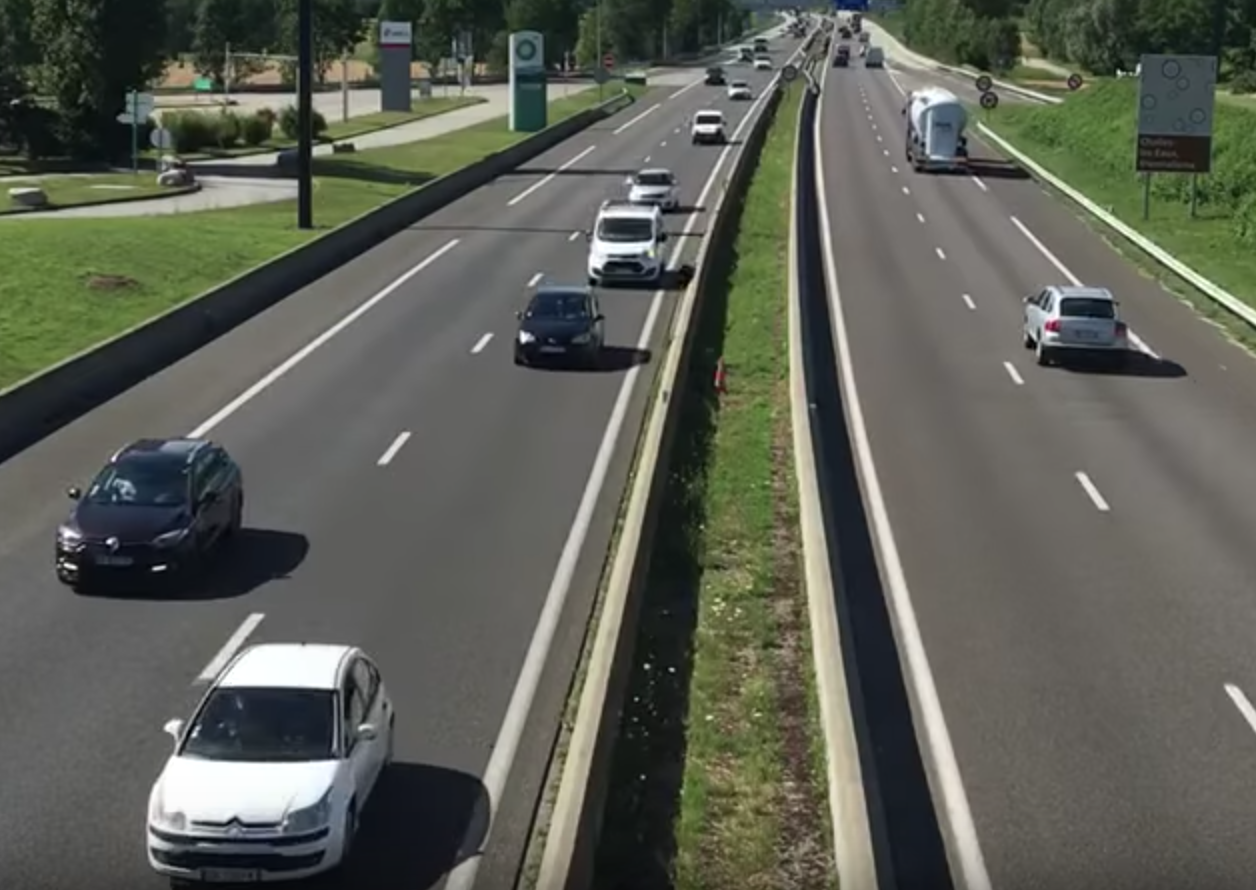 Feedback regions
New inference results
14
Solution: iterative workflow
We grant the server another chance to 
iterate on how previous video should be streamed!
12
BLUR the image
DNN-Driven Streaming (DDS): iterative workflow
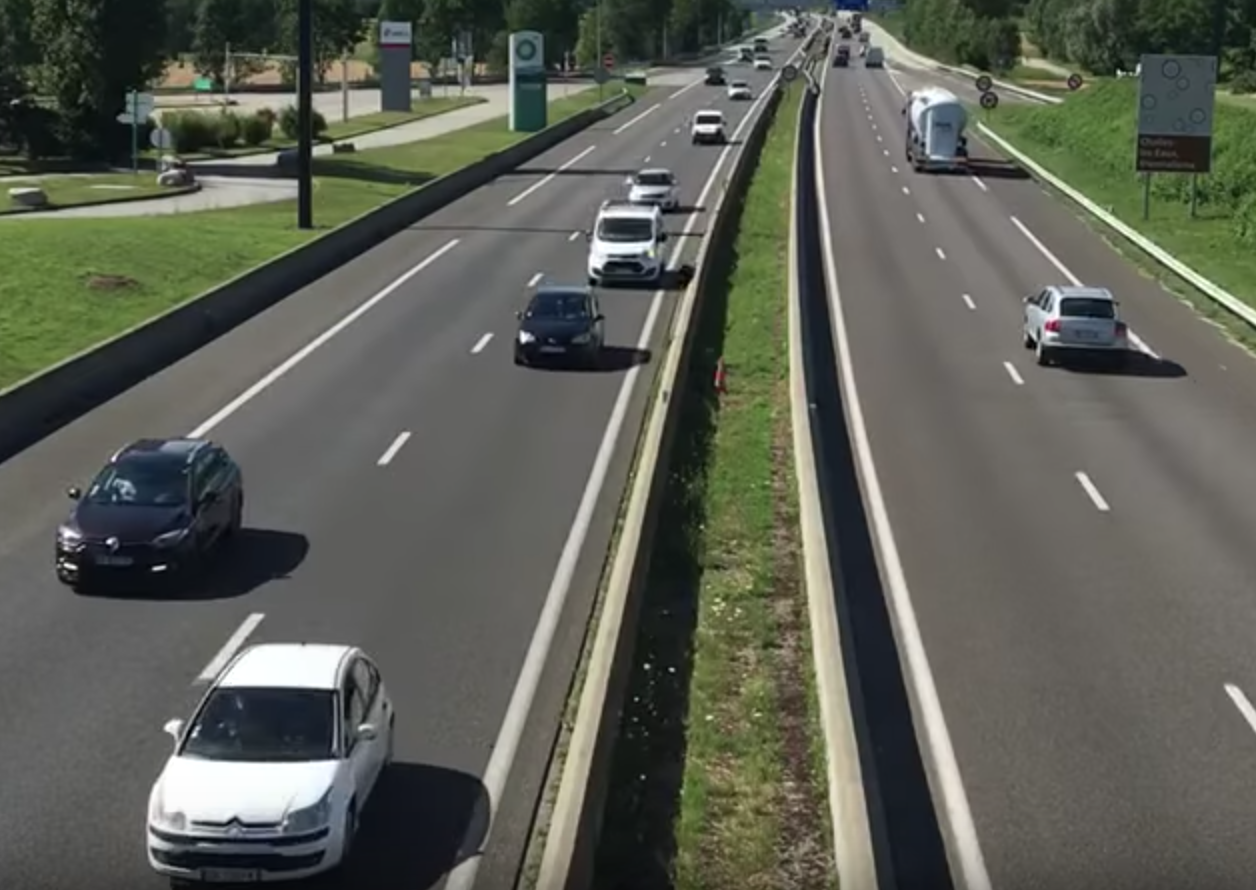 Raw video segment
Network
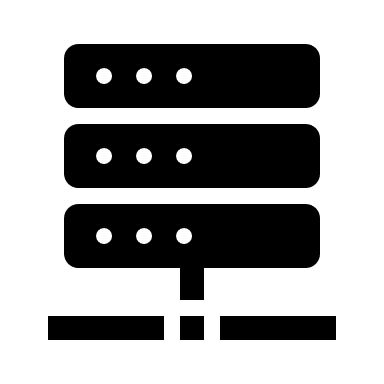 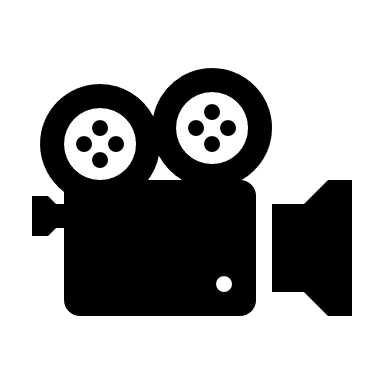 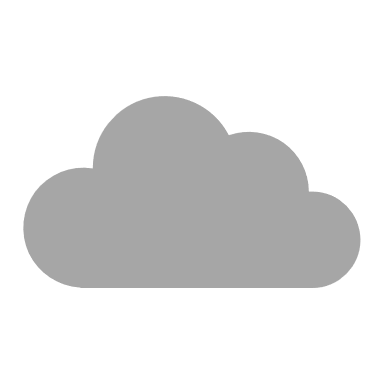 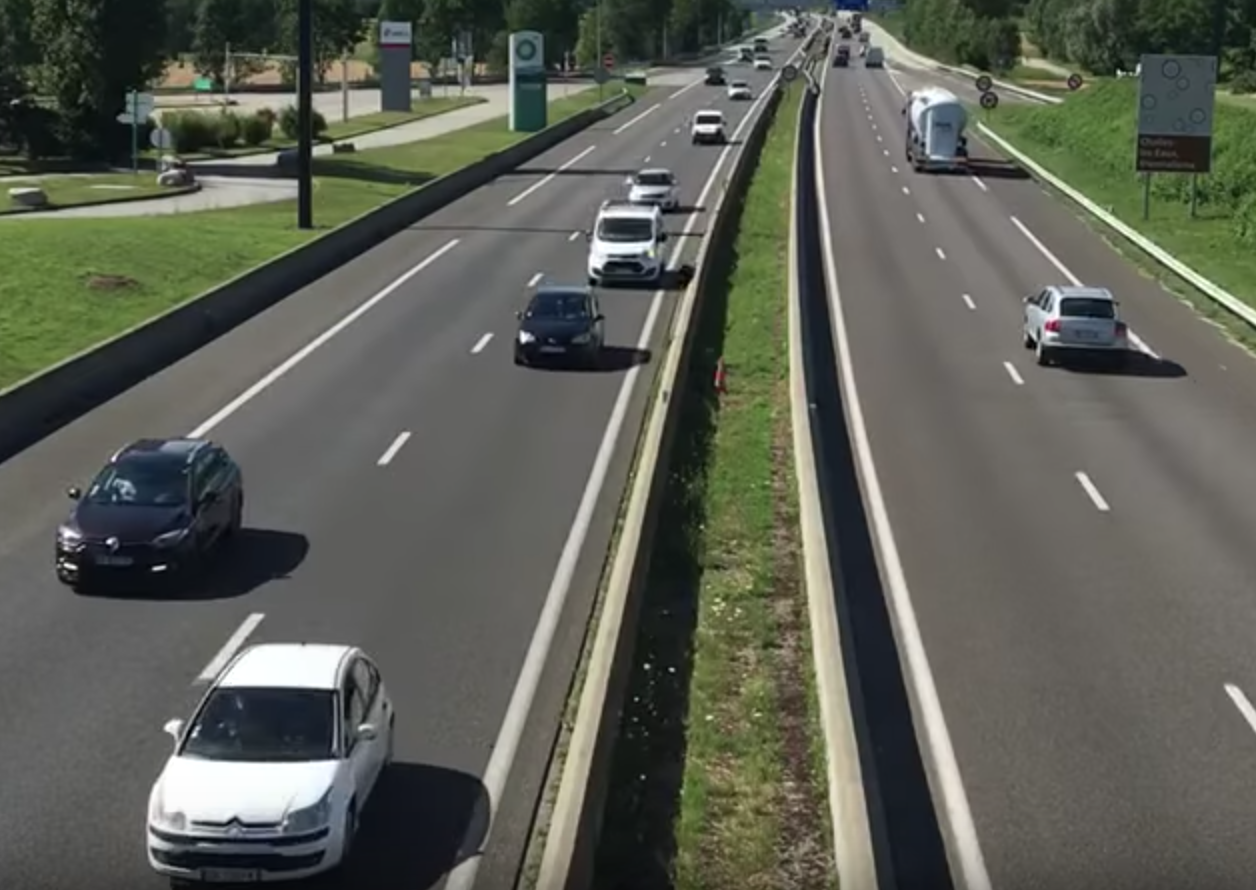 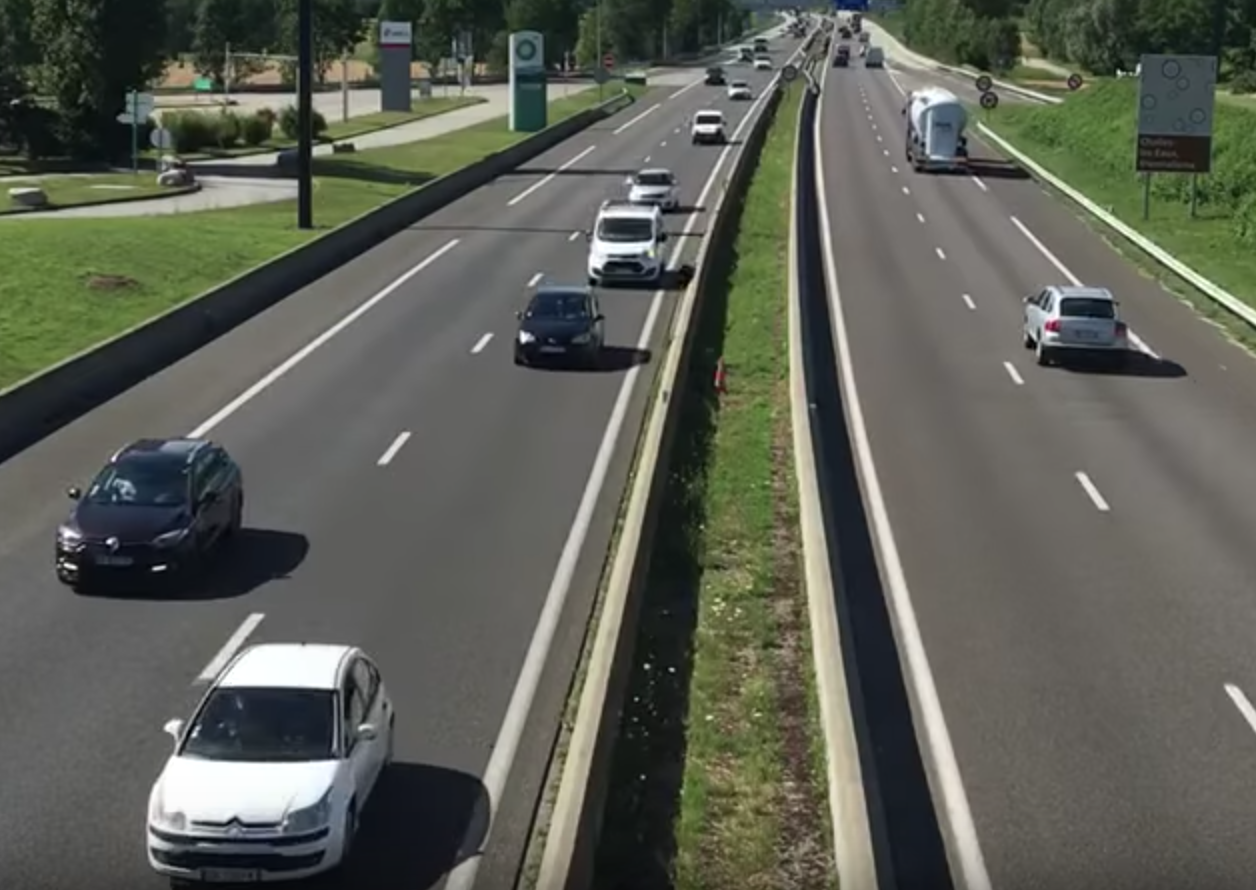 Stream A: passive, low-quality
Server
Camera
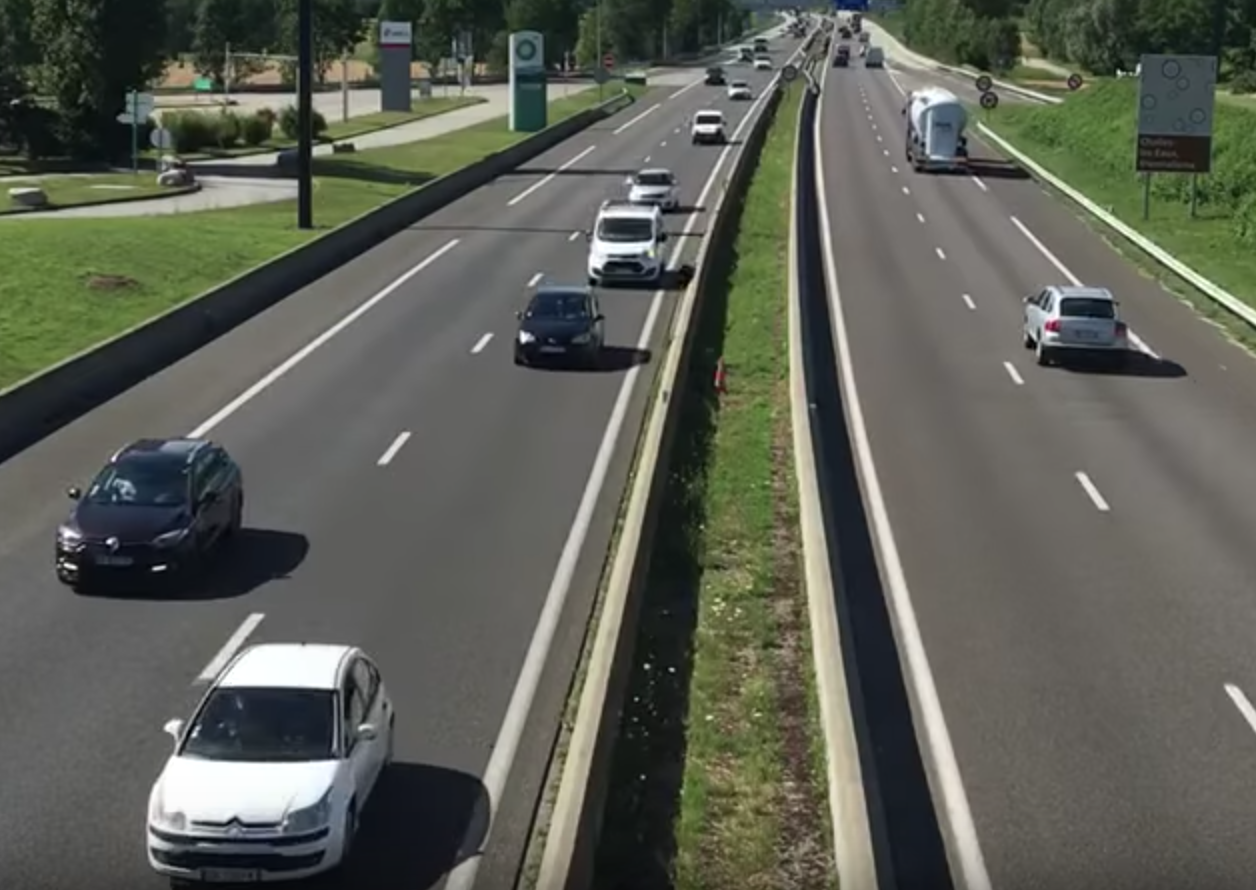 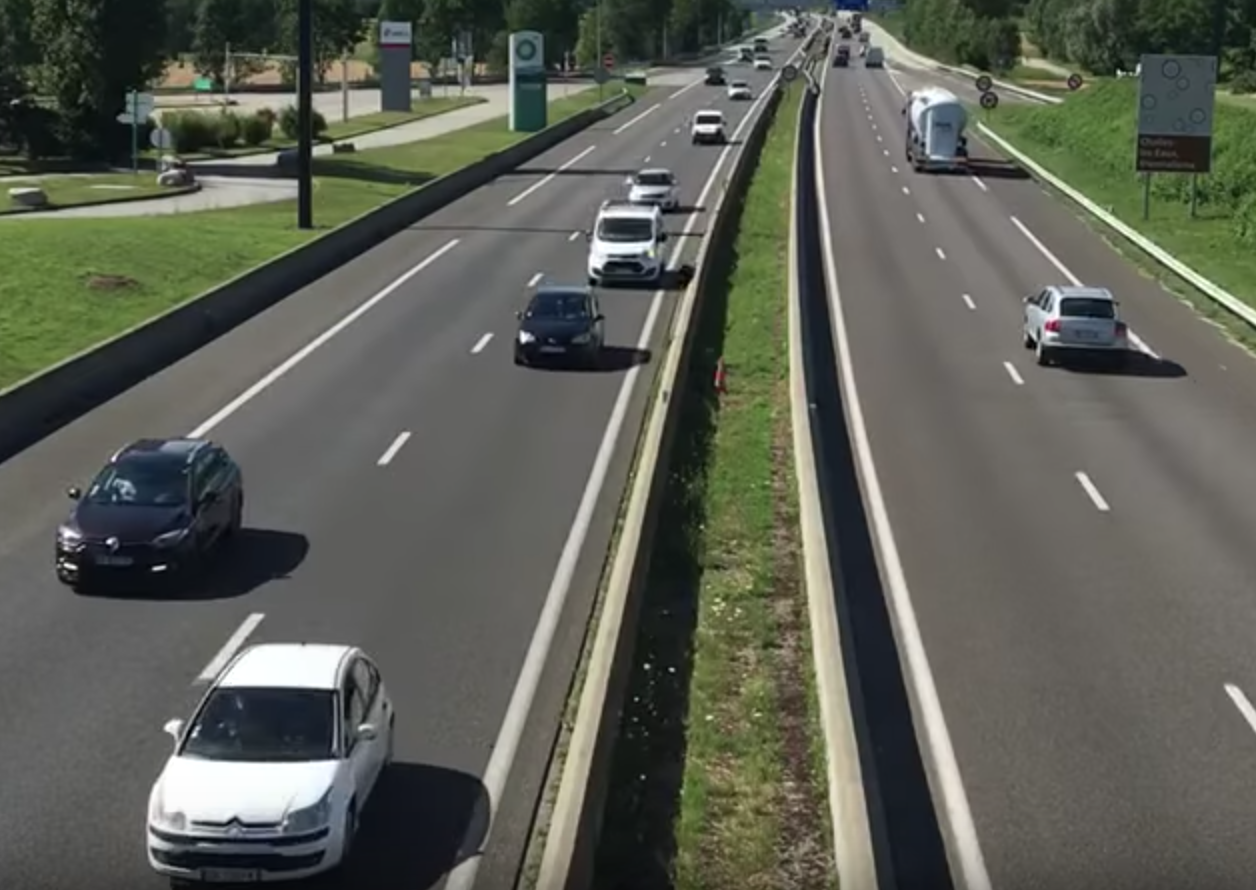 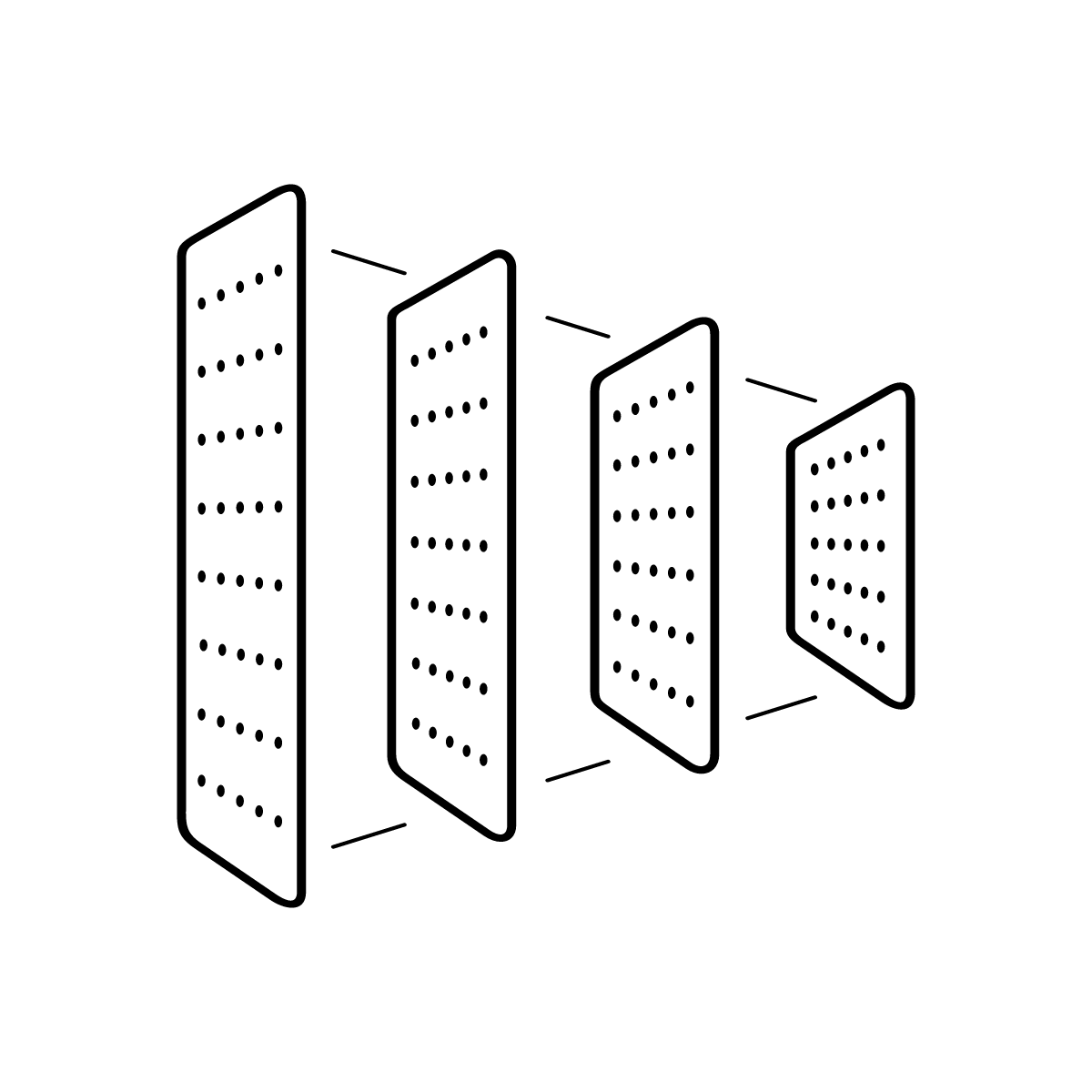 Server-side DNN
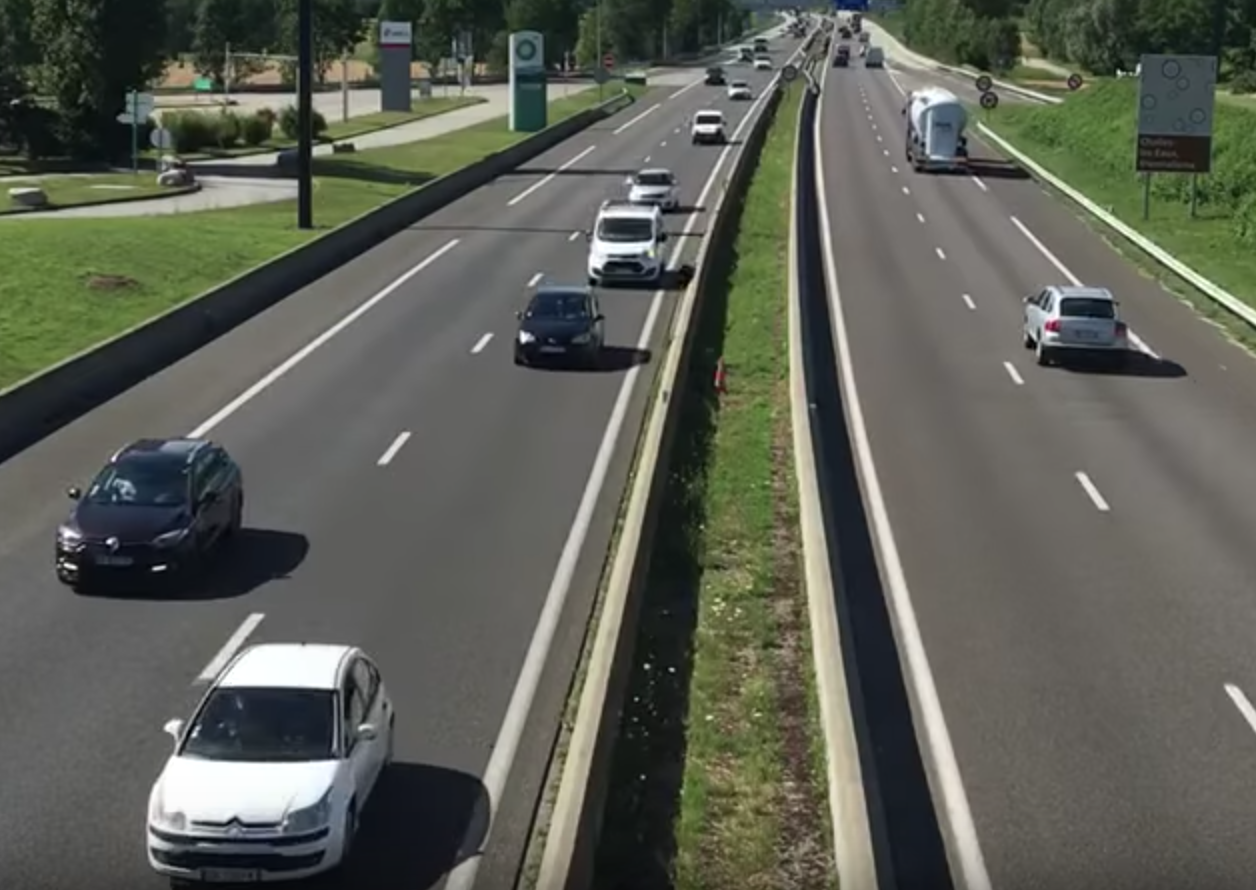 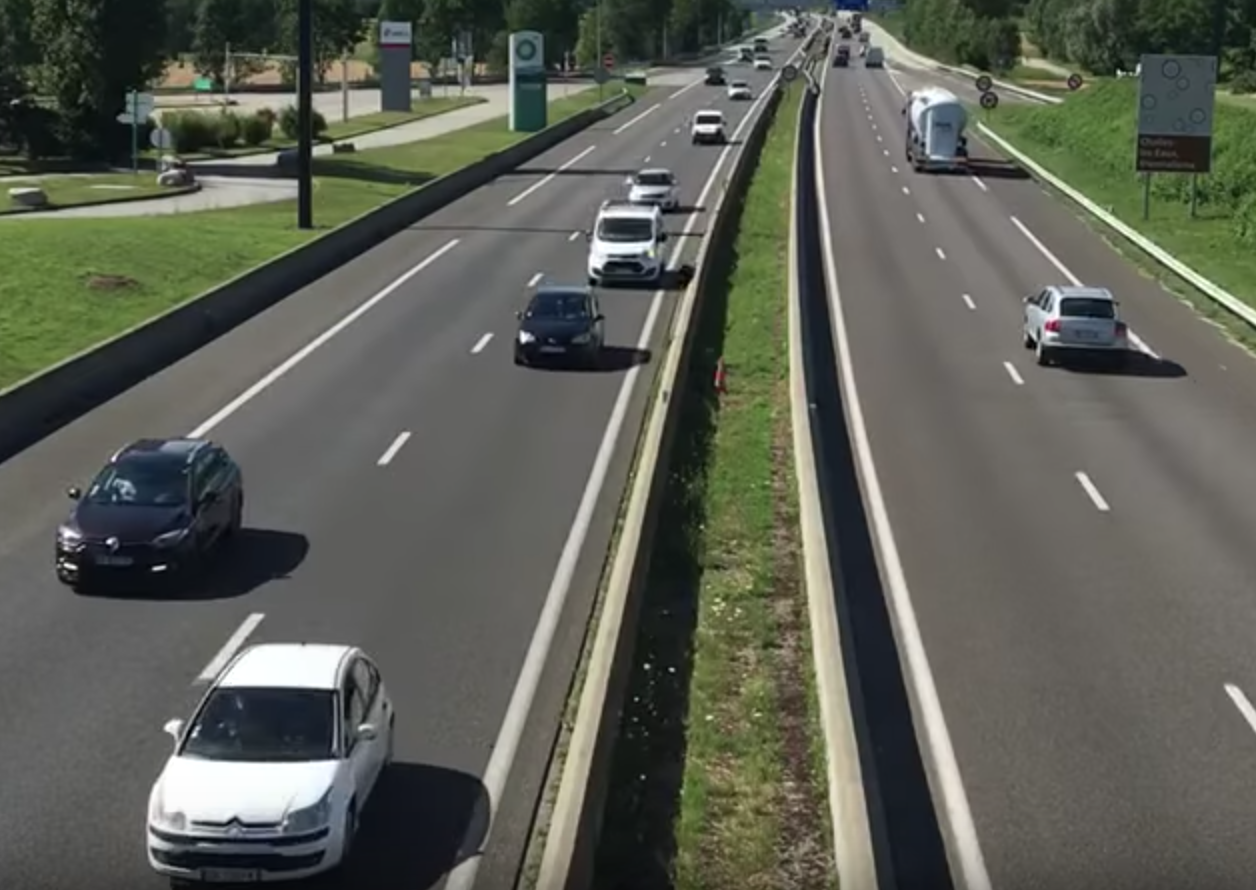 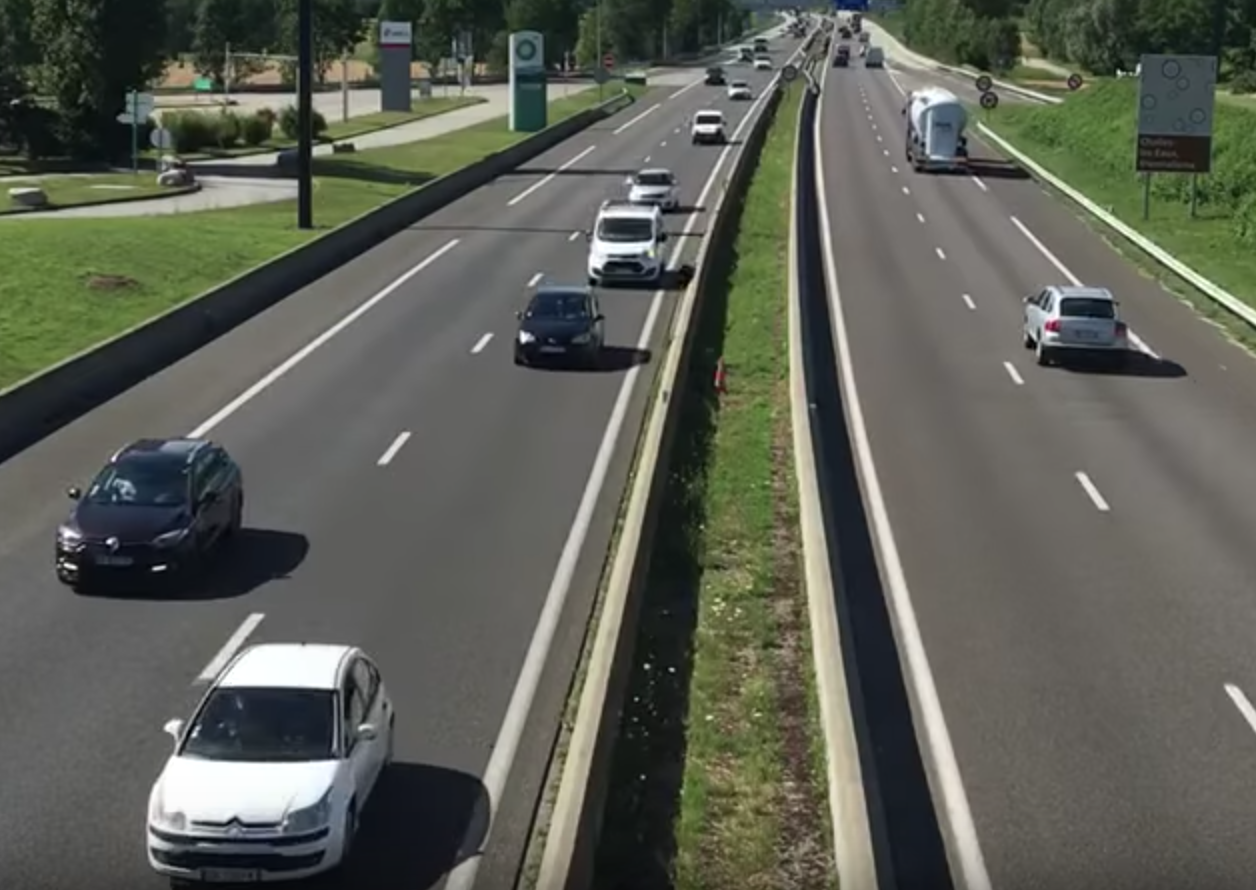 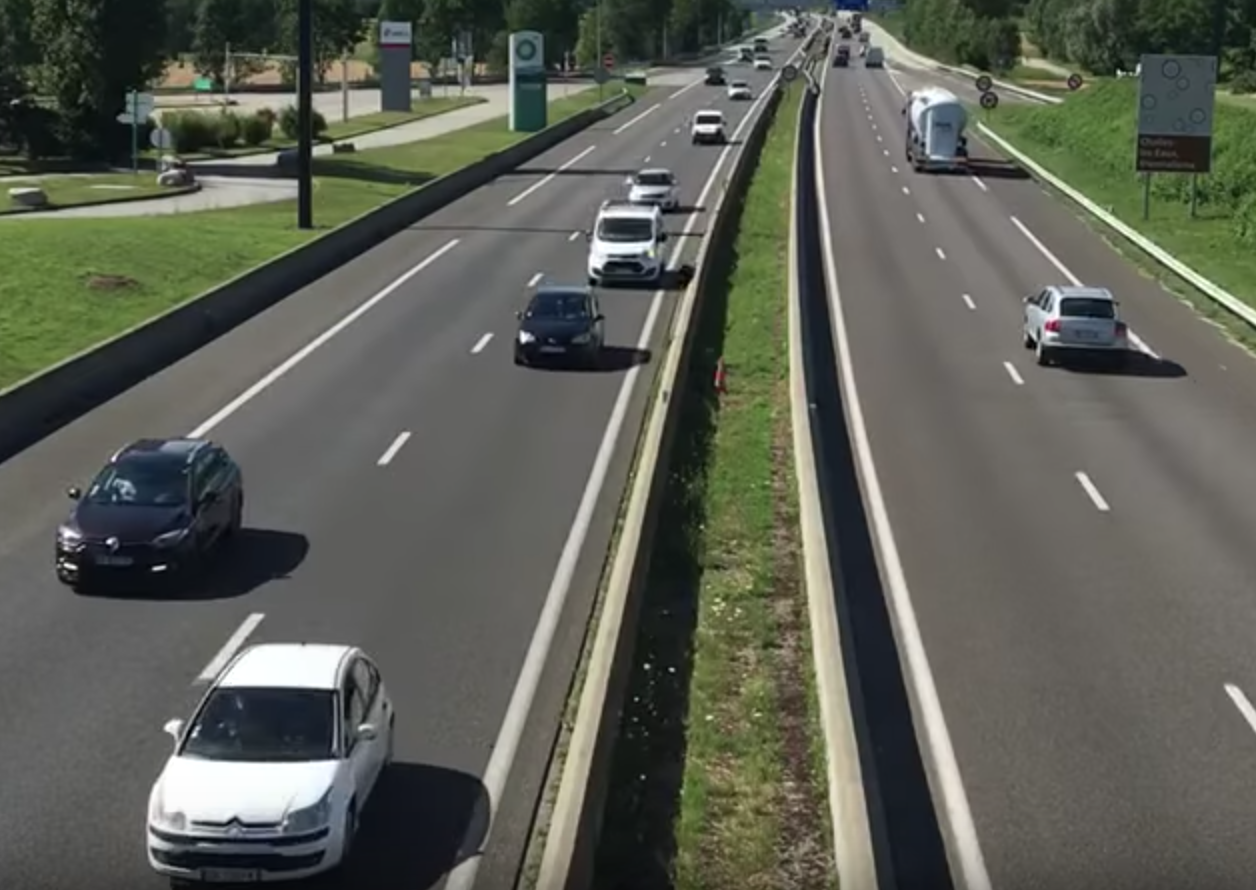 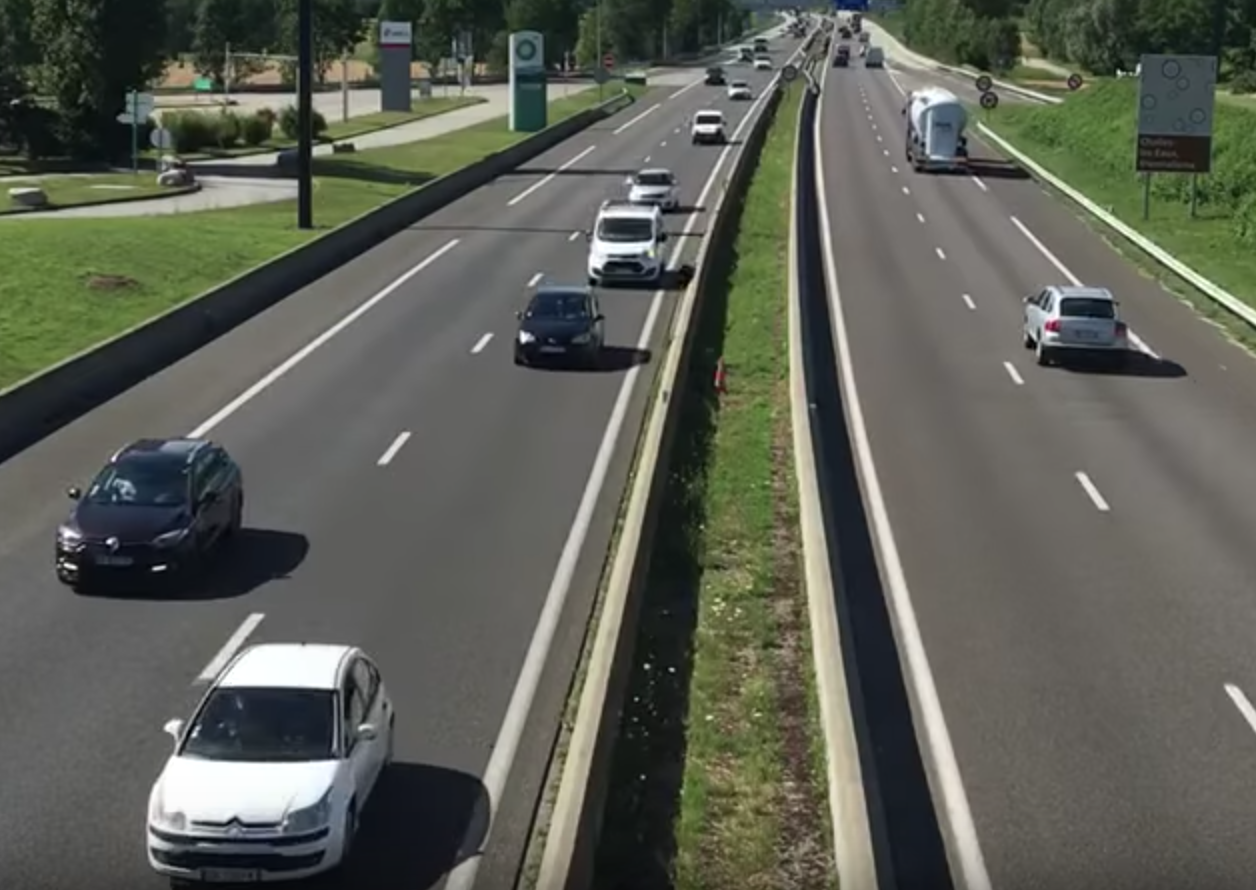 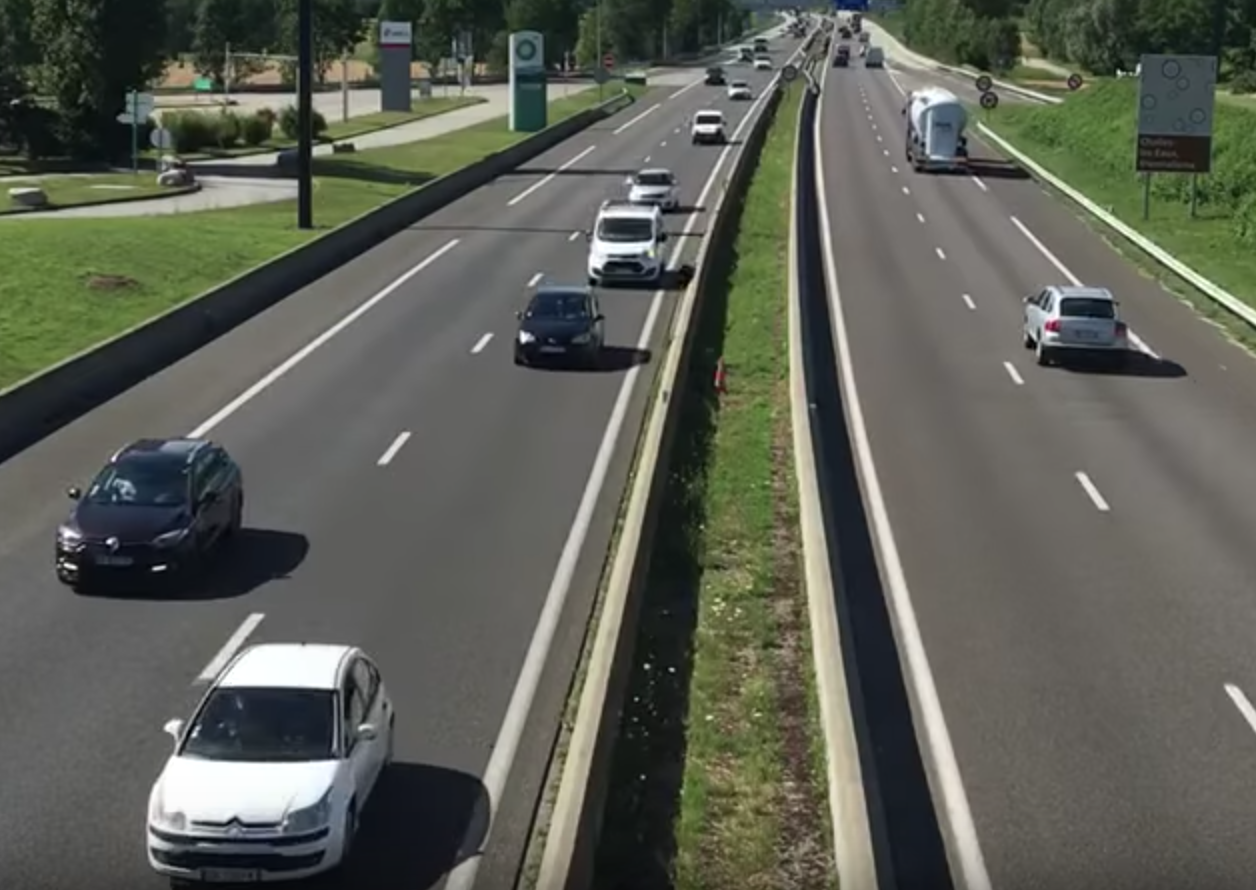 Inference results
Feedback regions
Feedback regions
Feedback regions
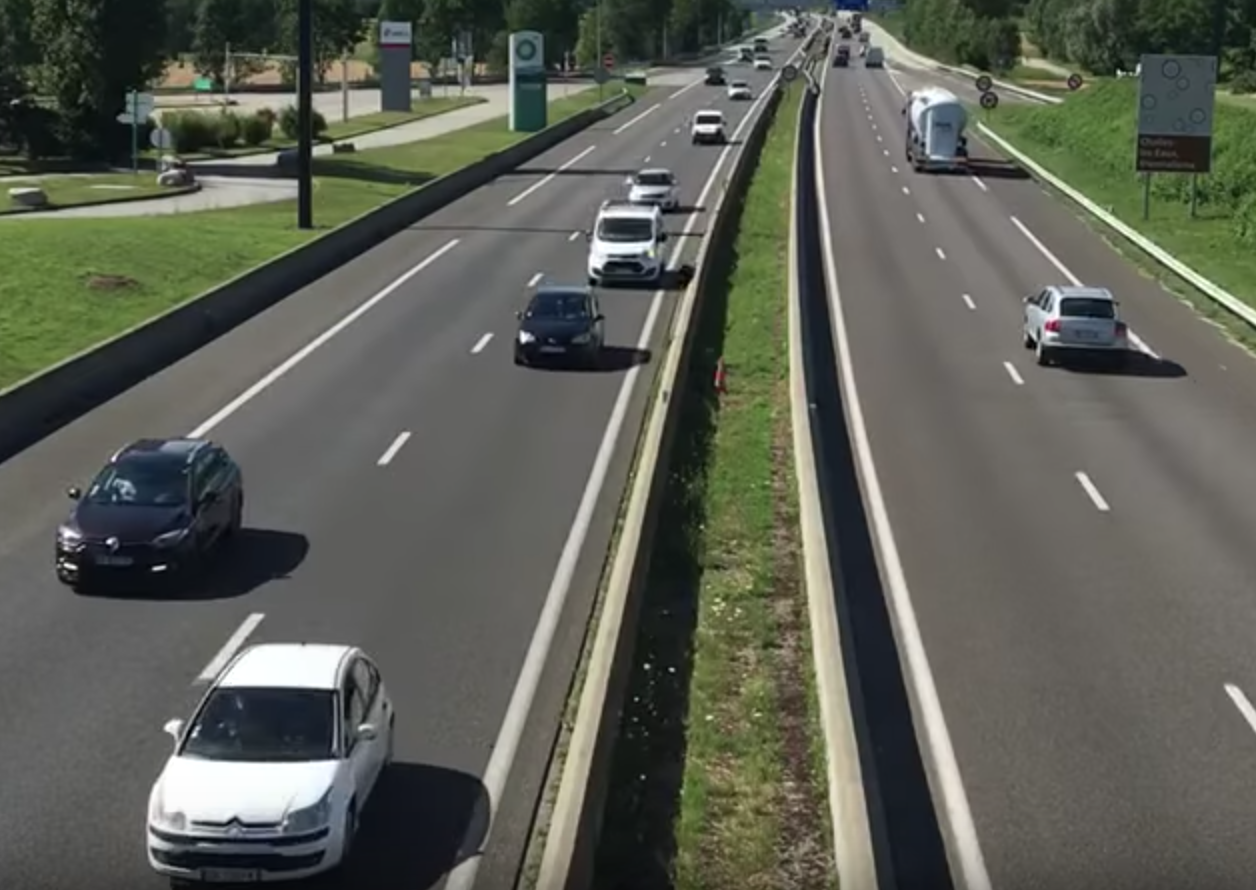 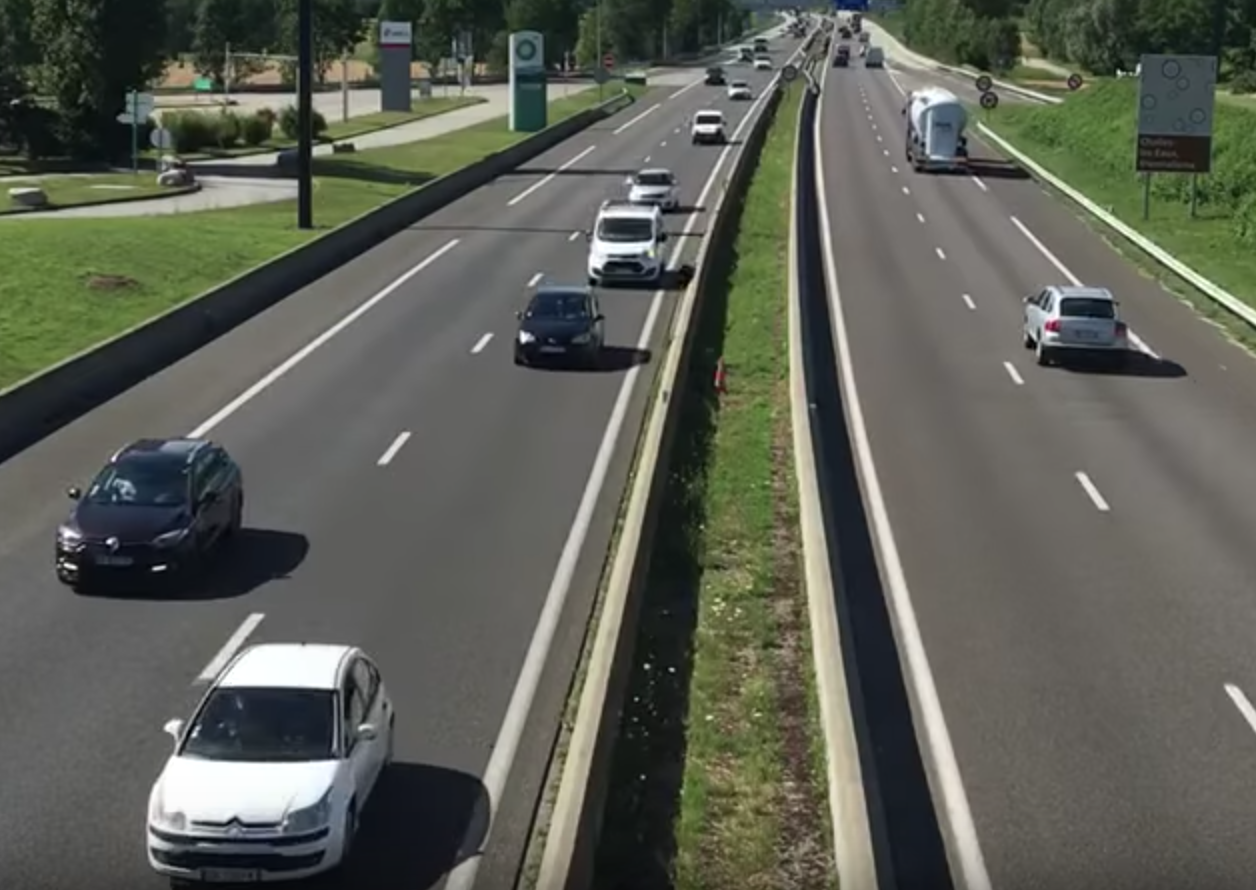 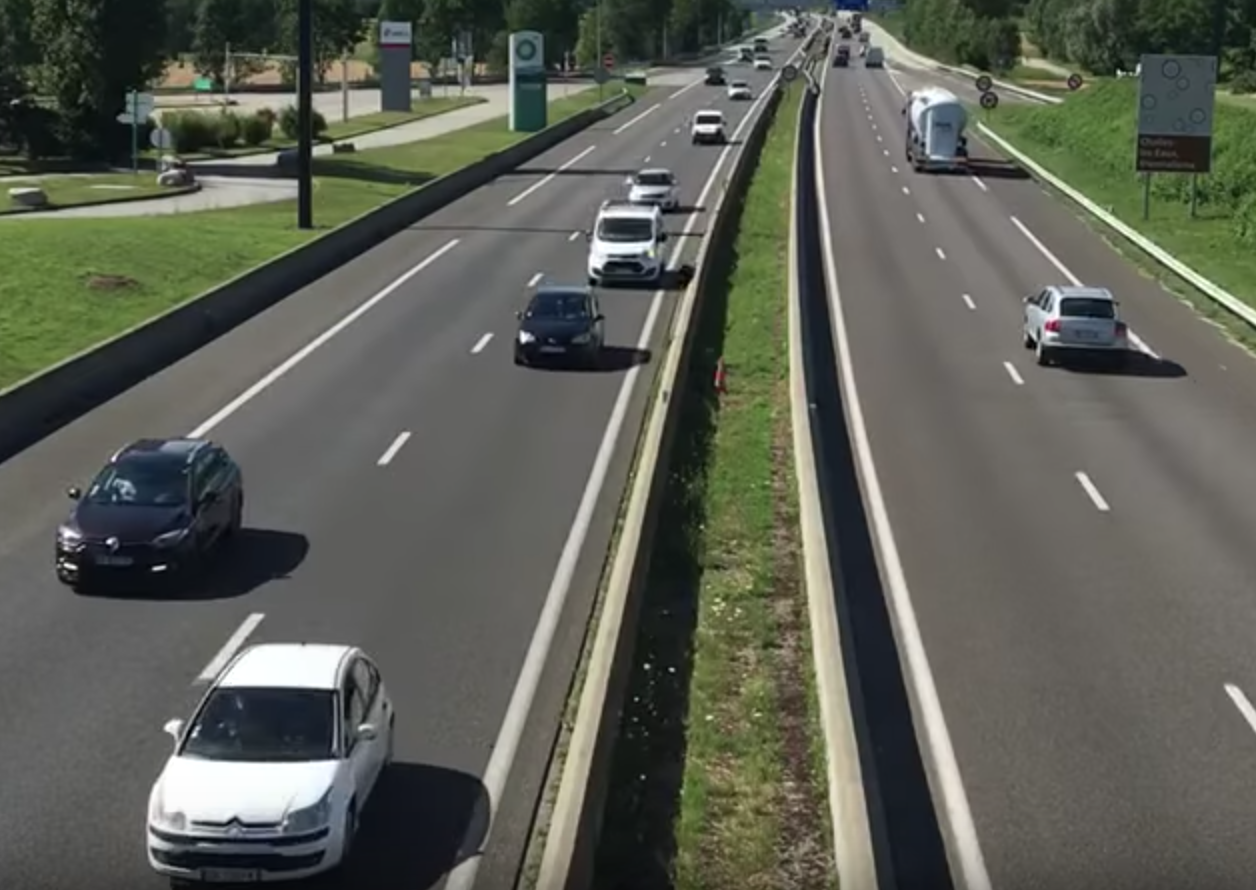 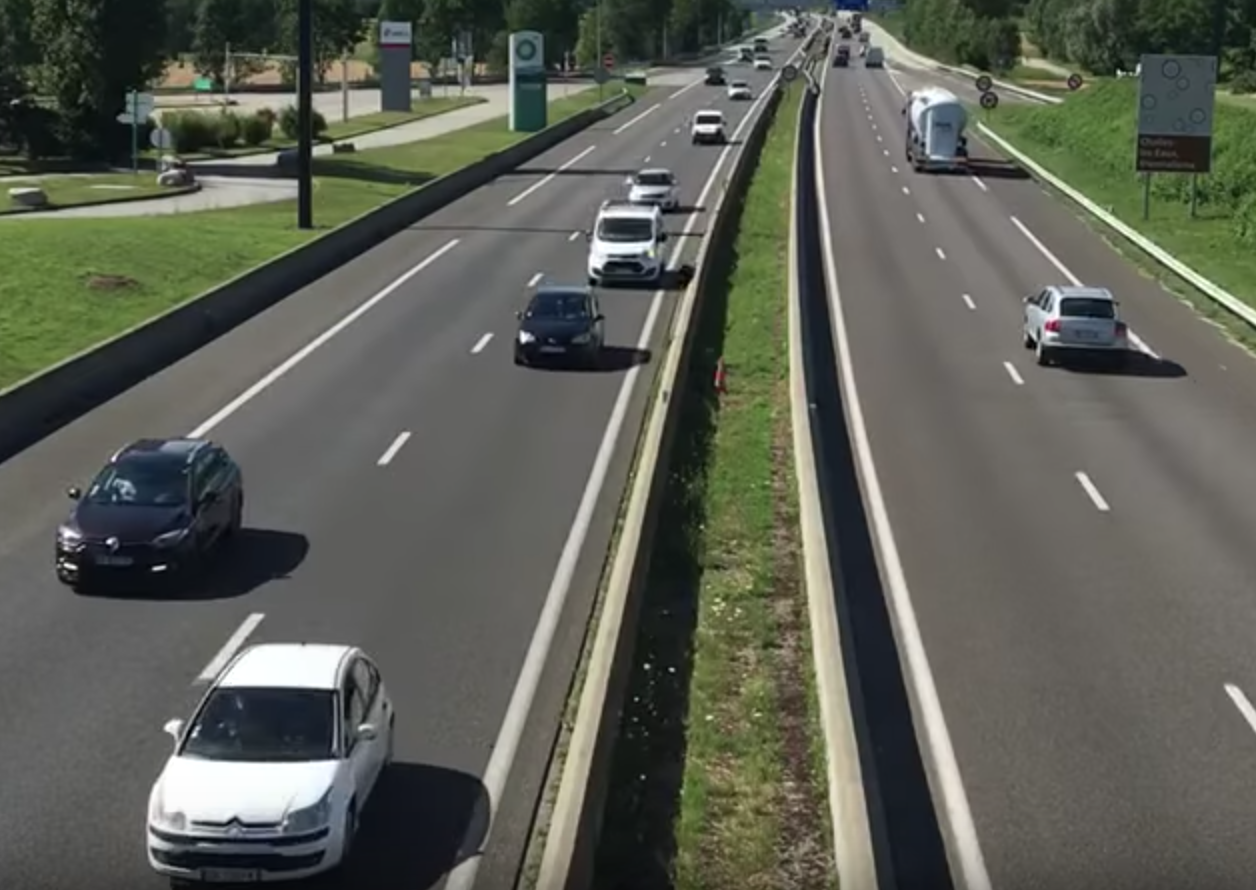 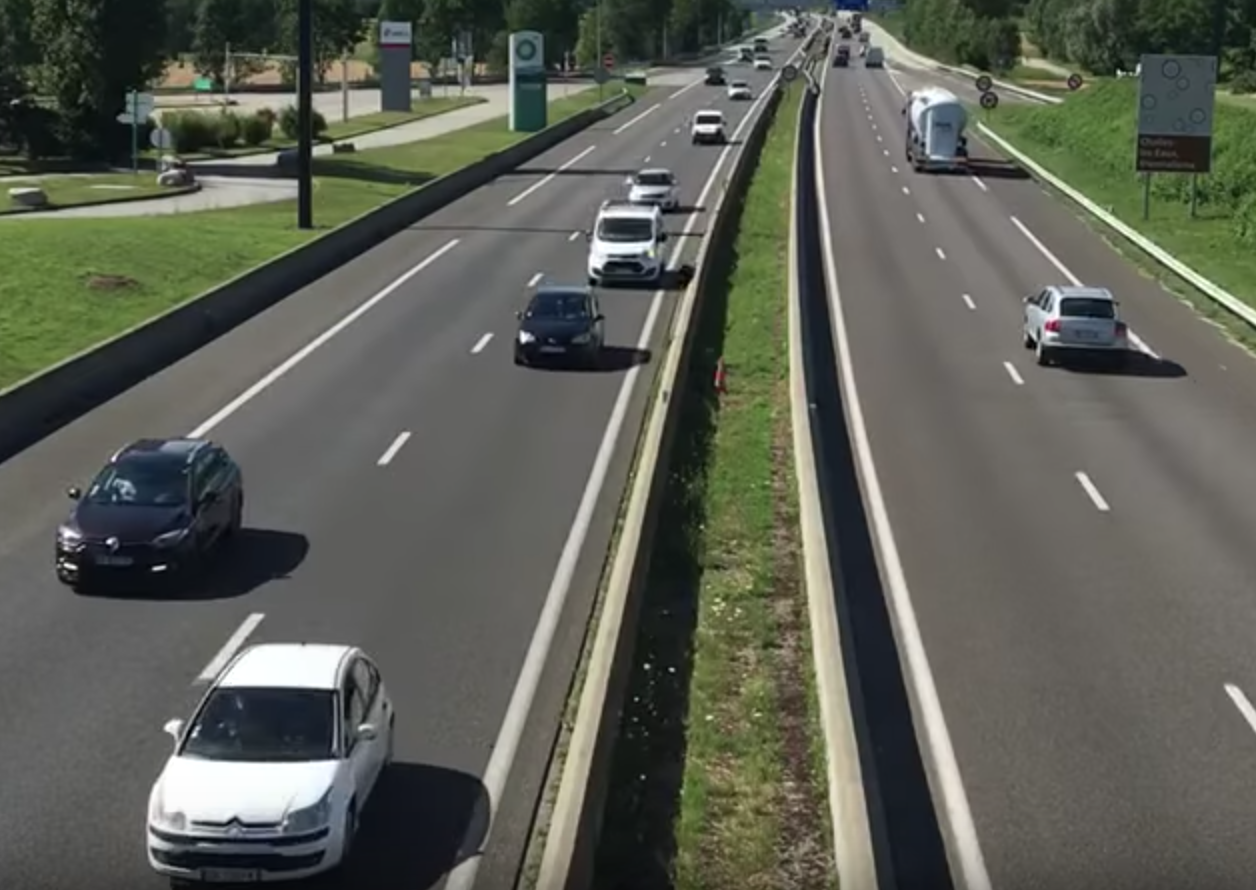 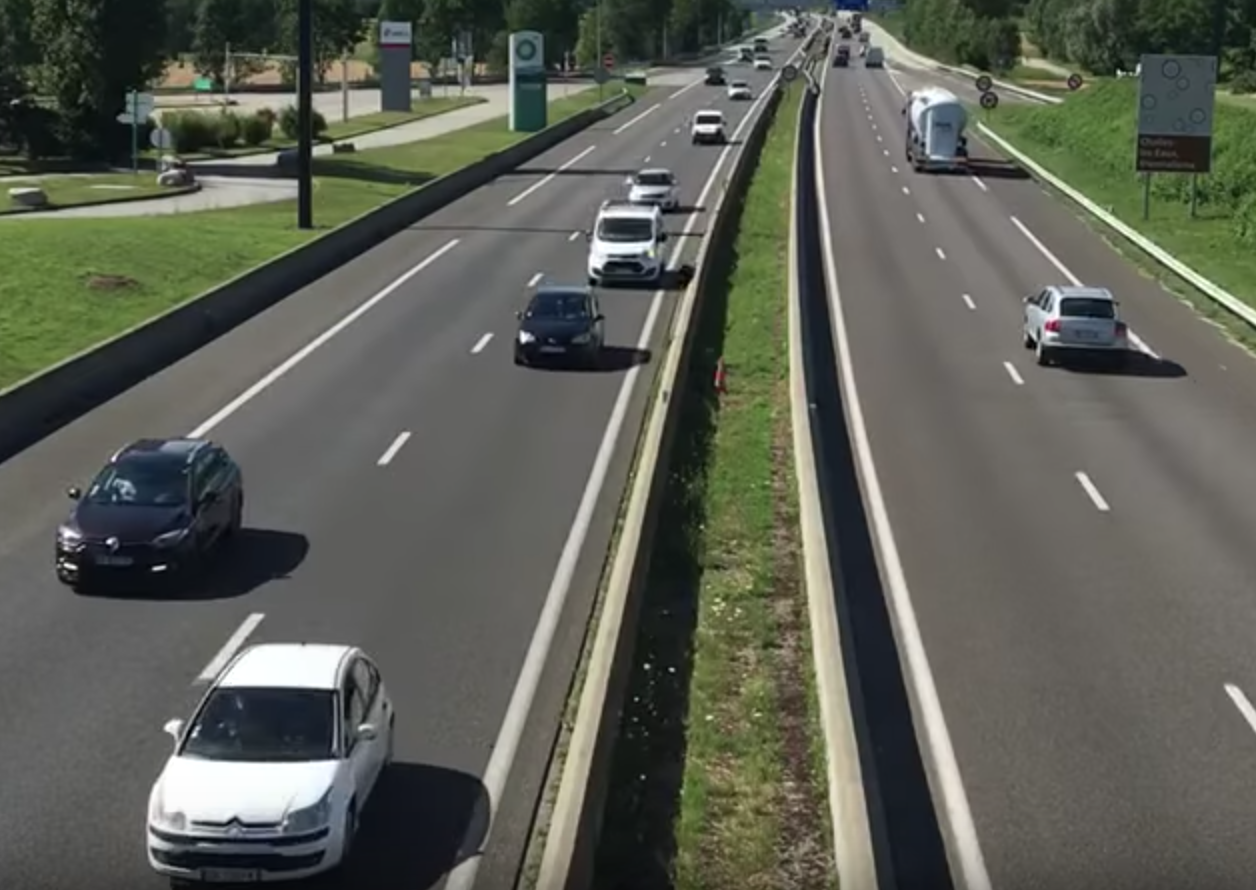 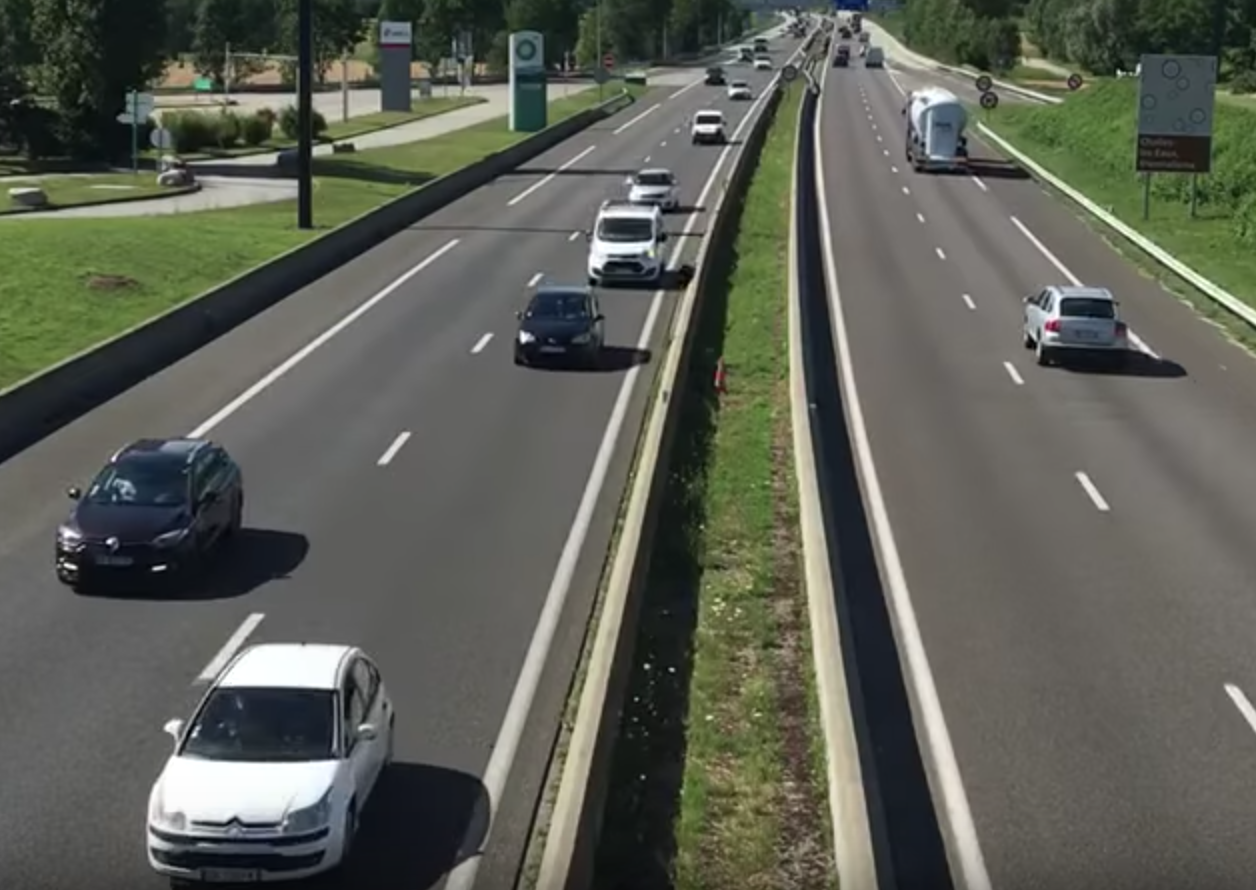 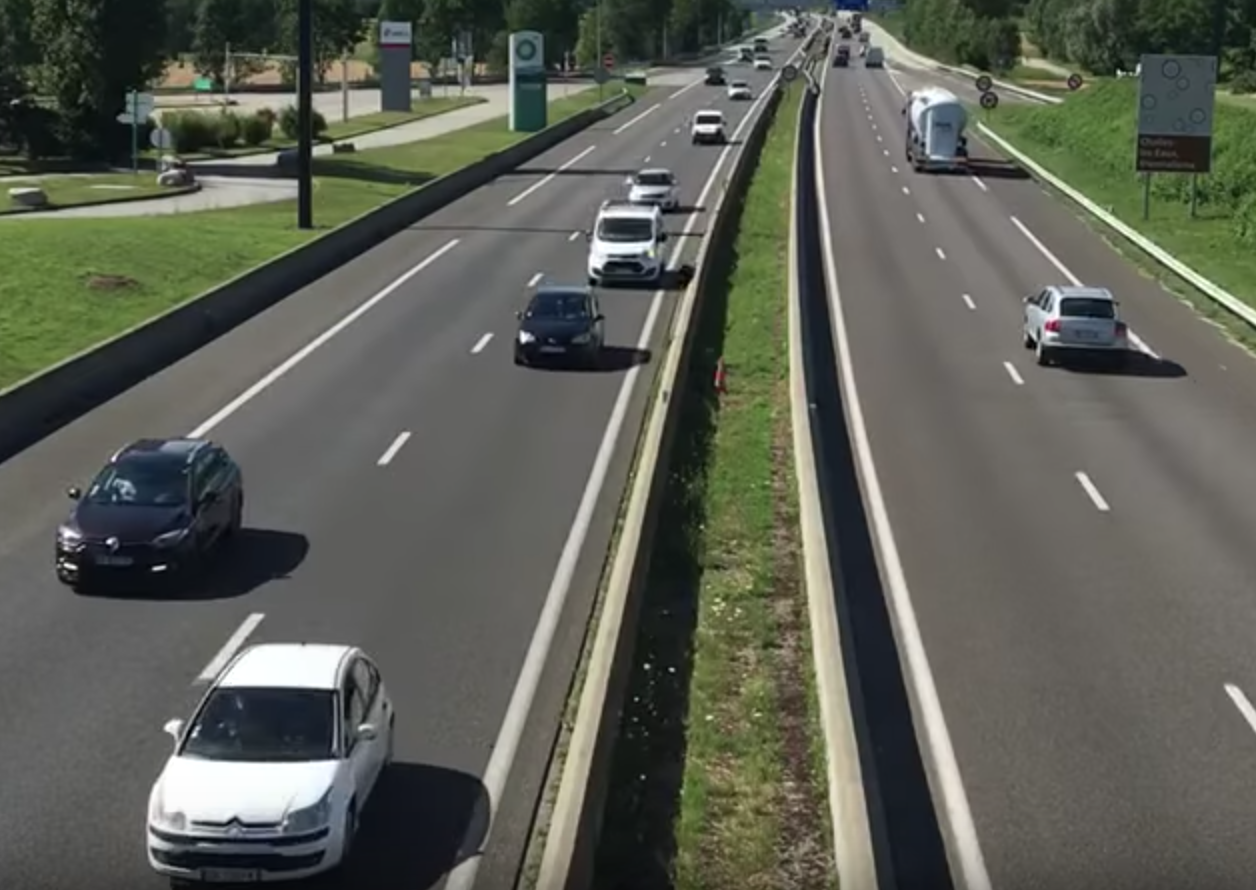 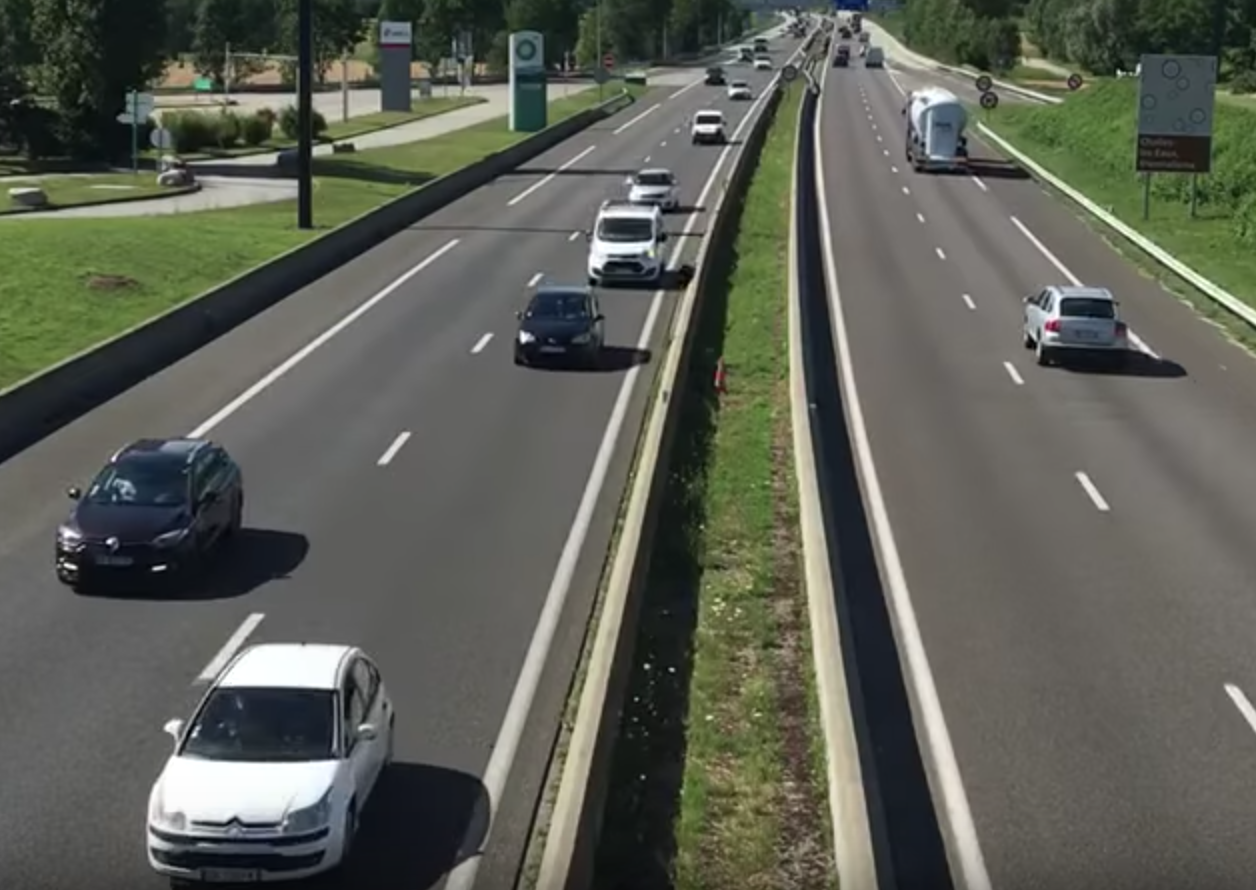 Stream B: high quality, driven by regions generated from server-side DNN
13
Solution: DNN-Driven Streaming (DDS)
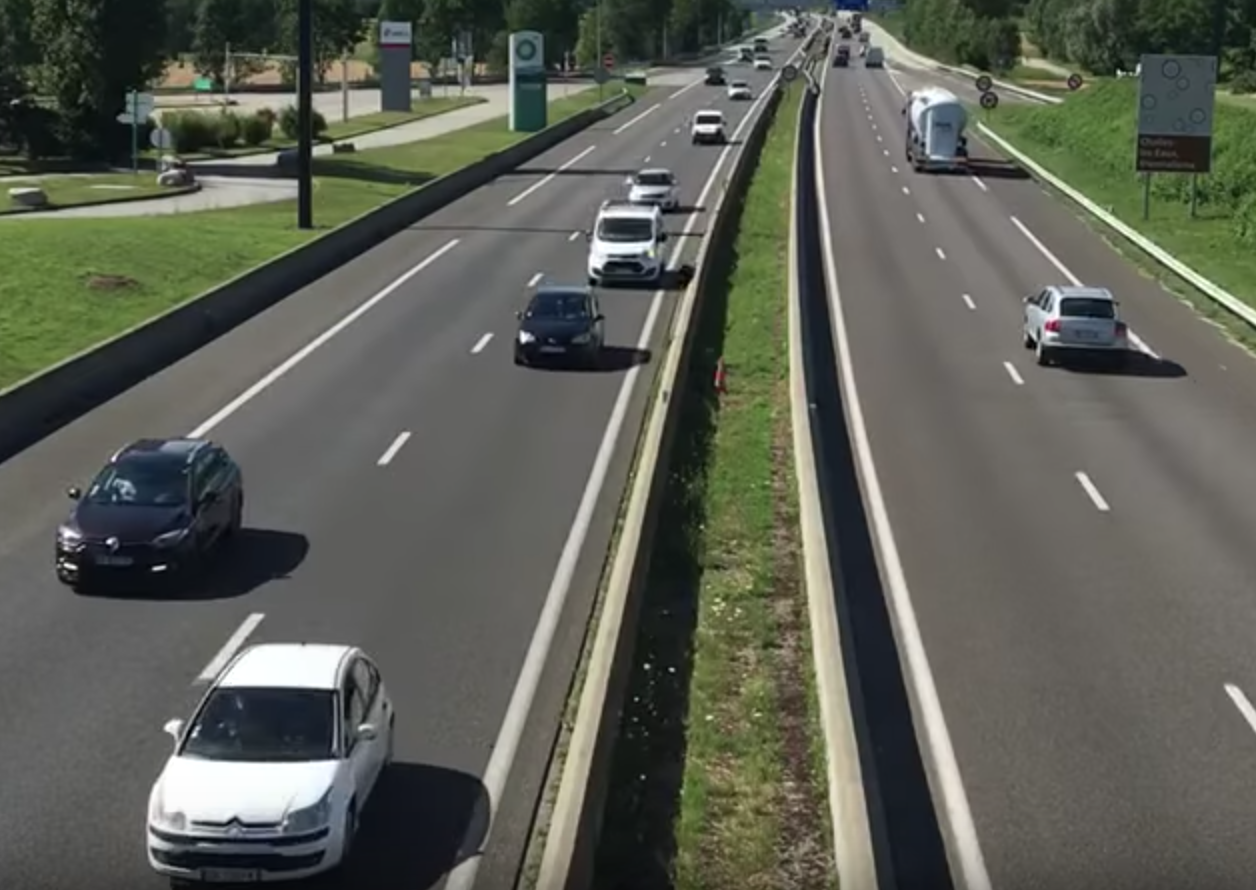 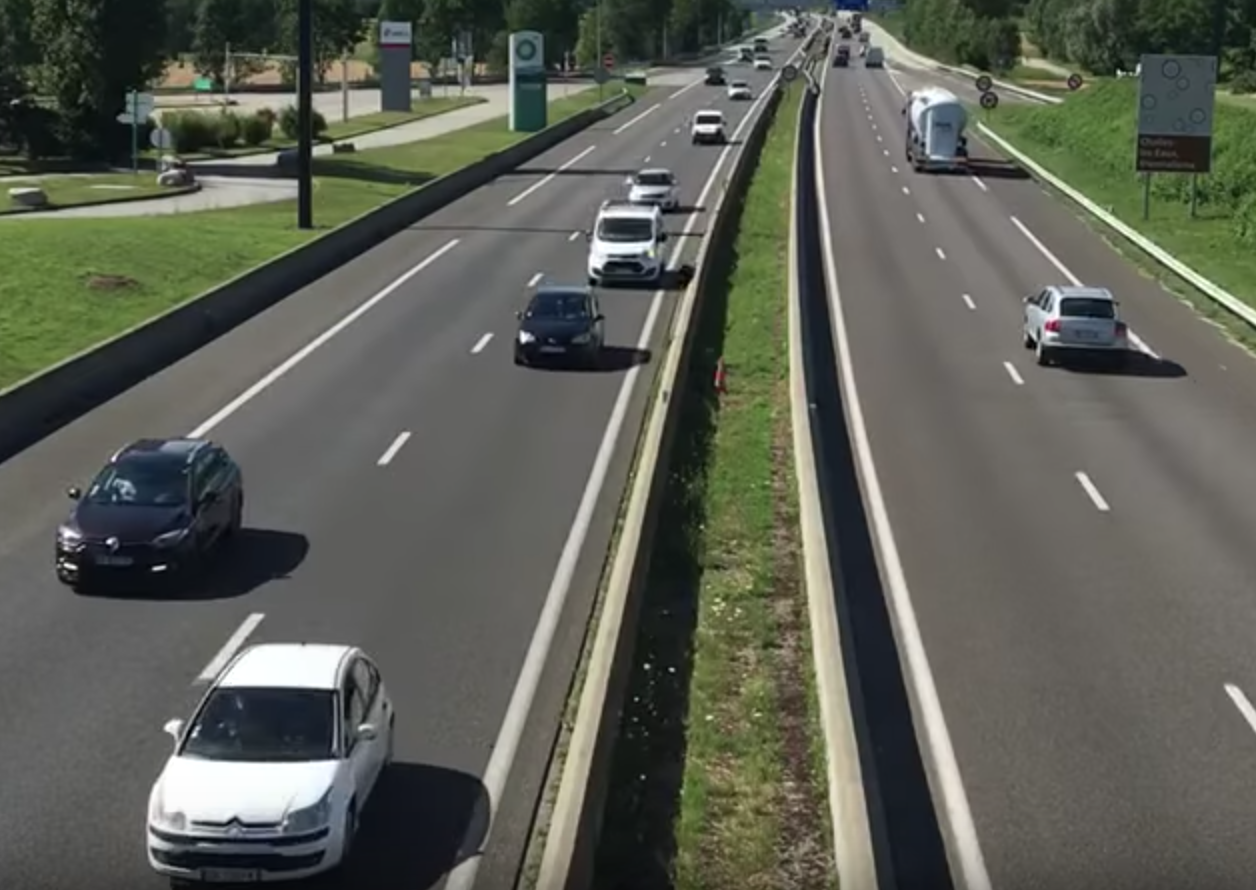 Timeline
Camera
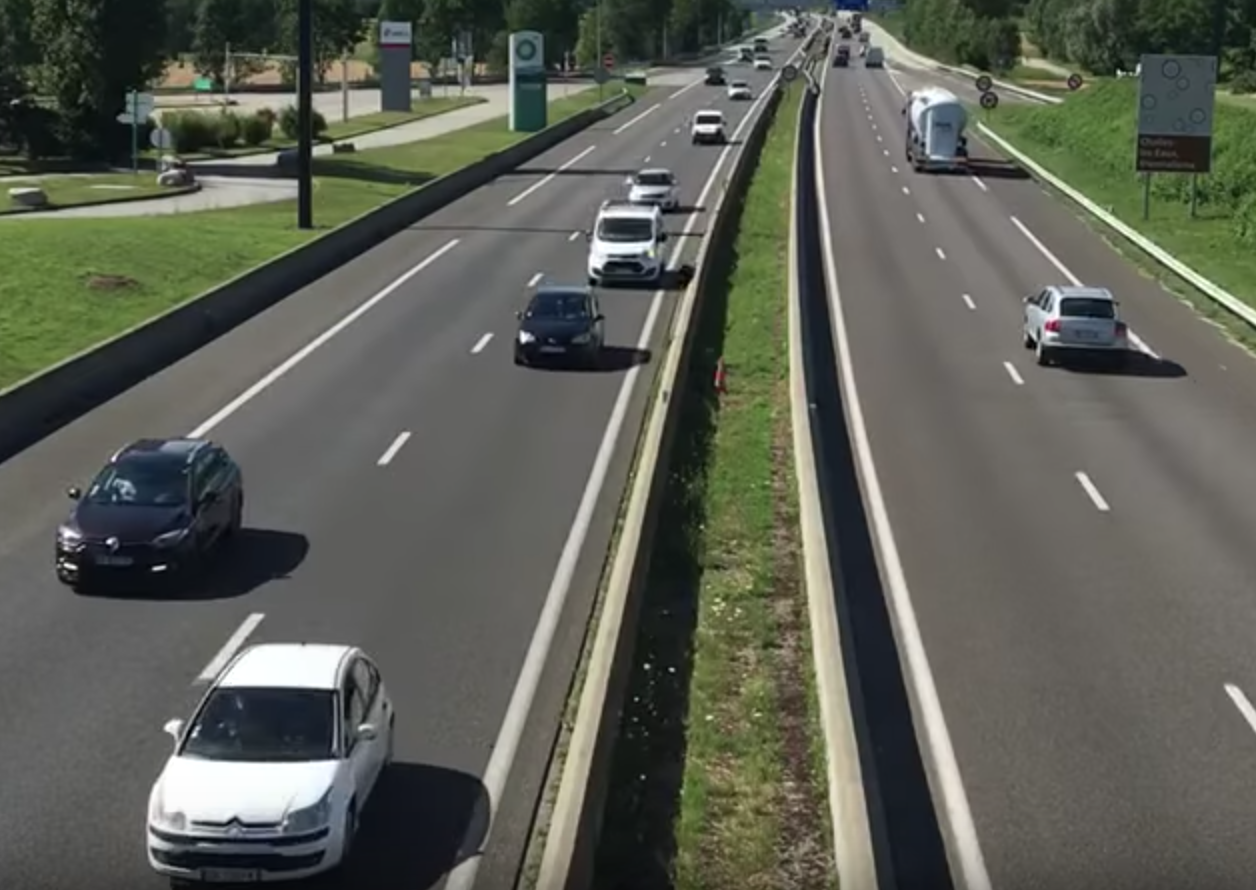 New
inference results
High quality
Low quality
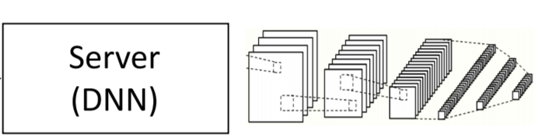 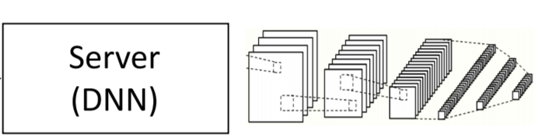 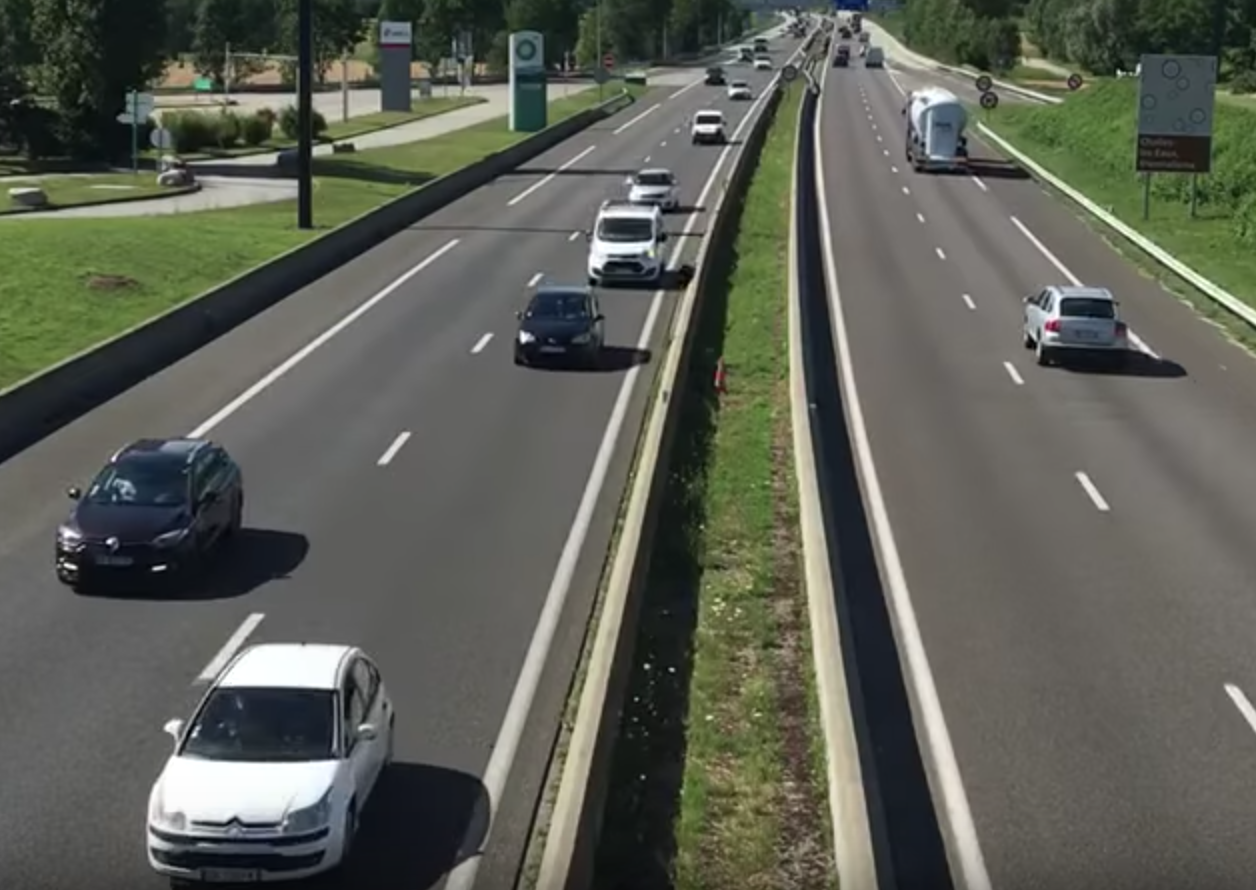 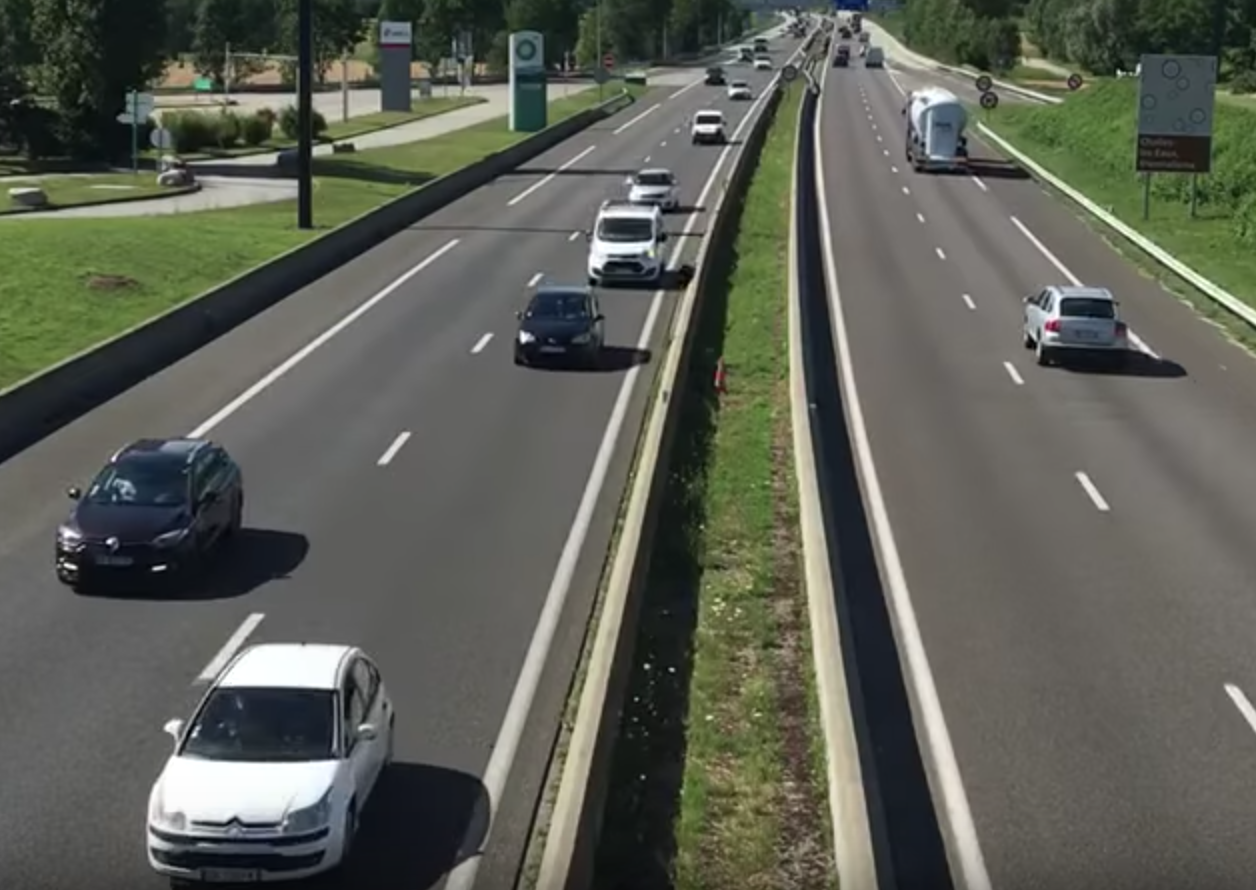 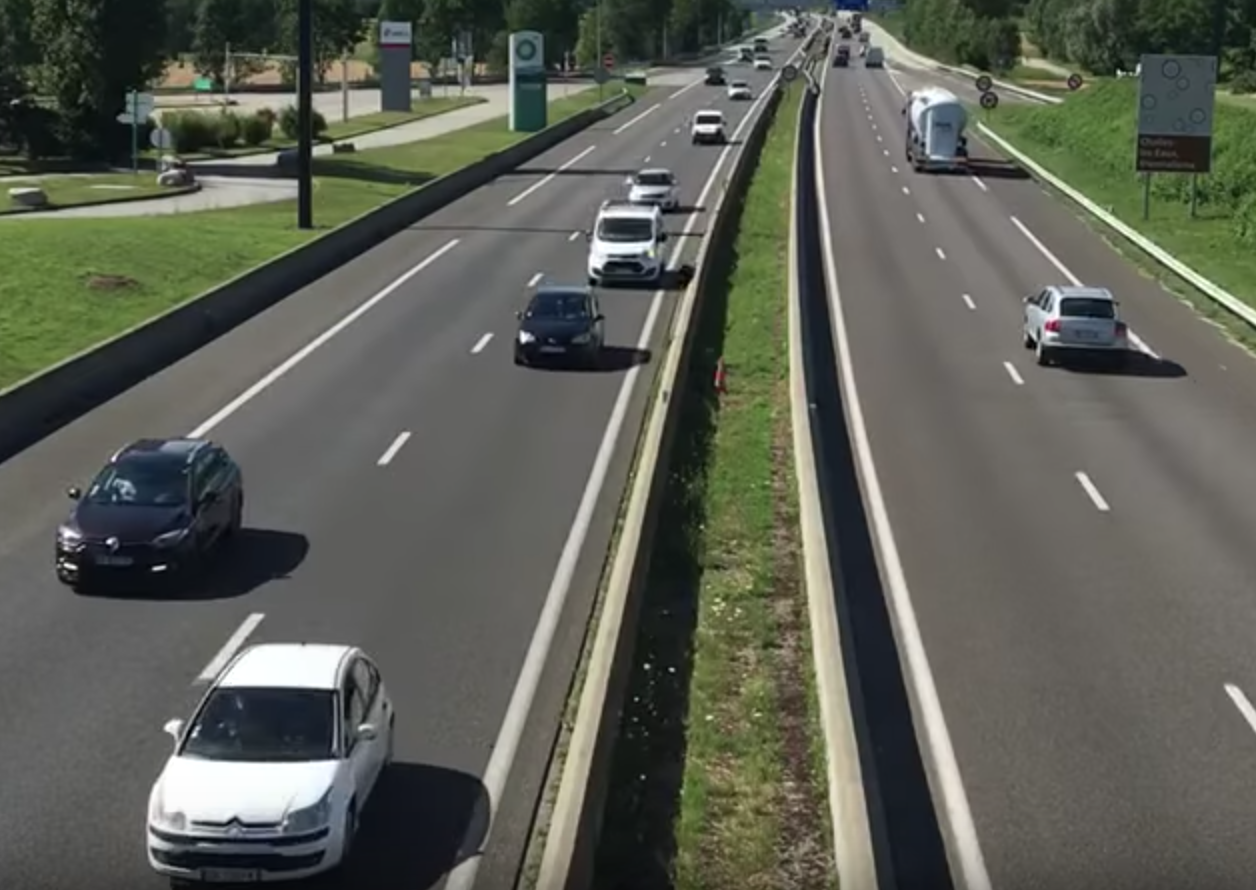 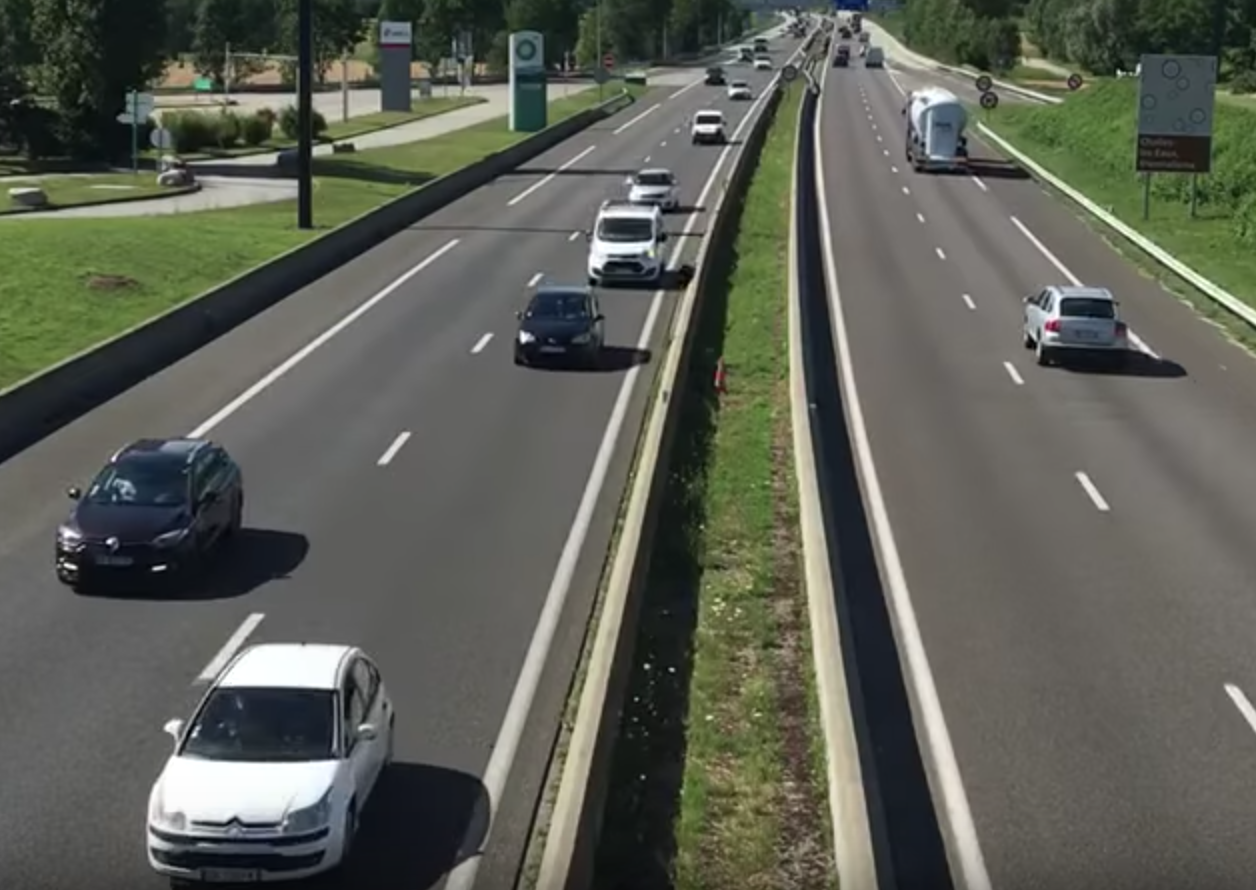 DNN Inference
DNN Inference
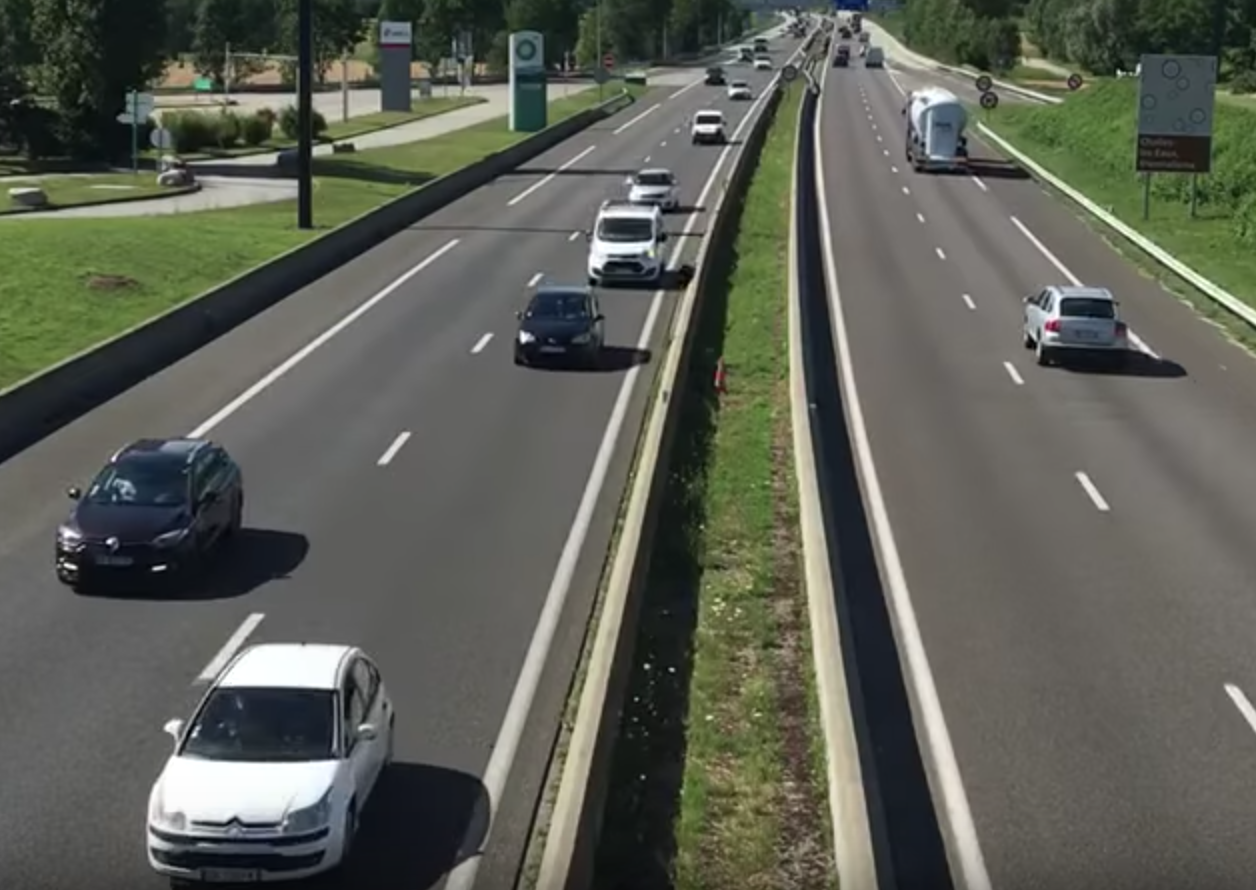 Server
Feedback regions
Timeline
Inference results
13
General logic on feedback region generation
Eliminate regions that overlap with high-confidence inference results
Generate regions that may contain objects
Encode remaining regions in codec-friendly manner
Already confident
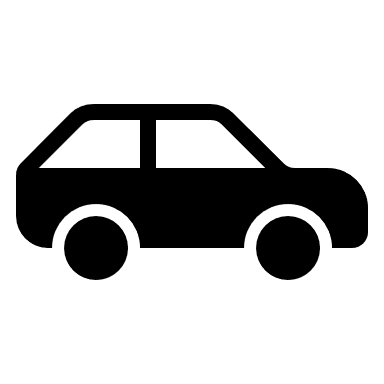 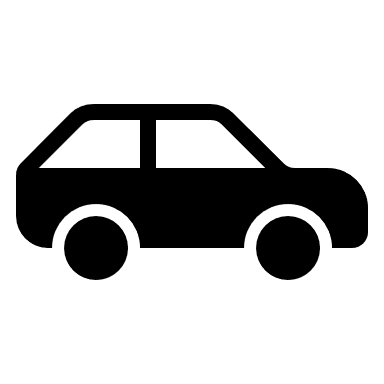 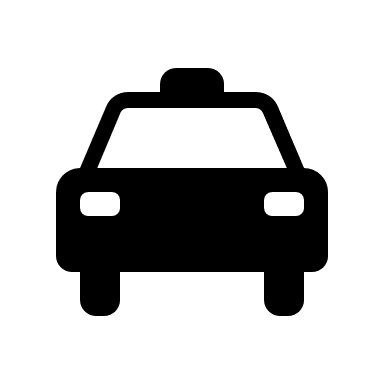 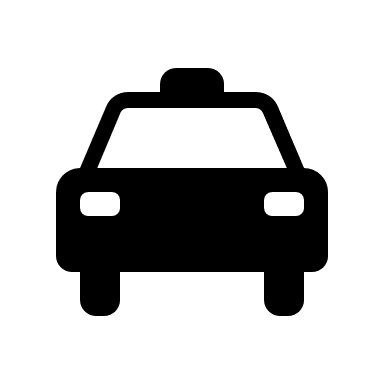 Drop?
14
Example: object detection
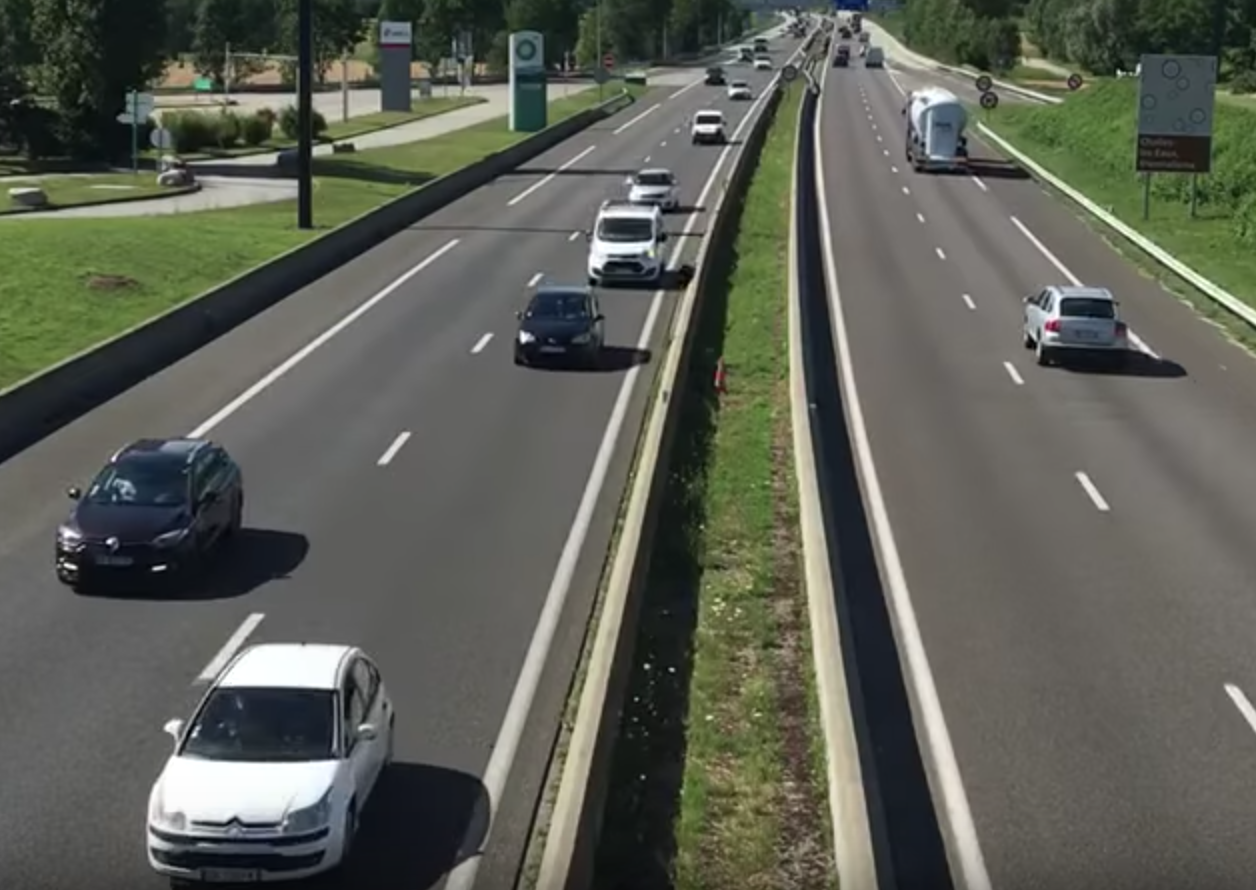 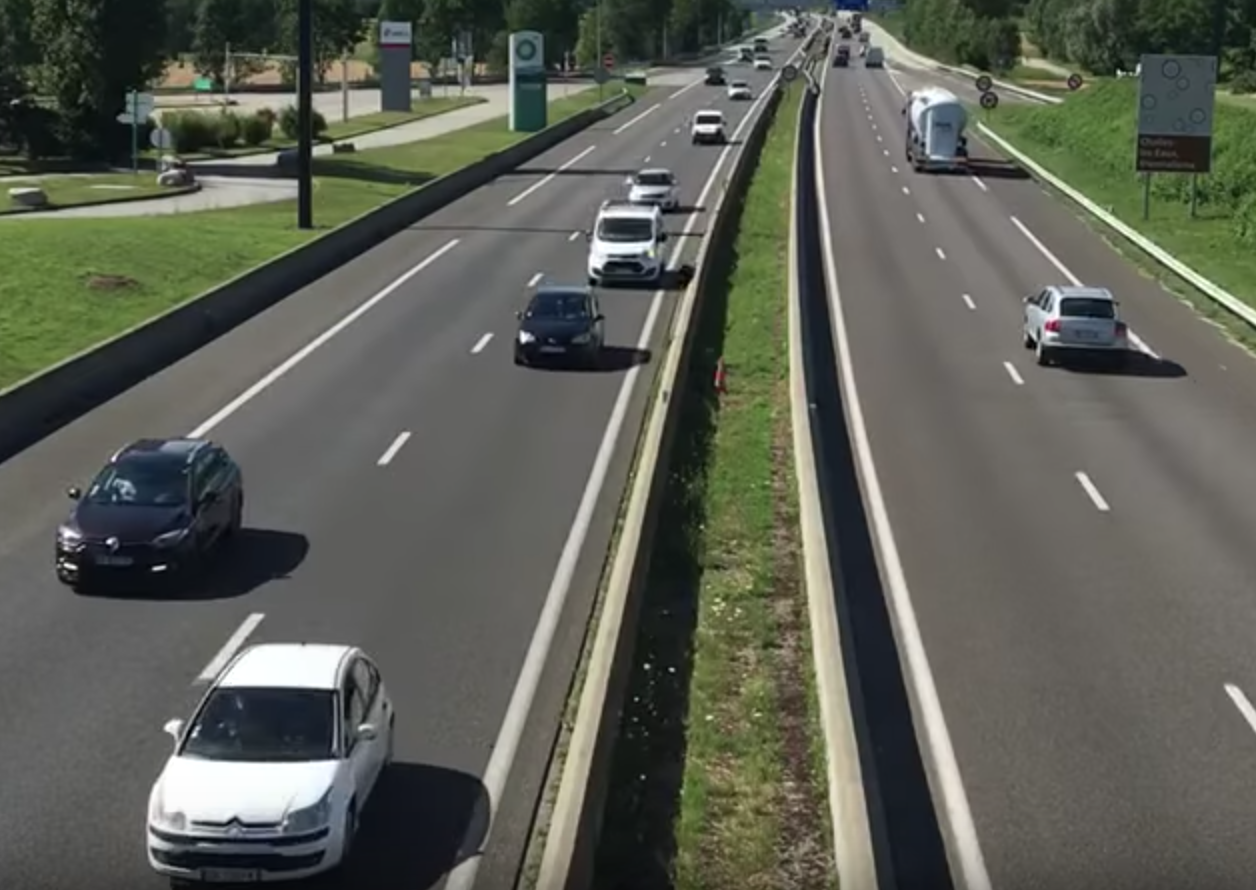 Generate all regions that may contain objects
Eliminate regions that overlap with high-confidence inference results
Encode remaining regions in codec-friendly manner
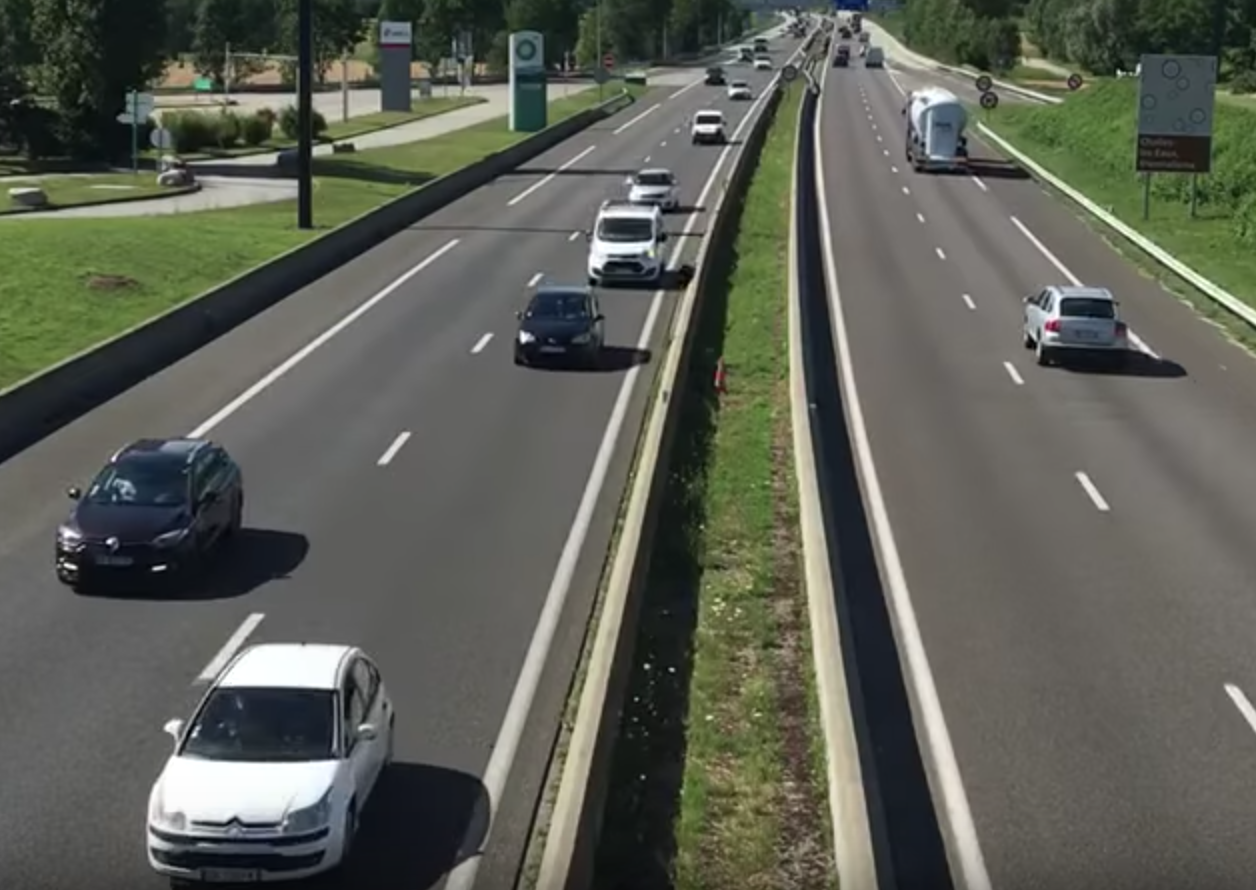 Generated from the intermediate output of DNN
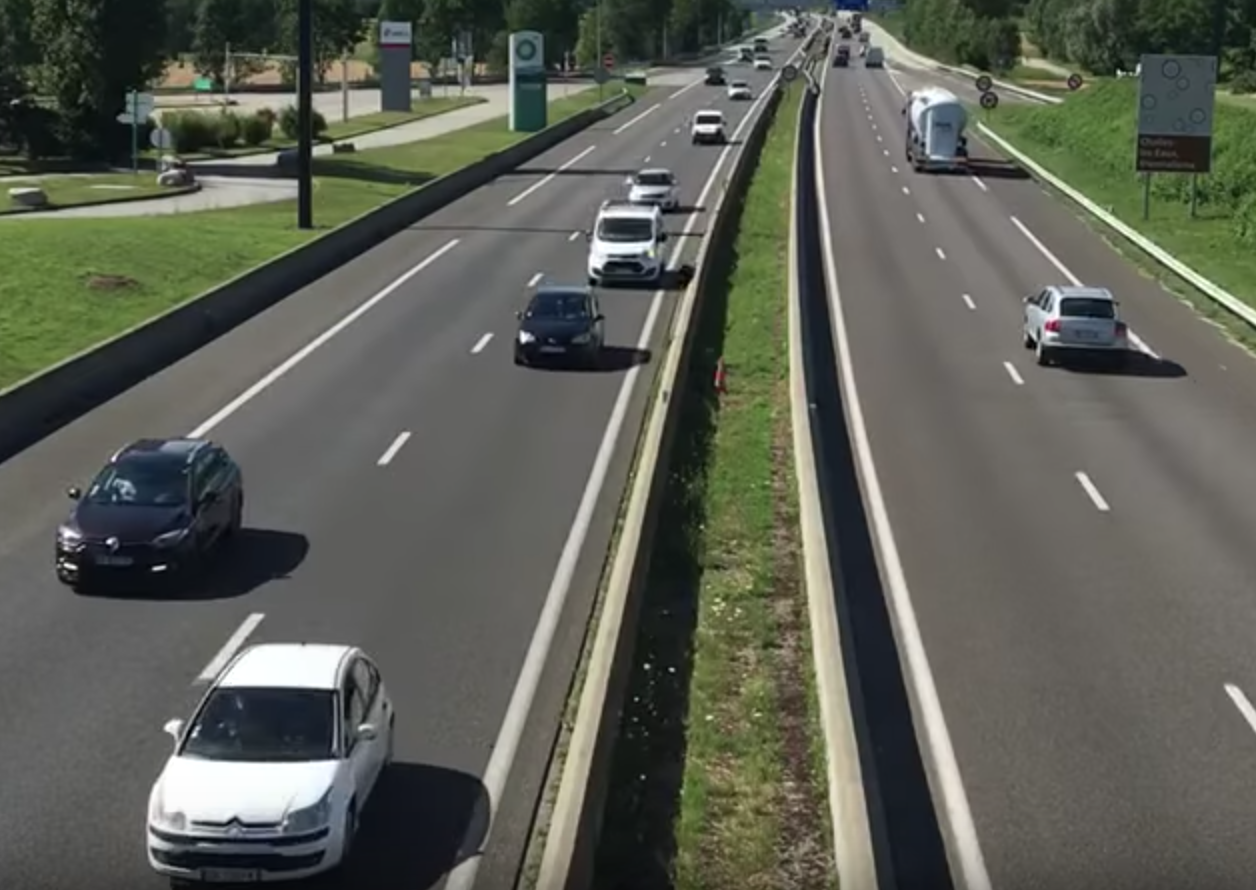 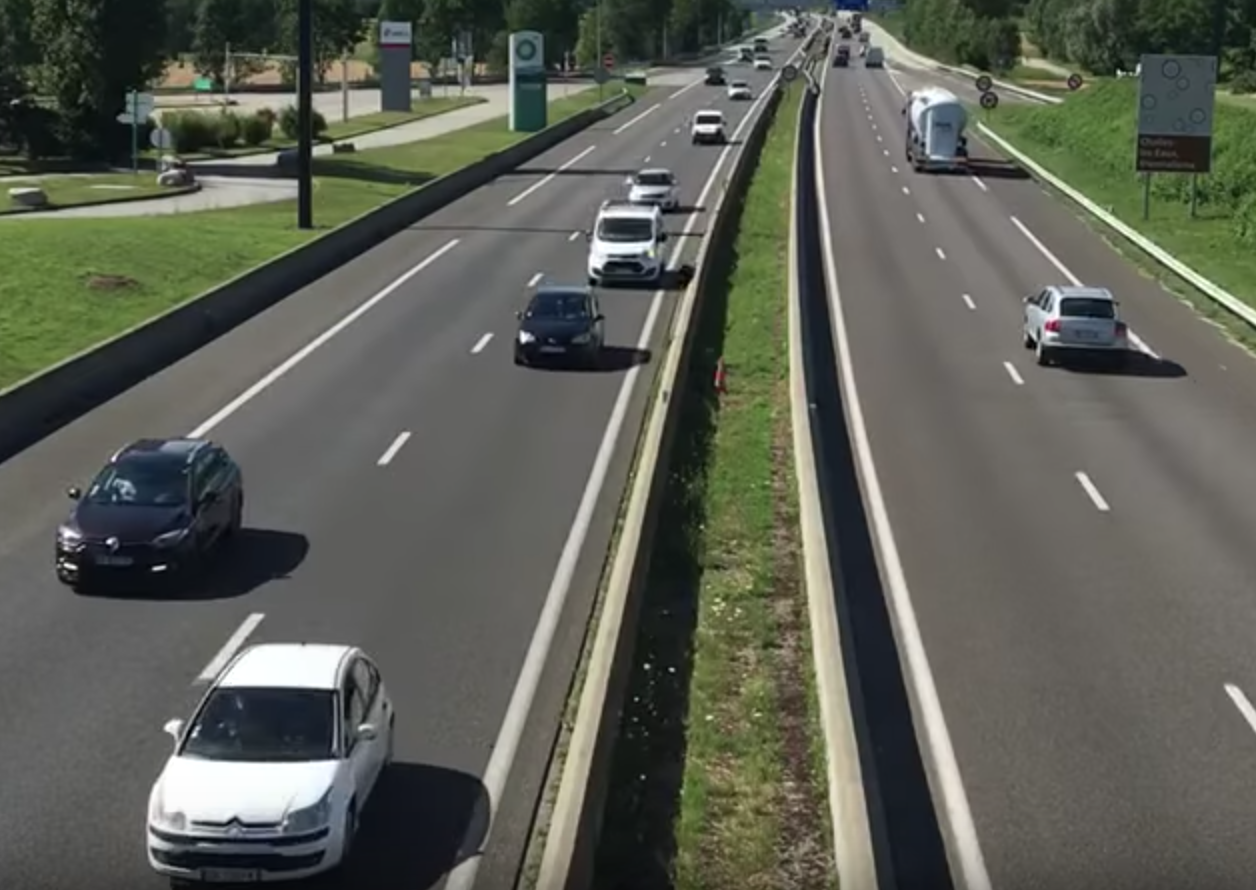 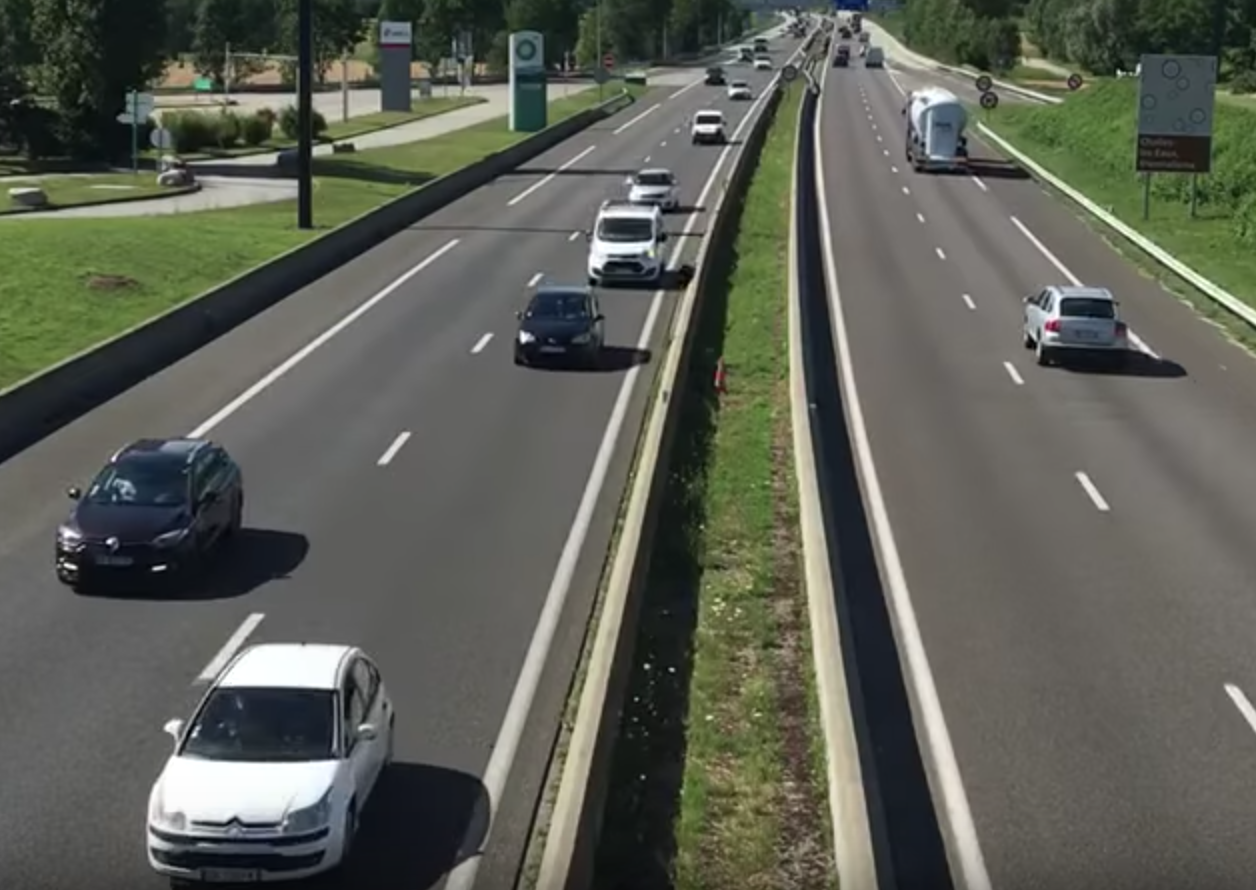 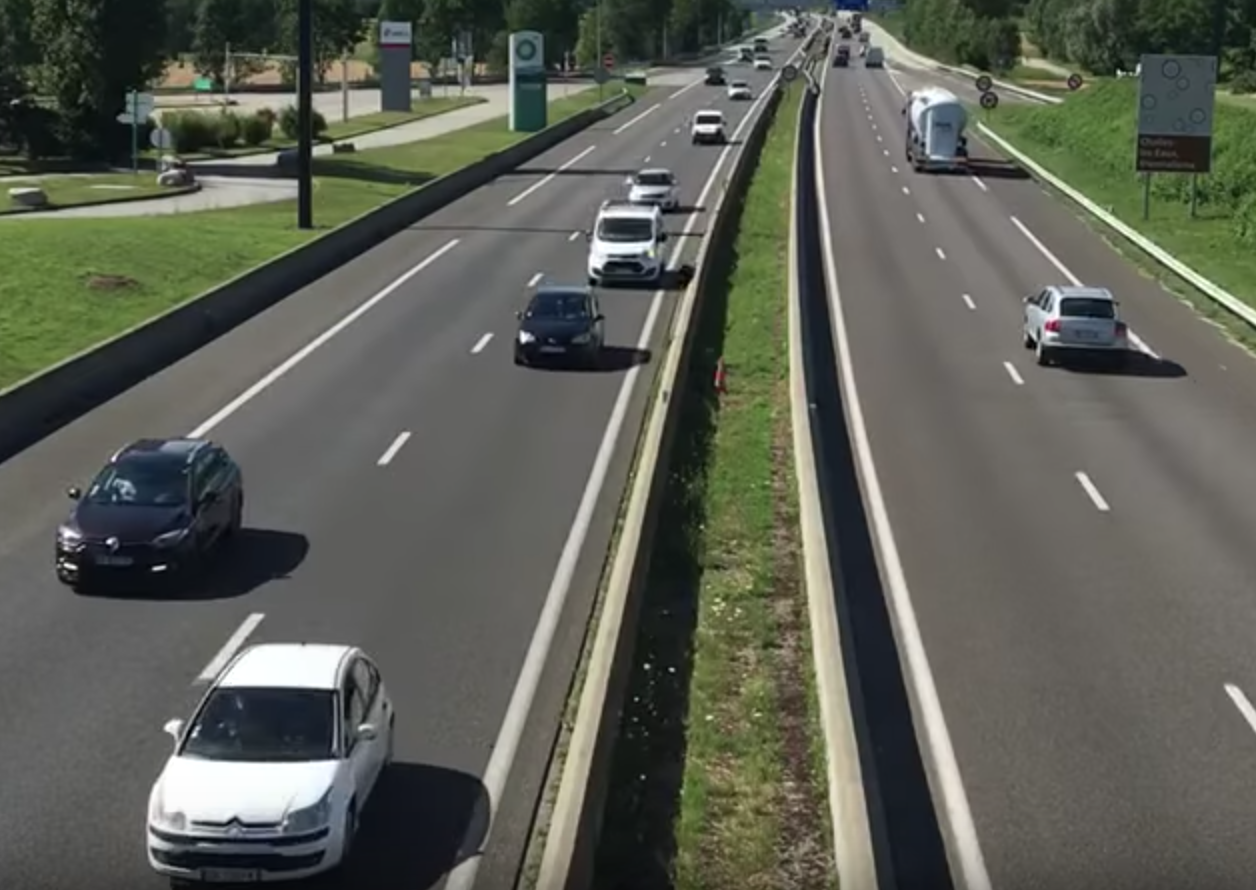 DNN is already confident
Faster-RCNN: region proposal network output with              
                        high confidence score
YoLo: detection bounding boxes with the sum of the 
          score of all non-background classes over a threshold
14
Example: semantic segmentation
Eliminate regions that overlap with high-confidence inference results
Generate all regions that may contain objects
Encode remaining regions in codec-friendly manner
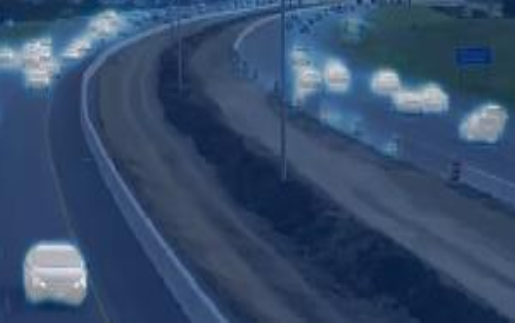 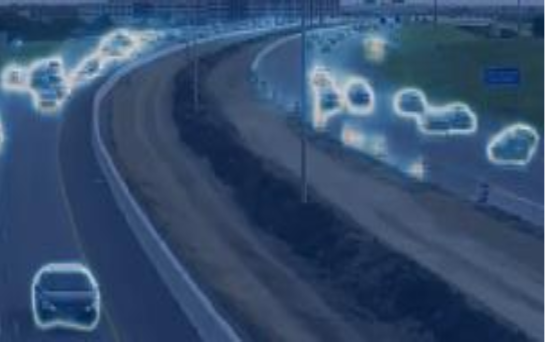 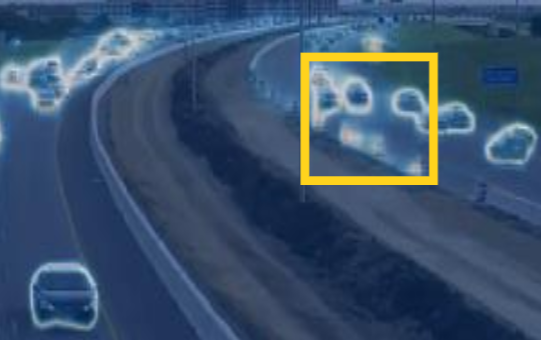 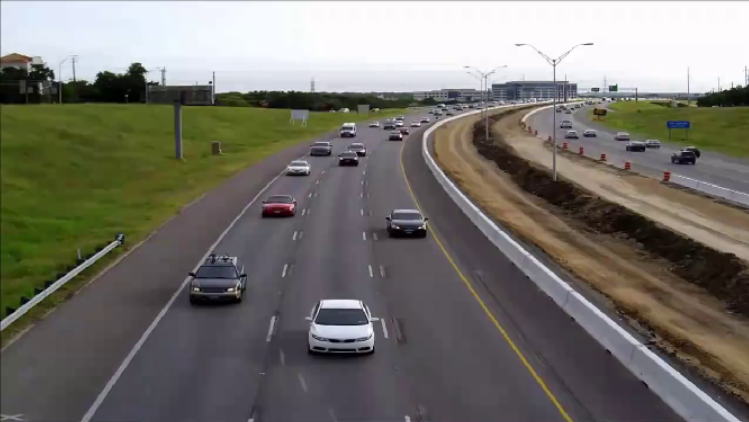 Label each pixel with the sum of the probability of all non-background classes. “Brighter” the pixel, higher the probability
DNN is already confident
DDS find the regions where the DNN is indecisive.
15
Comparing DDS with other region-based streaming
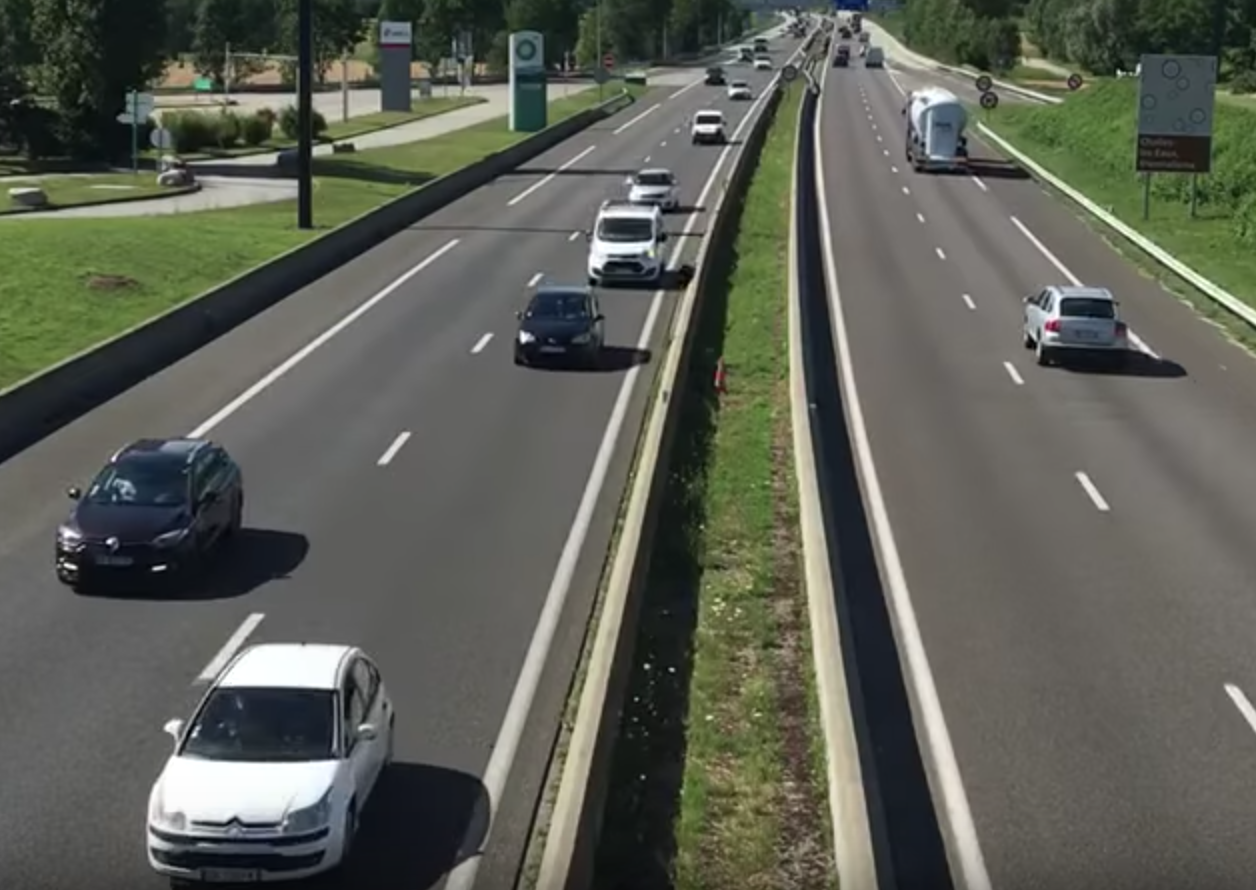 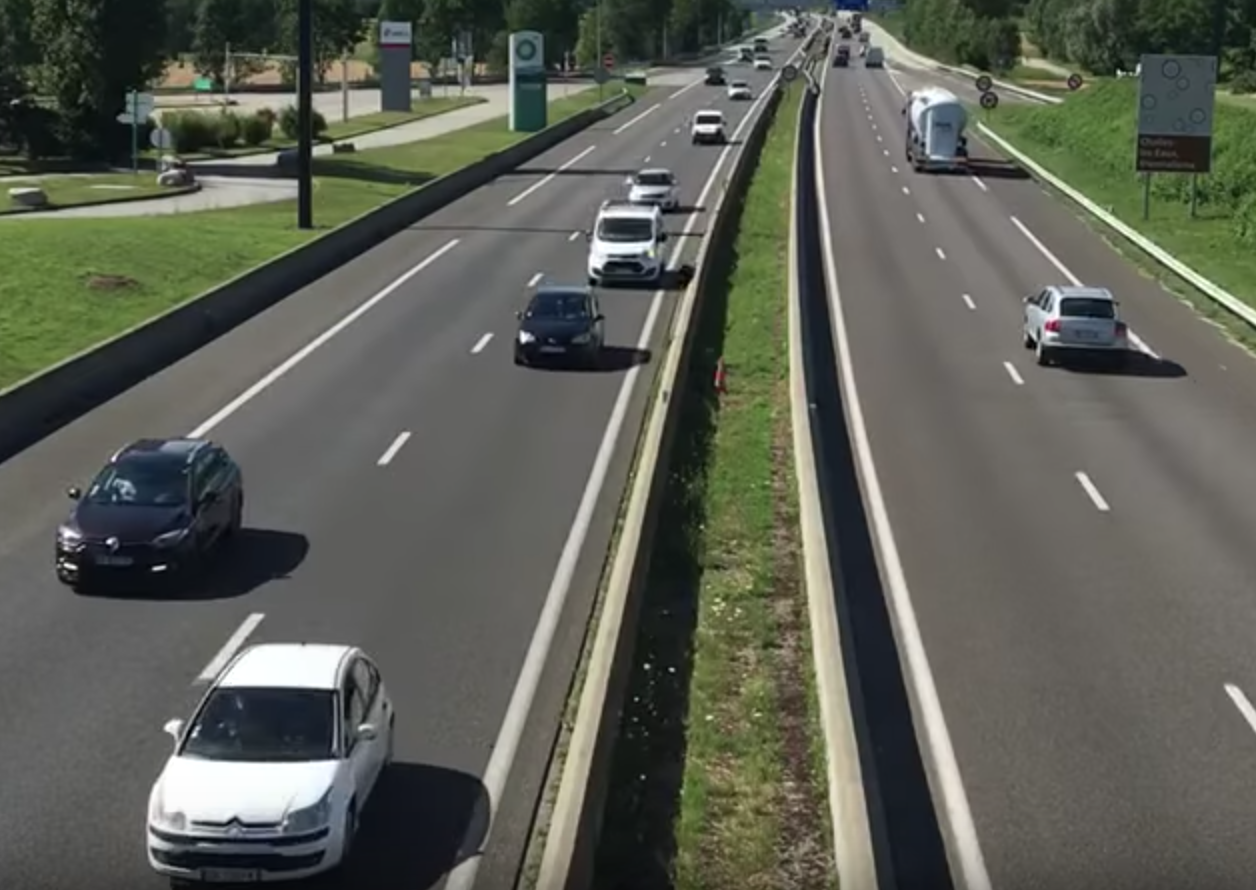 EAAR[2]
DDS
Vigil[1]
Miss small objects
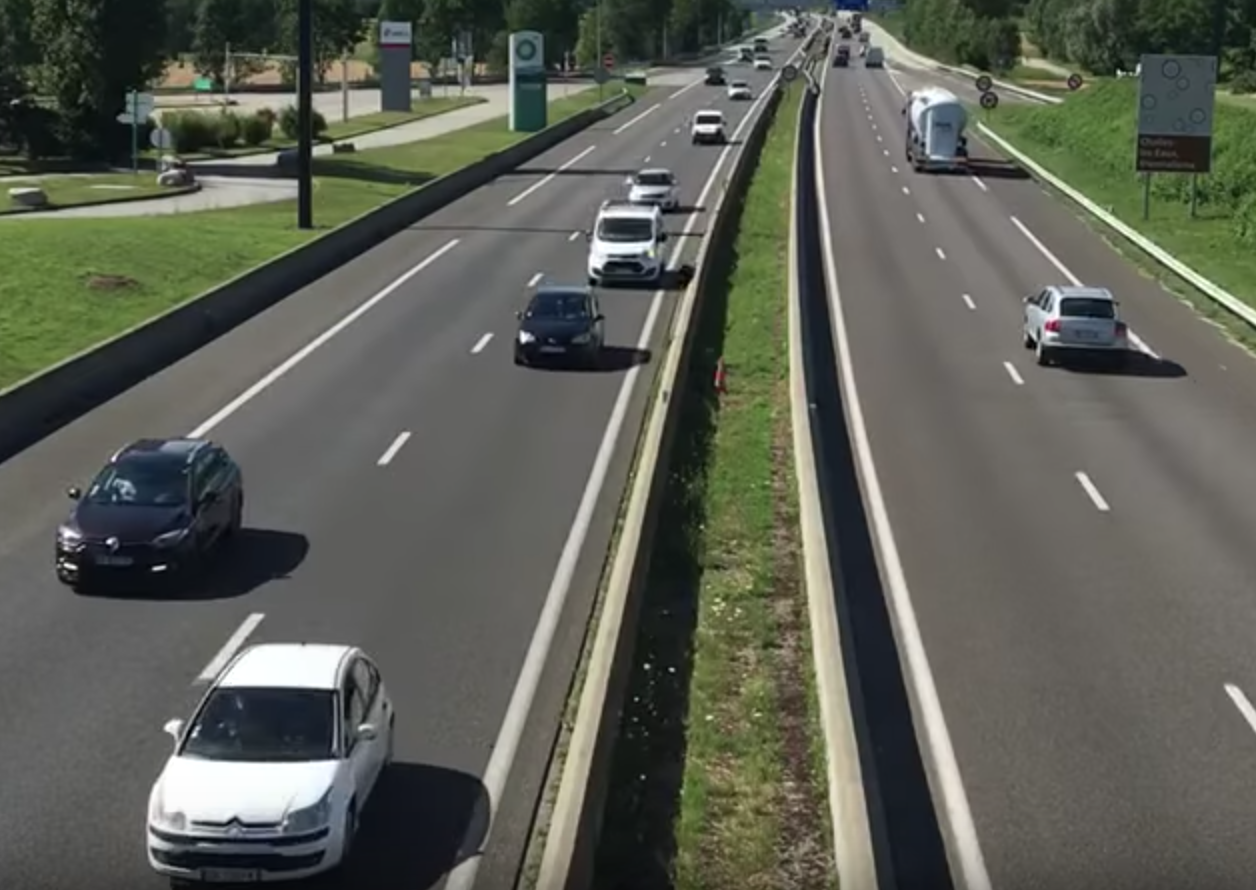 High-quality regions sent to the server
Can be detected in low quality
Segment by segment
(more temporal compression)
Frame by frame
Frame by frame
[1]: The Design and Implementation of a Wireless Video Surveillance System, Mobicom ‘15
[2]: Edge Assisted Real-time Object Detection for Mobile Augmented Reality, Mobicom ‘19
16
Reduce the response delay of DDS
Timeline
0
Camera
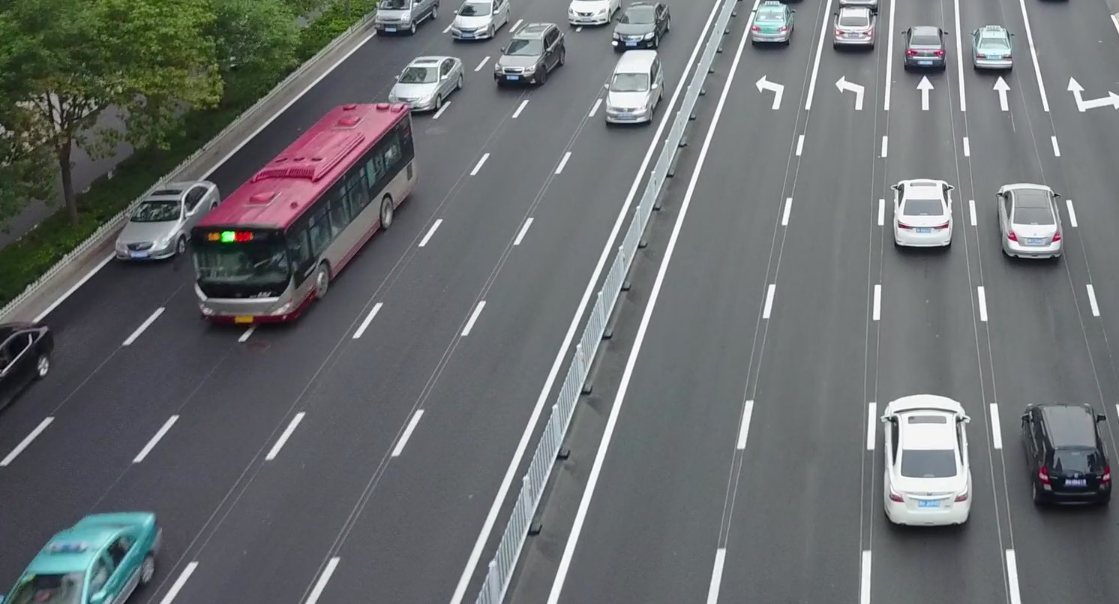 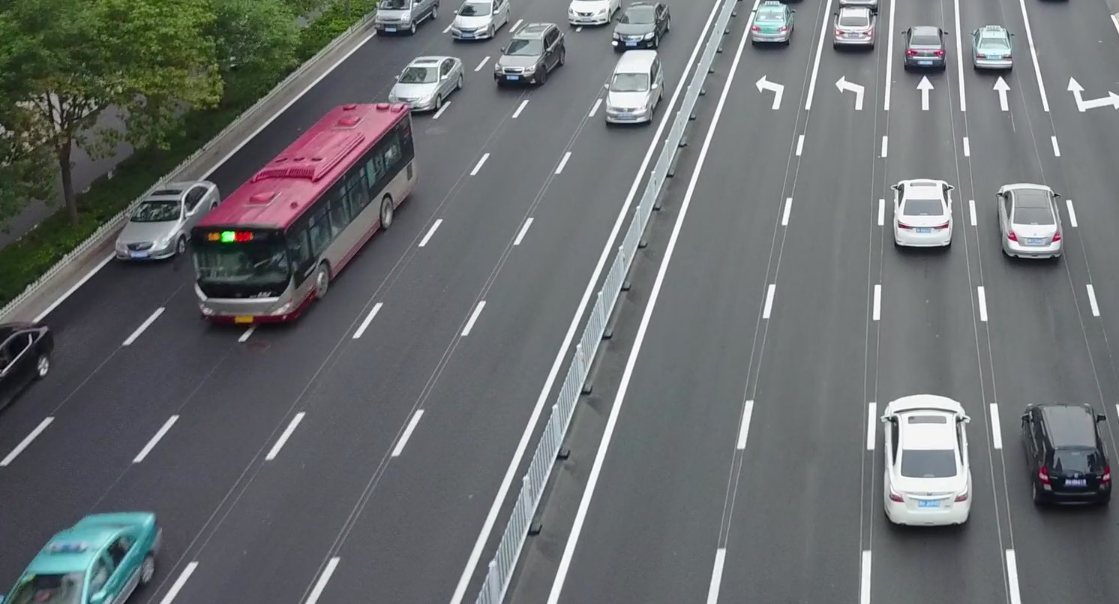 High-quality video
Low-quality video
Update
inference results
Inference results
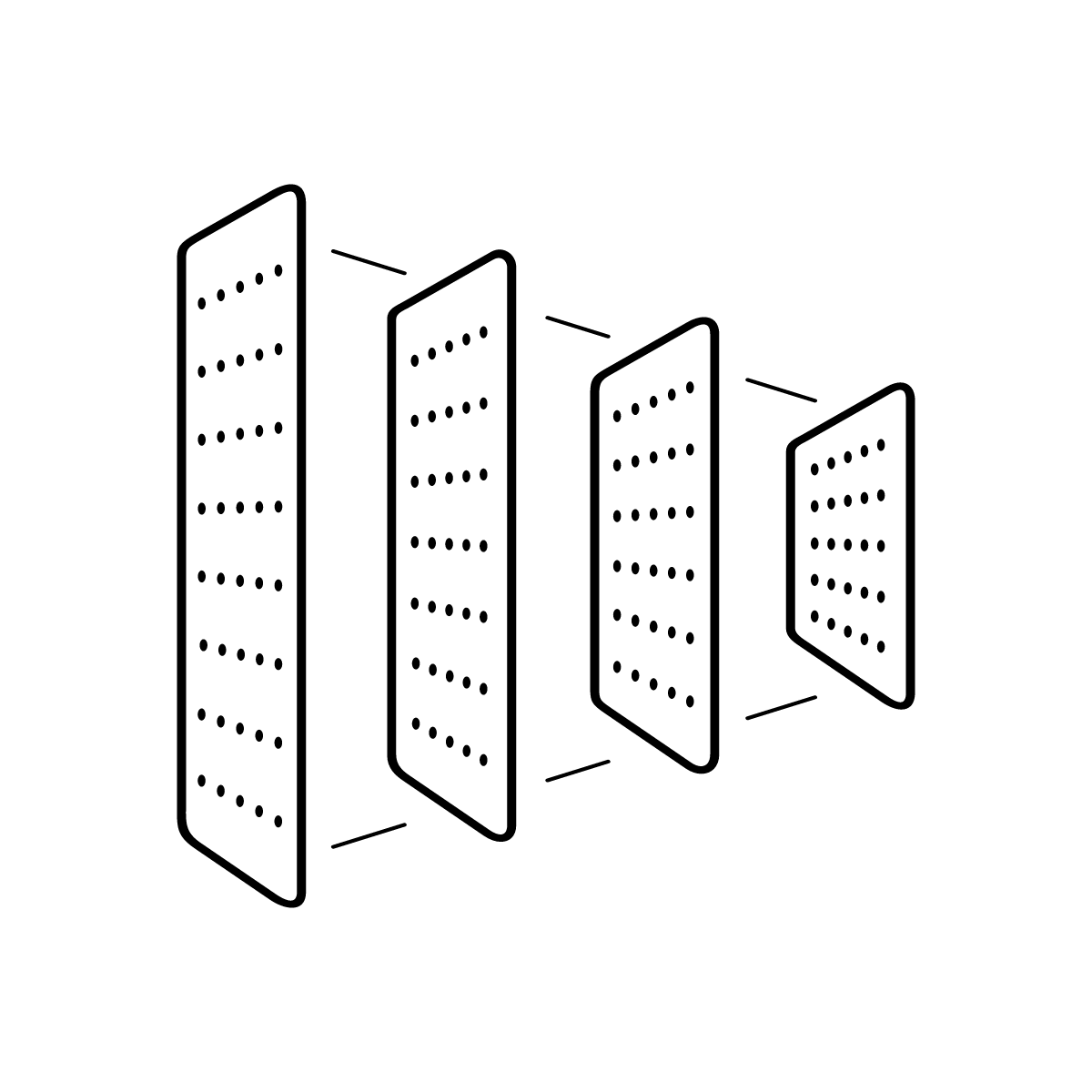 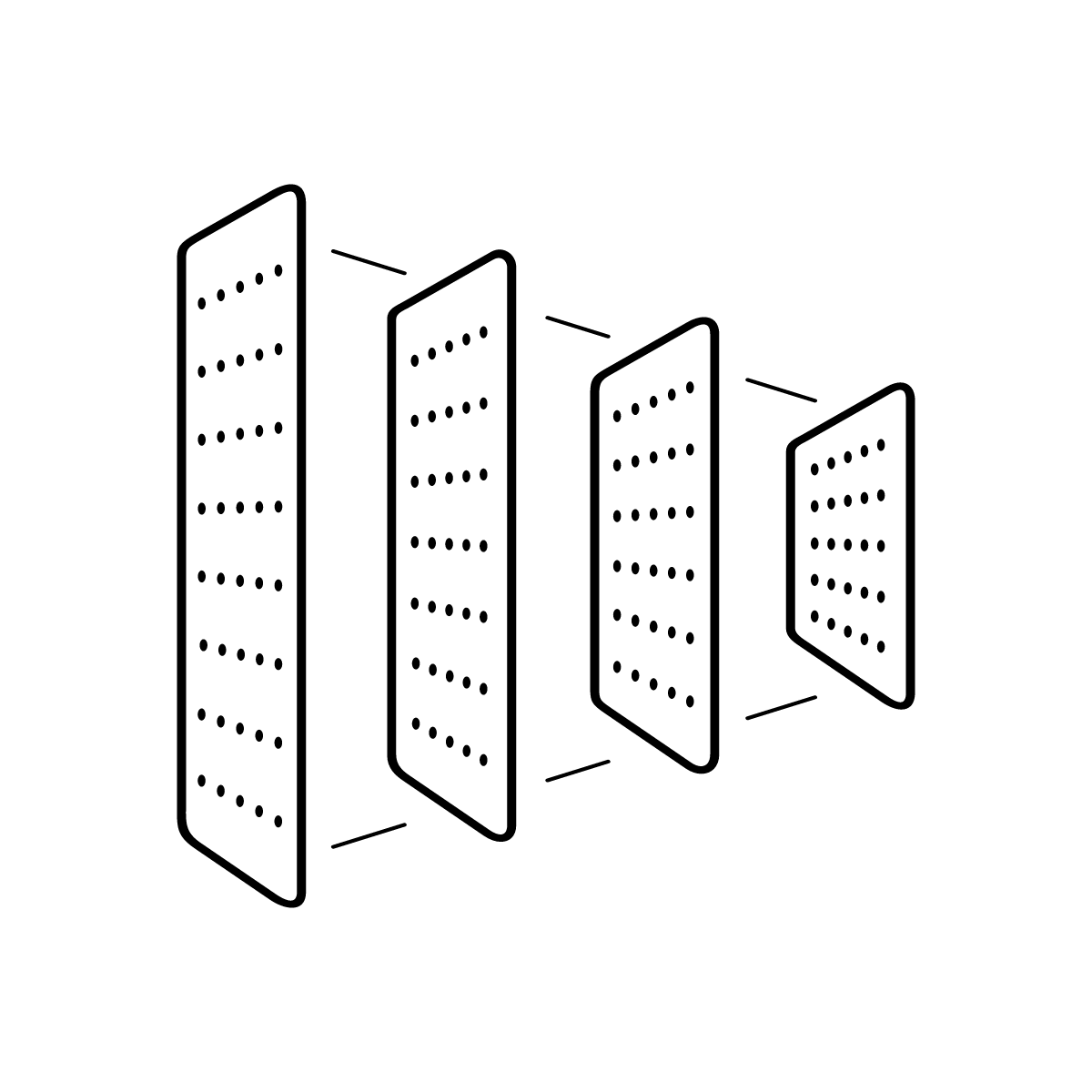 Server
Timeline
DNN Inference
DNN Inference
While we improve accuracy in the second inference, over 90% results are produced by the first inference and can be returned very quickly.
17
Evaluation setup
Dataset
We evaluate DDS on 49 videos of various camera types and content genres.
Traffic camera videos, dacham videos (from YouTube), drone videos (from VisDrone[1]), face videos (from sitcom videos), total length: about 20,000 seconds

Three vision tasks (and the servers-side DNN models)
Object detection: FasterRCNN-ResNet101
Semantic segmentation: FCN-ResNet101
Face recognition: InsightFace
18
[1]: Vision Meets Drones: Past, Present and Future, arXiv preprint
Accuracy vs. bandwidth consumption
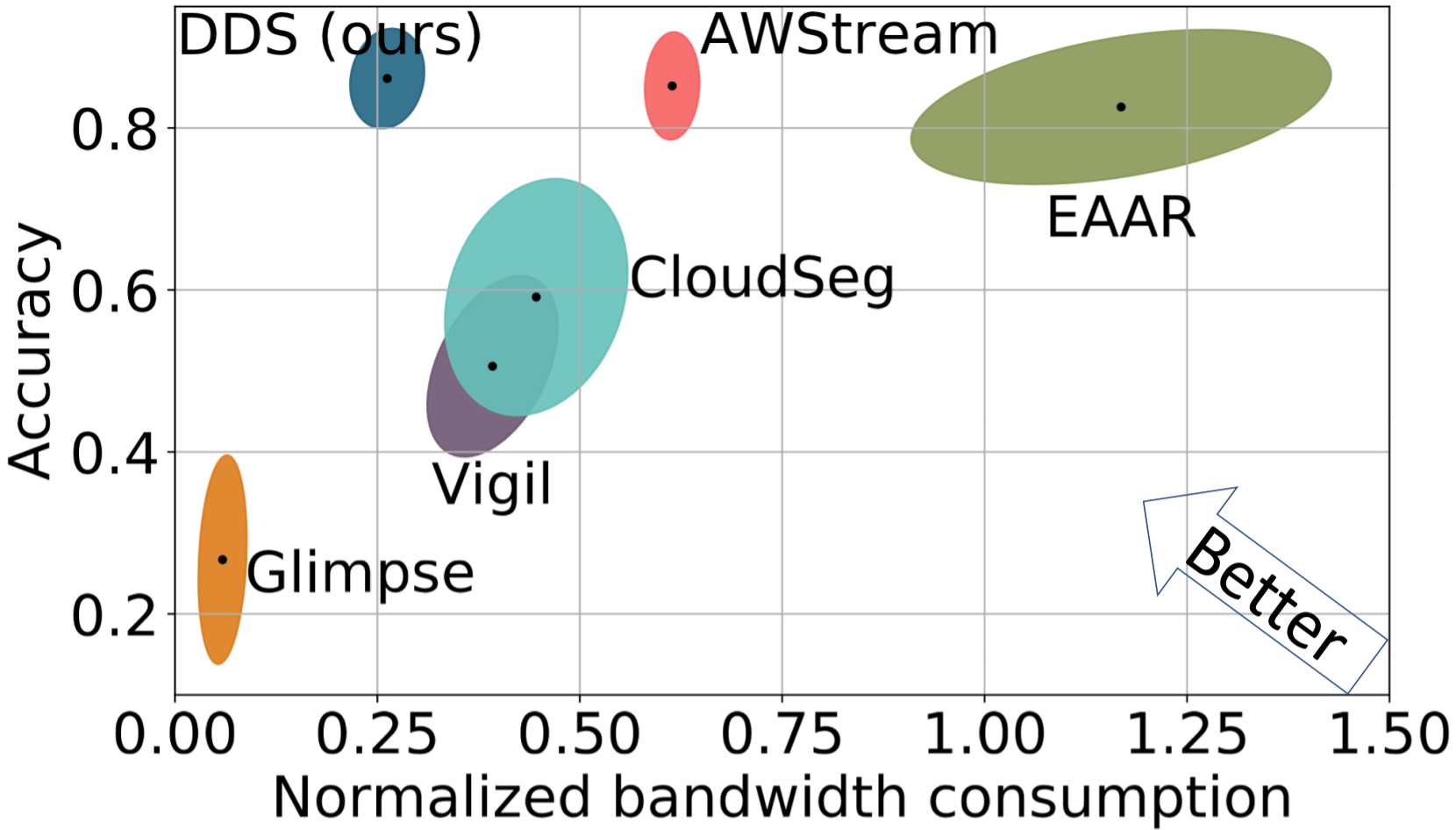 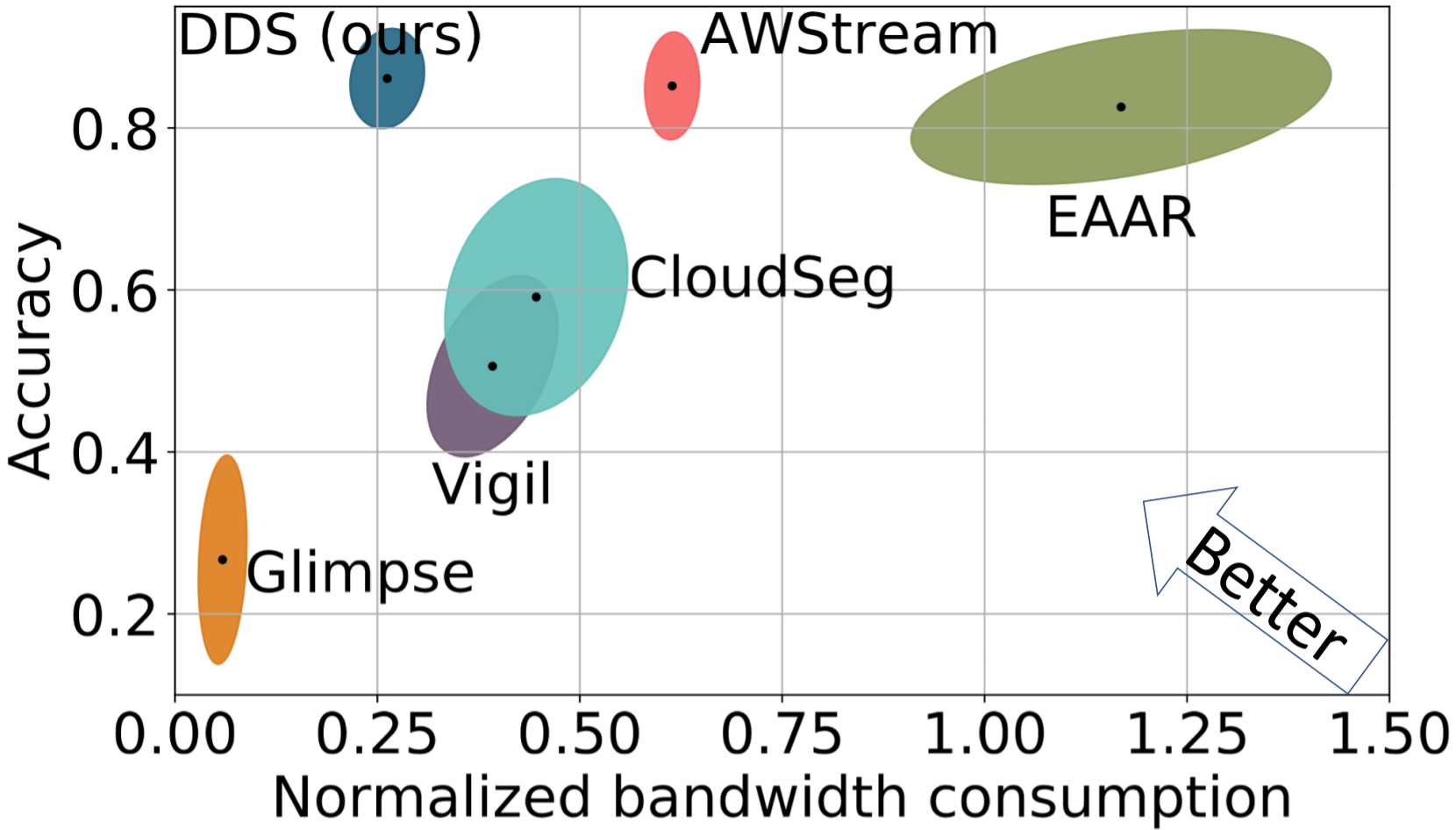 Better
DDS can save upto 59% bandwidth and achieve higher accuracy.
19
Bandwidth savings vary with videos and queries
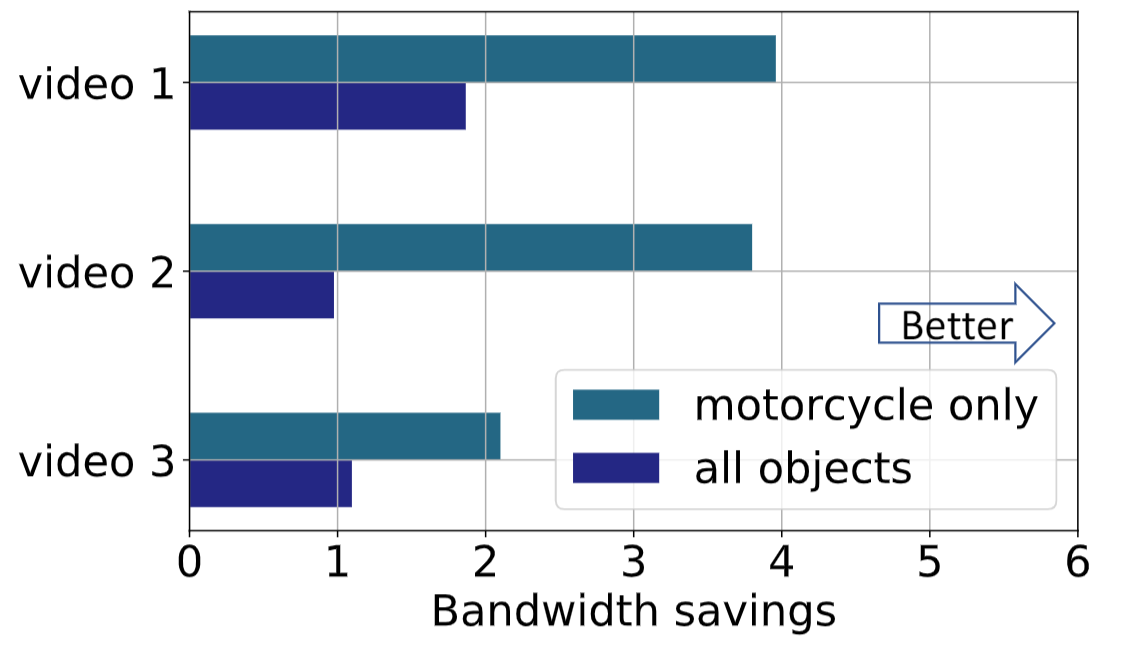 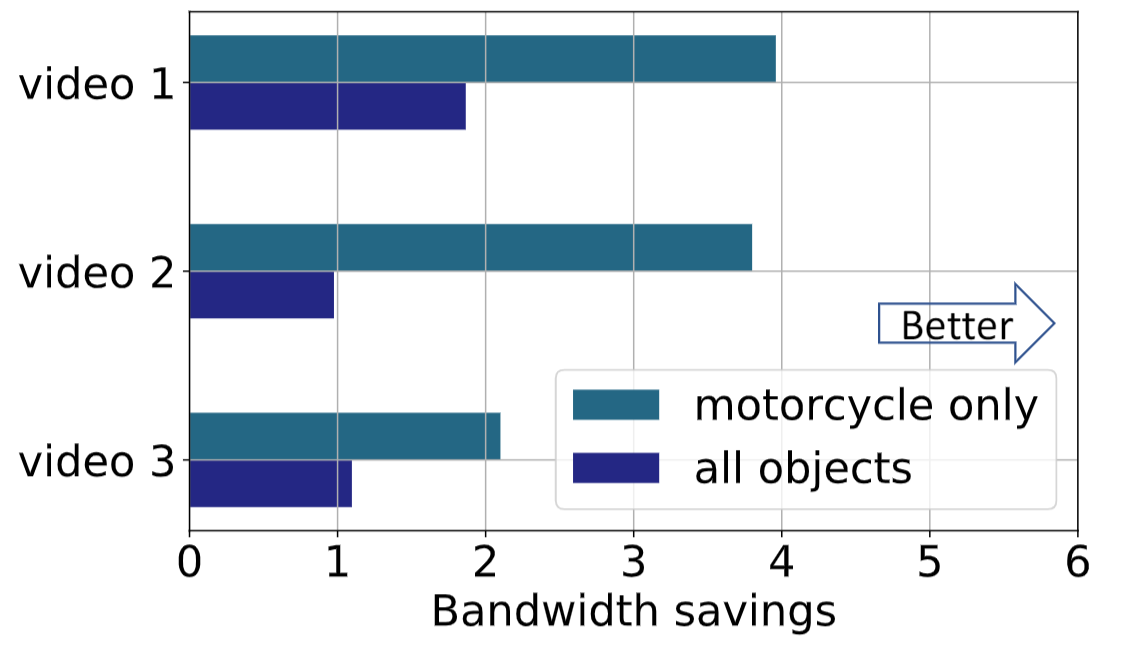 In our dataset, bandwidth savings varies from 1-4x in different videos.
DDS achieves 2-4x more bandwidth savings on motorcycle only.
20
Bandwidth adaptation
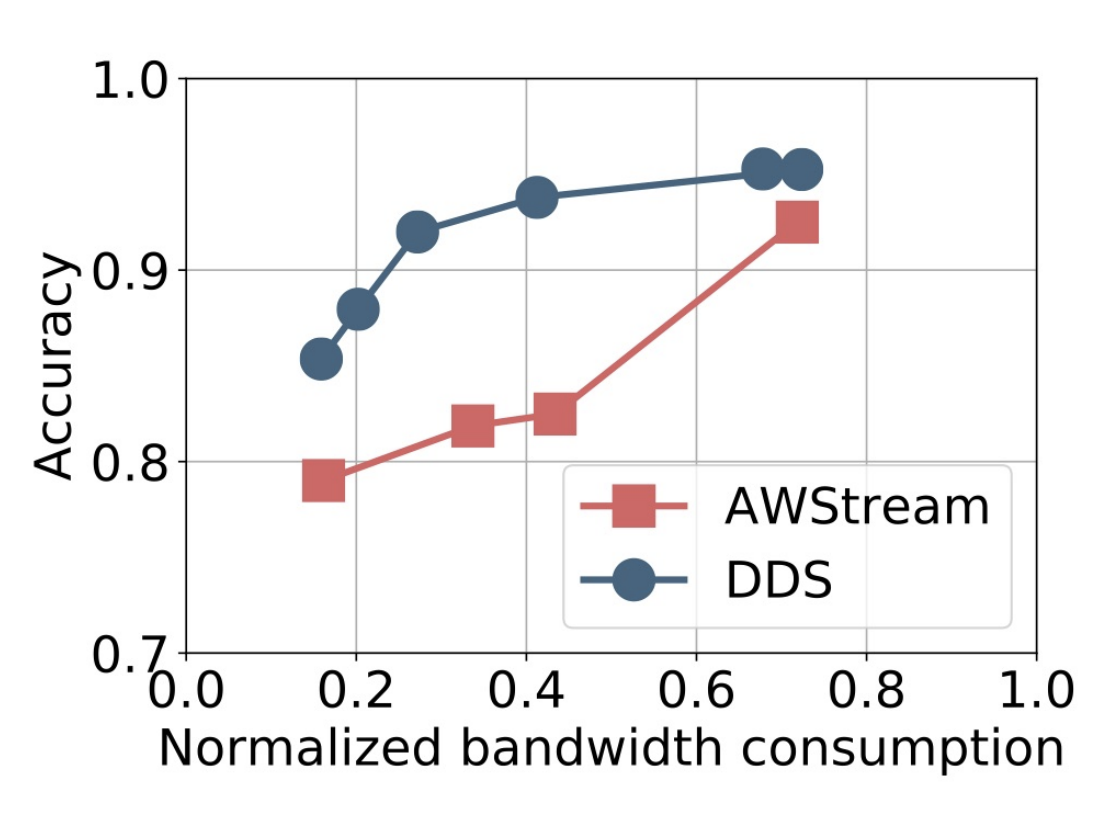 DDS can adapt to bandwidth and preserve higher accuracy.
41
Streaming delay
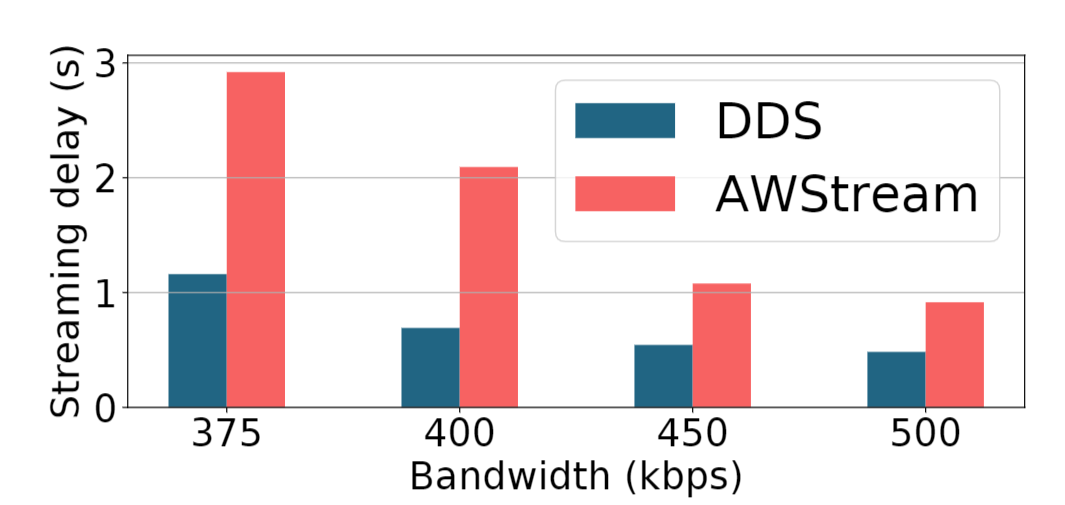 DDS saves about 50% streaming under various bandwidth.
21
[Speaker Notes: Among all the existing solutions, the conventional wisdom is that, when watching 360 videos, users pay *equal attention* to *all* pixels in the viewport.

However, we found this is actually a myth, and sticking to it will miss many opportunities to save bandwidth!]
End-to-end delay
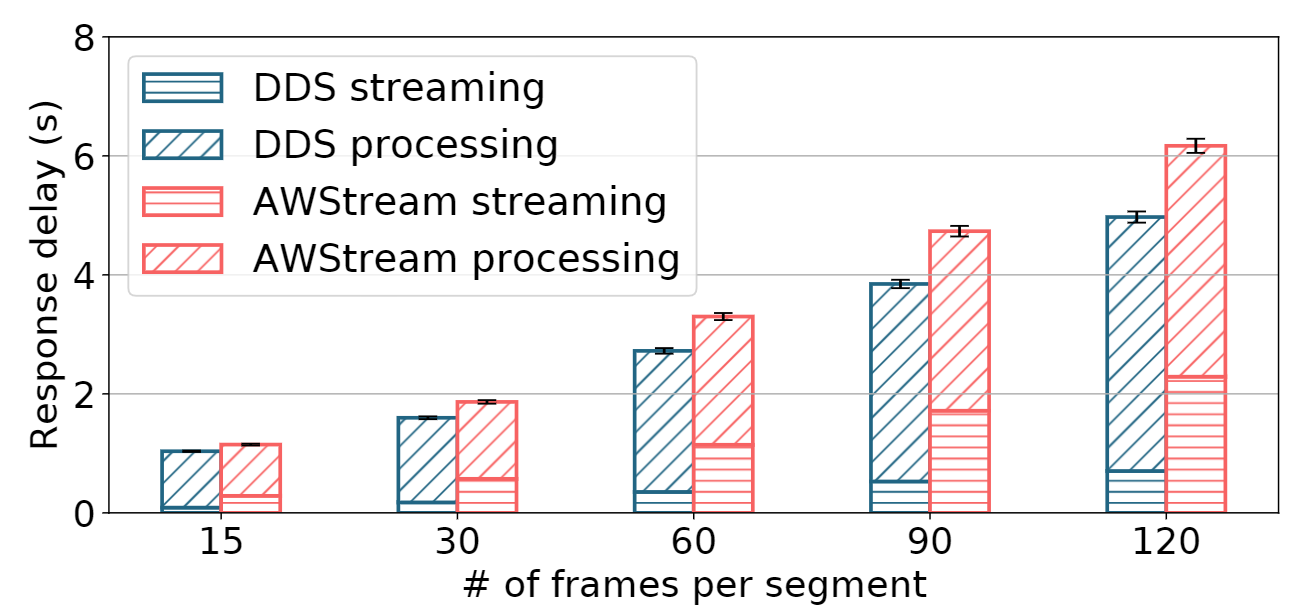 The end-to-end delay of DDS is consistently lower than AWStream.
22
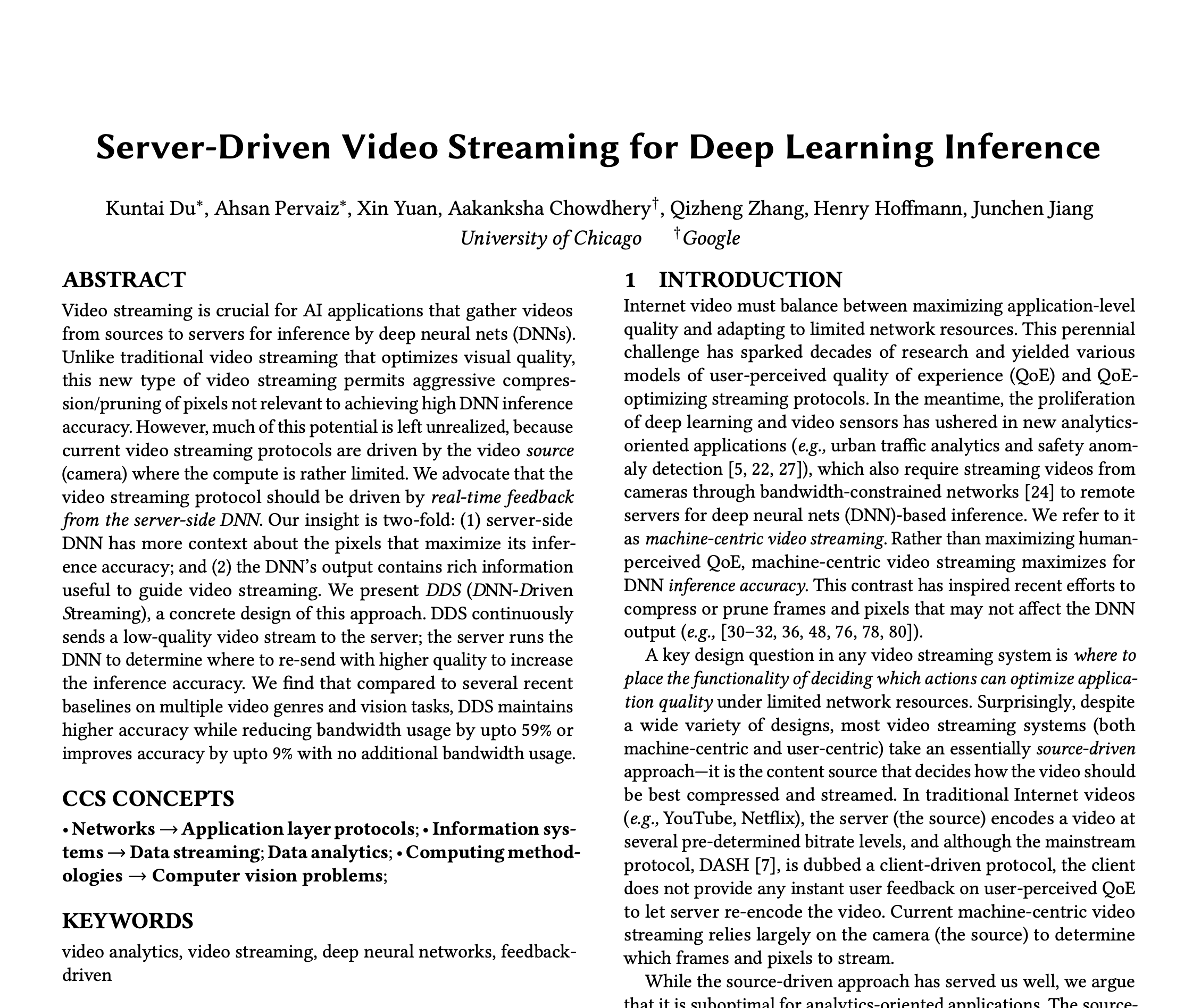 More details in our paper:

Cost-delay-accuracy analysis
Bandwidth adaptation
More design rationales
End-to-end delay analysis
DDS under various network conditions
Parameter sensitivity analysis
Fault tolerance
…
23
Conclusion
Video streaming for analytics enables aggressive video compression

Only the server-side DNN has sufficient info to accurately guide video streaming

Our contribution: DDS: iterative workflow driven by DNN feedback on real-time content

Results: better bandwidth-accuracy trade-off and lower end-to-end delay

More resources: https://kuntaidu.github.io/aboutme
24